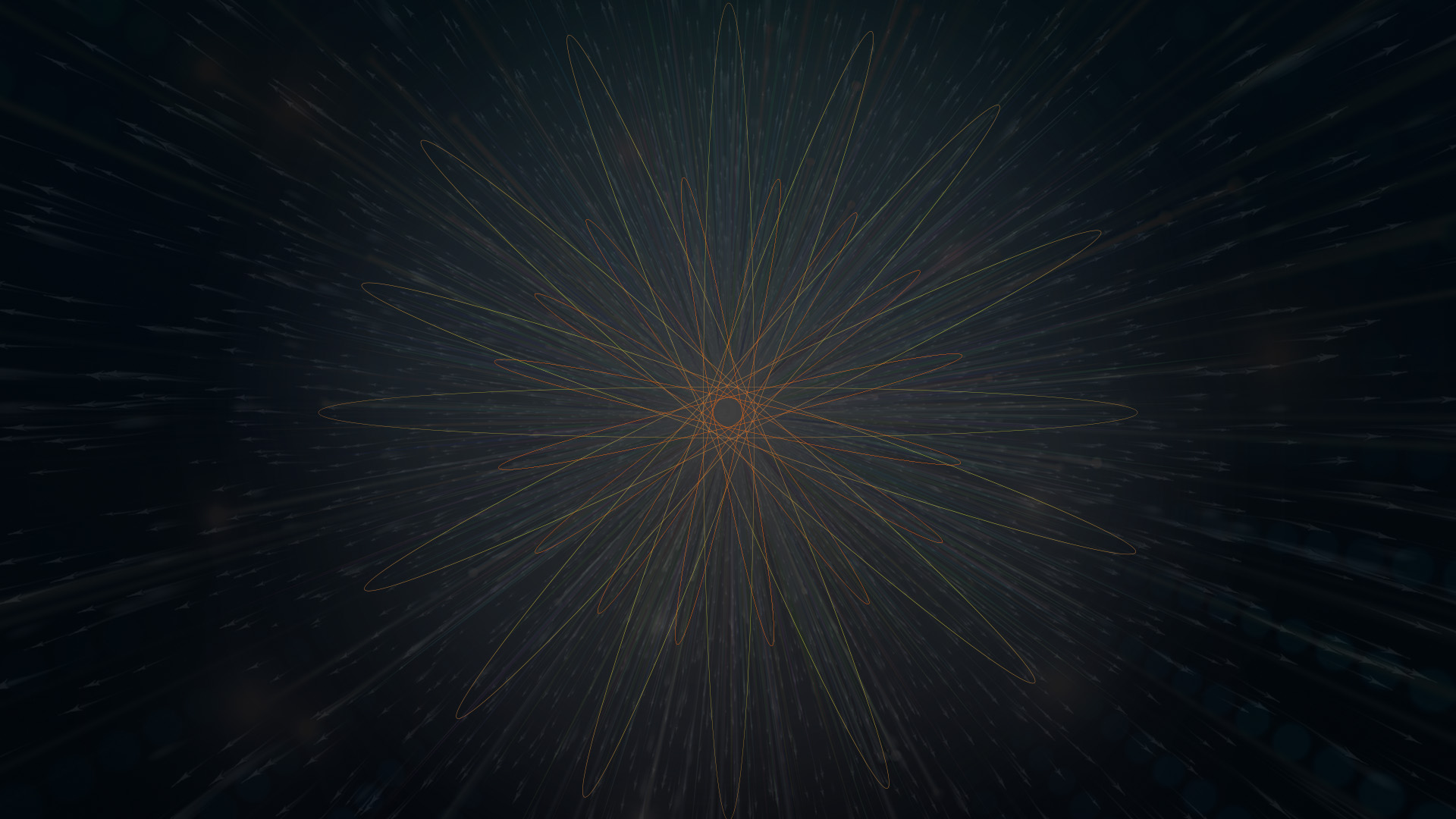 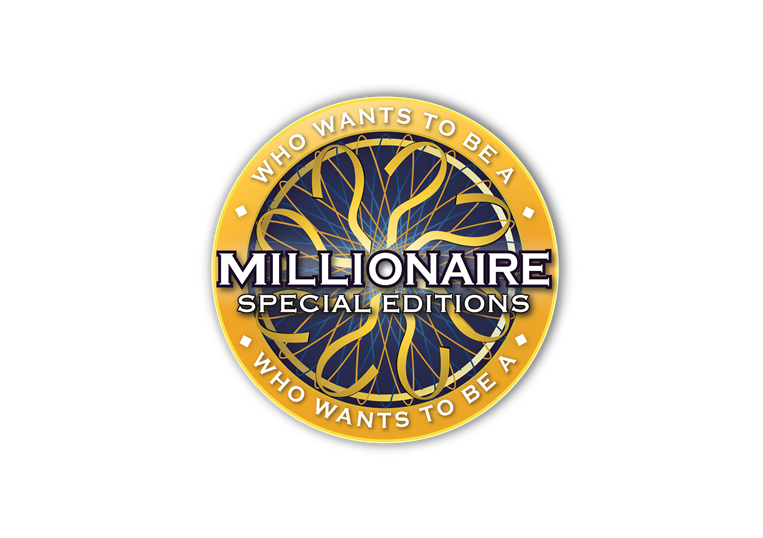 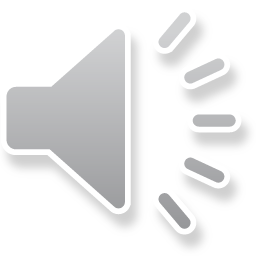 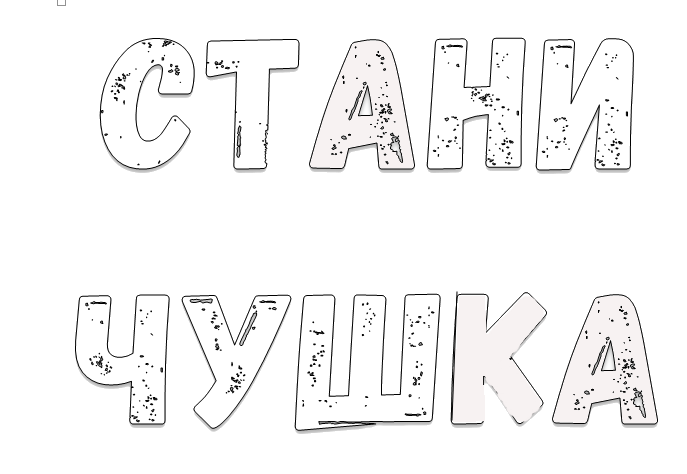 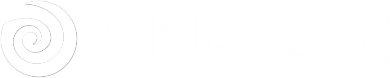 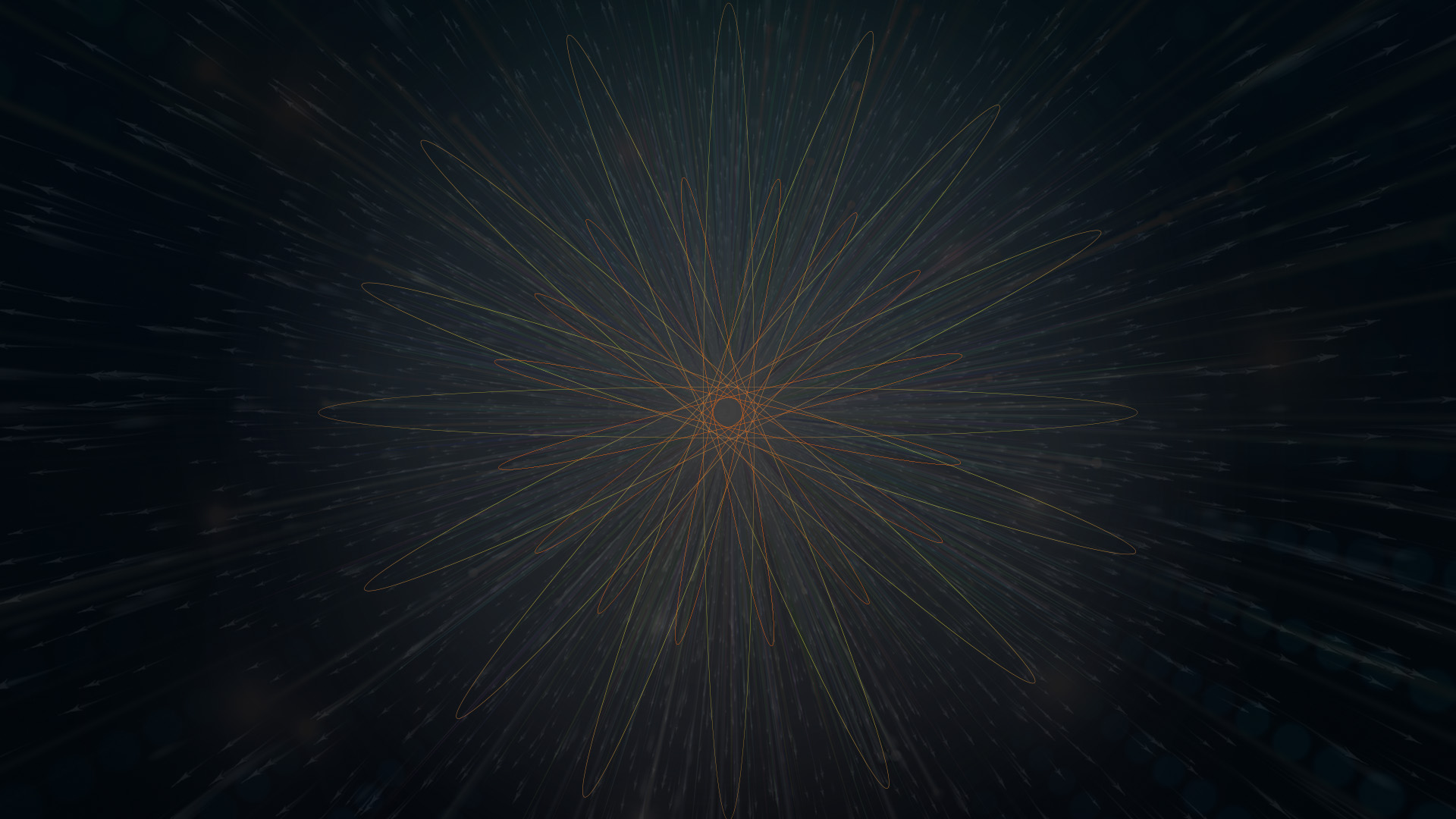 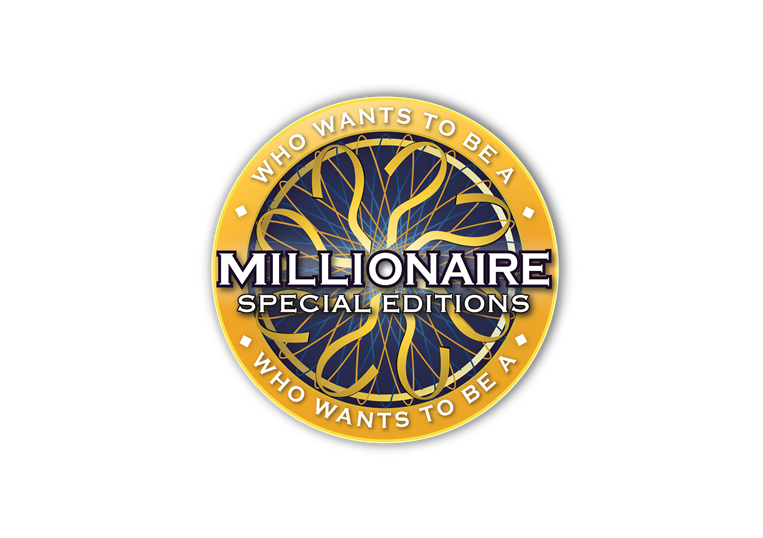 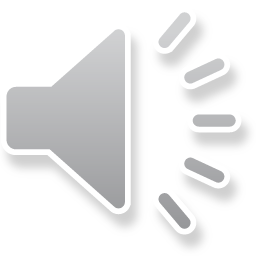 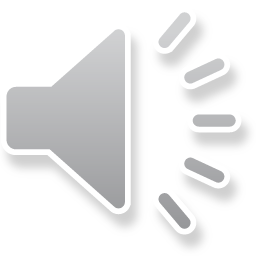 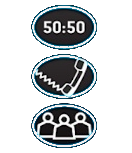 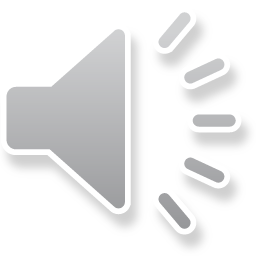 $ 500
Кое вещество е по-тежко от водата?
корк
стъкло
дърво
олио
D:
C:
A:
B:
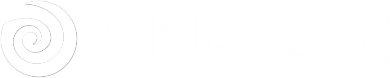 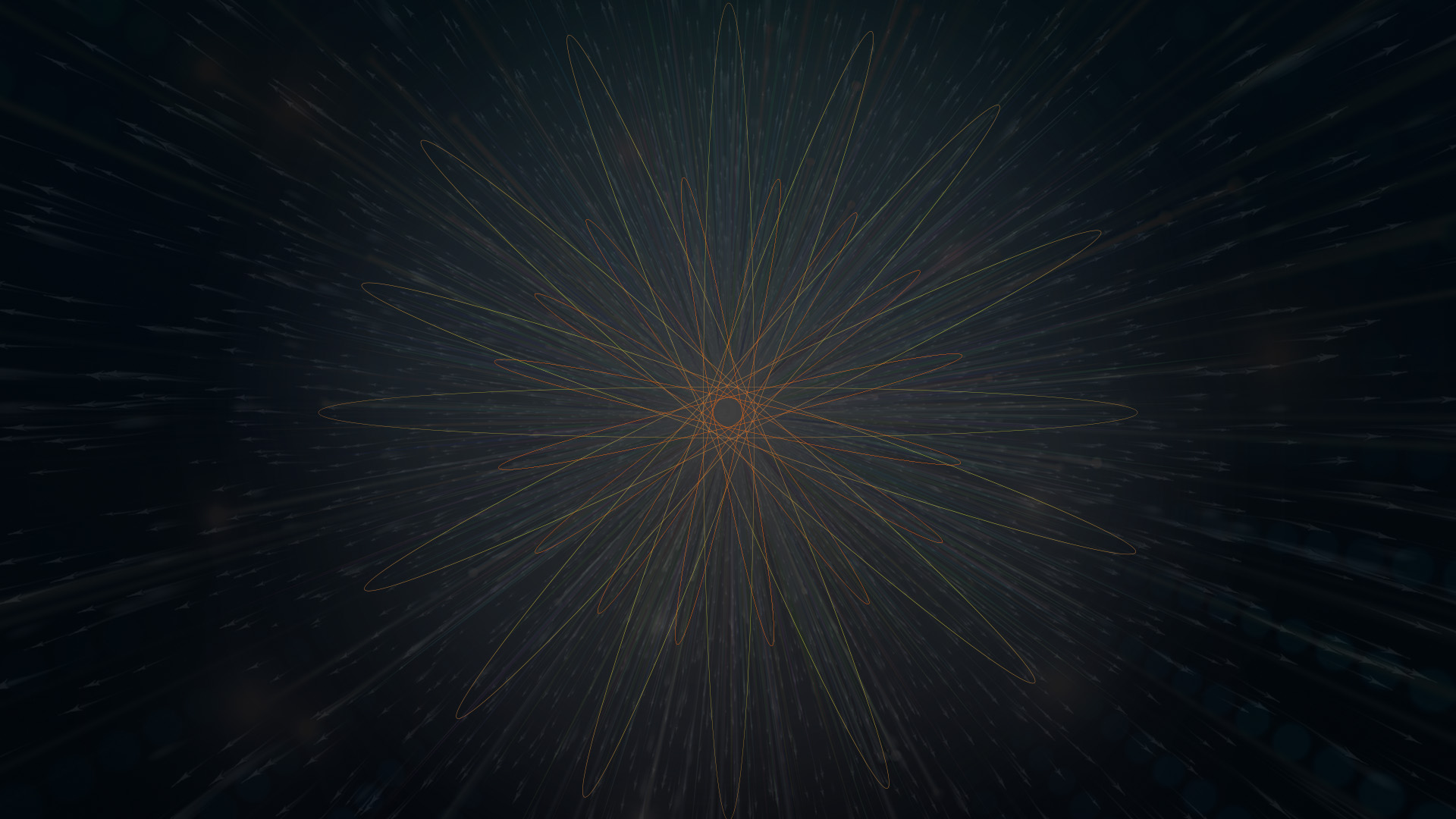 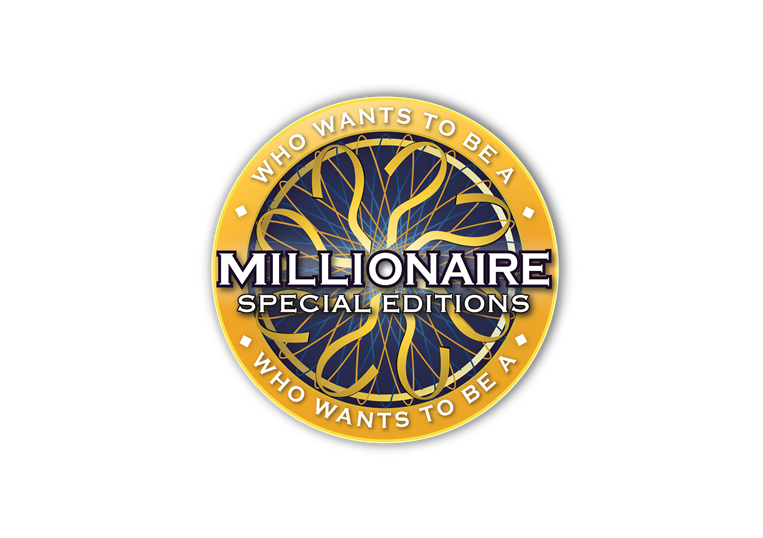 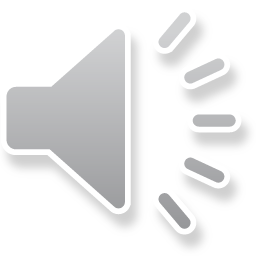 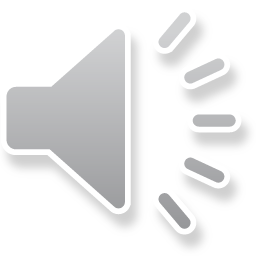 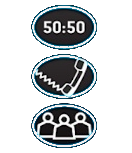 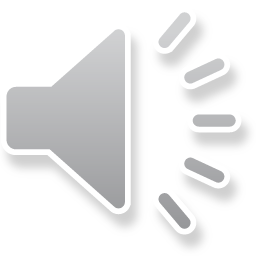 $ 500
Кое вещество е по-тежко от водата?
стъкло
дърво
C:
A:
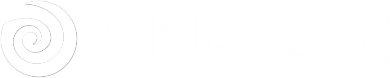 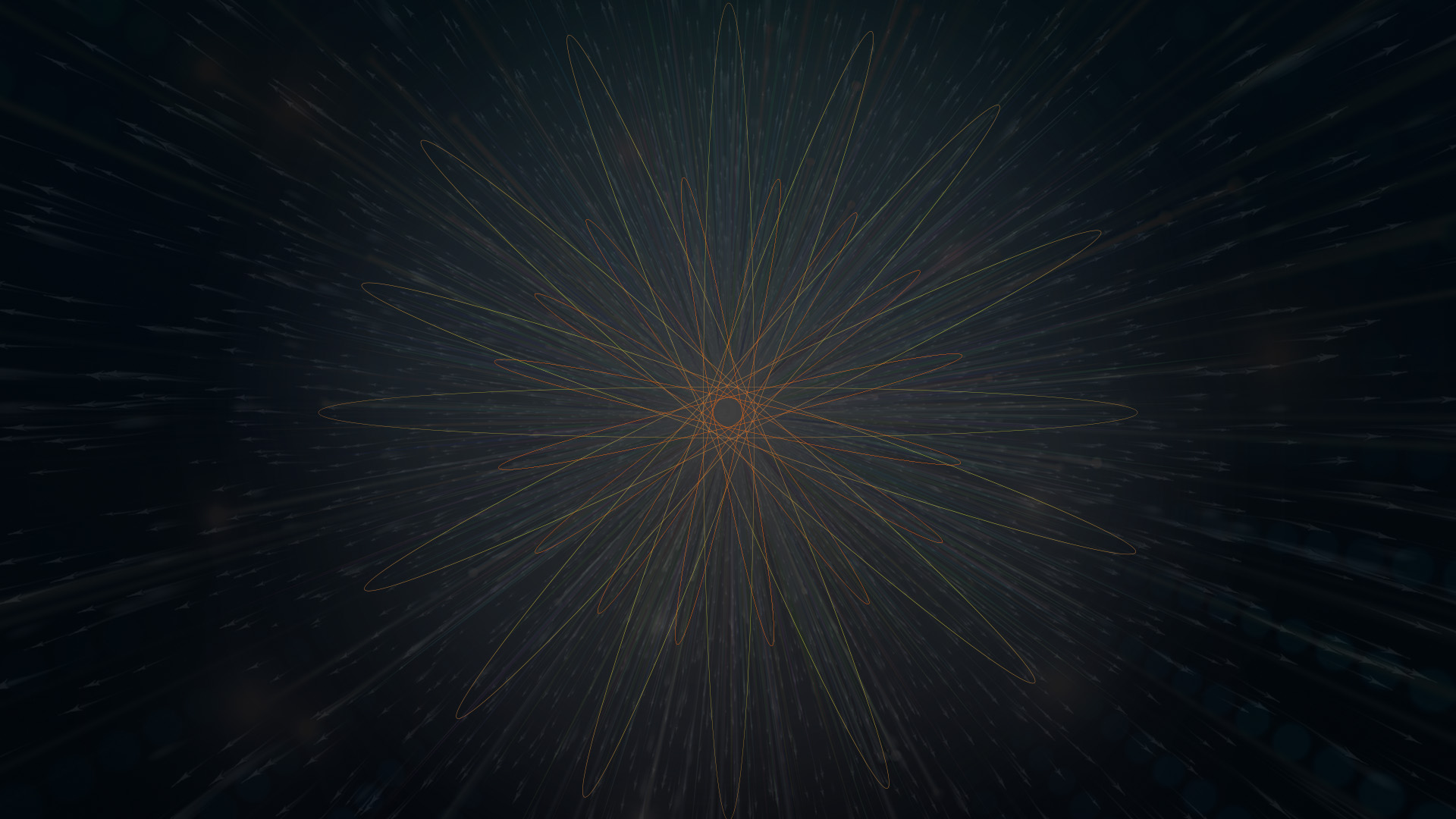 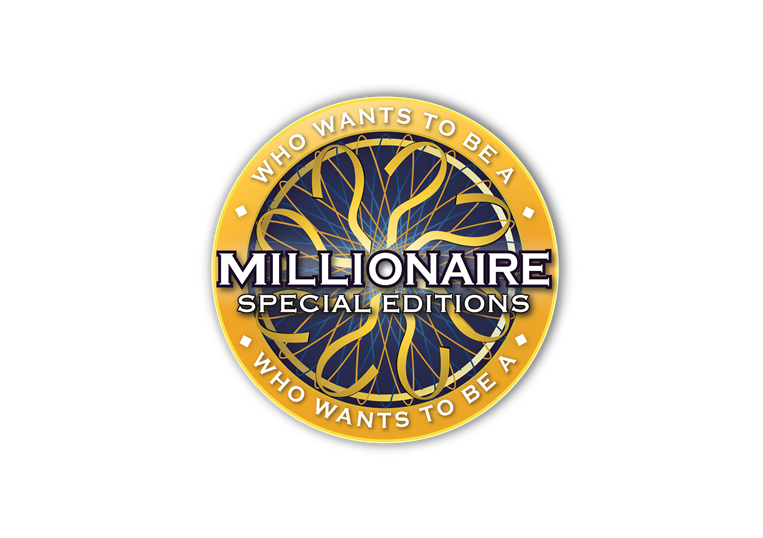 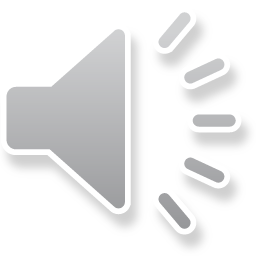 $ 500
Кое вещество е по-тежко от водата?
корк
олио
стъкло
дърво
D:
B:
C:
A:
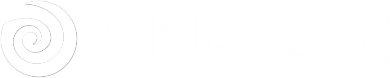 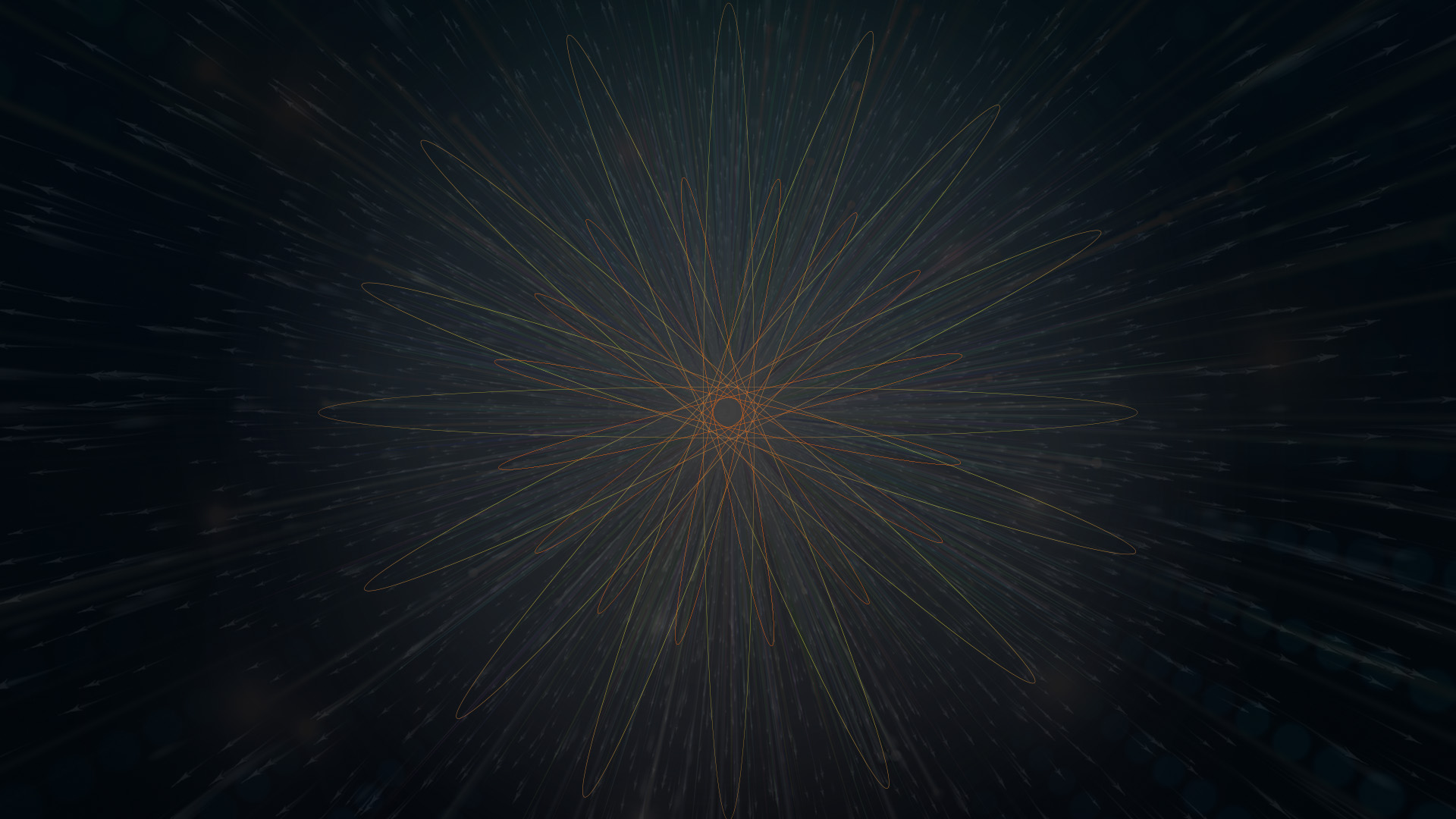 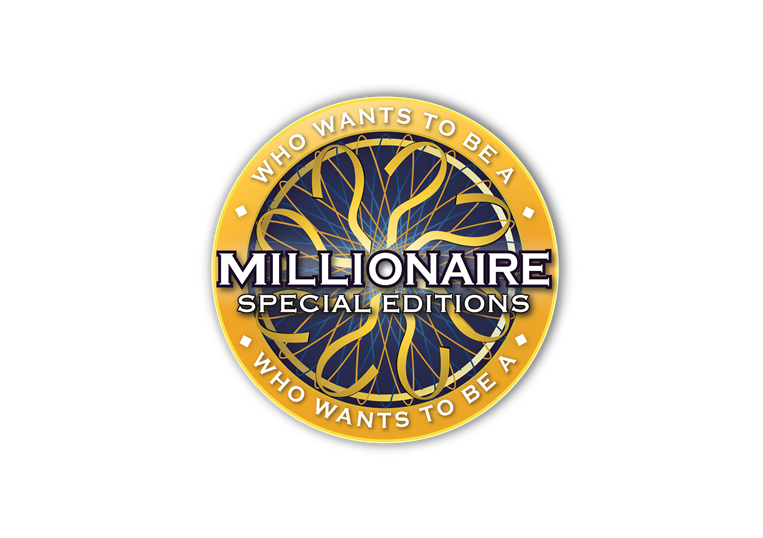 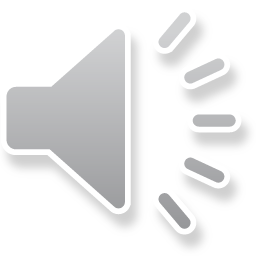 $ 500
Кое вещество е по-тежко от водата?
корк
олио
стъкло
дърво
D:
B:
C:
A:
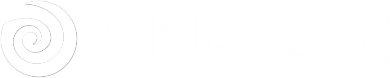 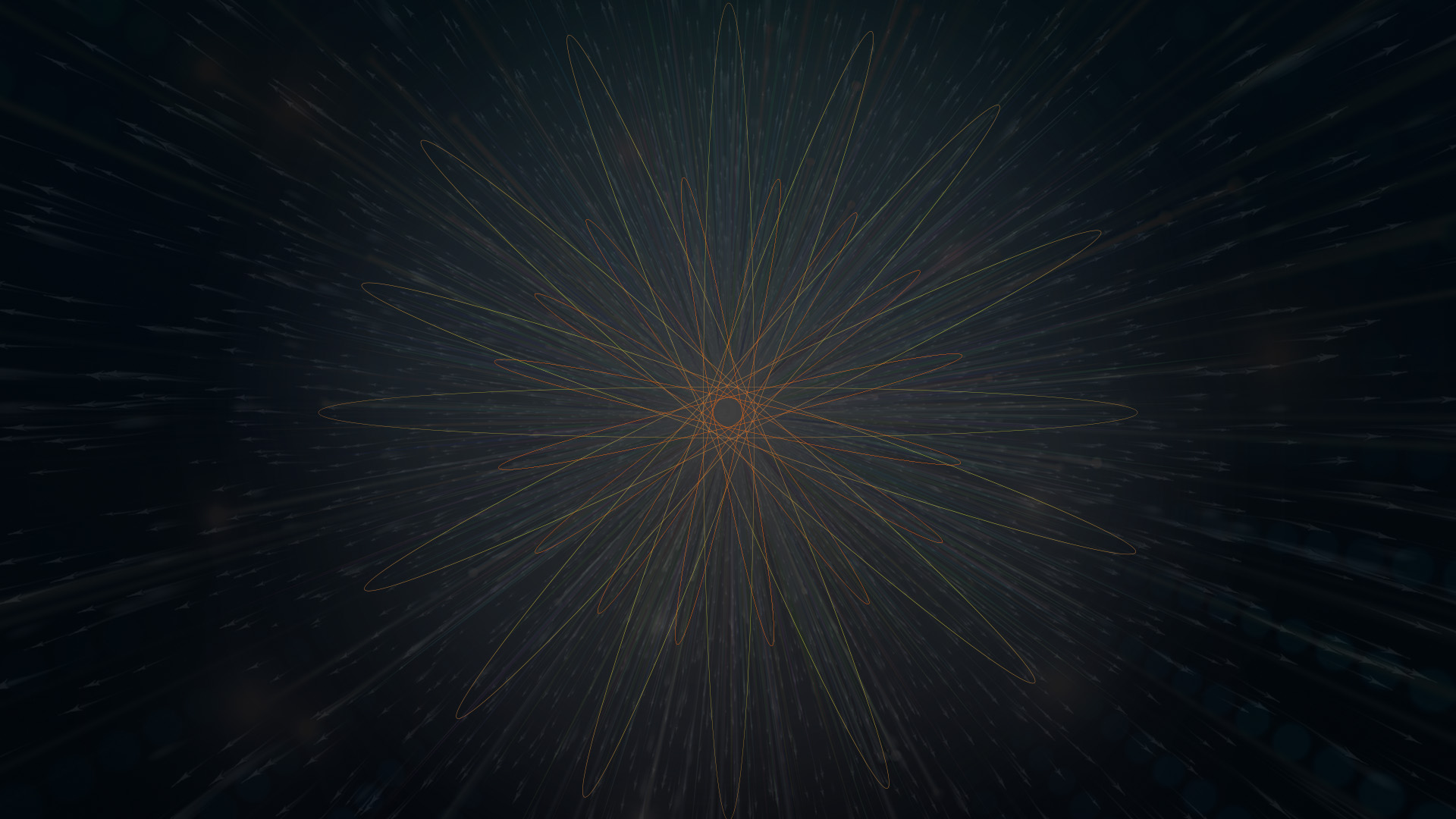 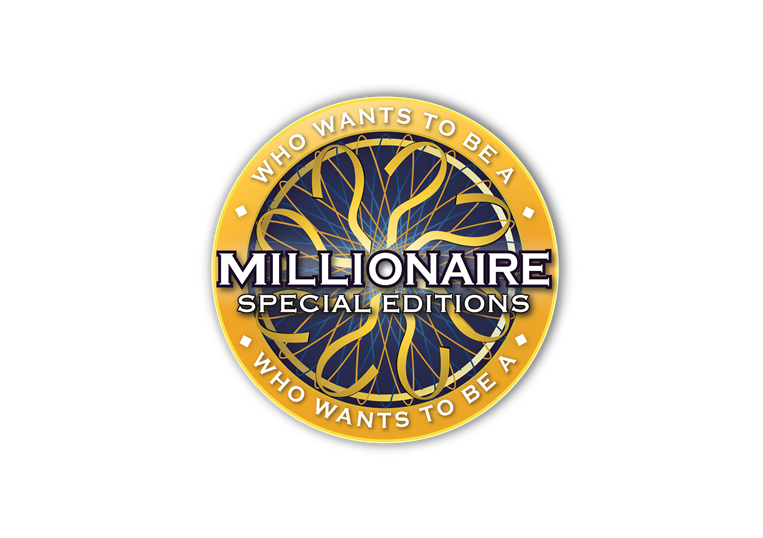 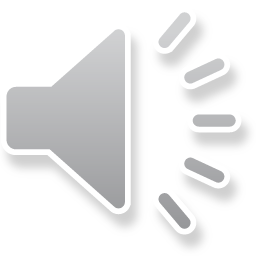 $ 500
Кое вещество е по-тежко от водата?
корк
олио
стъкло
дърво
D:
B:
C:
A:
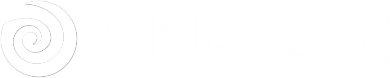 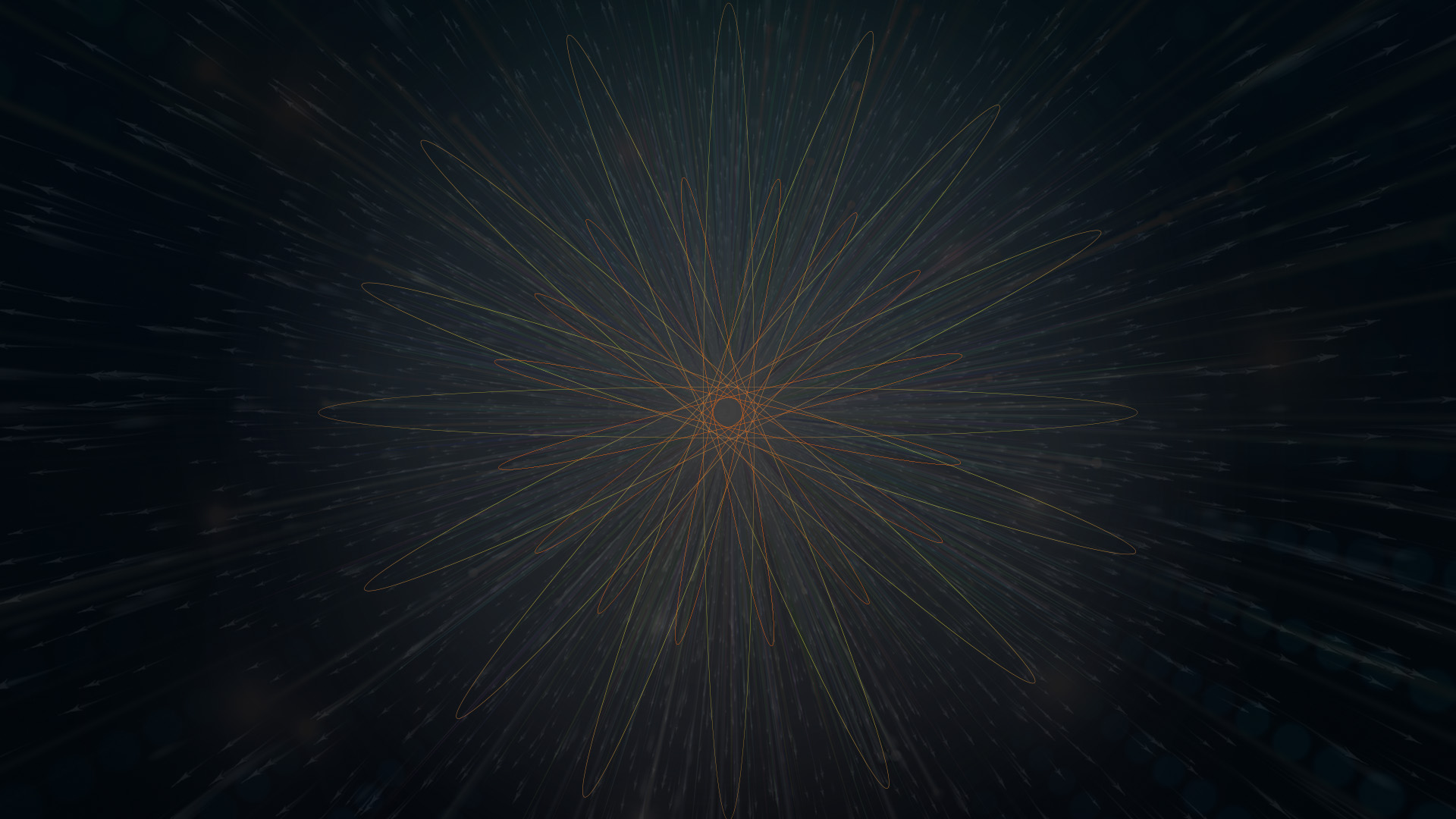 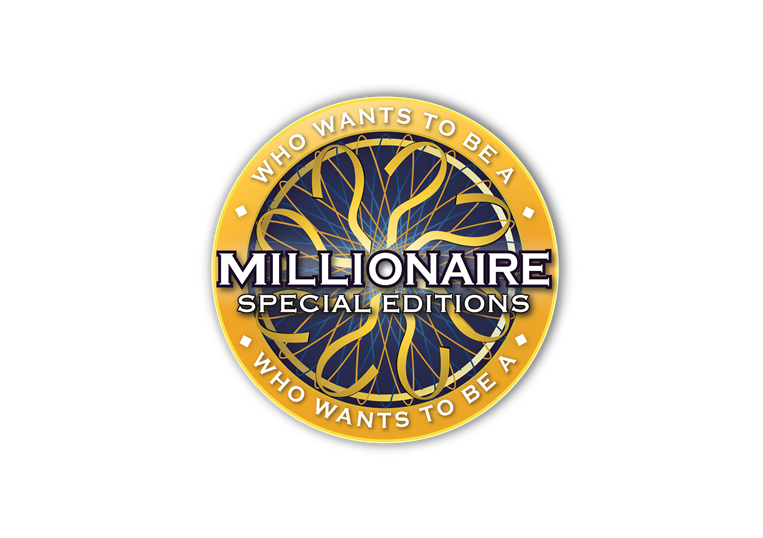 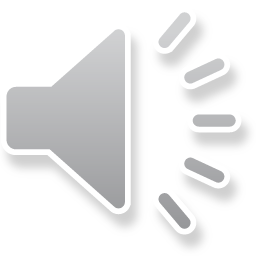 $ 500
Кое вещество е по-тежко от водата?
корк
олио
стъкло
дърво
D:
B:
C:
A:
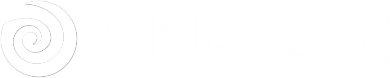 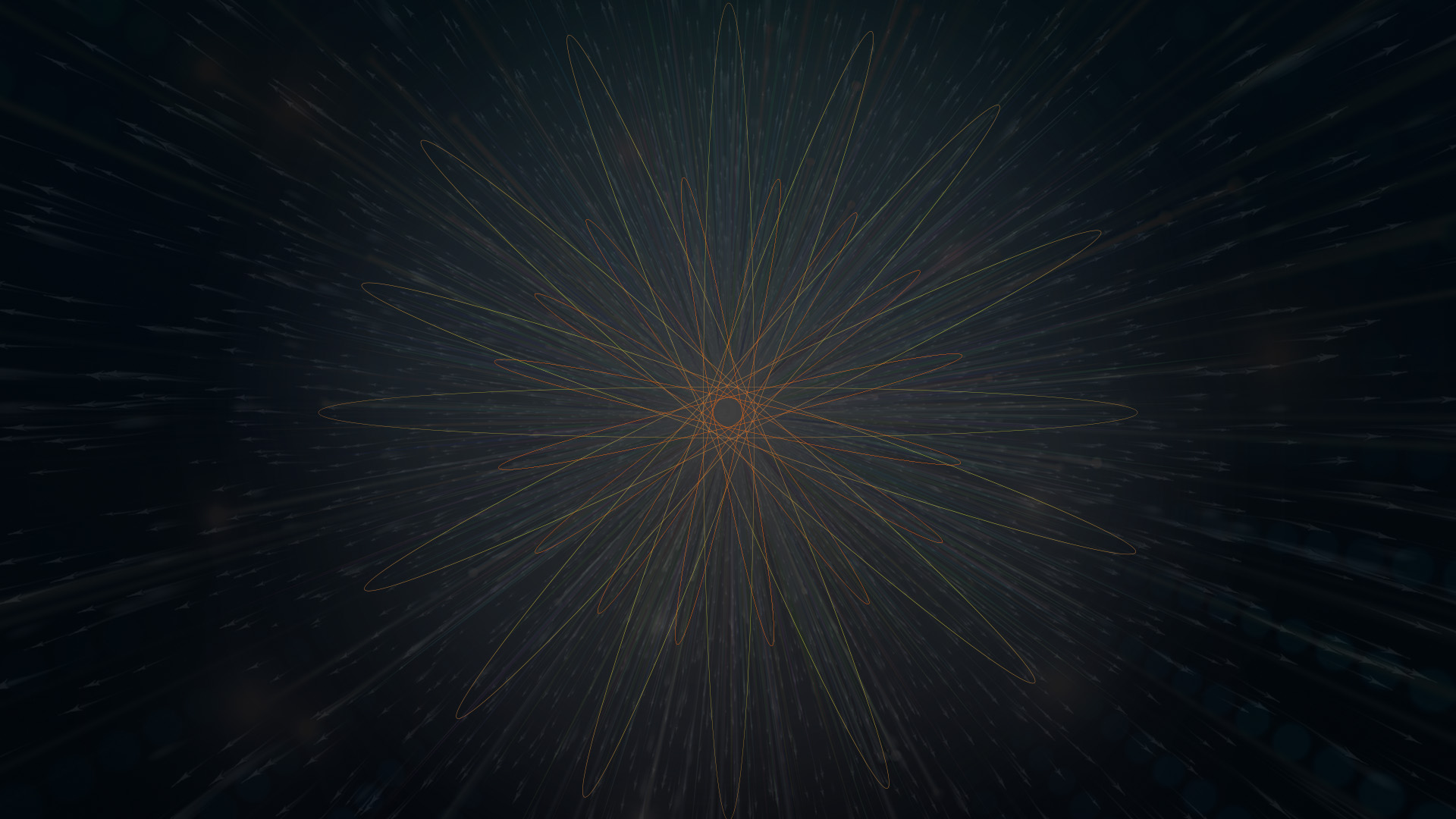 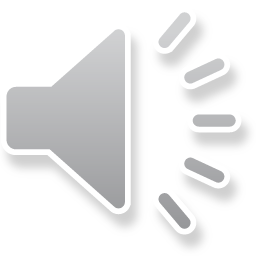 14
13
12
11
10
9
8
7
6
5
4
3
2
1
$ 1 MILLION
$ 500,000
$ 250,000
$ 100,000
$ 50,000
$ 30,000
$ 20,000
$ 10,000
$ 7,000
$ 5,000
$ 3,000
$ 2,000
$ 1,000
$ 500
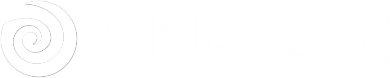 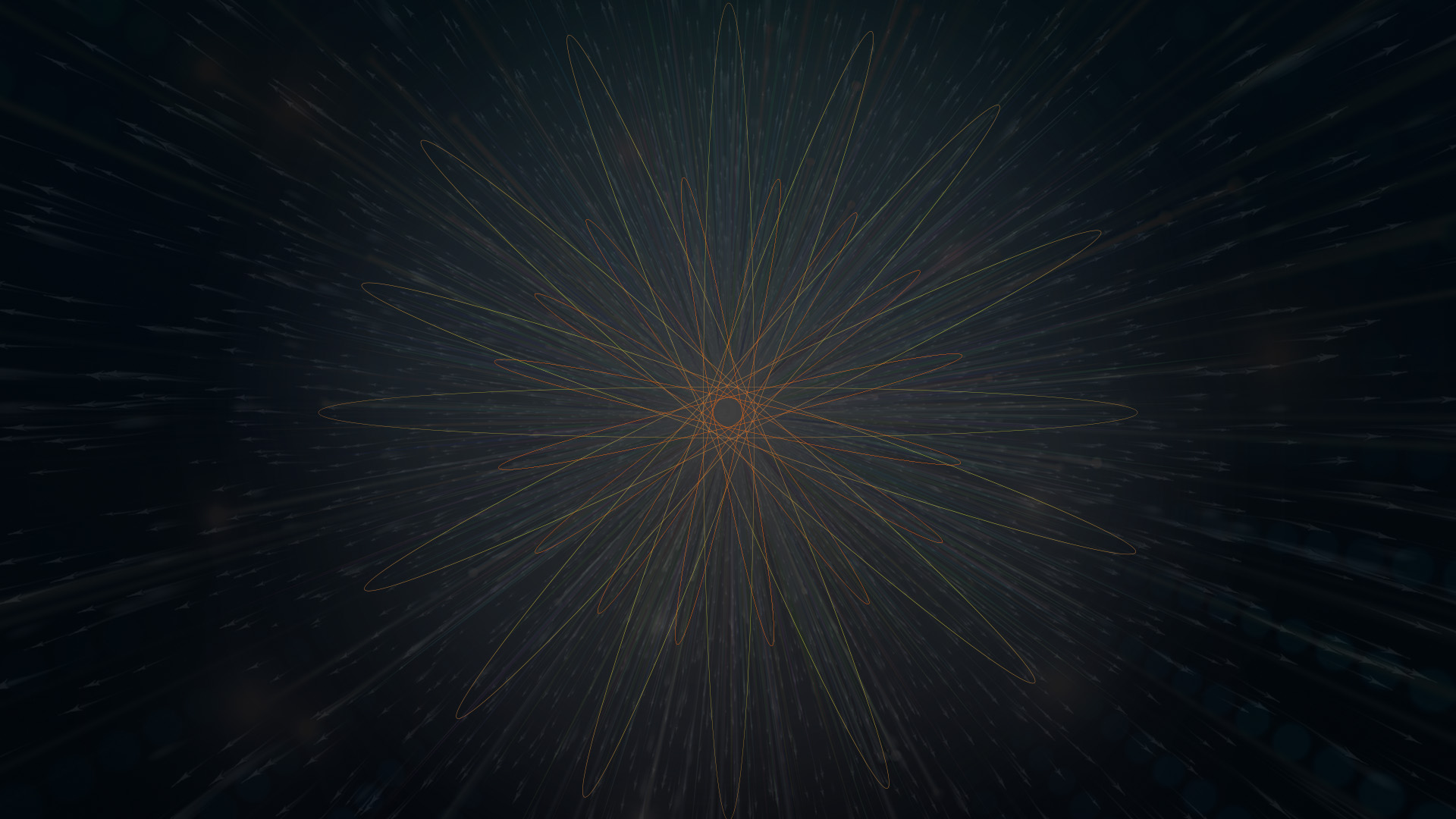 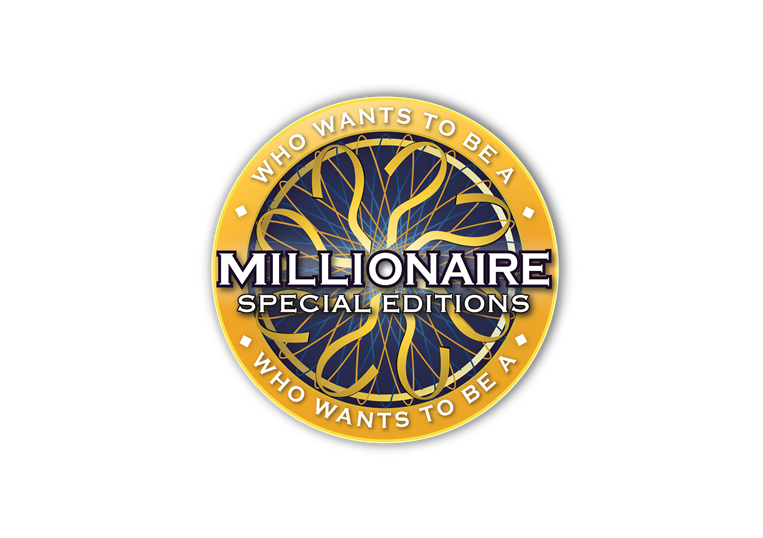 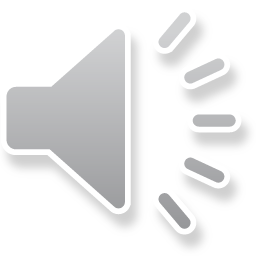 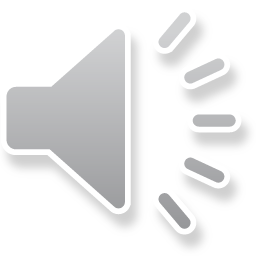 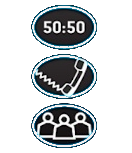 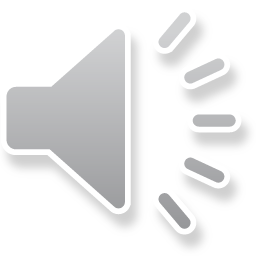 $ 1000
Предупредителната окраска при животните:
показва, че са отровни видове.
излага на опасност.
се слива с околната среда.
предупреждава, че има средство за защита.
D:
C:
A:
B:
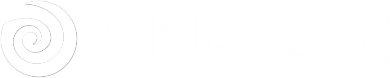 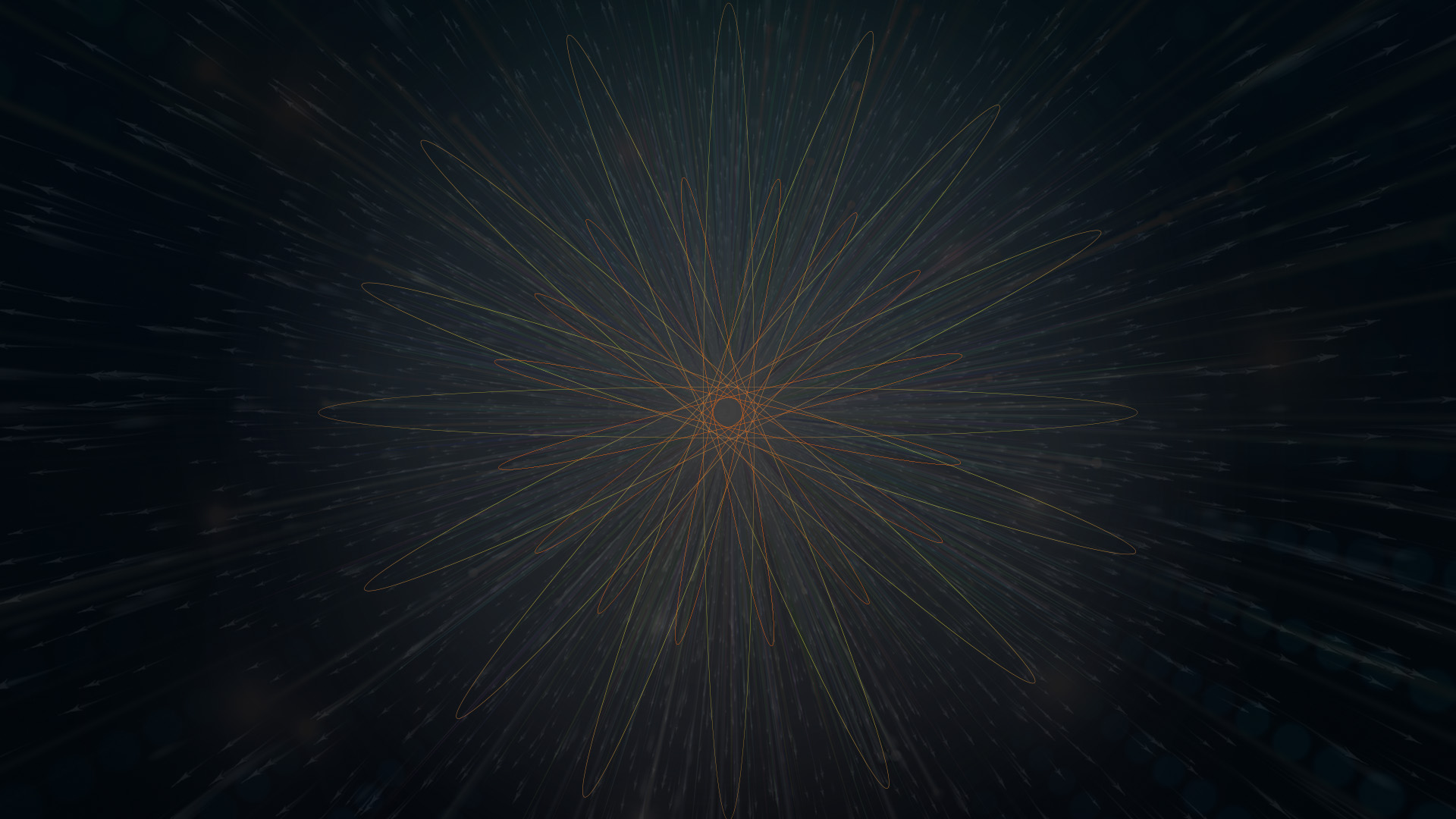 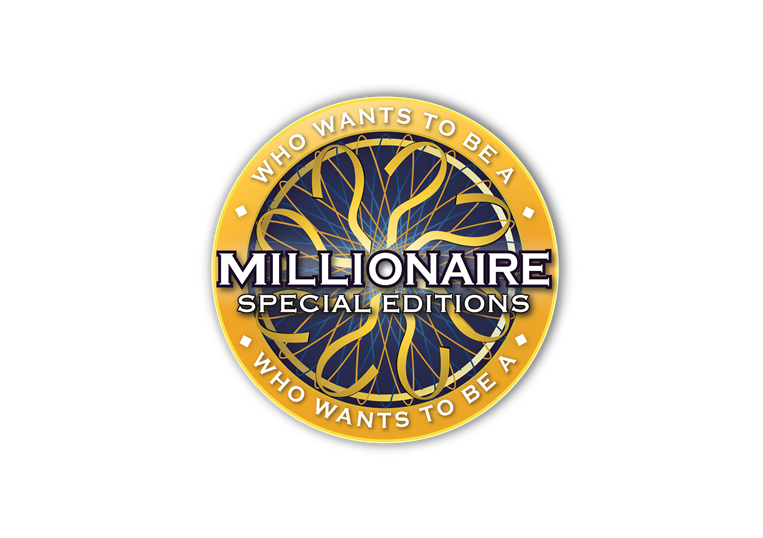 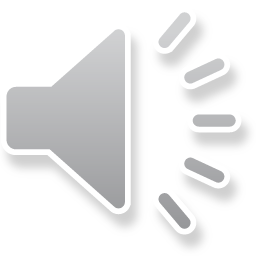 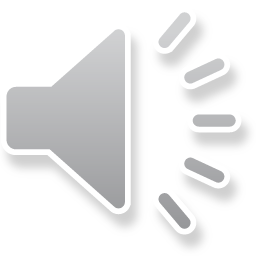 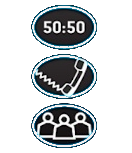 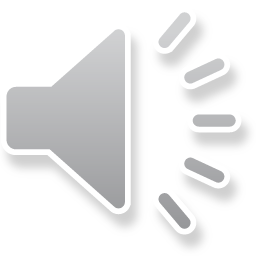 $ 1000
Предупредителната окраска при животните:
показва, че са отровни видове.
предупреждава, че има средство за защита.
D:
B:
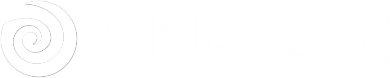 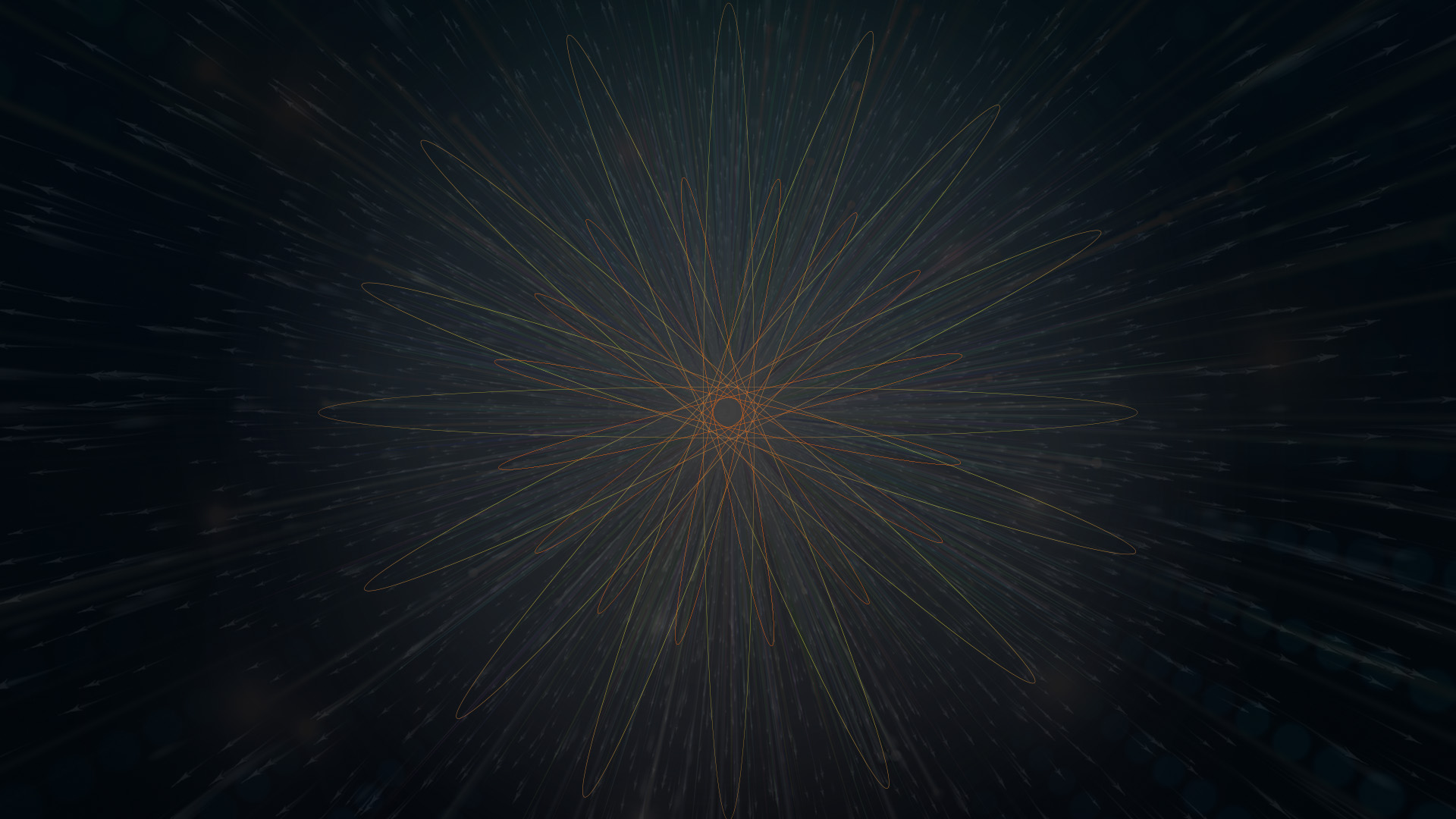 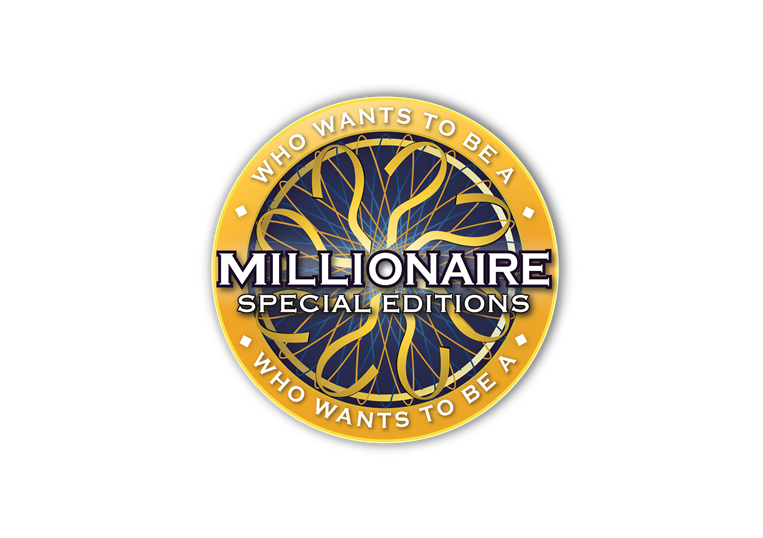 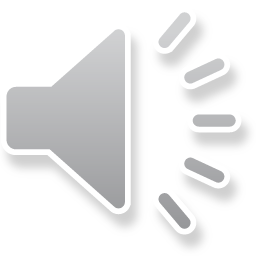 $ 1000
Предупредителната окраска при животните:
показва, че са отровни видове.
излага на опасност.
се слива с околната среда.
предупреждава, че има средство за защита.
D:
C:
A:
B:
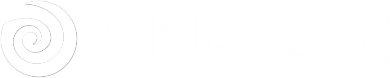 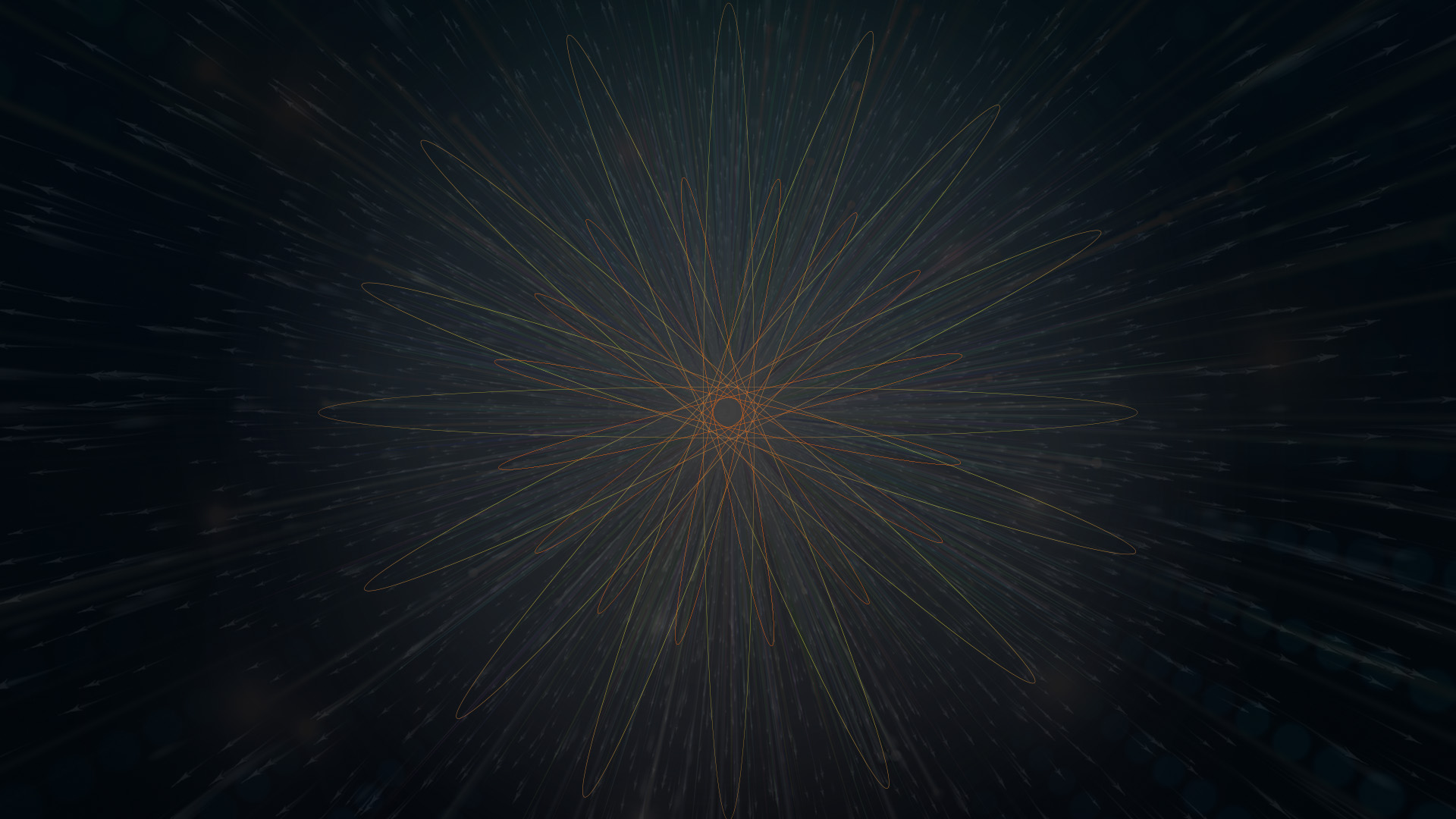 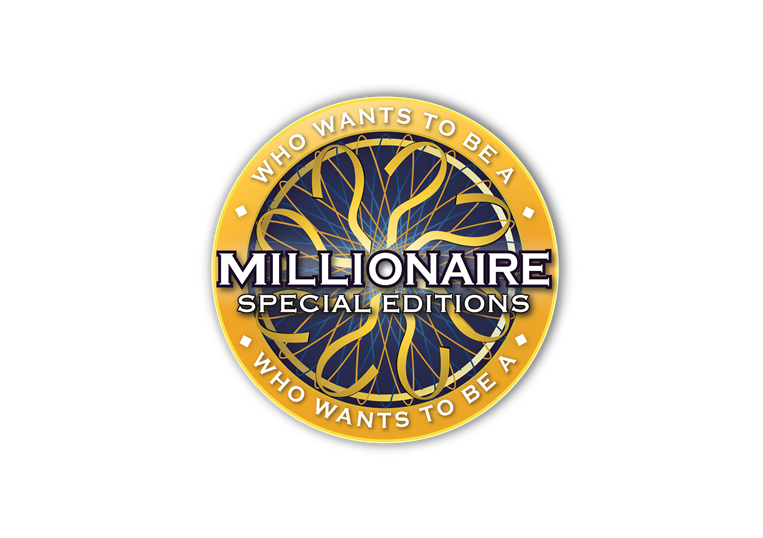 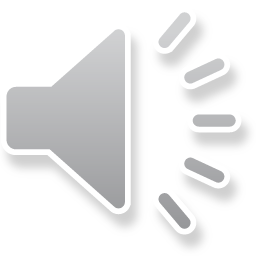 $ 1000
Предупредителната окраска при животните:
показва, че са отровни видове.
излага на опасност.
се слива с околната среда.
предупреждава, че има средство за защита.
D:
C:
A:
B:
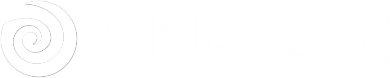 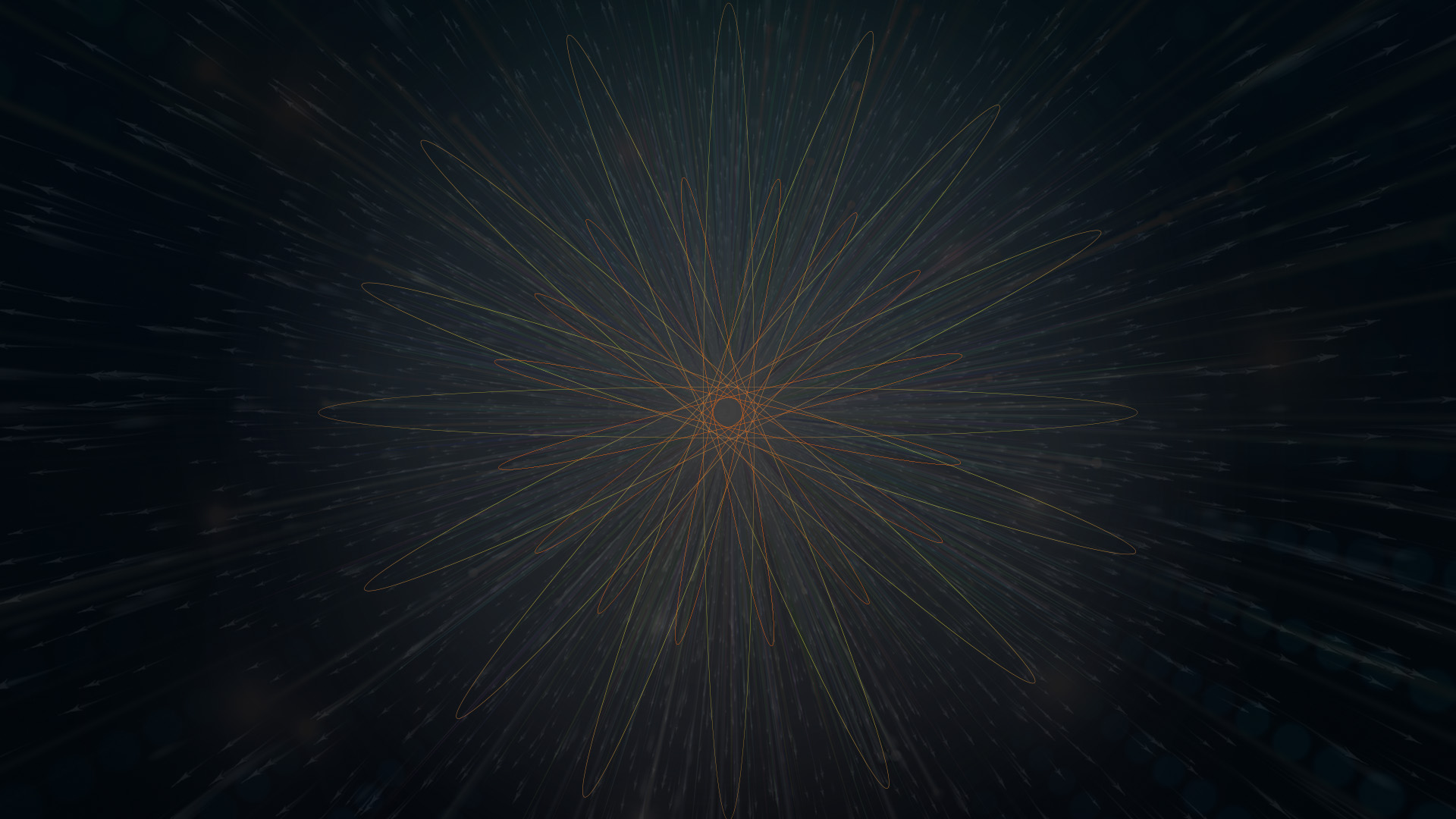 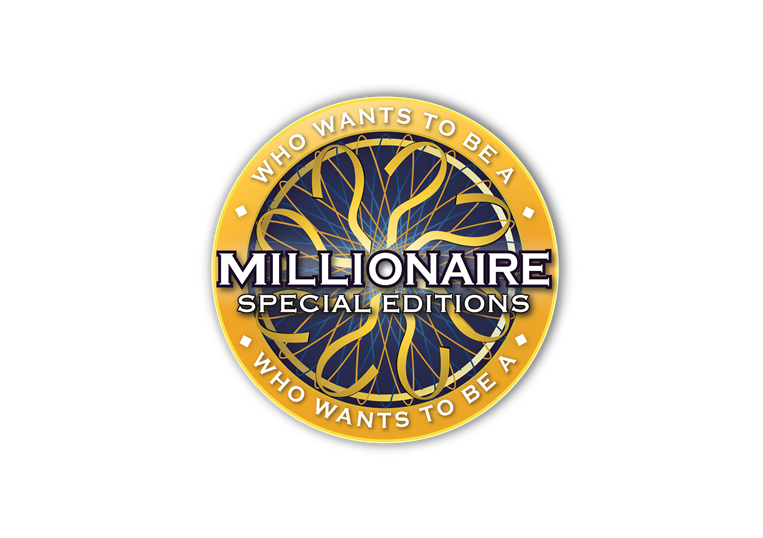 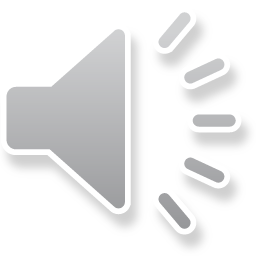 $ 1000
Предупредителната окраска при животните:
показва, че са отровни видове.
излага на опасност.
се слива с околната среда.
предупреждава, че има средство за защита.
D:
C:
A:
B:
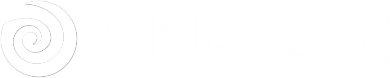 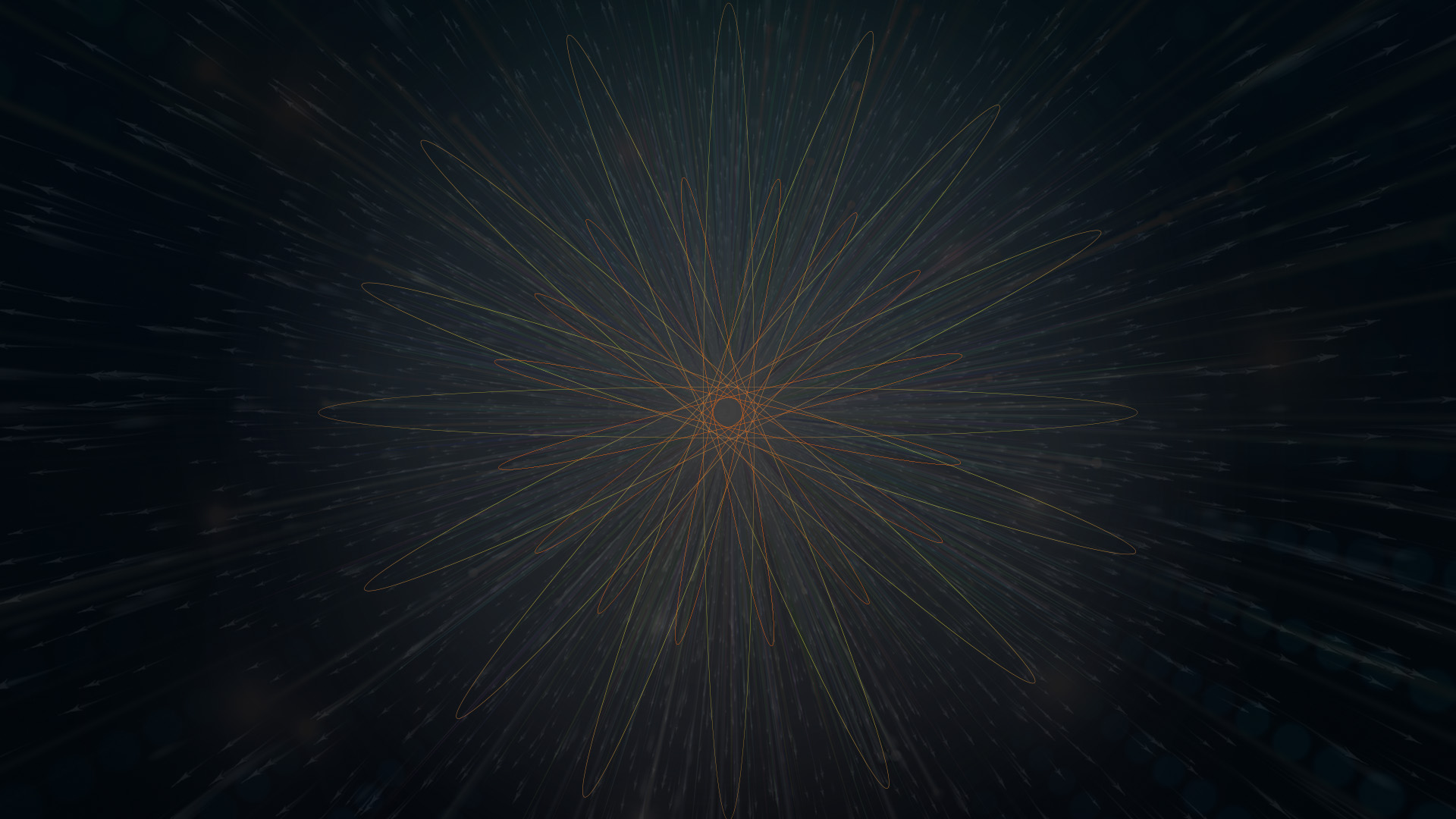 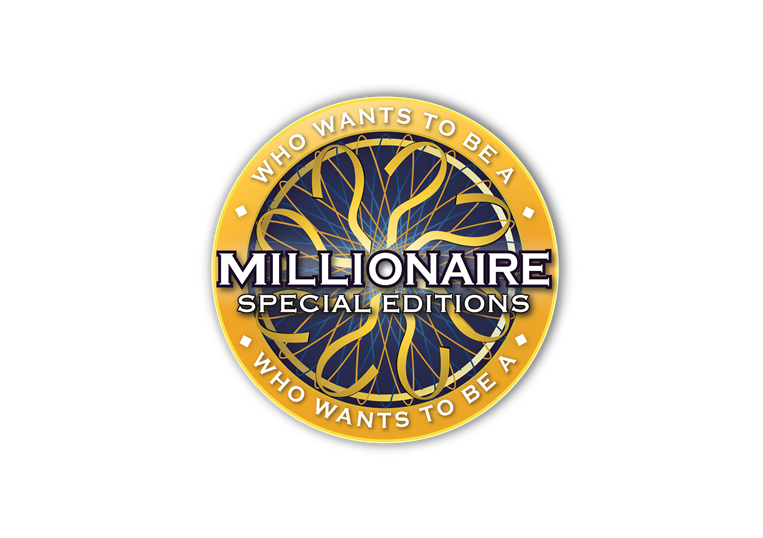 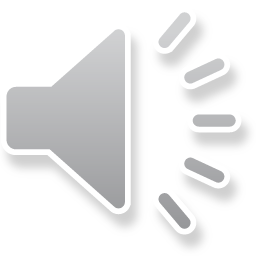 $ 1000
Предупредителната окраска при животните:
показва, че са отровни видове.
излага на опасност.
се слива с околната среда.
предупреждава, че има средство за защита.
D:
C:
A:
B:
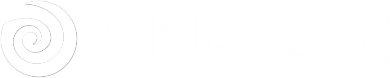 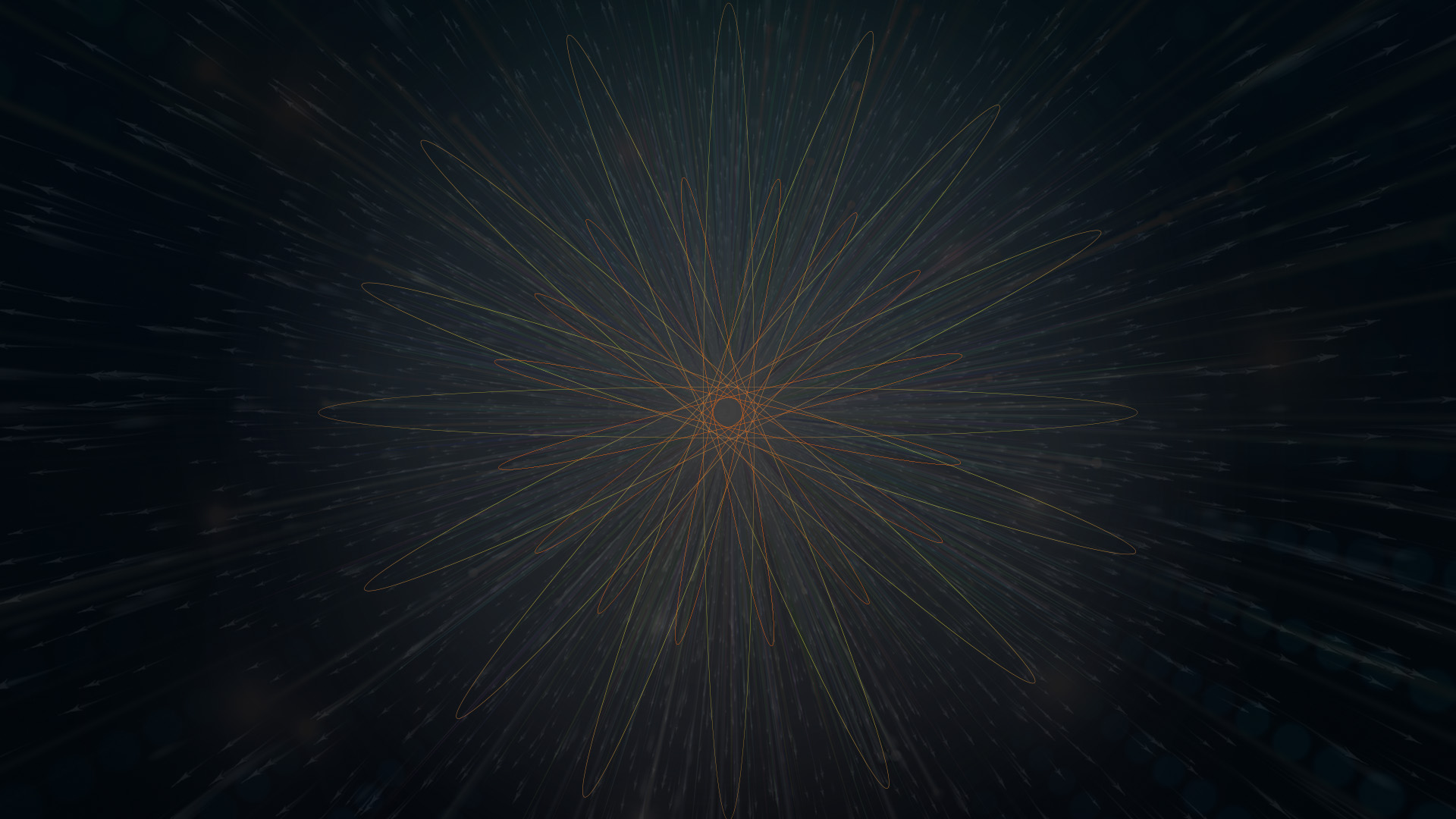 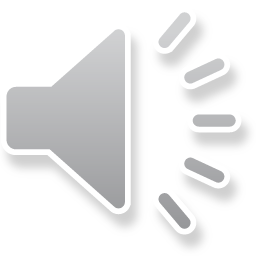 14
13
12
11
10
9
8
7
6
5
4
3
2
1
$ 1 MILLION
$ 500,000
$ 250,000
$ 100,000
$ 50,000
$ 30,000
$ 20,000
$ 10,000
$ 7,000
$ 5,000
$ 3,000
$ 2,000
$ 1,000
$ 500
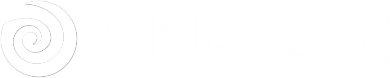 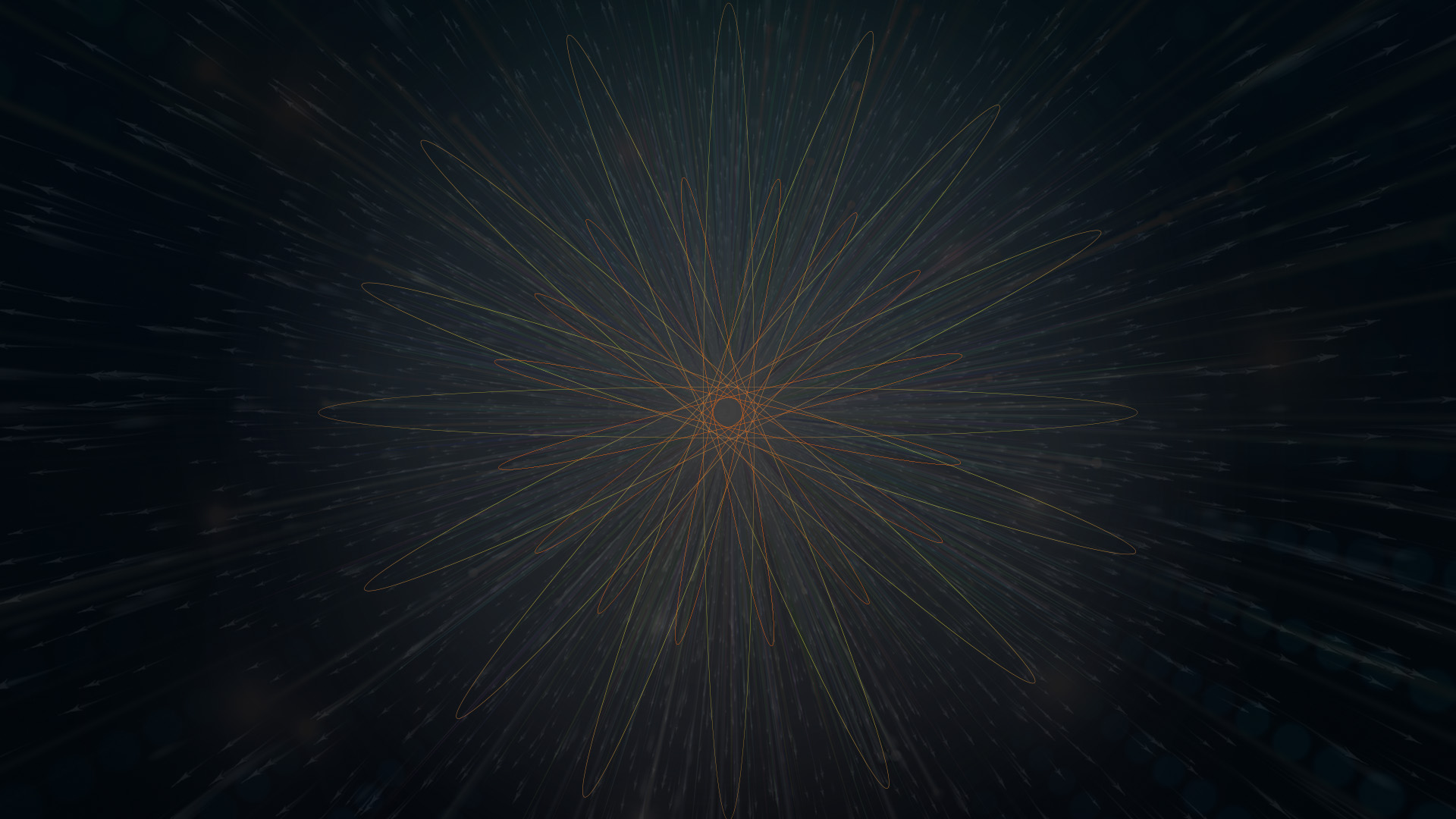 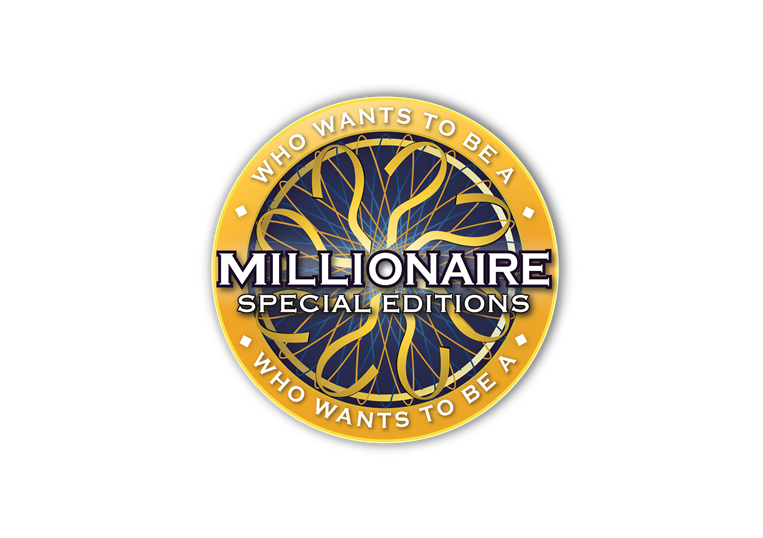 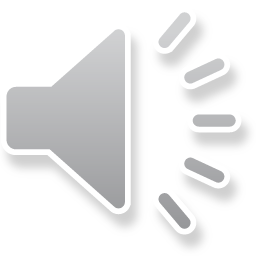 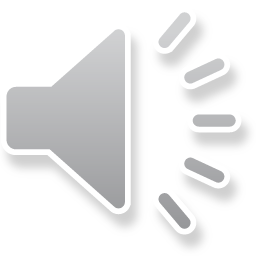 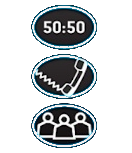 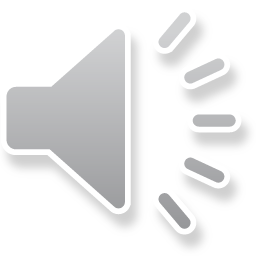 $ 2000
Какво имат всички тела в природата?
цвят
собствена маса
собствен обем
собствена форма
D:
C:
A:
B:
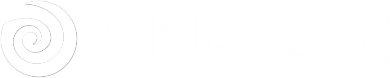 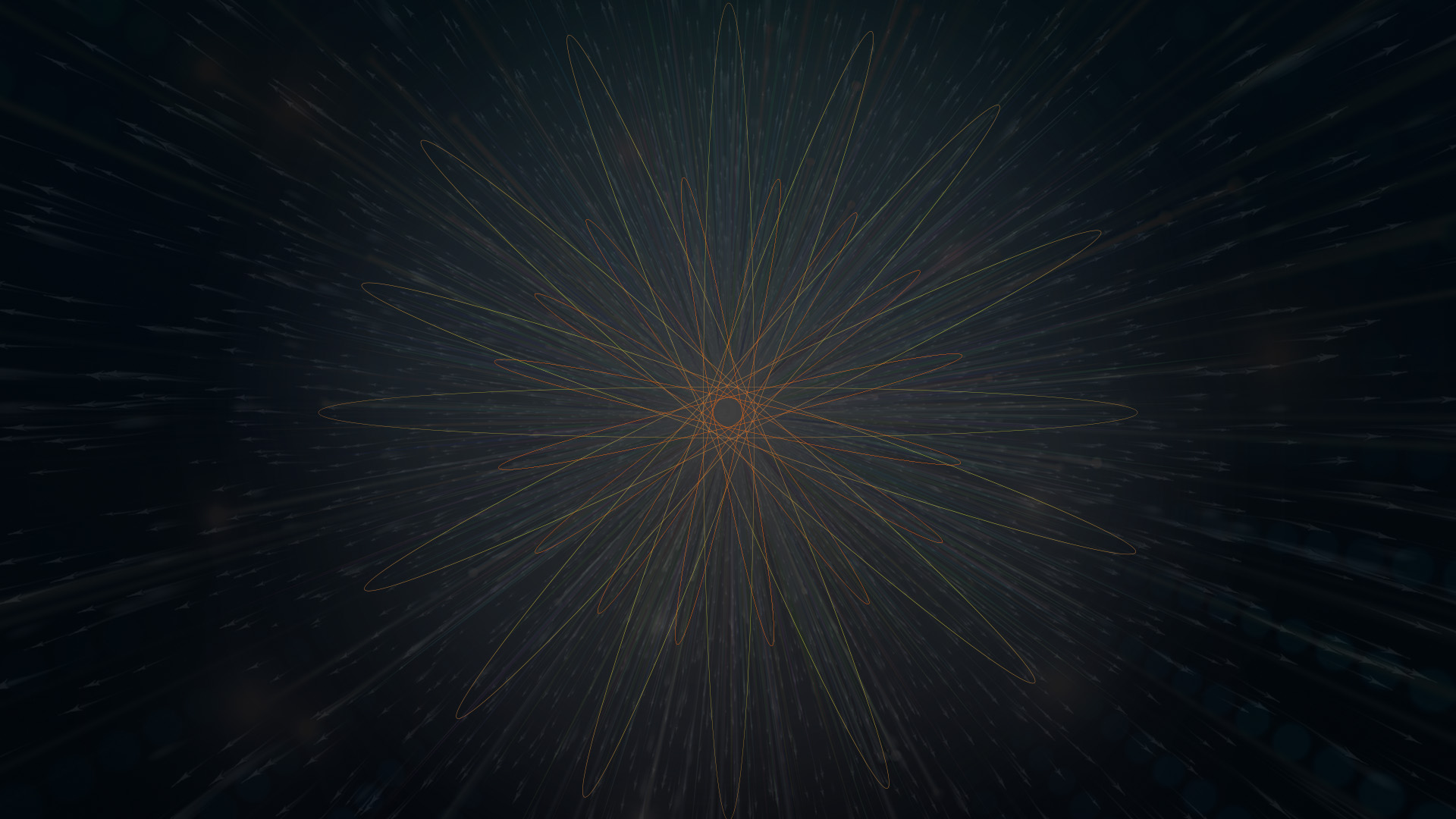 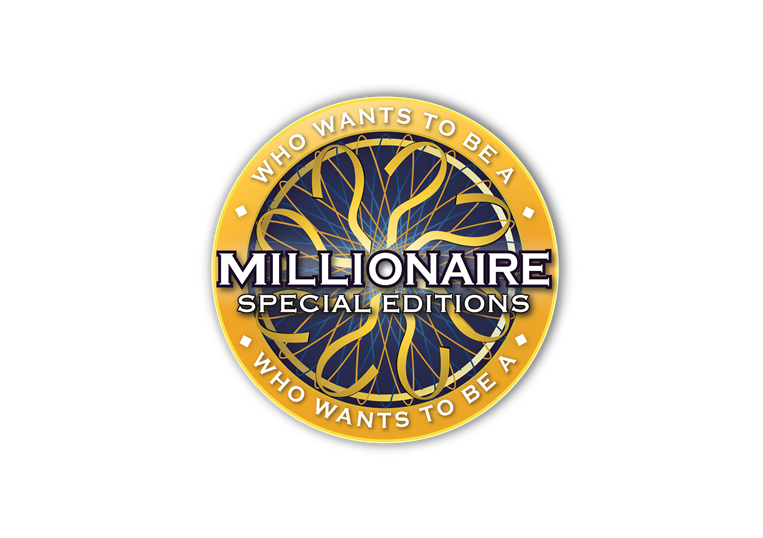 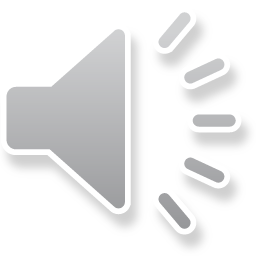 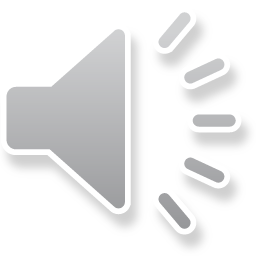 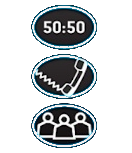 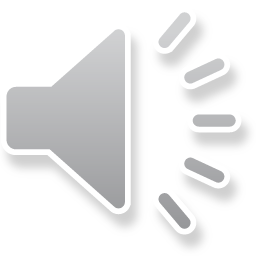 $ 2000
Какво имат всички тела в природата?
собствена маса
собствена форма
C:
B:
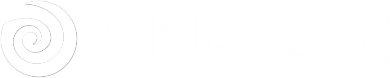 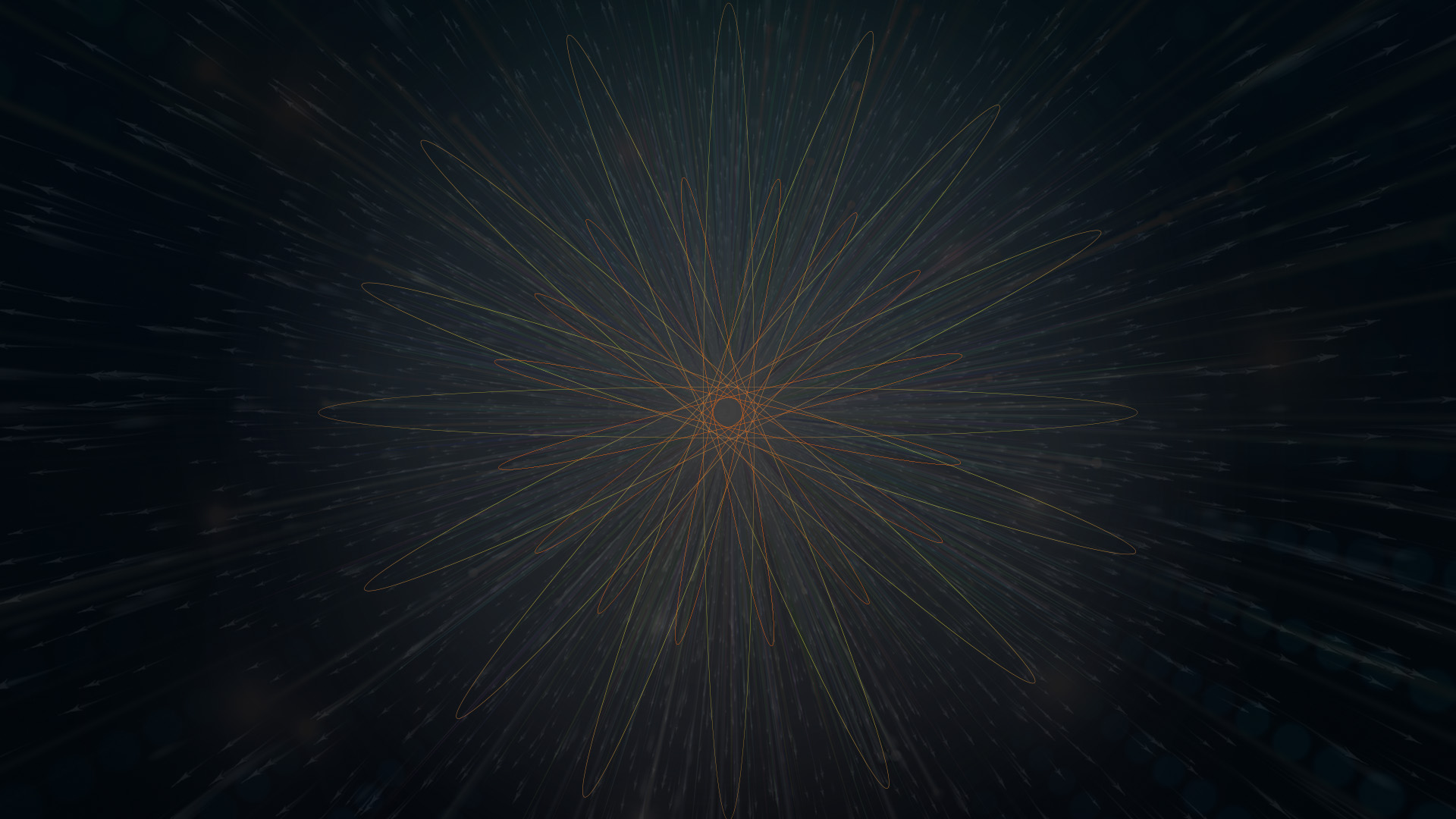 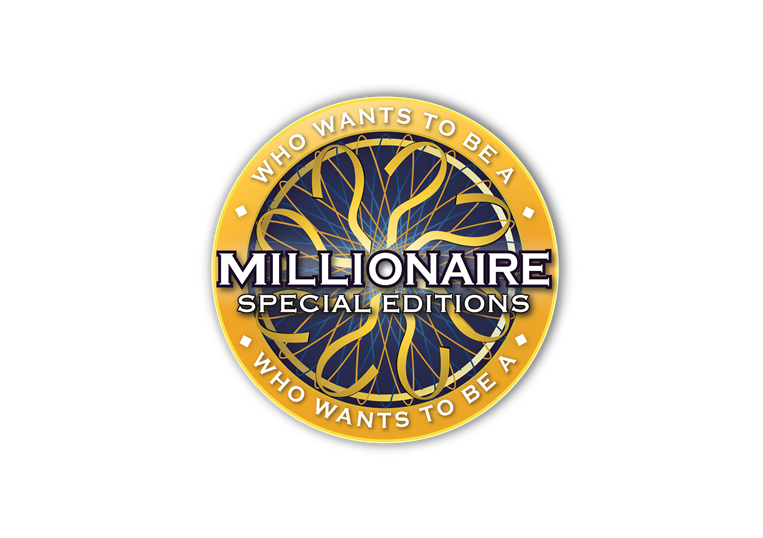 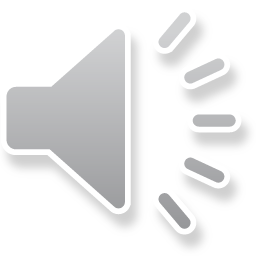 $ 2000
Какво имат всички тела в природата?
цвят
собствена форма
собствена маса
собствен обем
D:
B:
C:
A:
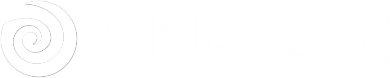 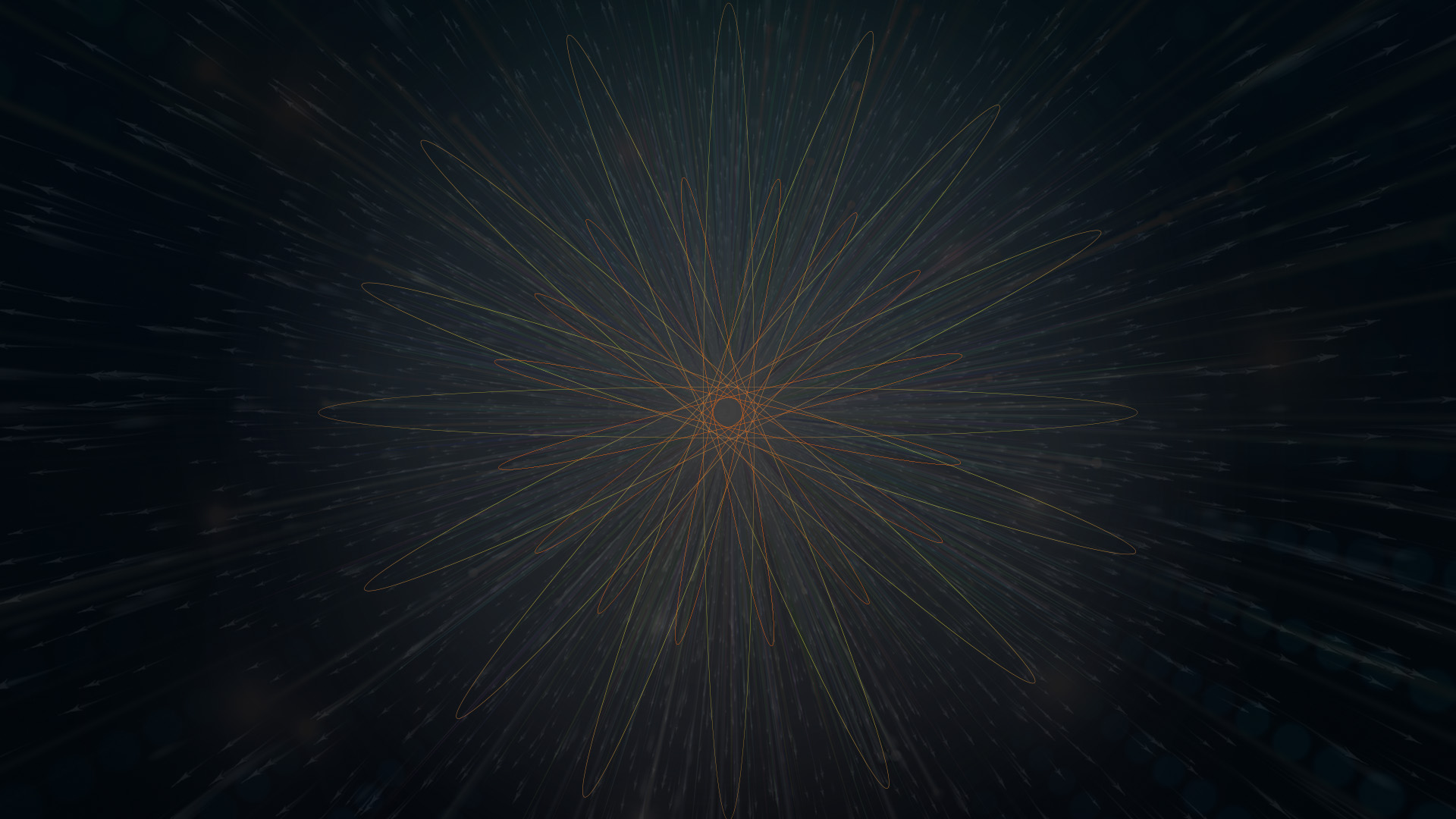 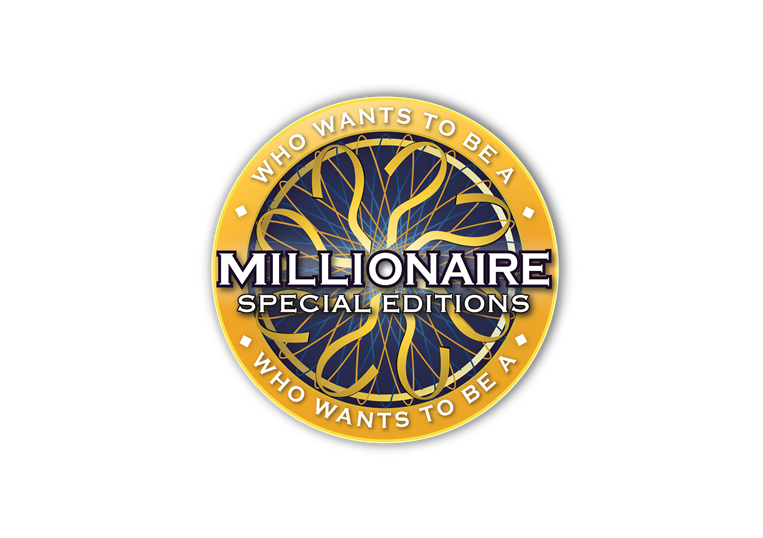 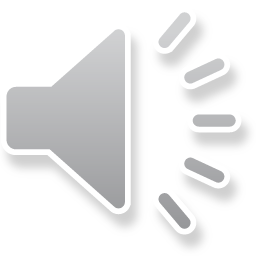 $ 2000
Какво имат всички тела в природата?
цвят
собствена форма
собствена маса
собствен обем
D:
B:
C:
A:
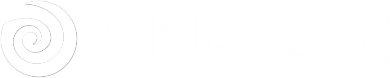 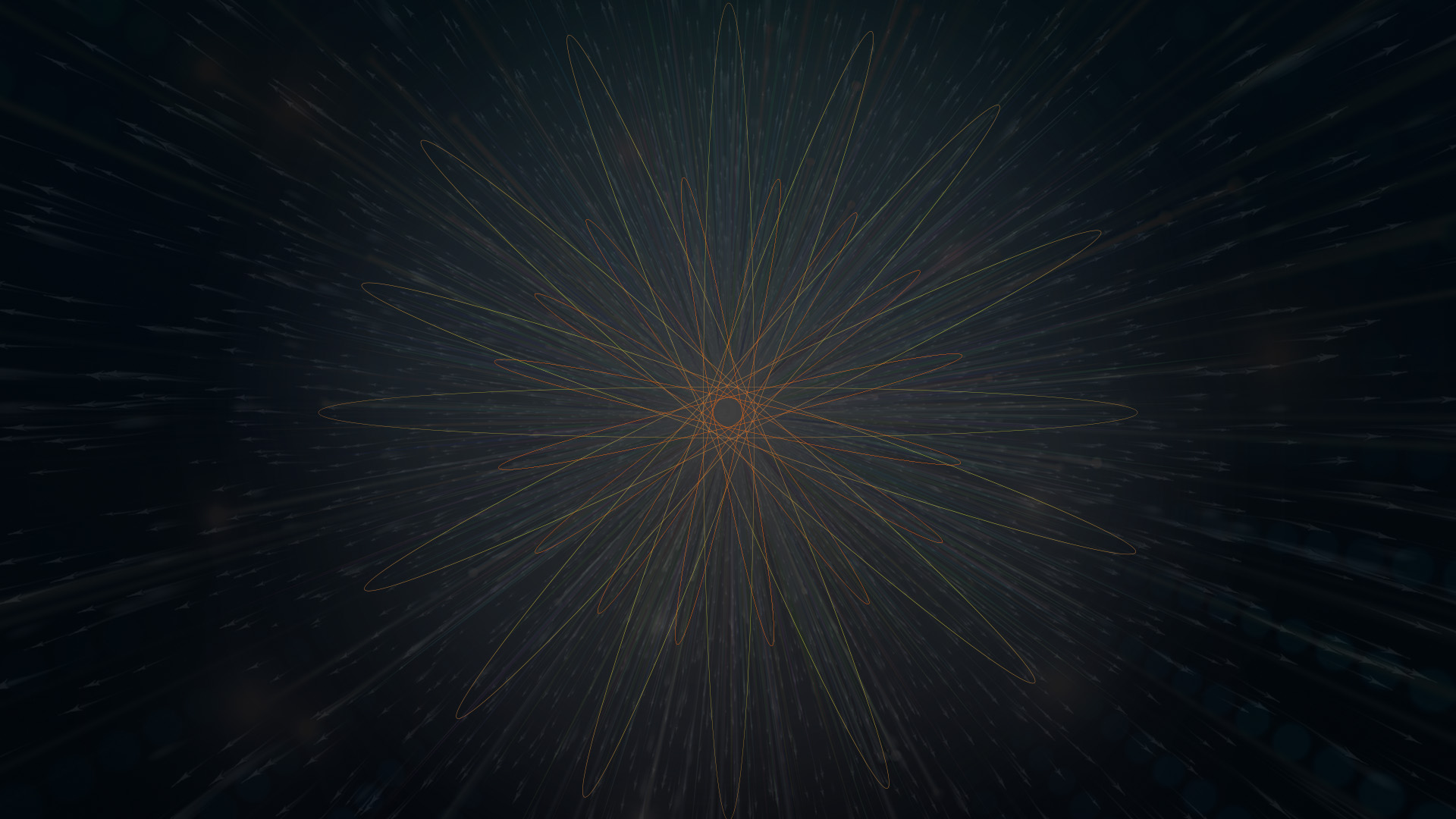 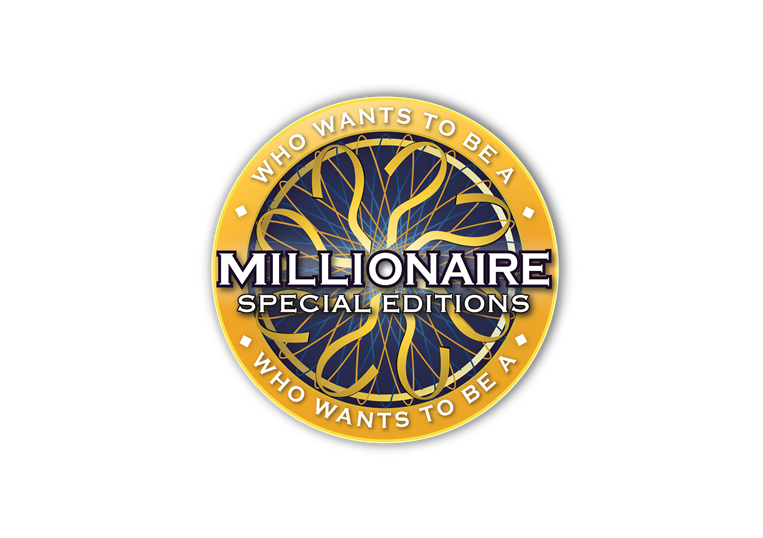 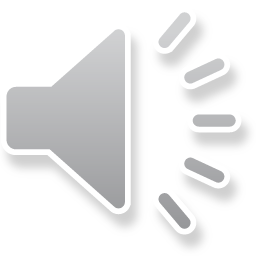 $ 2000
Какво имат всички тела в природата?
цвят
собствена форма
собствена маса
собствен обем
D:
B:
C:
A:
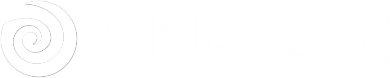 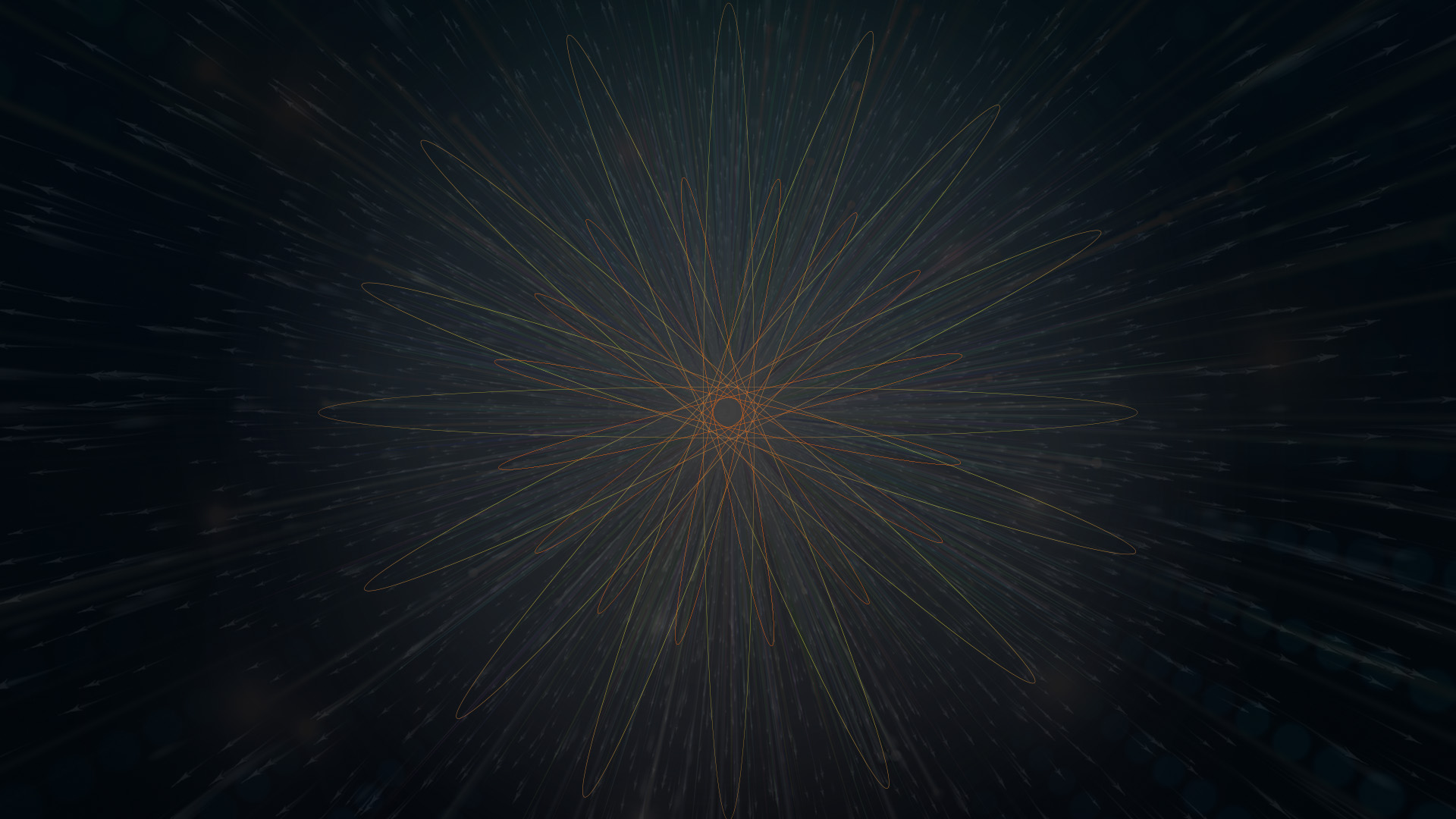 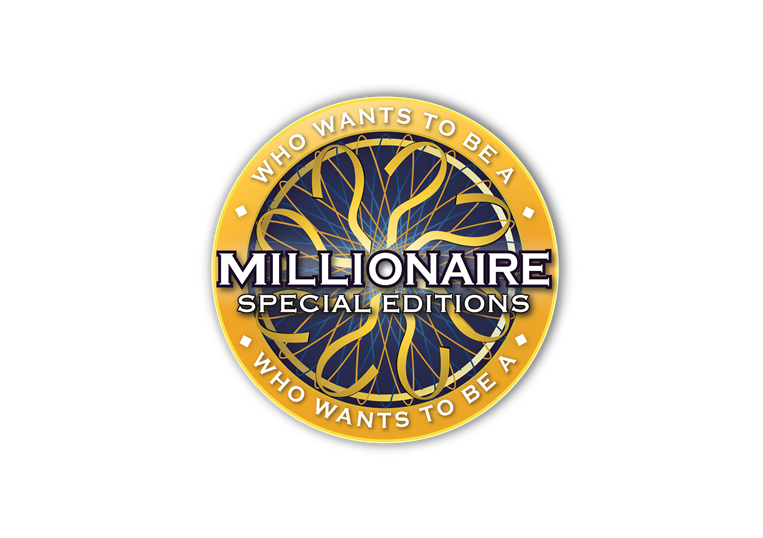 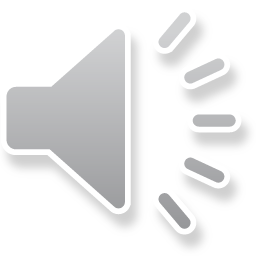 $ 2000
Какво имат всички тела в природата?
цвят
собствена форма
собствена маса
собствен обем
D:
B:
C:
A:
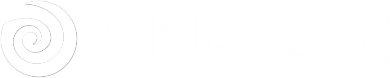 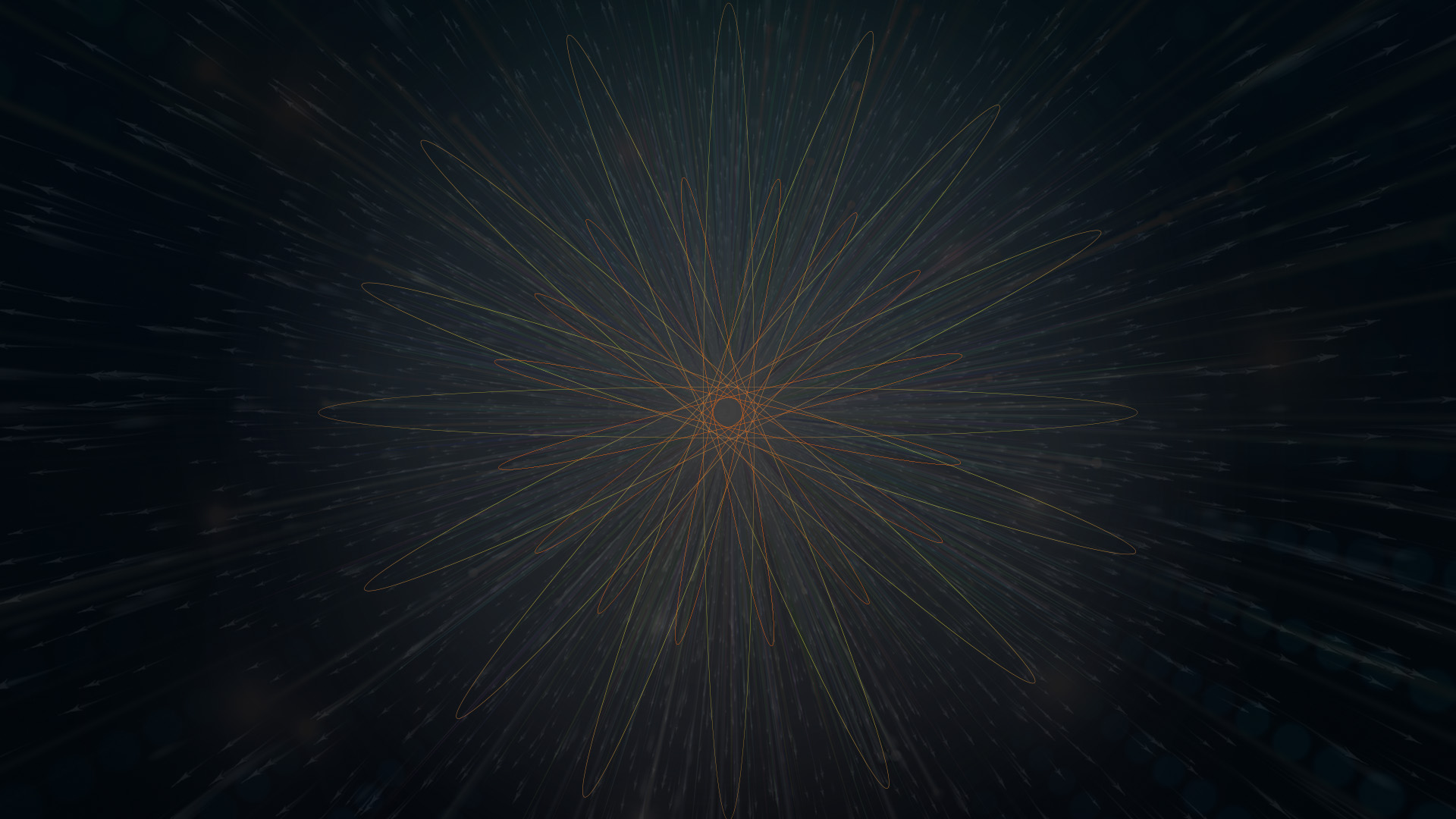 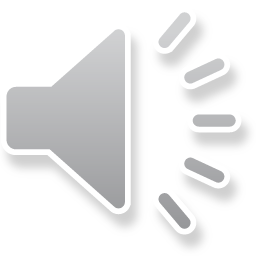 14
13
12
11
10
9
8
7
6
5
4
3
2
1
$ 1 MILLION
$ 500,000
$ 250,000
$ 100,000
$ 50,000
$ 30,000
$ 20,000
$ 10,000
$ 7,000
$ 5,000
$ 3,000
$ 2,000
$ 1,000
$ 500
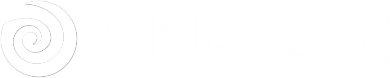 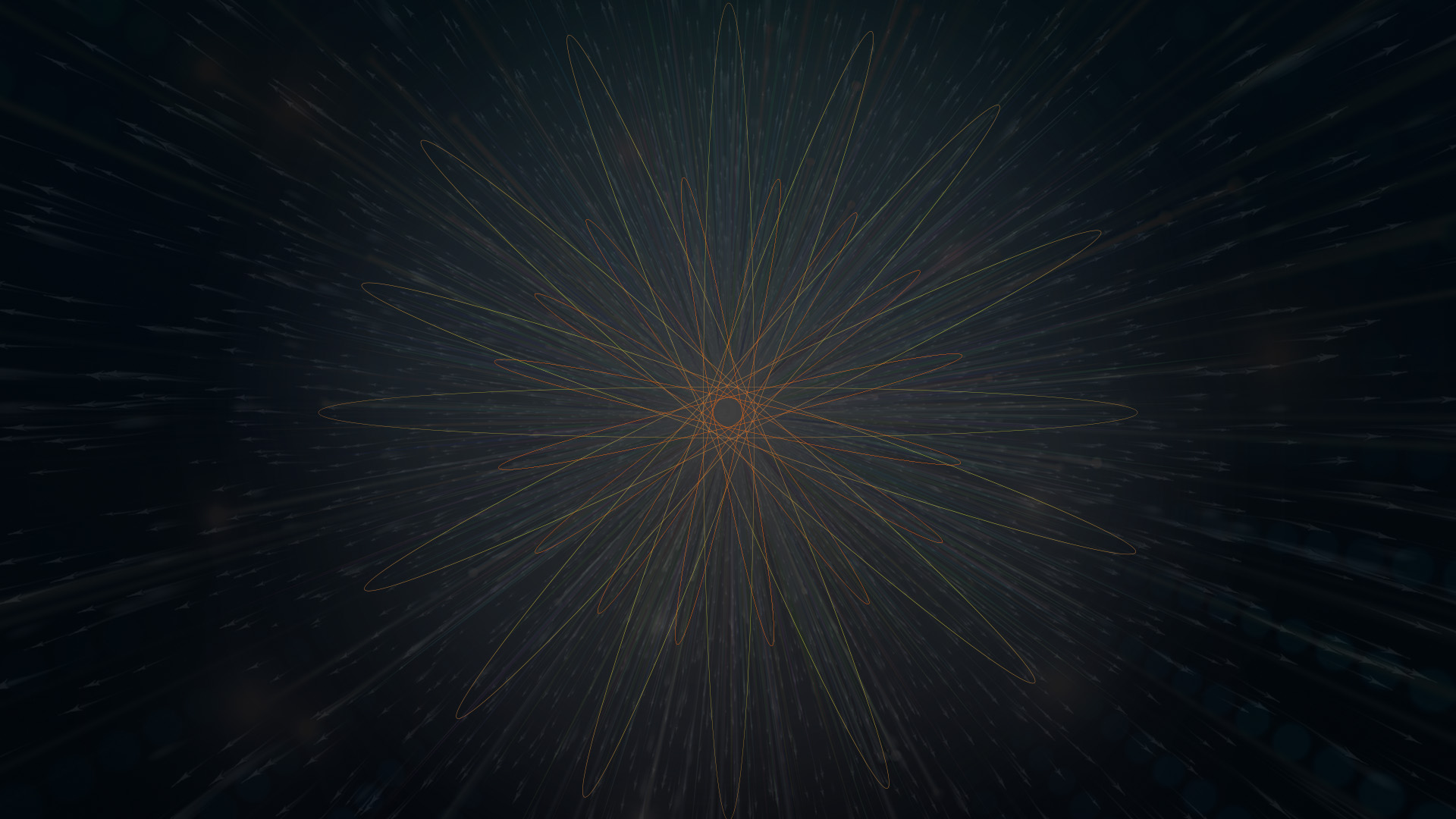 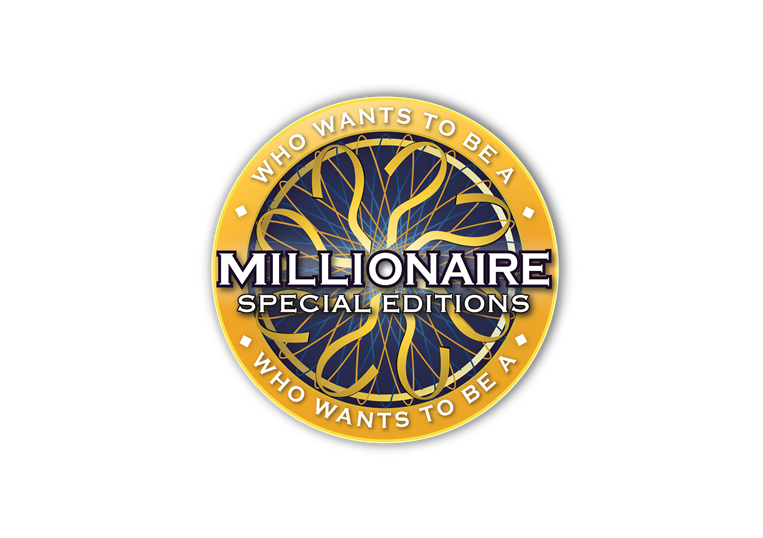 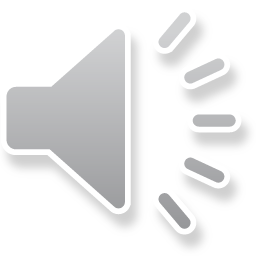 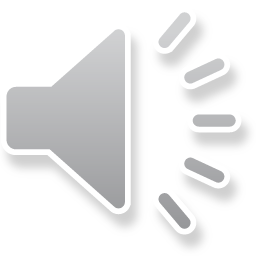 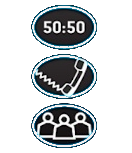 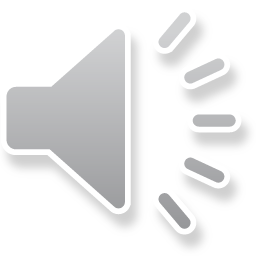 $ 3000
Коя е причината за смяната на сезоните?
Движението на Луната около Земята.
Движението на Земята около Слънцето.
Движението на Земята около Слънцето и наклона на оста й.
Движението на Земята около оста й.
D:
C:
A:
B:
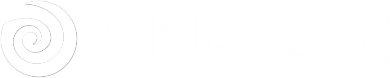 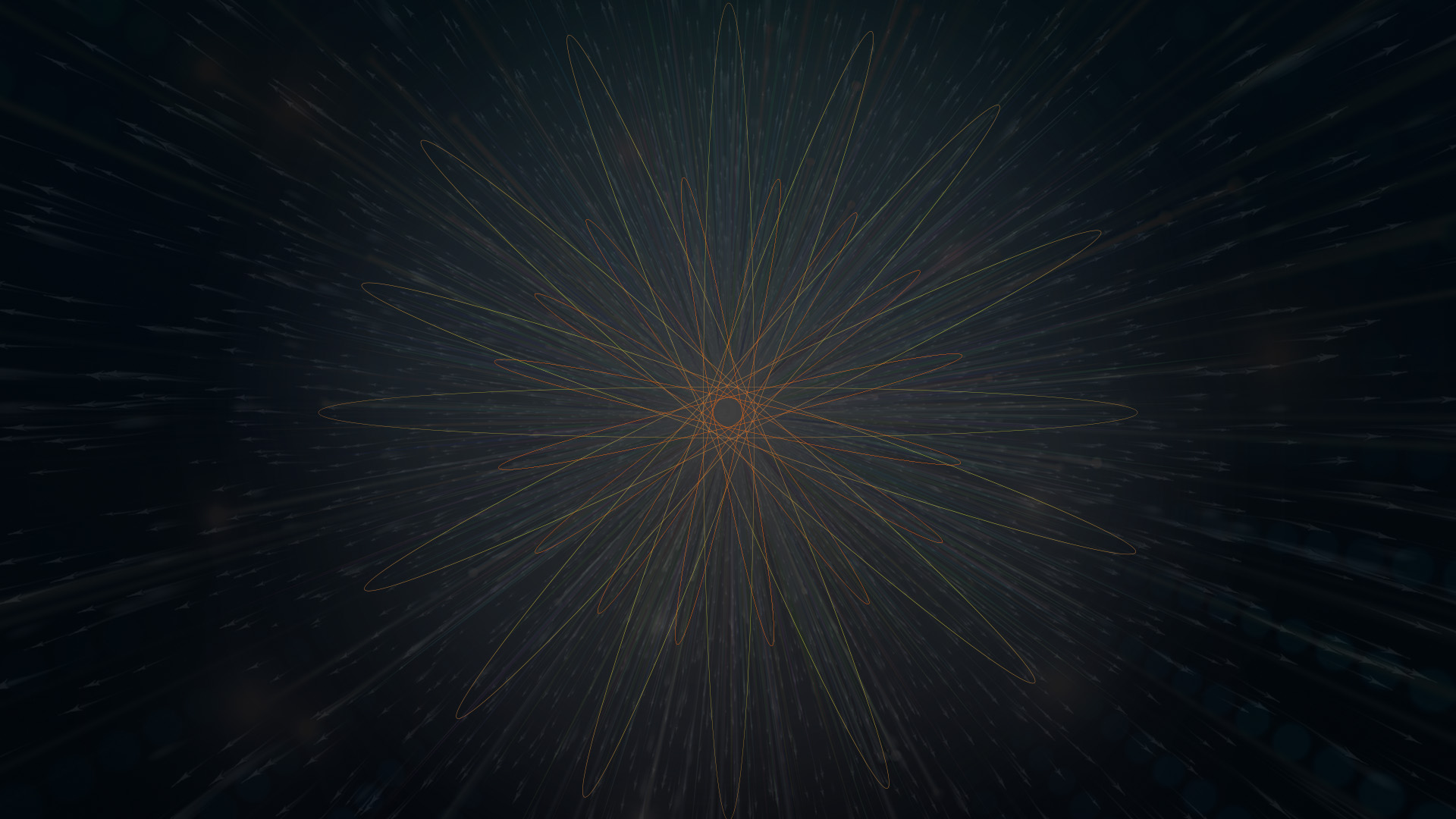 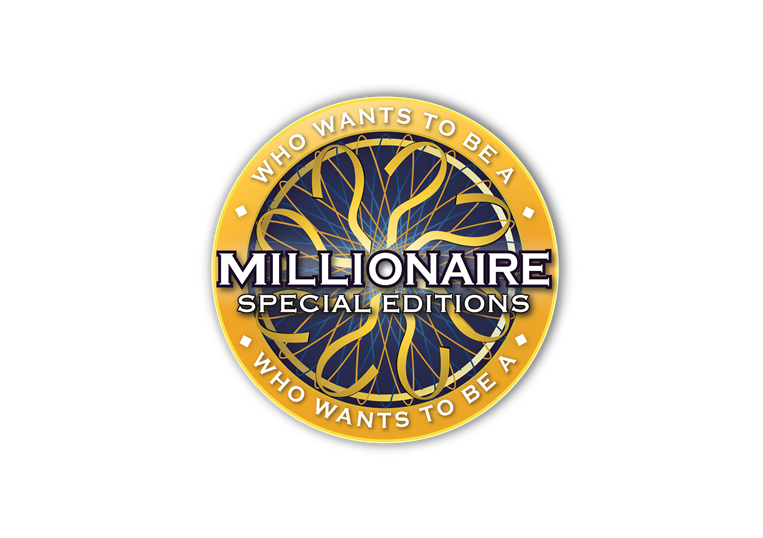 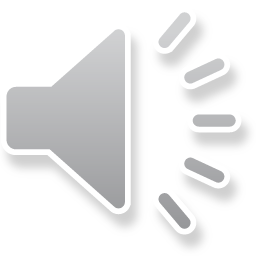 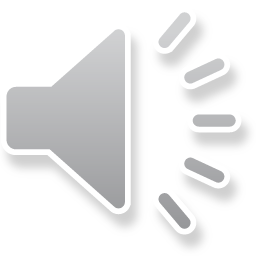 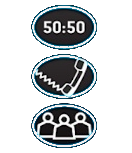 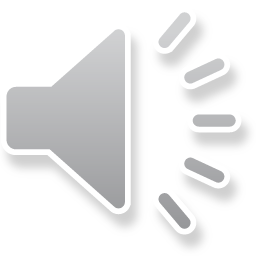 $ 3000
Коя е причината за смяната на сезоните?
Движението на Земята около Слънцето.
Движението на Земята около Слънцето и наклона на оста й.
C:
A:
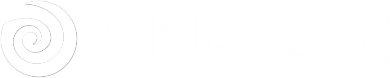 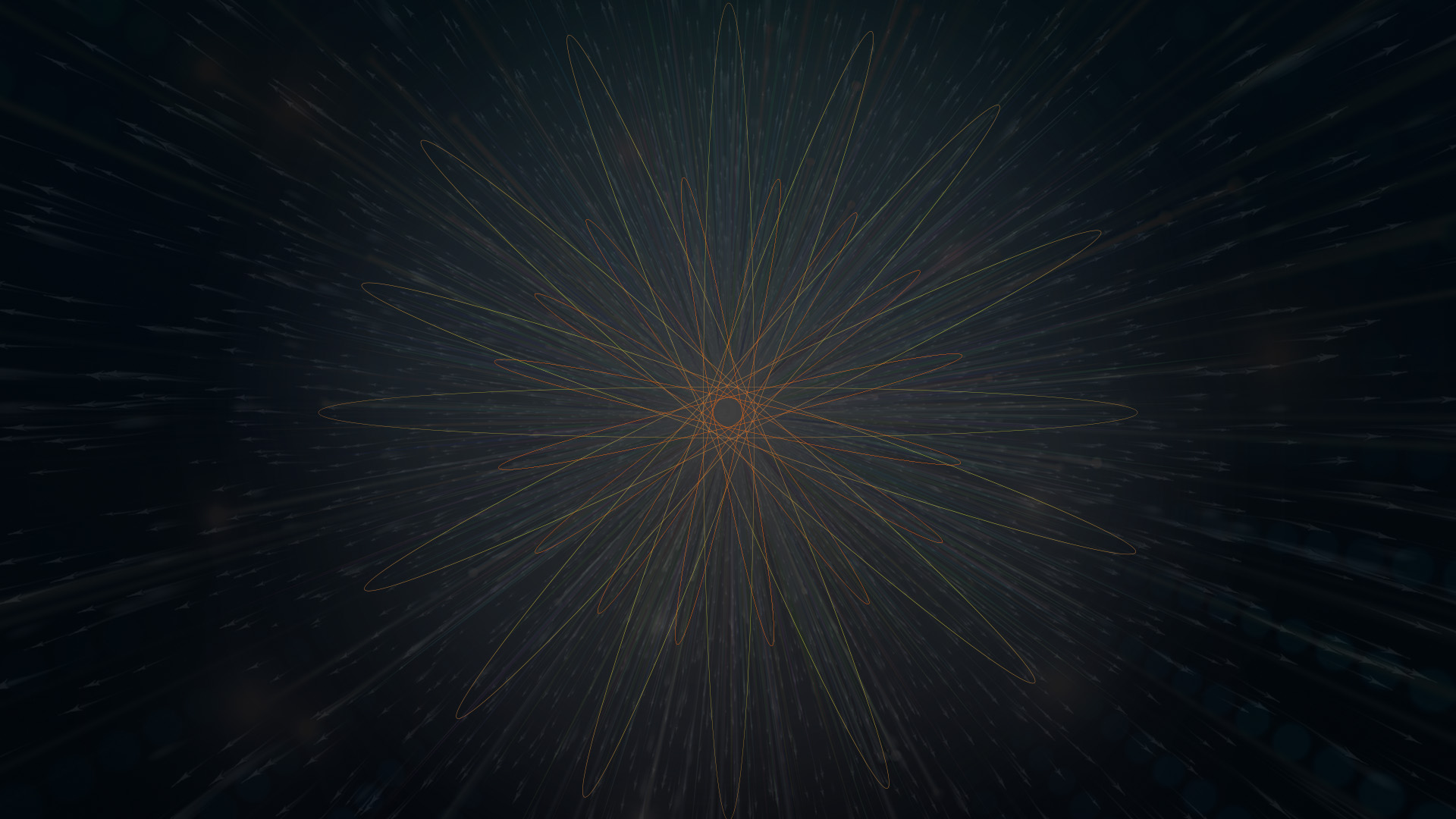 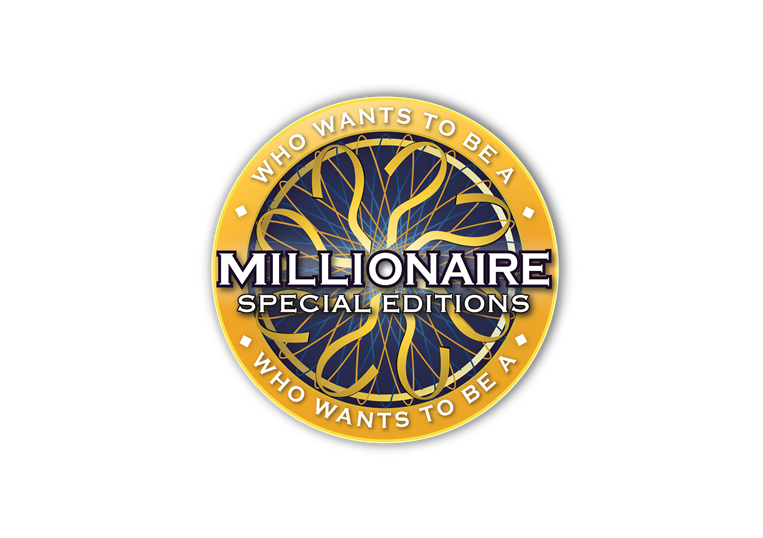 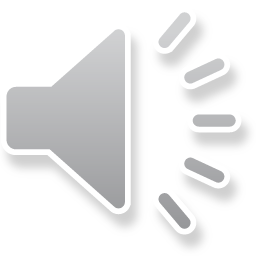 $ 3000
Коя е причината за смяната на сезоните?
Движението на Луната около Земята.
Движението на Земята около Слънцето.
Движението на Земята около оста й.
Движението на Земята около Слънцето и наклона на оста й.
D:
C:
B:
A:
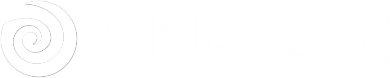 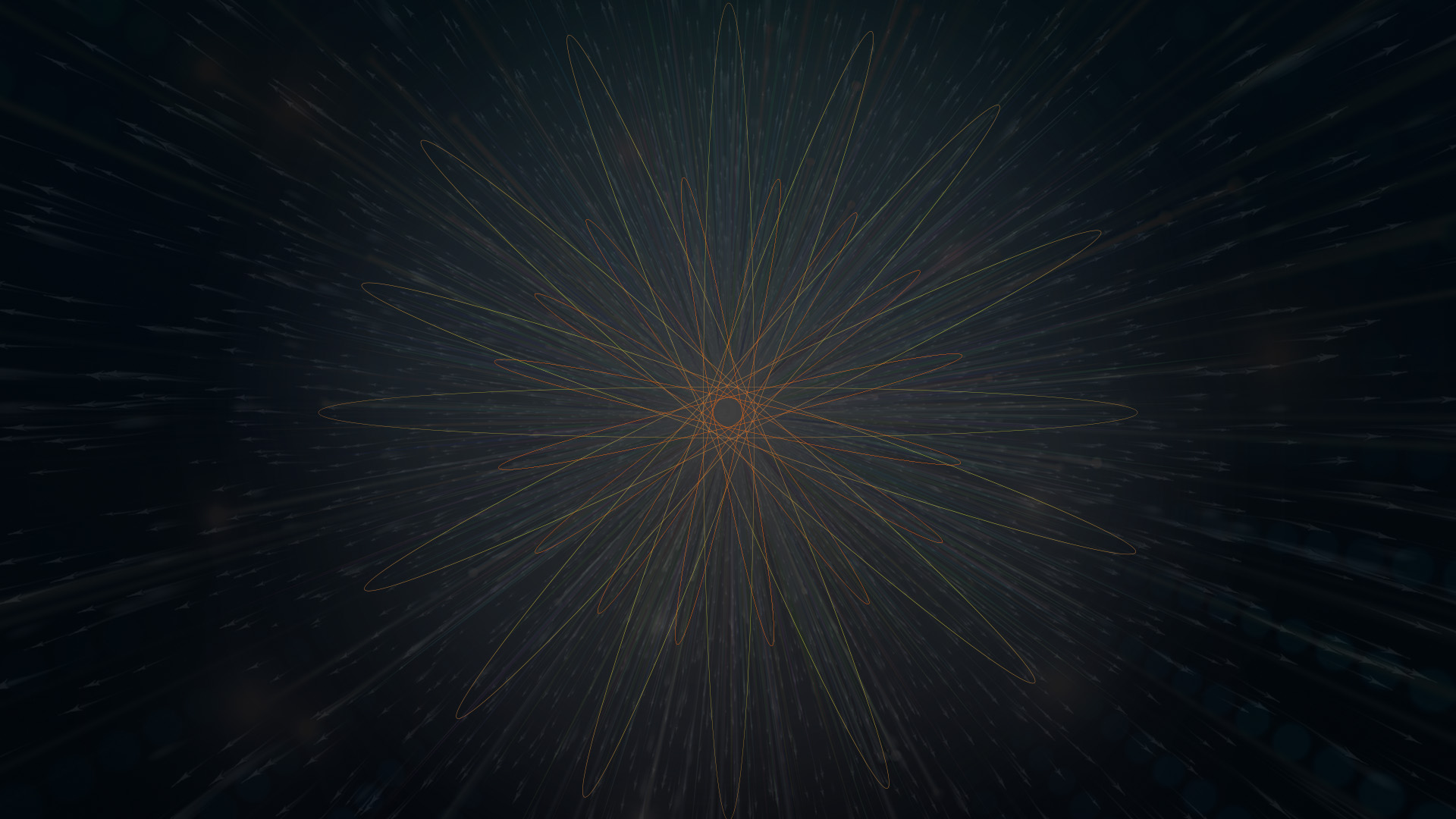 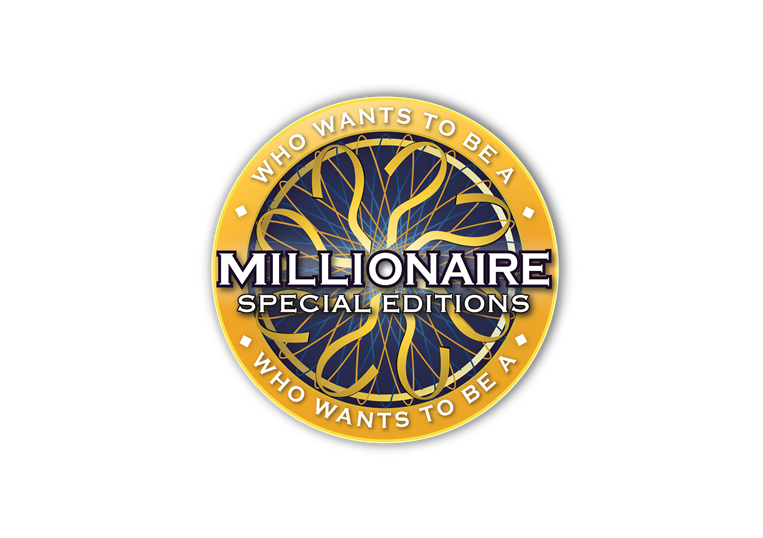 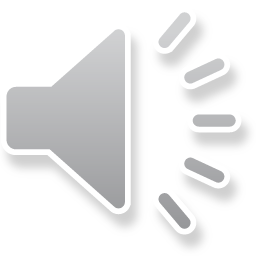 $ 3000
Коя е причината за смяната на сезоните?
Движението на Луната около Земята.
Движението на Земята около Слънцето.
Движението на Земята около оста й.
Движението на Земята около Слънцето и наклона на оста й.
D:
C:
B:
A:
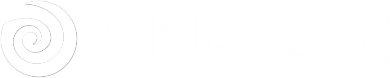 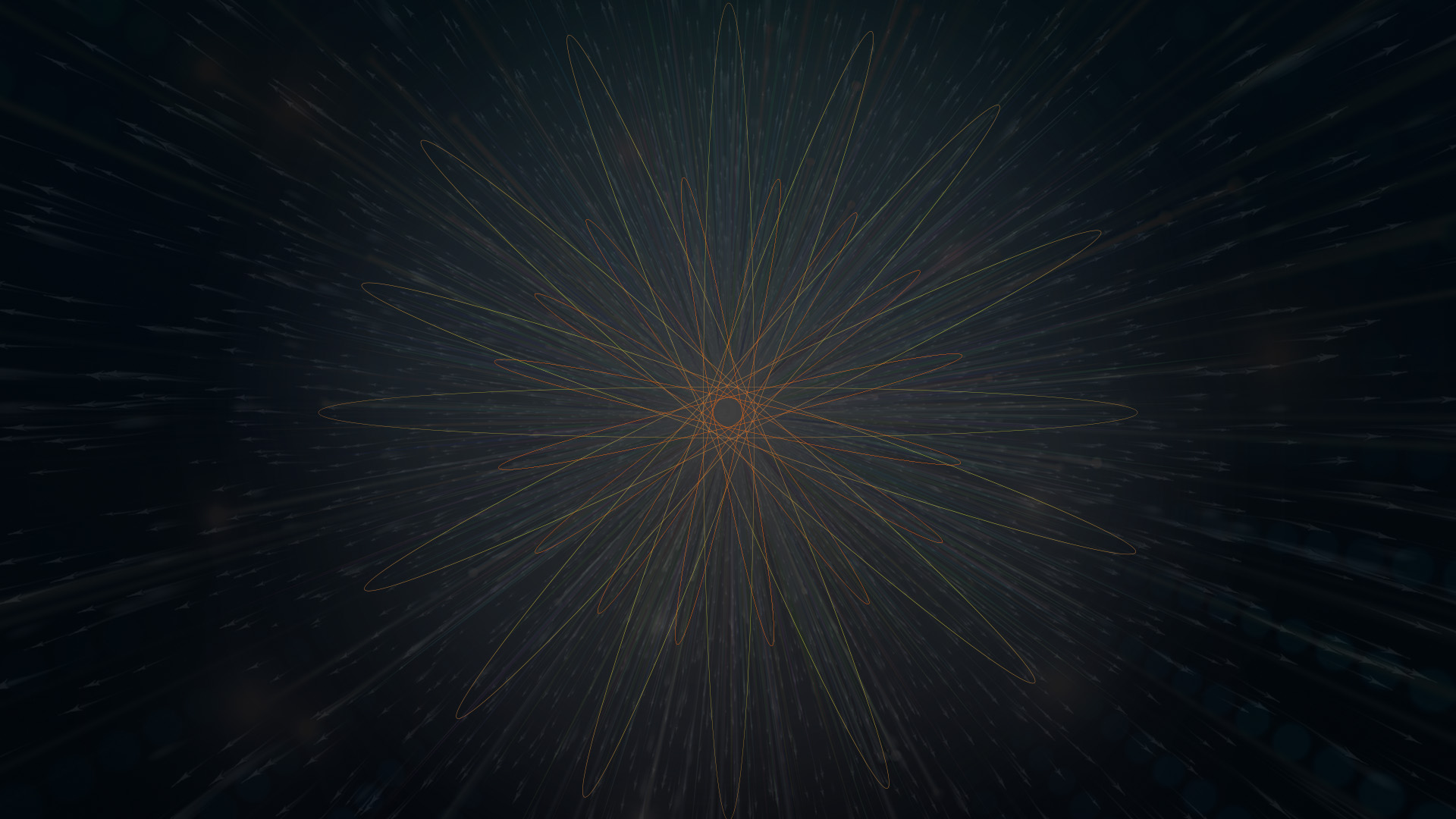 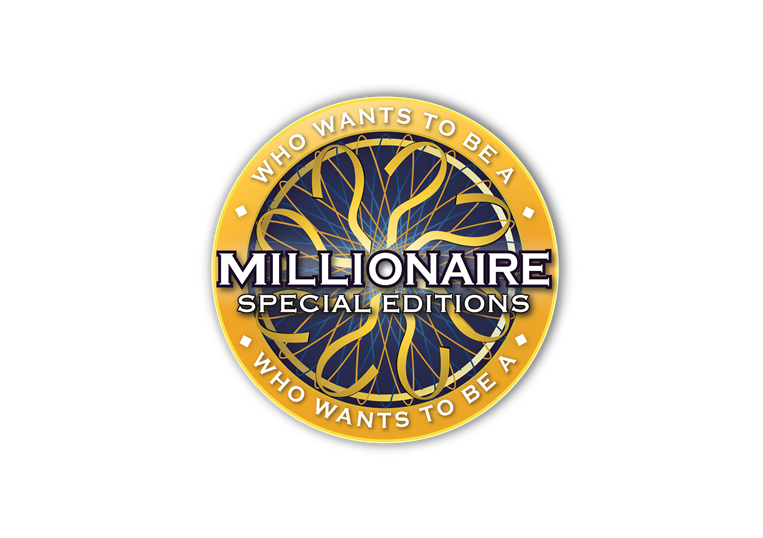 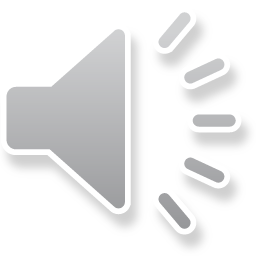 $ 3000
Коя е причината за смяната на сезоните?
Движението на Луната около Земята.
Движението на Земята около Слънцето.
Движението на Земята около оста й.
Движението на Земята около Слънцето и наклона на оста й.
D:
C:
B:
A:
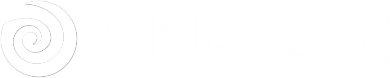 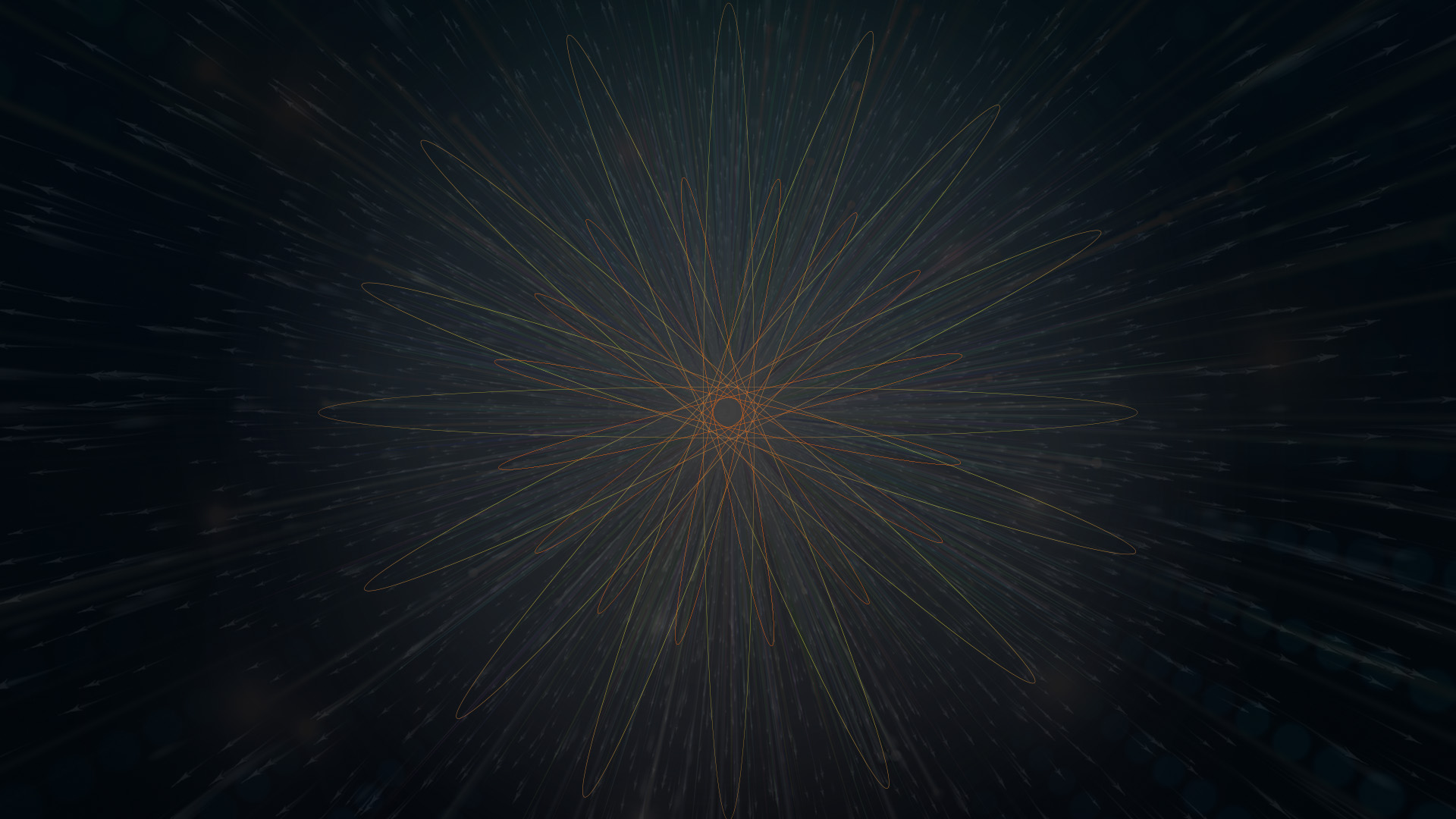 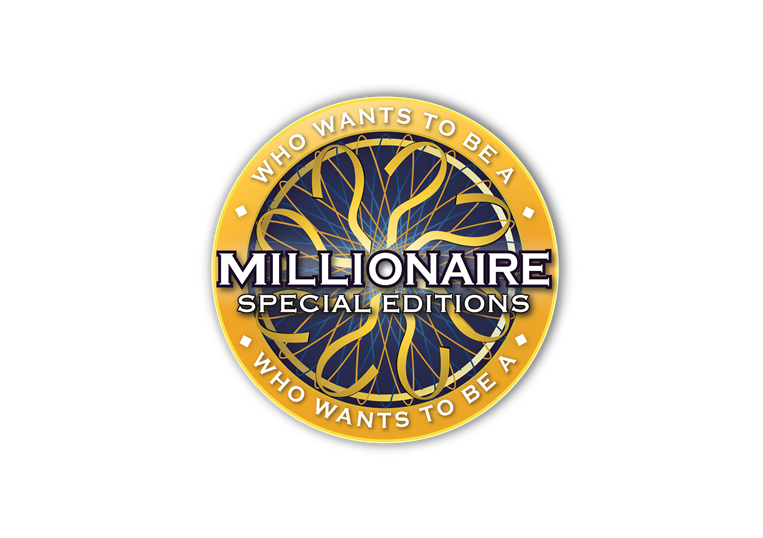 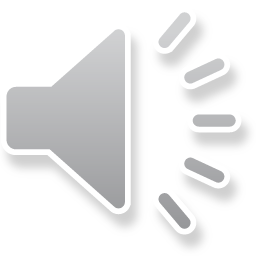 $ 3000
Коя е причината за смяната на сезоните?
Движението на Луната около Земята.
Движението на Земята около Слънцето.
Движението на Земята около оста й.
Движението на Земята около Слънцето и наклона на оста й.
D:
C:
B:
A:
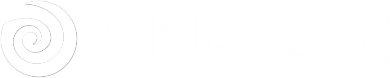 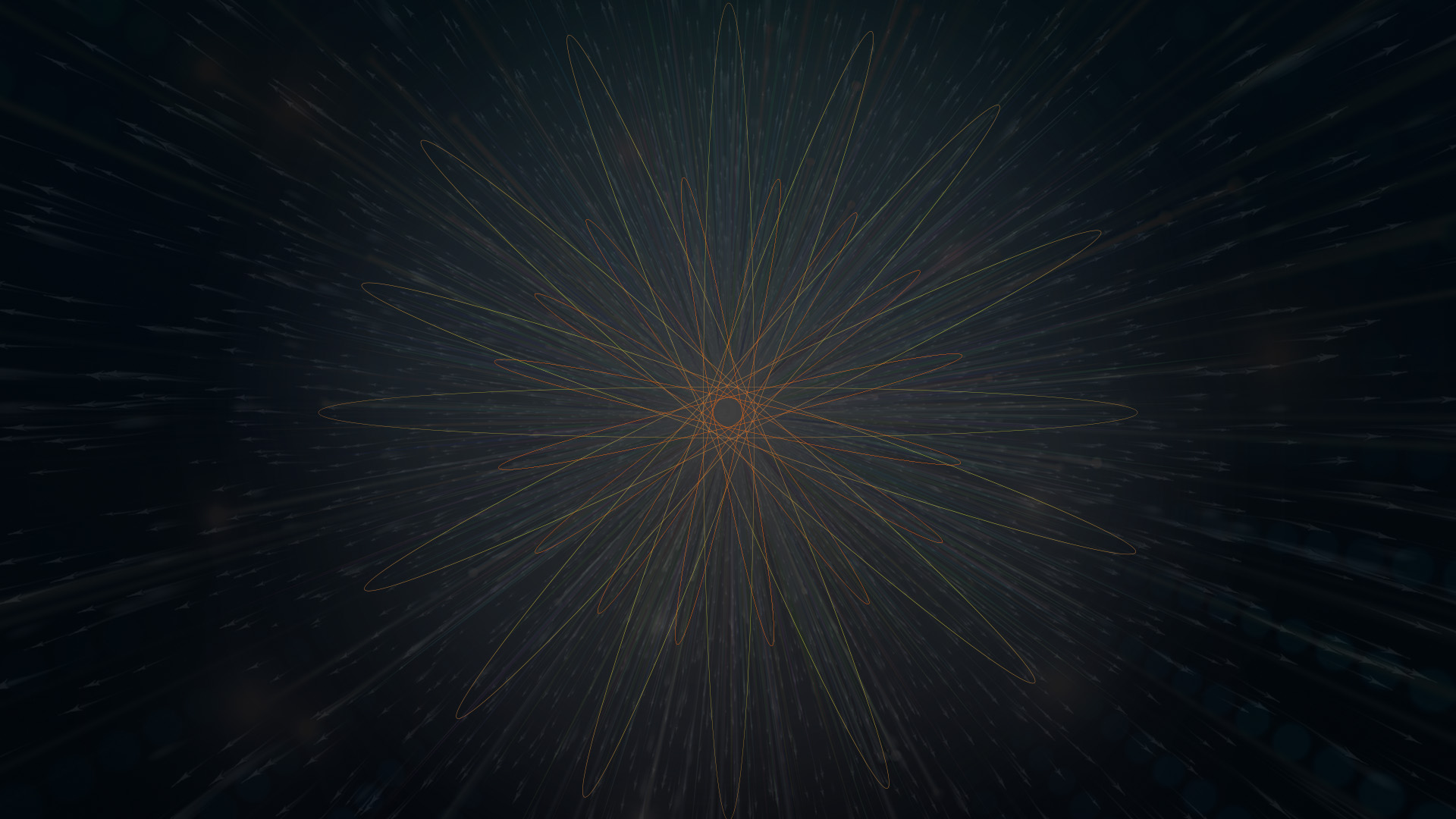 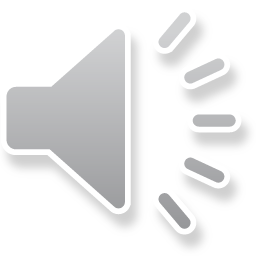 14
13
12
11
10
9
8
7
6
5
4
3
2
1
$ 1 MILLION
$ 500,000
$ 250,000
$ 100,000
$ 50,000
$ 30,000
$ 20,000
$ 10,000
$ 7,000
$ 5,000
$ 3,000
$ 2,000
$ 1,000
$ 500
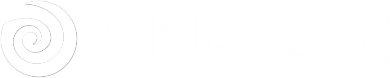 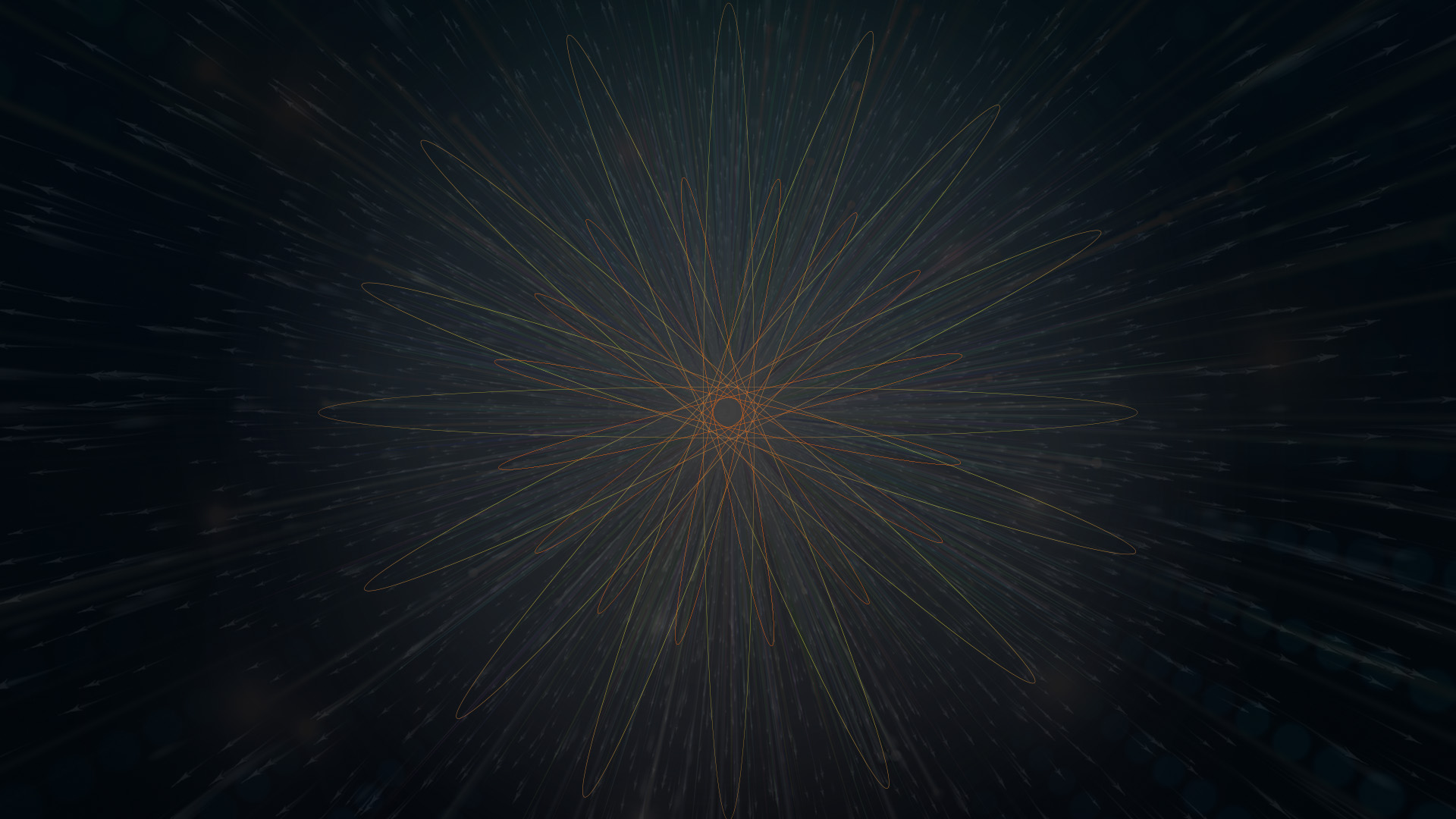 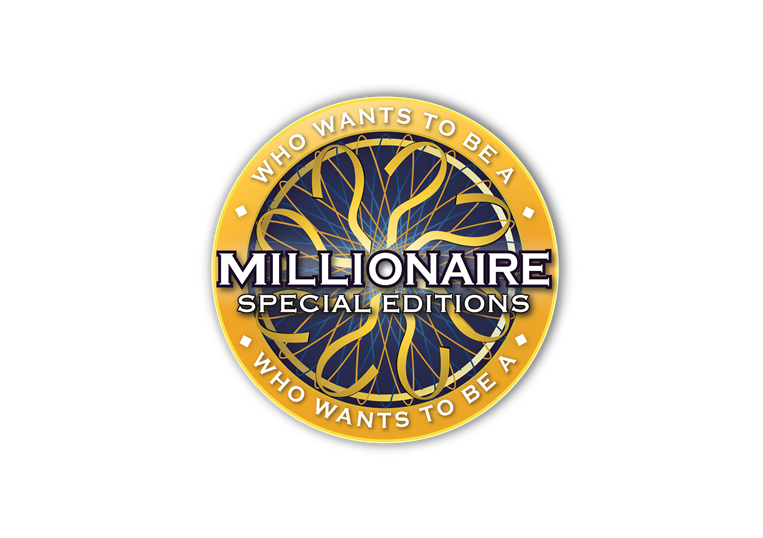 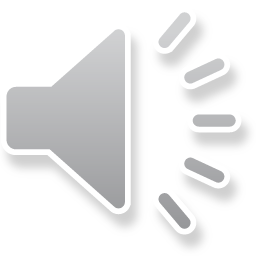 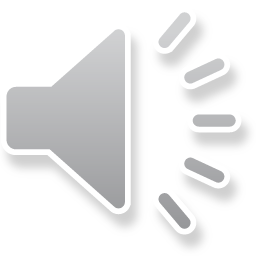 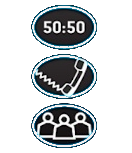 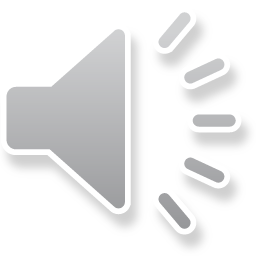 $ 5000
Горивата са вещества, които:
източник на топлинна енергия.
са източник на хранителна енергия.
са източник на слънчева енергия.
са източник на електрическа енергия.
D:
C:
A:
B:
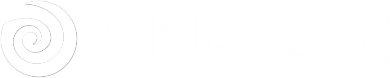 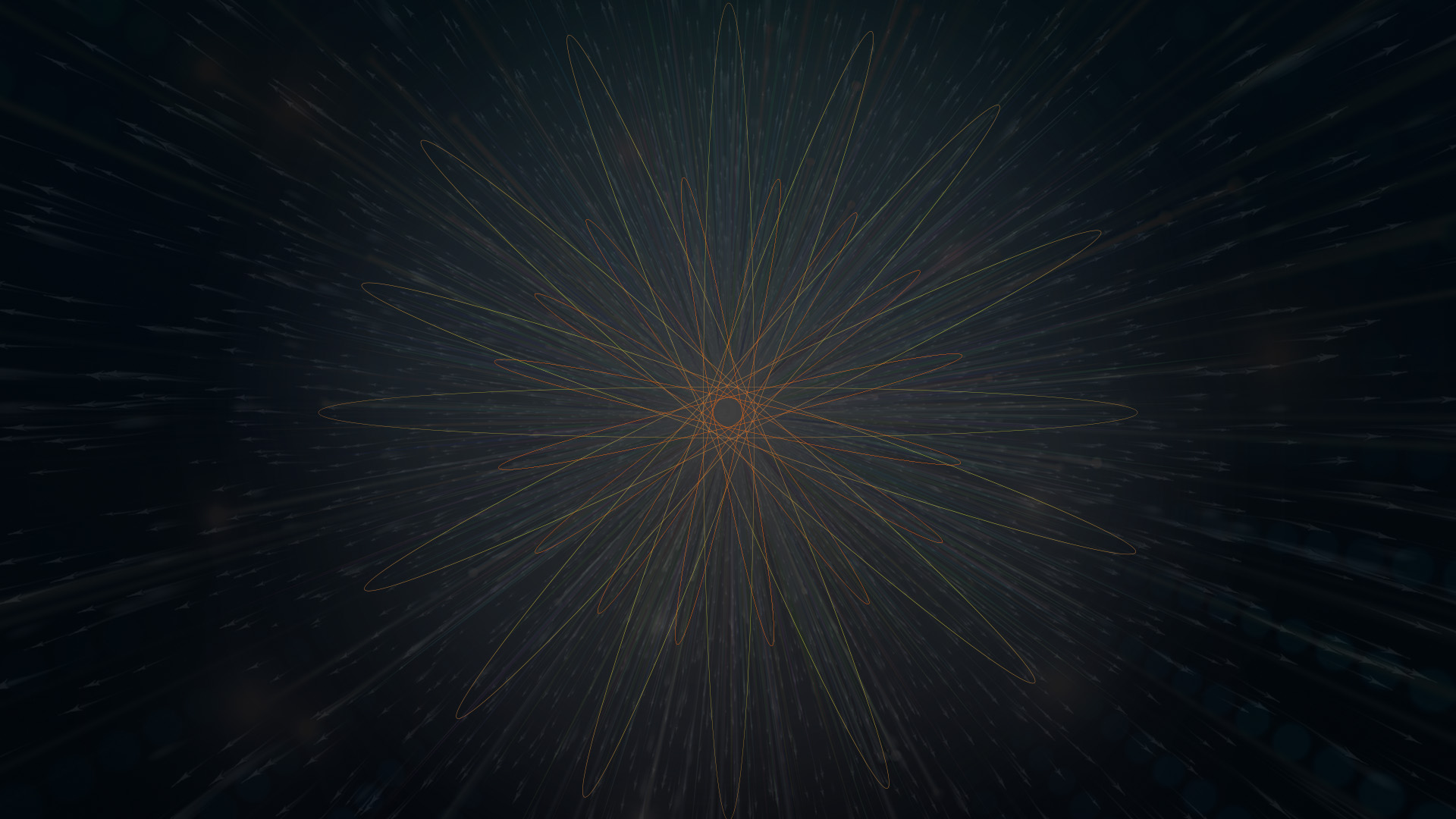 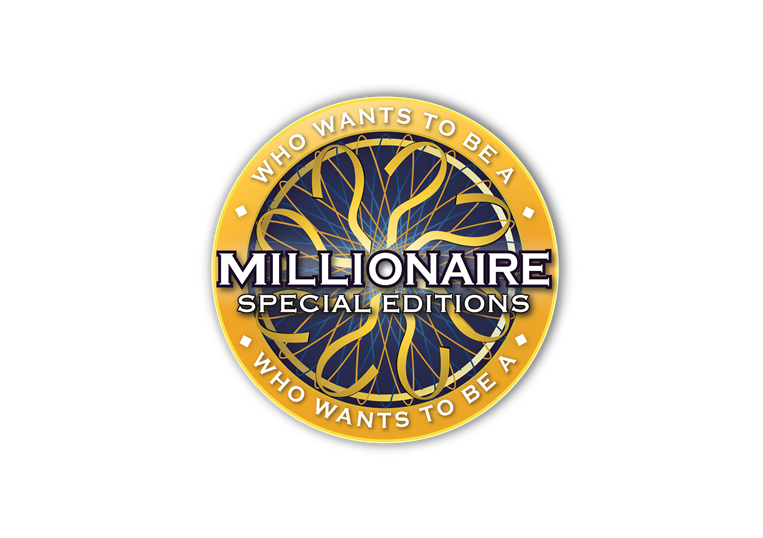 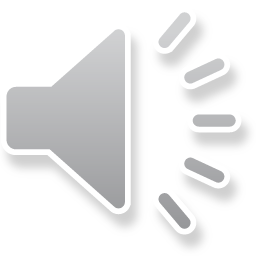 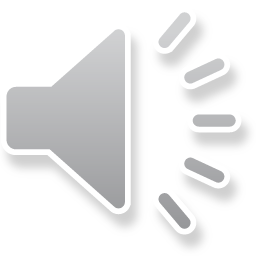 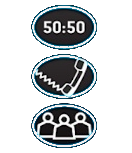 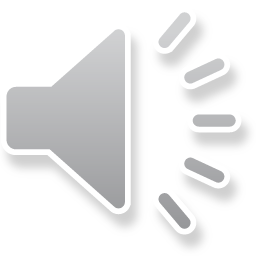 $ 5000
Горивата са вещества, които:
източник на топлинна енергия.
са източник на електрическа енергия.
D:
B:
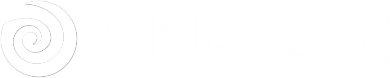 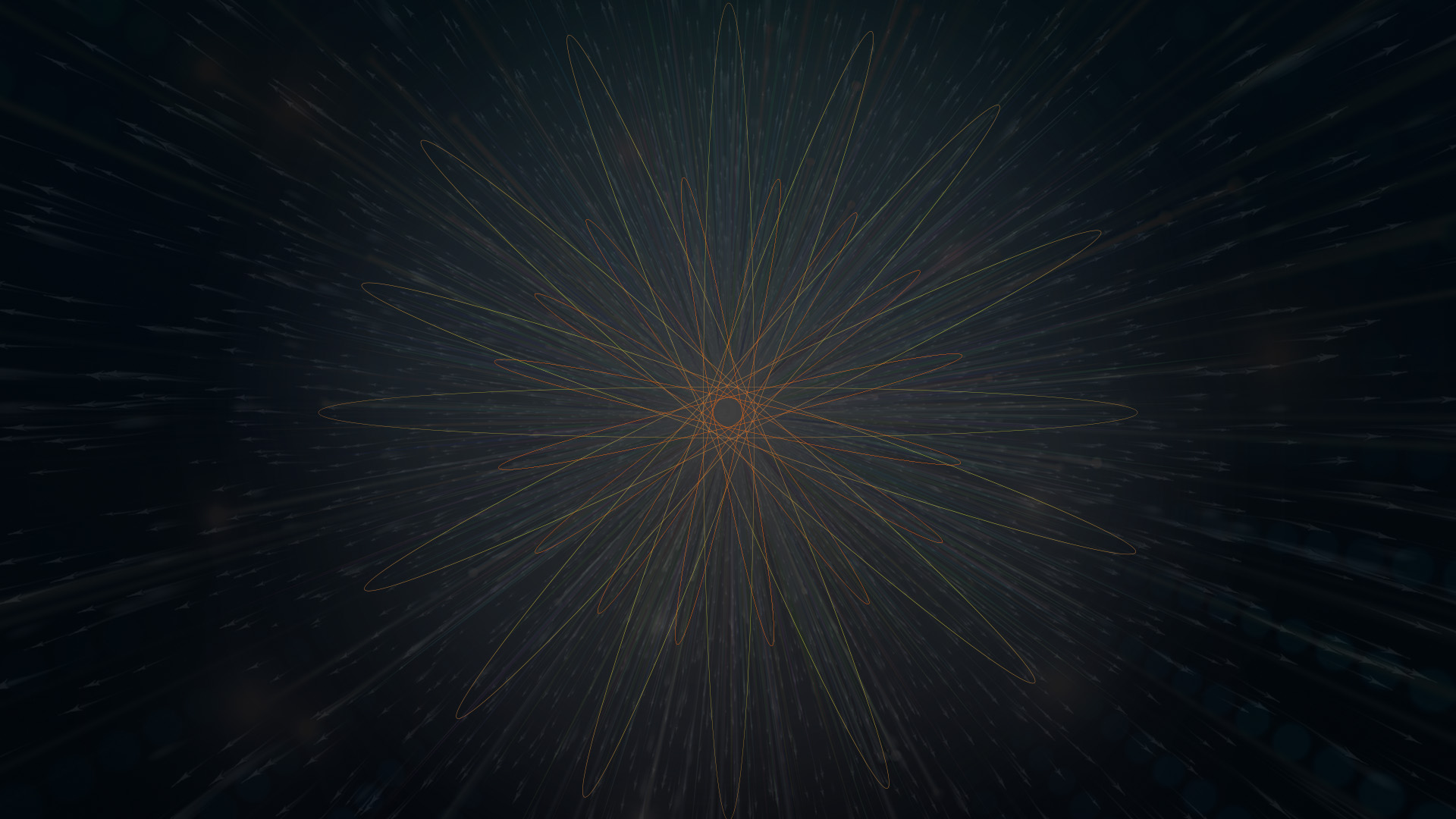 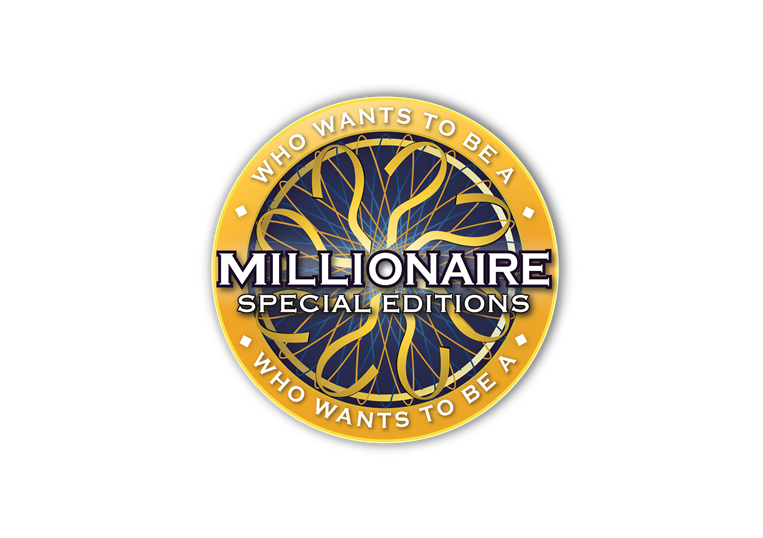 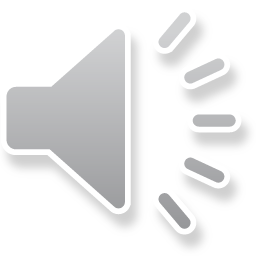 $ 5000
Горивата са вещества, които:
са източник на хранителна енергия.
са източник на електрическа енергия.
са източник на топлинна енергия.
са източник на слънчева енергия.
C:
B:
D:
A:
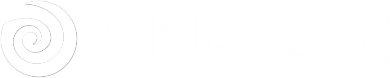 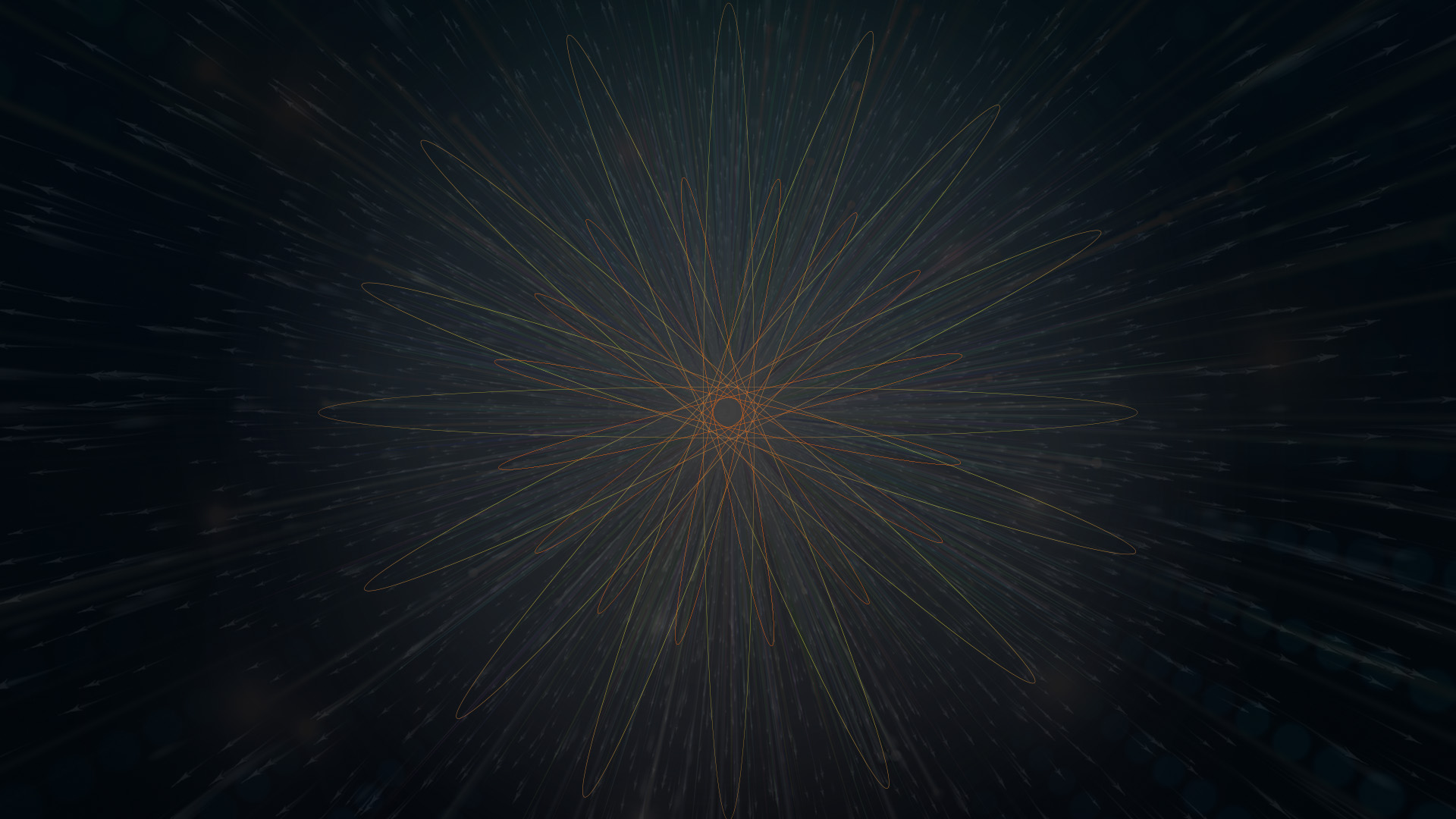 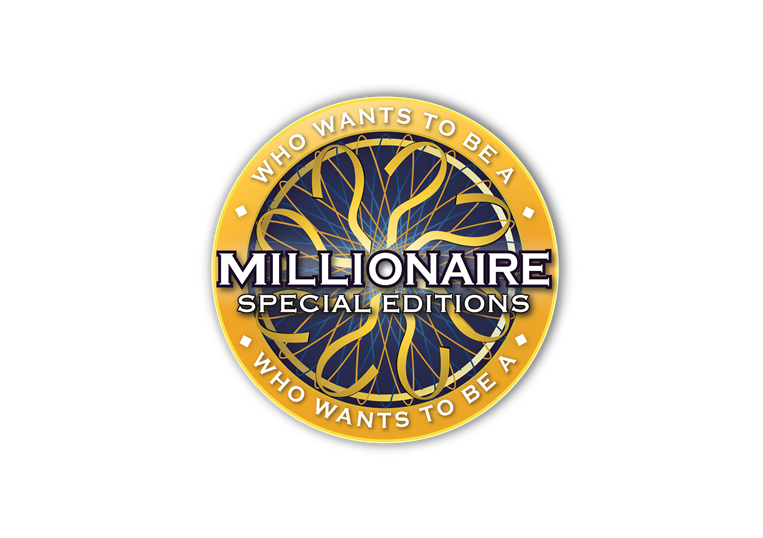 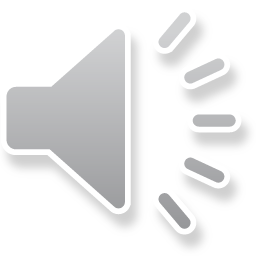 $ 5000
Горивата са вещества, които:
са източник на хранителна енергия.
са източник на електрическа енергия.
са източник на топлинна енергия.
са източник на слънчева енергия.
C:
B:
D:
A:
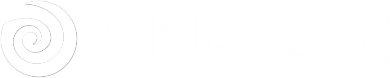 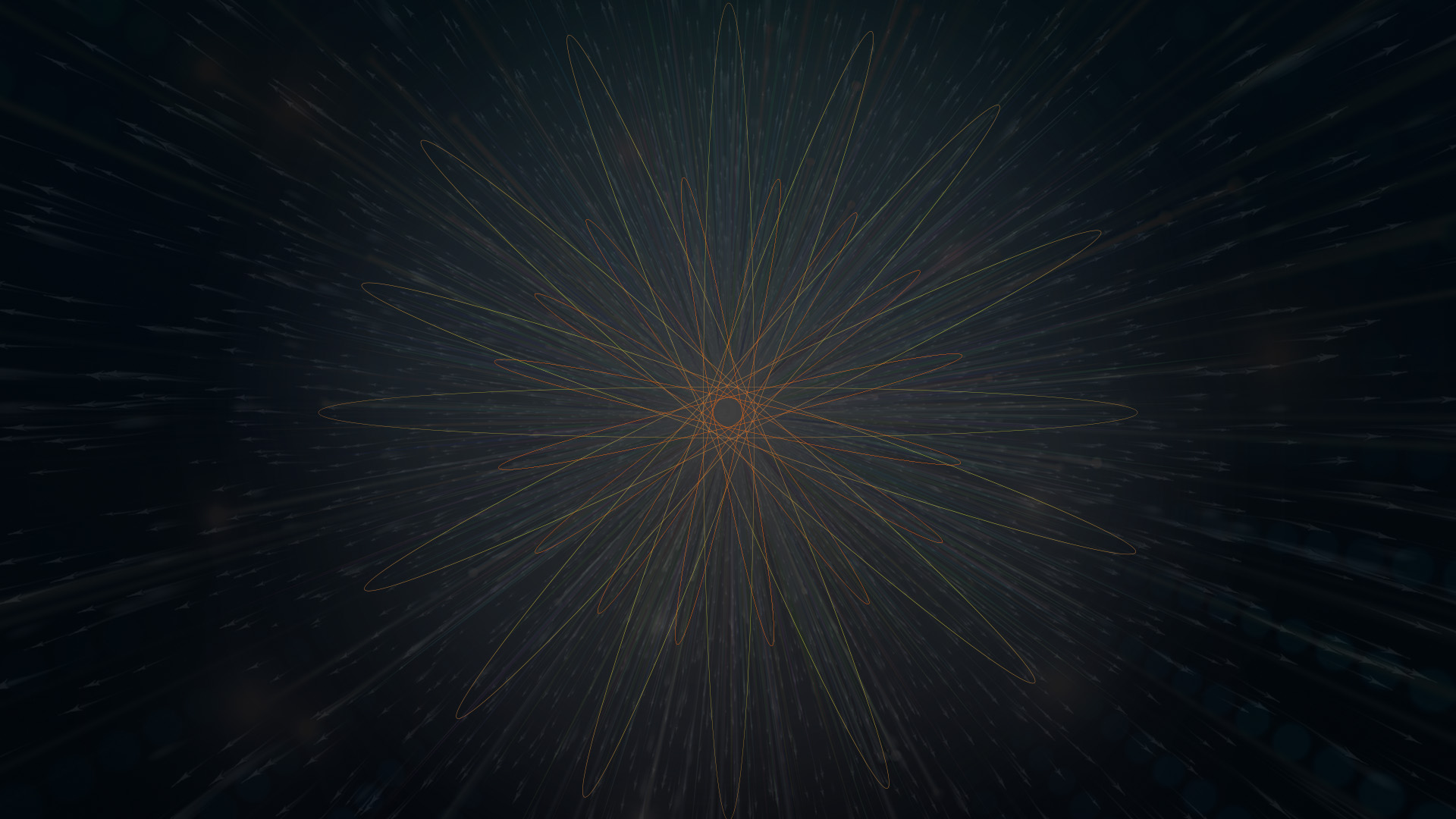 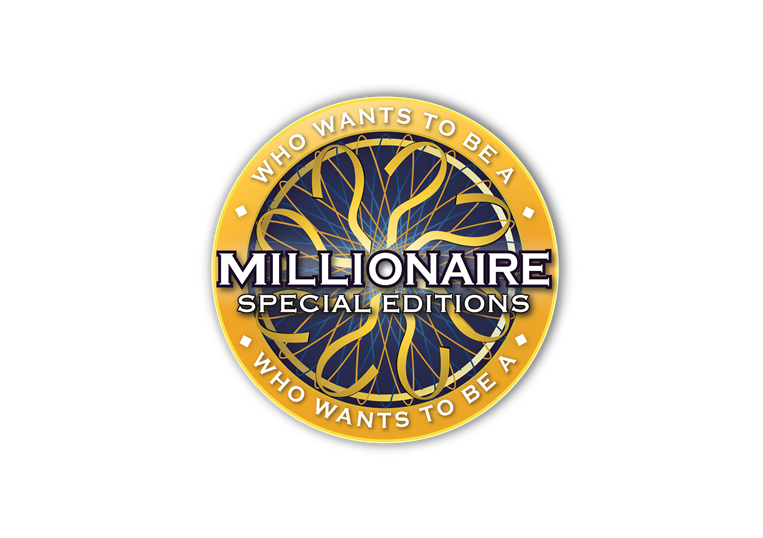 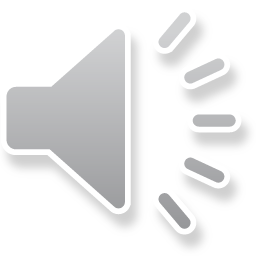 $ 5000
Горивата са вещества, които:
са източник на хранителна енергия.
са източник на електрическа енергия.
са източник на топлинна енергия.
са източник на слънчева енергия.
C:
B:
D:
A:
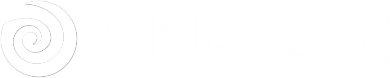 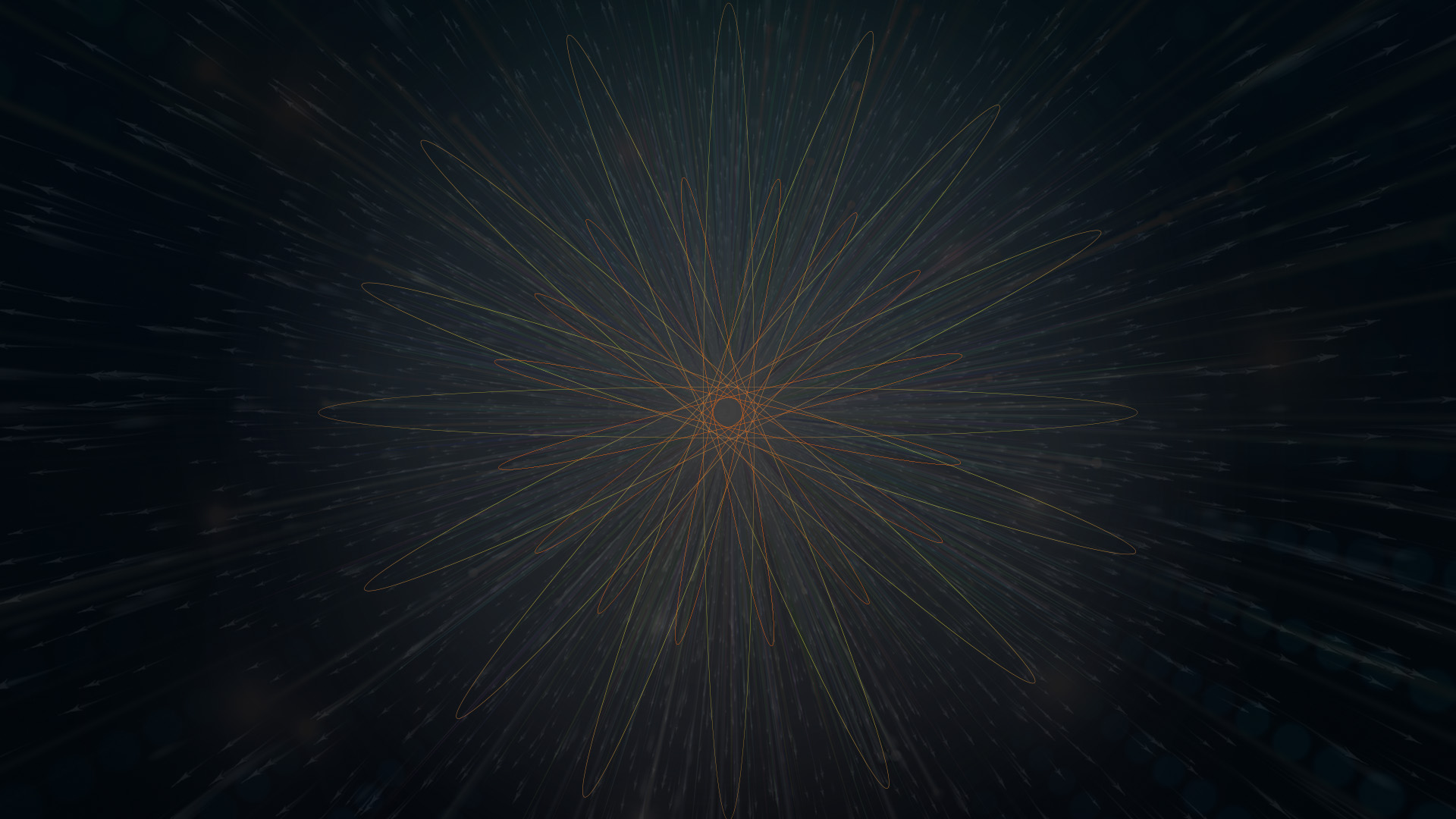 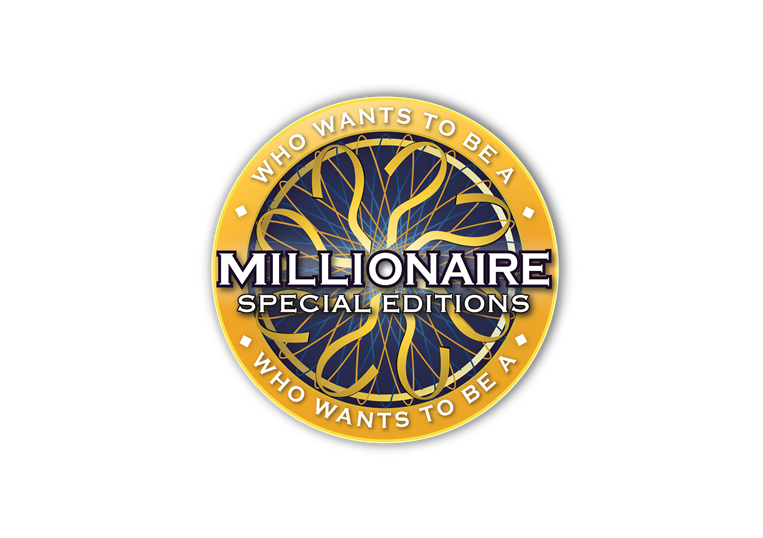 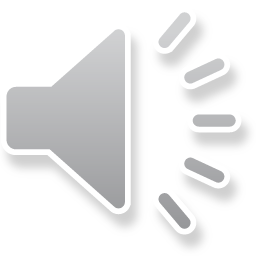 $ 5000
Горивата са вещества, които:
са източник на хранителна енергия.
са източник на електрическа енергия.
са източник на топлинна енергия.
са източник на слънчева енергия.
C:
B:
D:
A:
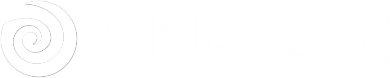 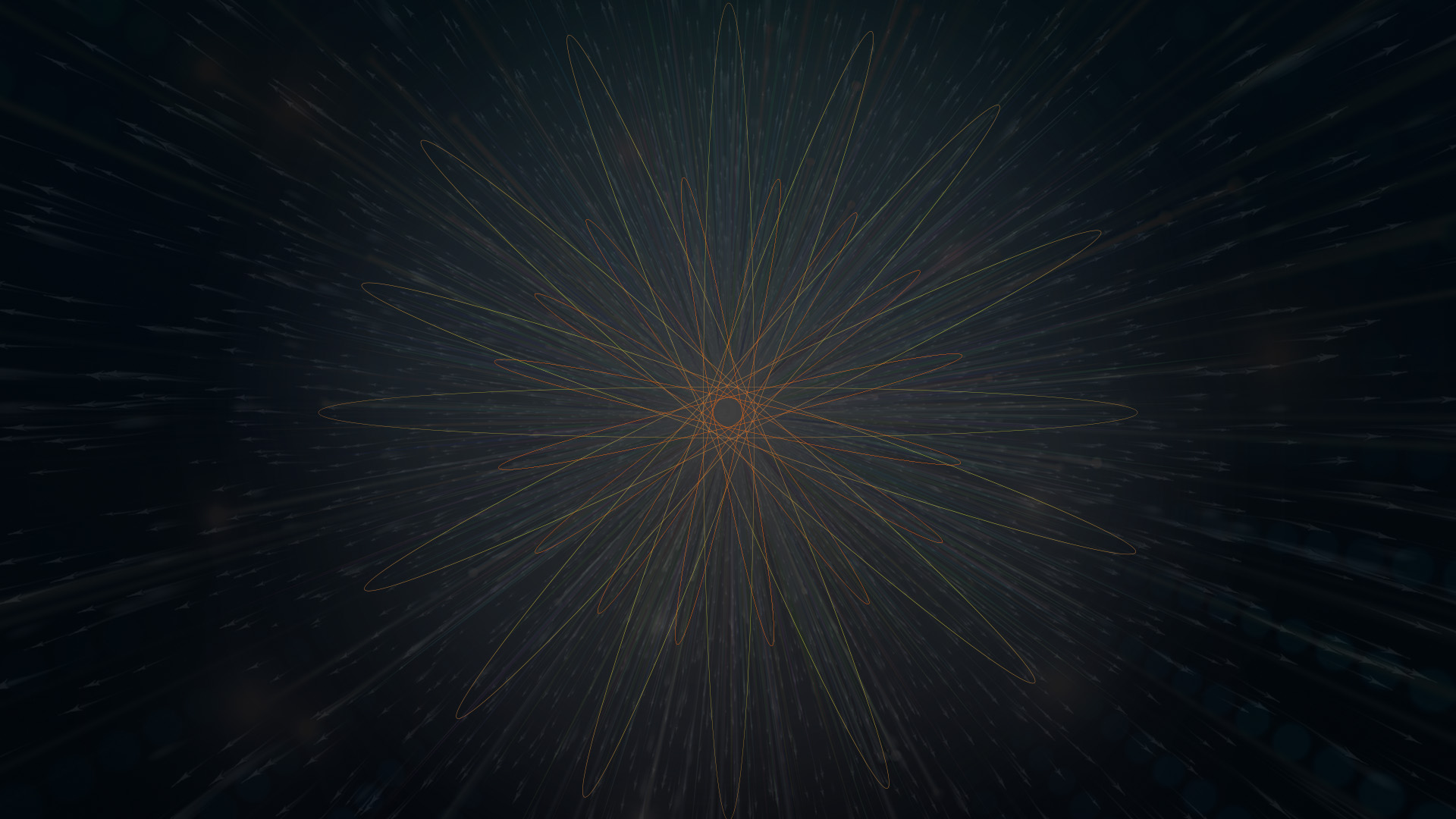 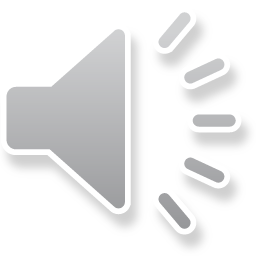 14
13
12
11
10
9
8
7
6
5
4
3
2
1
$ 1 MILLION
$ 500,000
$ 250,000
$ 100,000
$ 50,000
$ 30,000
$ 20,000
$ 10,000
$ 7,000
$ 5,000
$ 3,000
$ 2,000
$ 1,000
$ 500
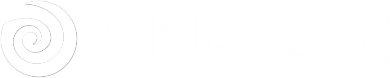 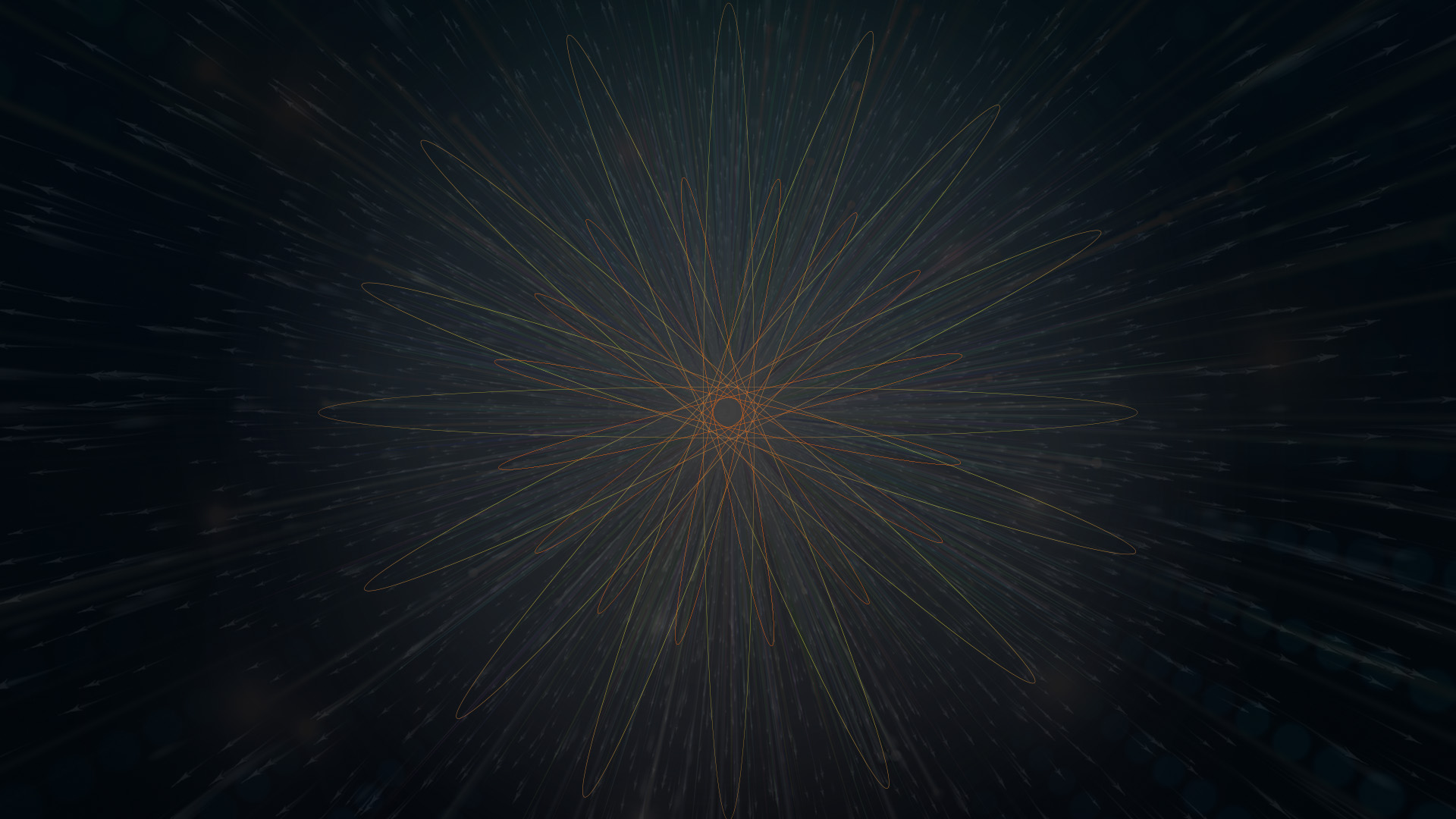 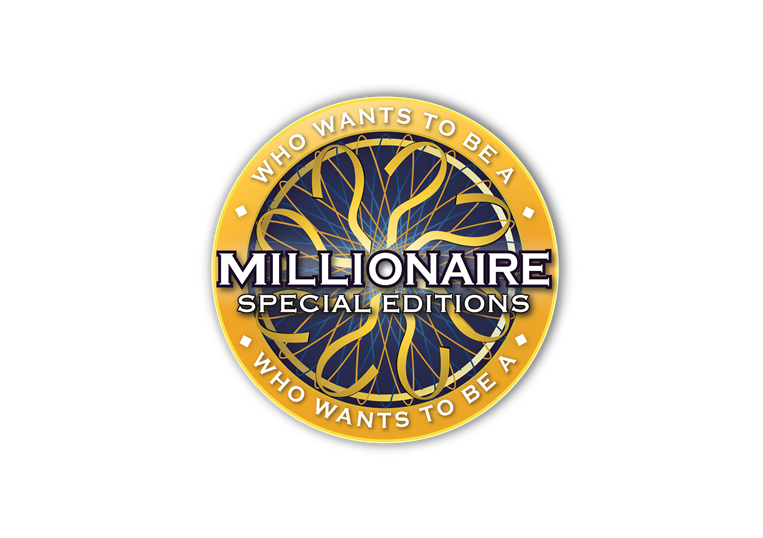 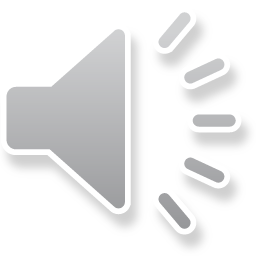 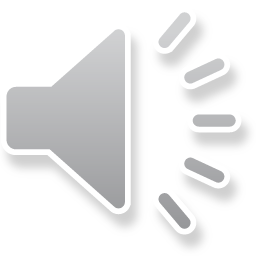 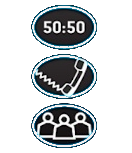 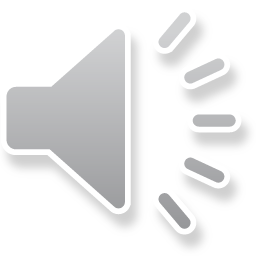 $ 7000
С коя от думите се назовава среда на живот за организмите?
Храна
Суша
Температура
Въздух
D:
C:
A:
B:
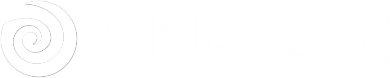 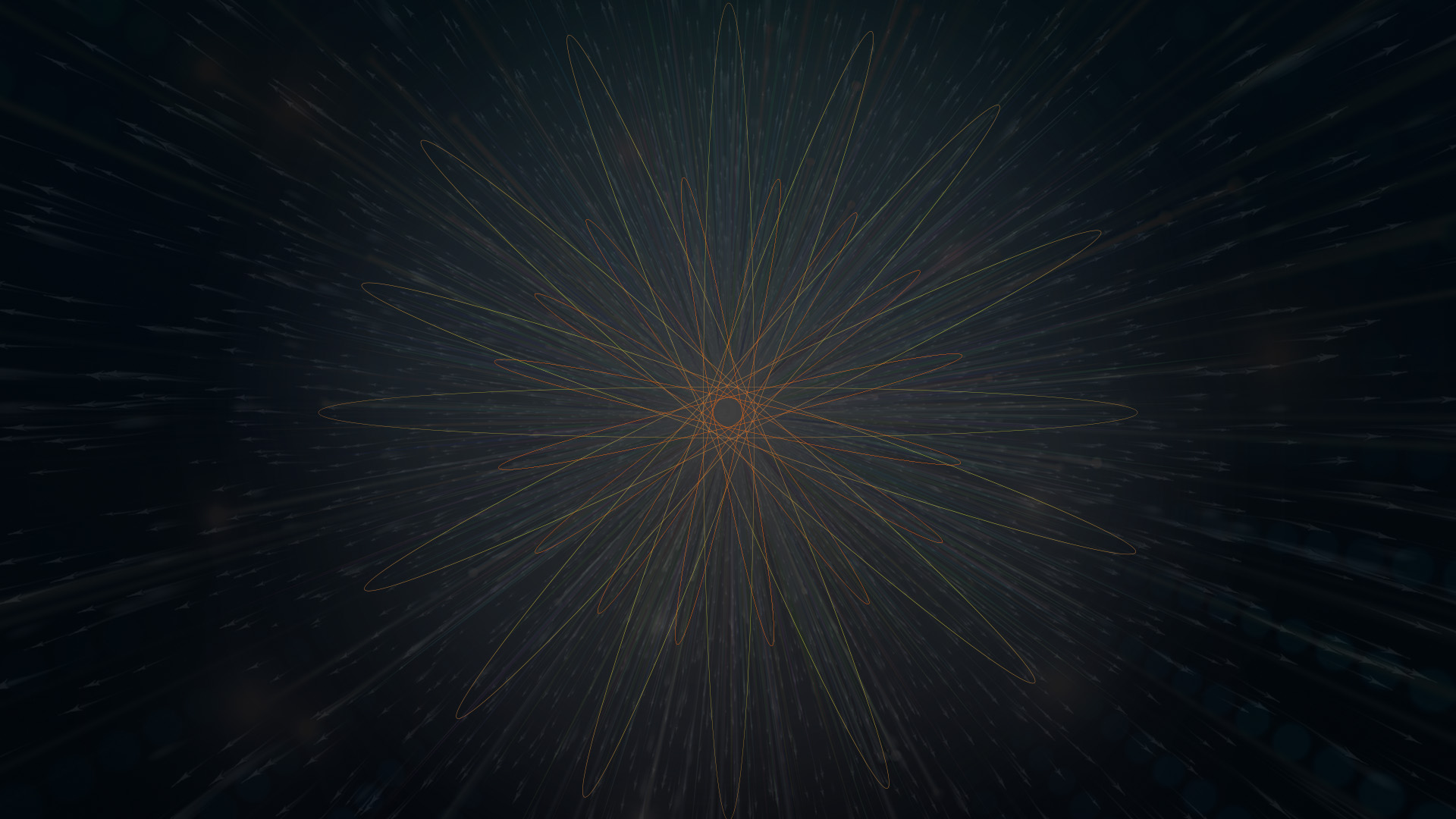 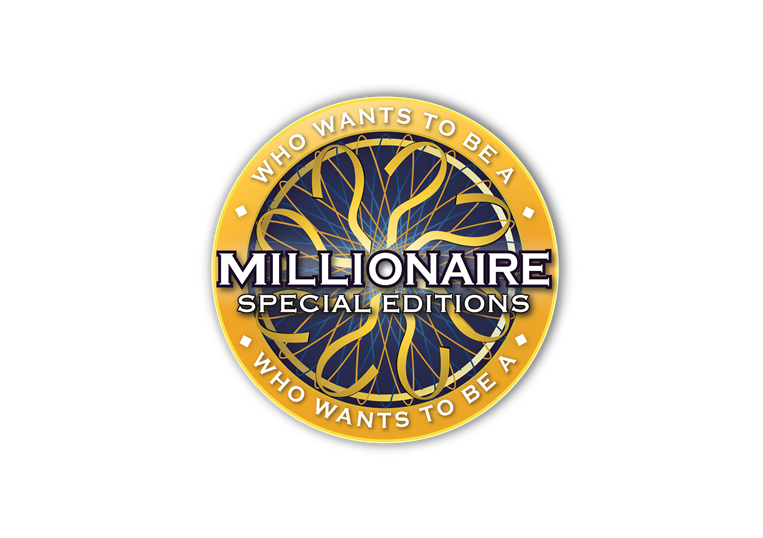 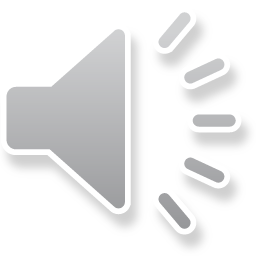 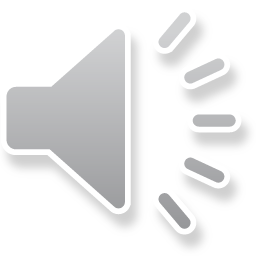 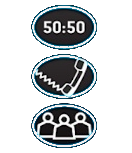 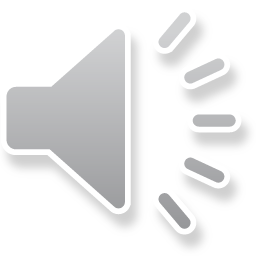 $ 7000
С коя от думите се назовава среда на живот за организмите?
Суша
Въздух
C:
B:
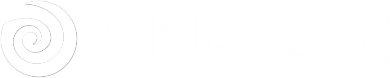 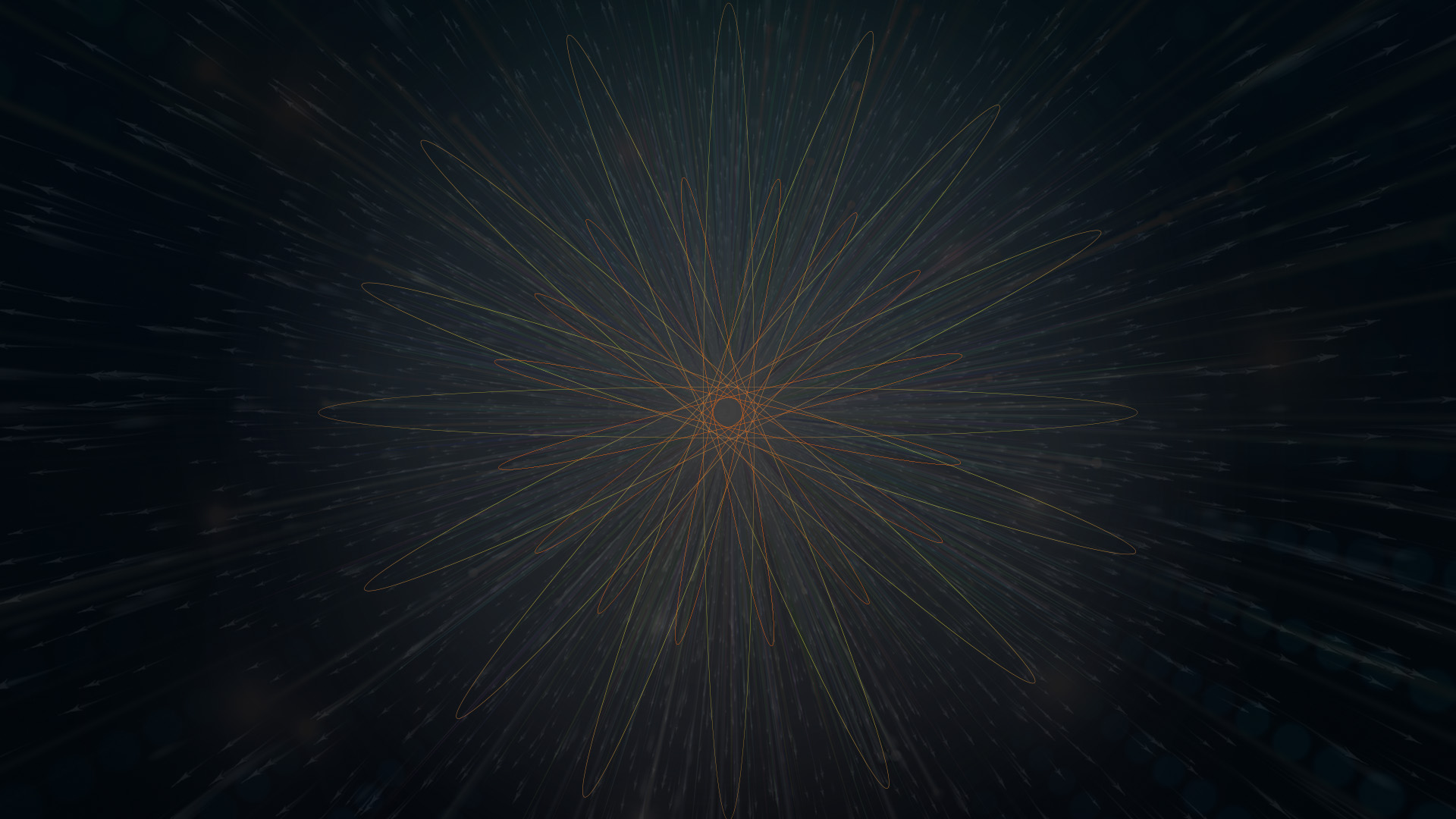 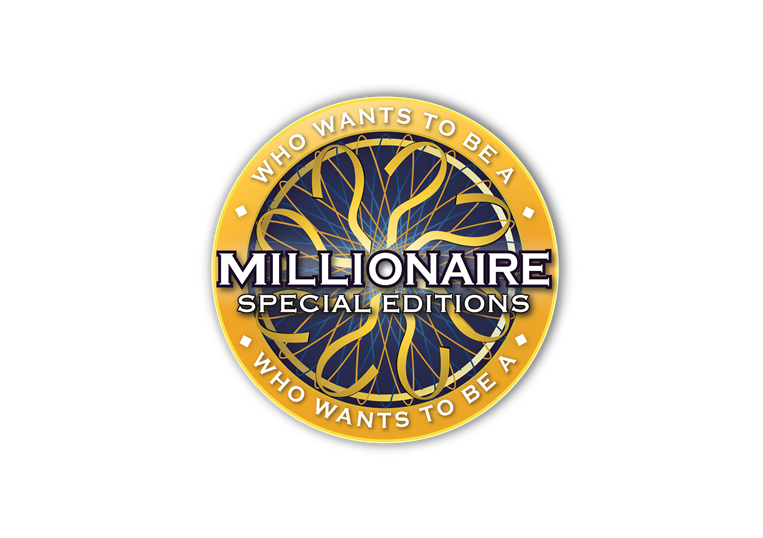 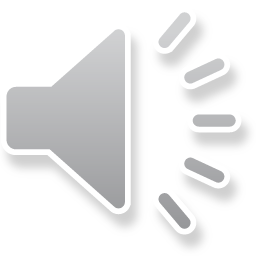 $ 7000
С коя от думите се назовава среда на живот за организмите?
Храна
Въздух
Суша
Температура
D:
B:
C:
A:
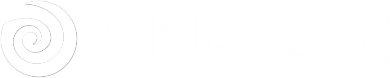 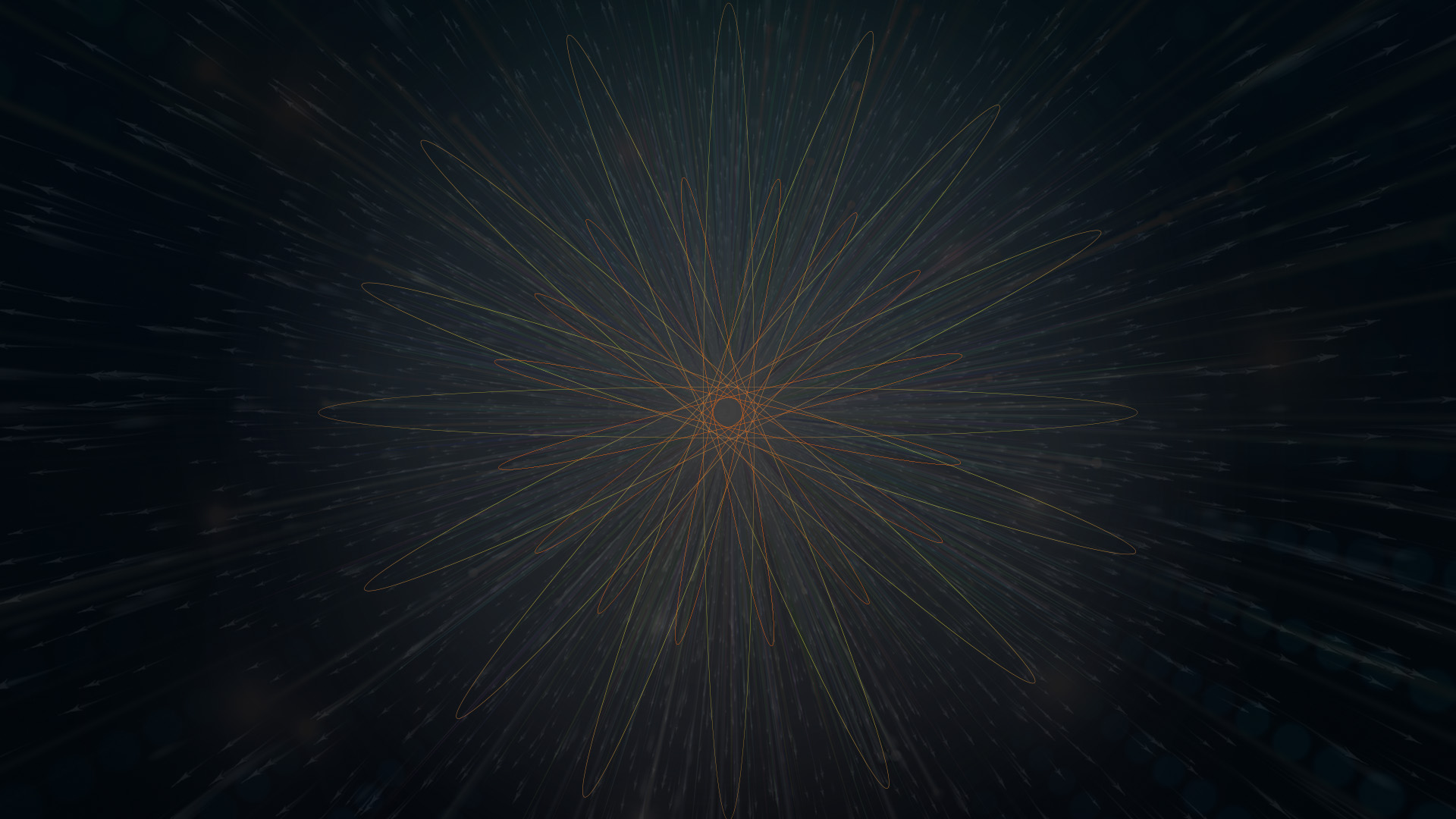 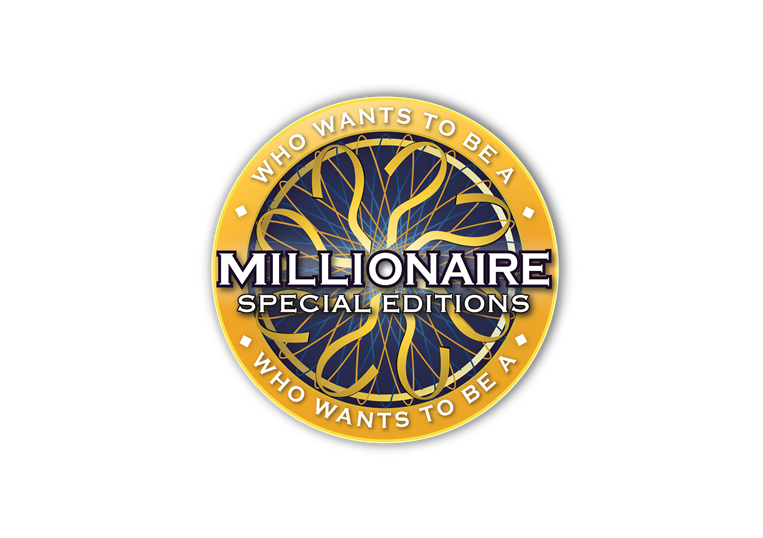 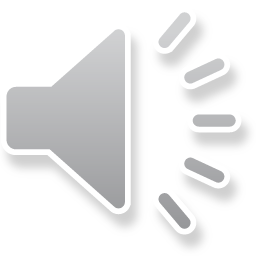 $ 7000
С коя от думите се назовава среда на живот за организмите?
Храна
Въздух
Суша
Температура
D:
B:
C:
A:
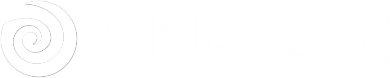 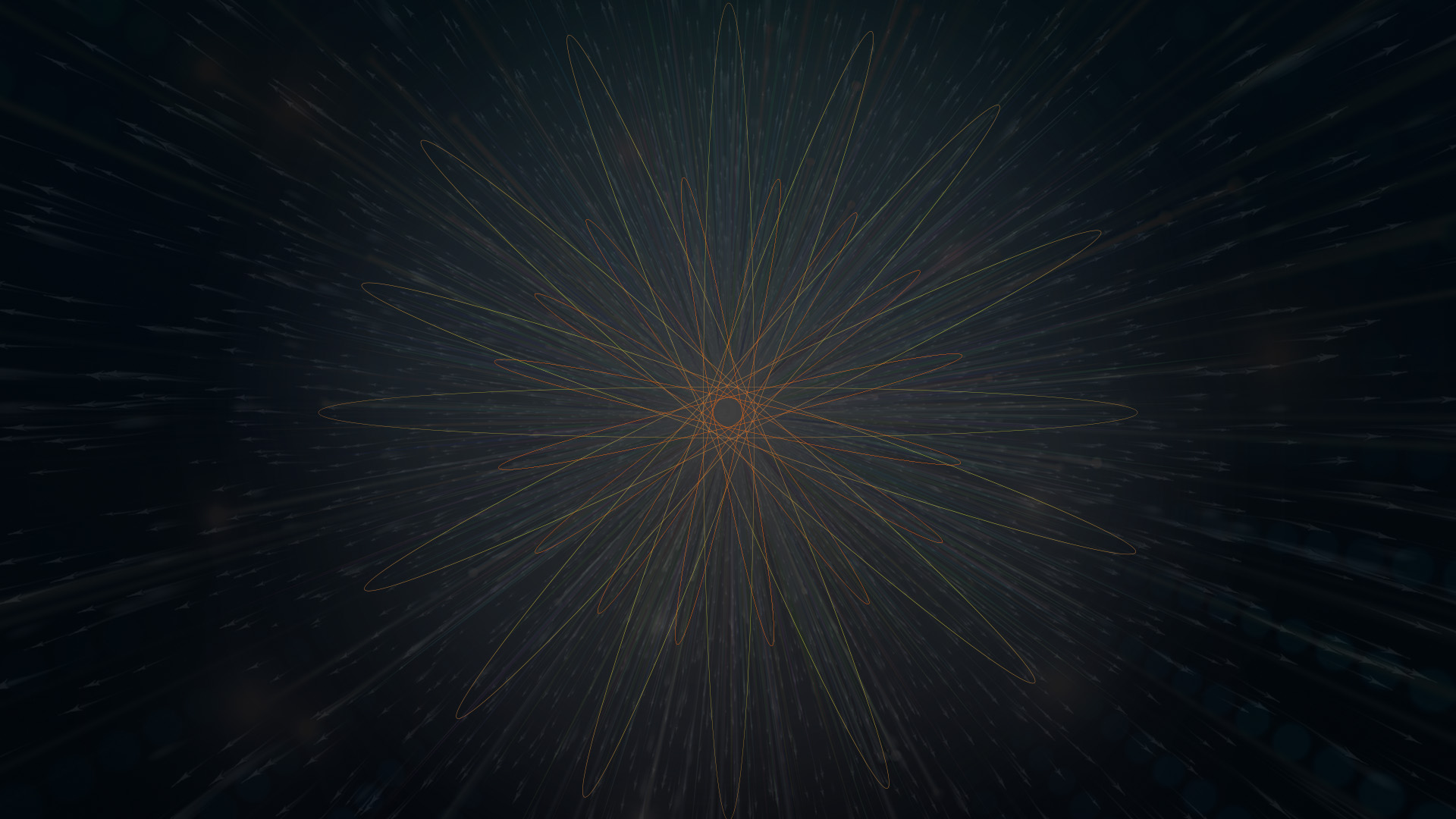 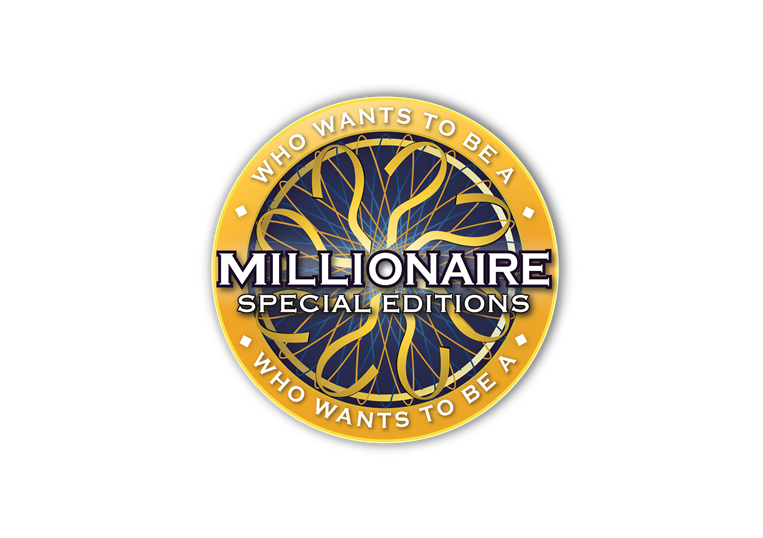 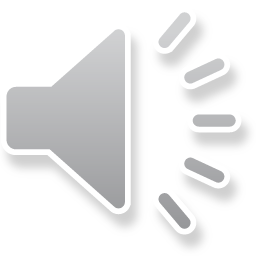 $ 7000
С коя от думите се назовава среда на живот за организмите?
Храна
Въздух
Суша
Температура
D:
B:
C:
A:
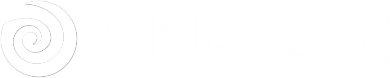 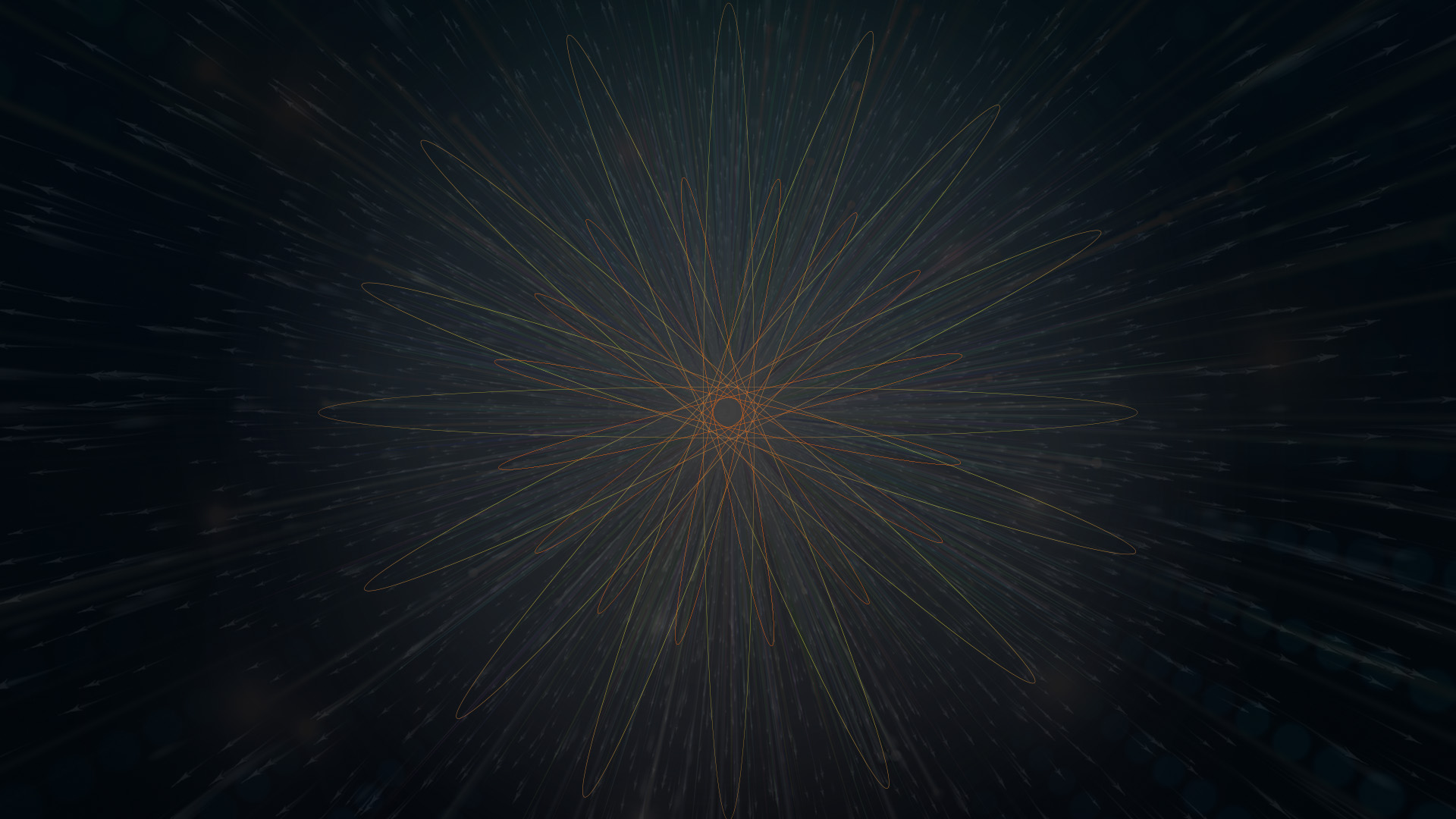 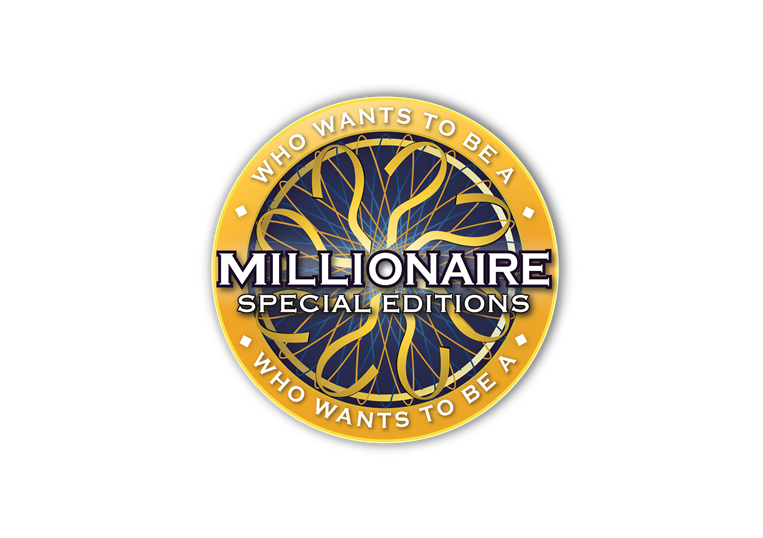 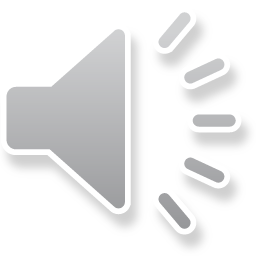 $ 7000
С коя от думите се назовава среда на живот за организмите?
Храна
Въздух
Суша
Температура
D:
B:
C:
A:
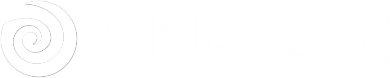 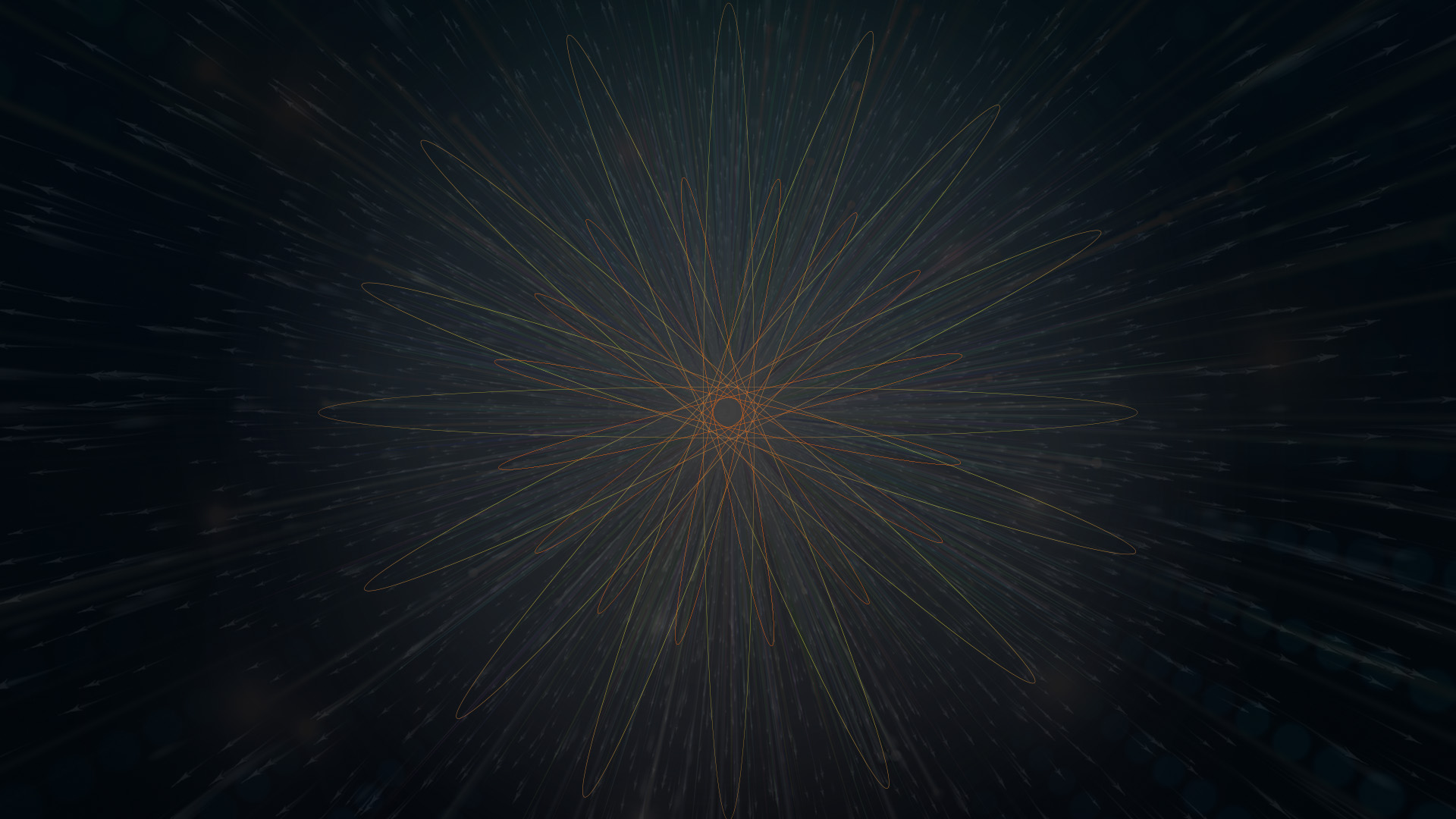 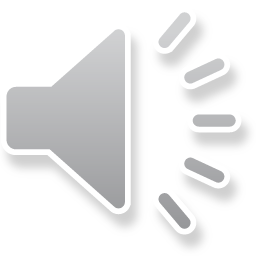 14
13
12
11
10
9
8
7
6
5
4
3
2
1
$ 1 MILLION
$ 500,000
$ 250,000
$ 100,000
$ 50,000
$ 30,000
$ 20,000
$ 10,000
$ 7,000
$ 5,000
$ 3,000
$ 2,000
$ 1,000
$ 500
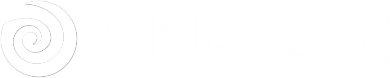 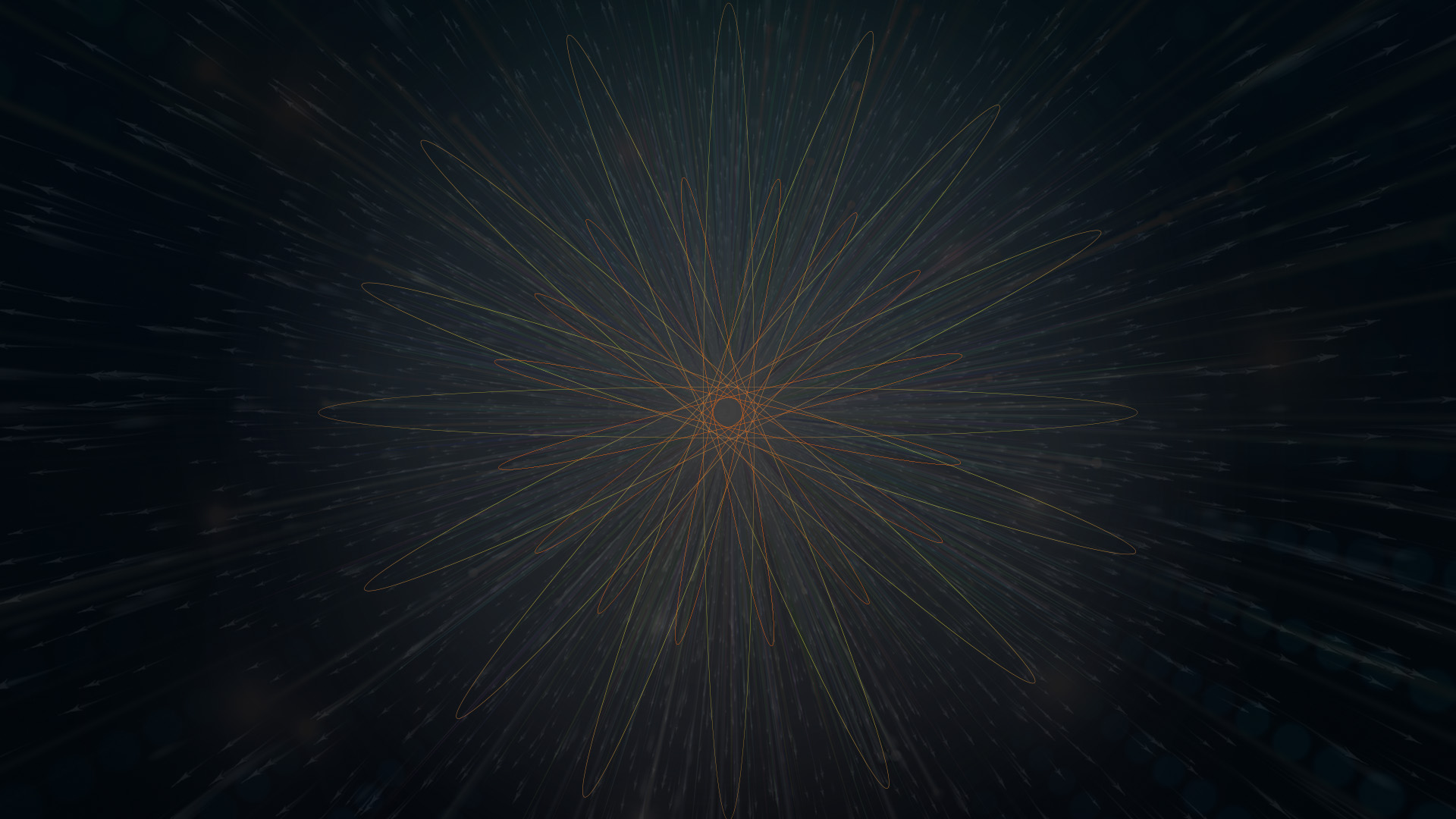 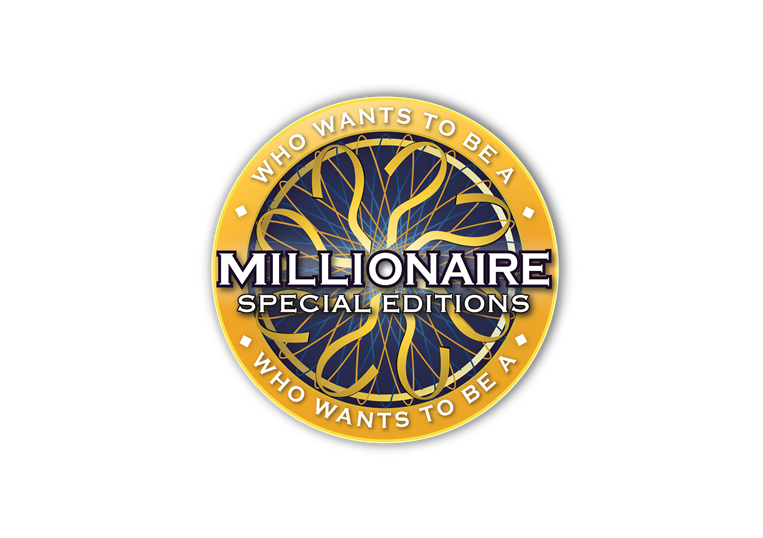 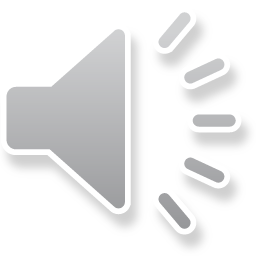 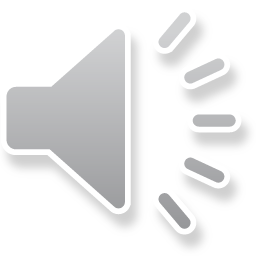 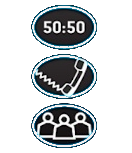 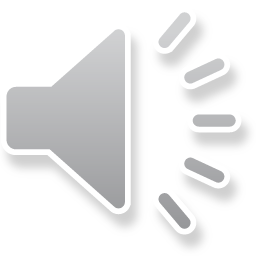 $ 10,000
Жизненият процес, при който се създават себеподобни се нарича:
движение.
развитие.
размножаване.
растеж.
D:
C:
A:
B:
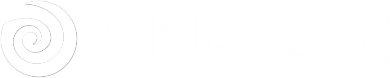 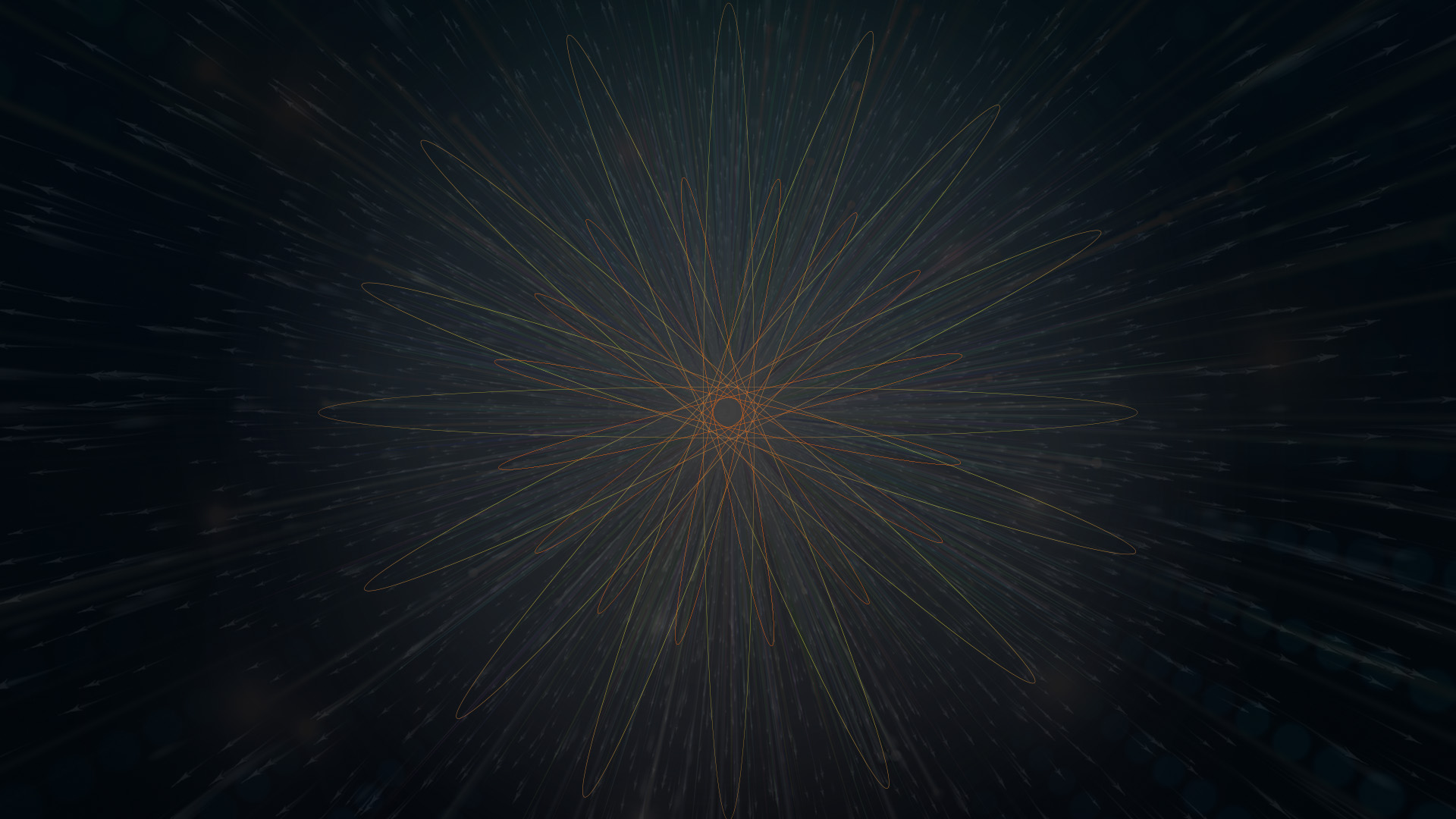 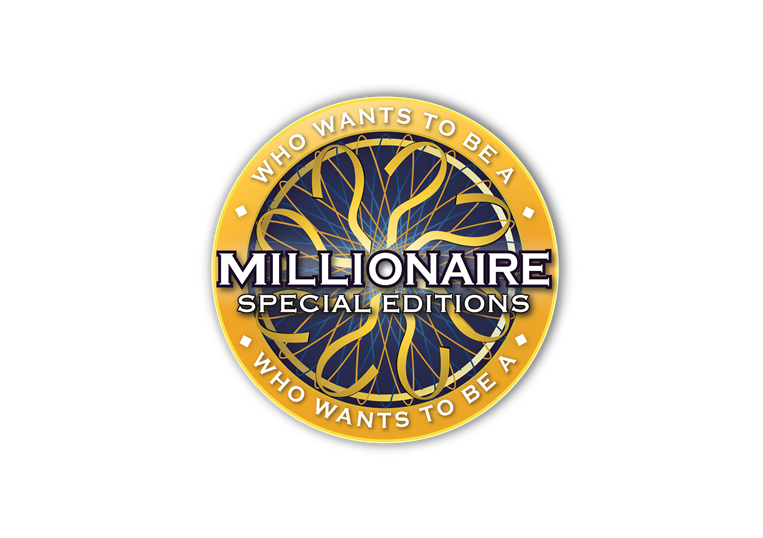 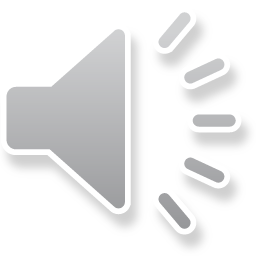 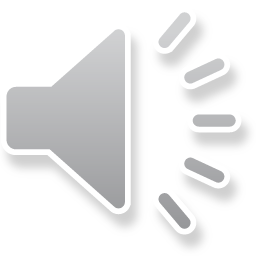 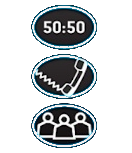 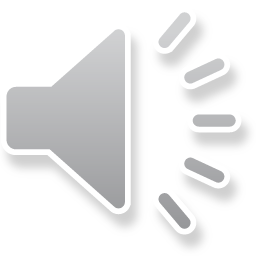 $ 10,000
Жизненият процес, при който се създават себеподобни се нарича:
развитие.
размножаване.
C:
A:
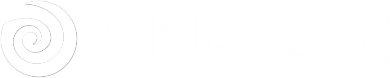 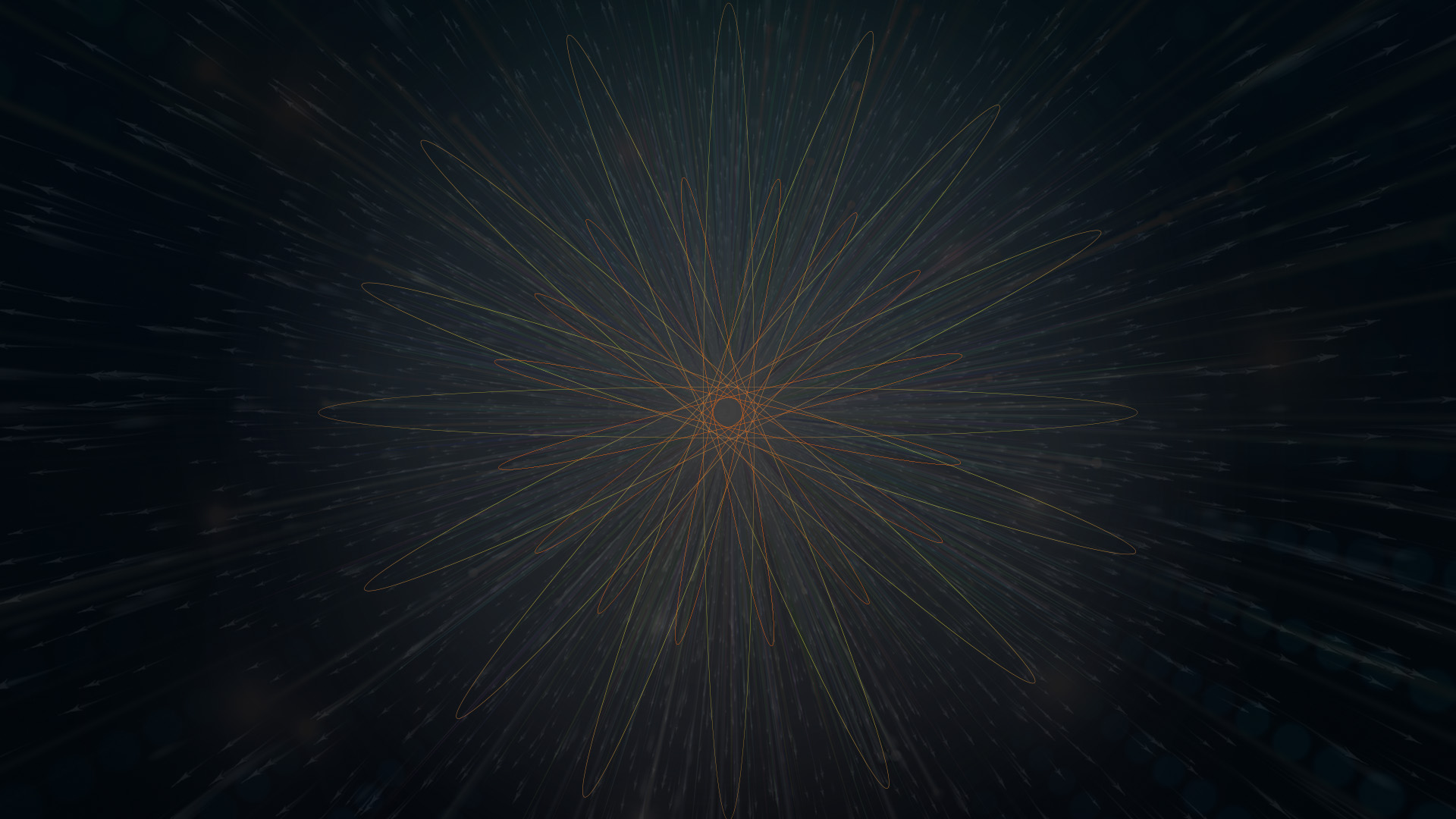 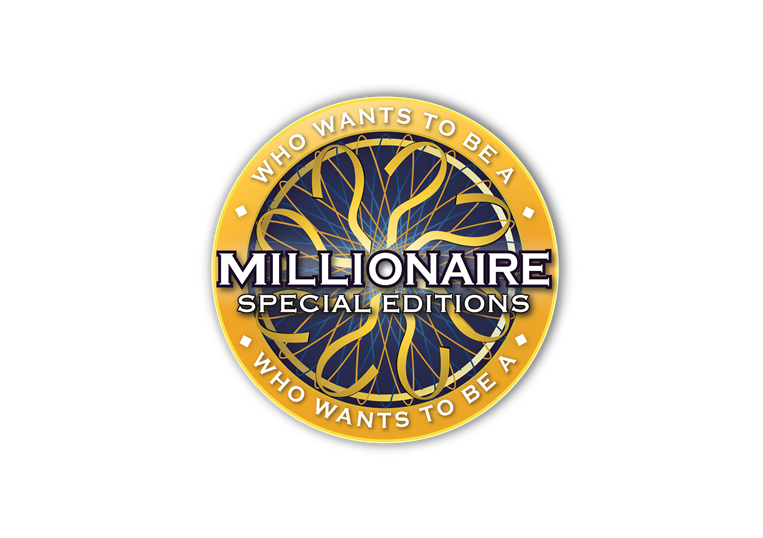 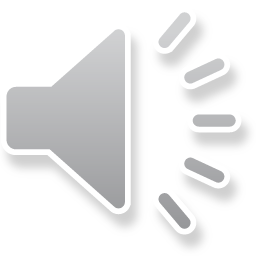 $ 10,000
Жизненият процес, при който се създават себеподобни се нарича:
движение.
развитие.
растеж.
размножаване.
D:
C:
B:
A:
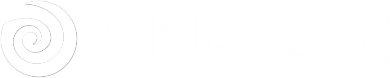 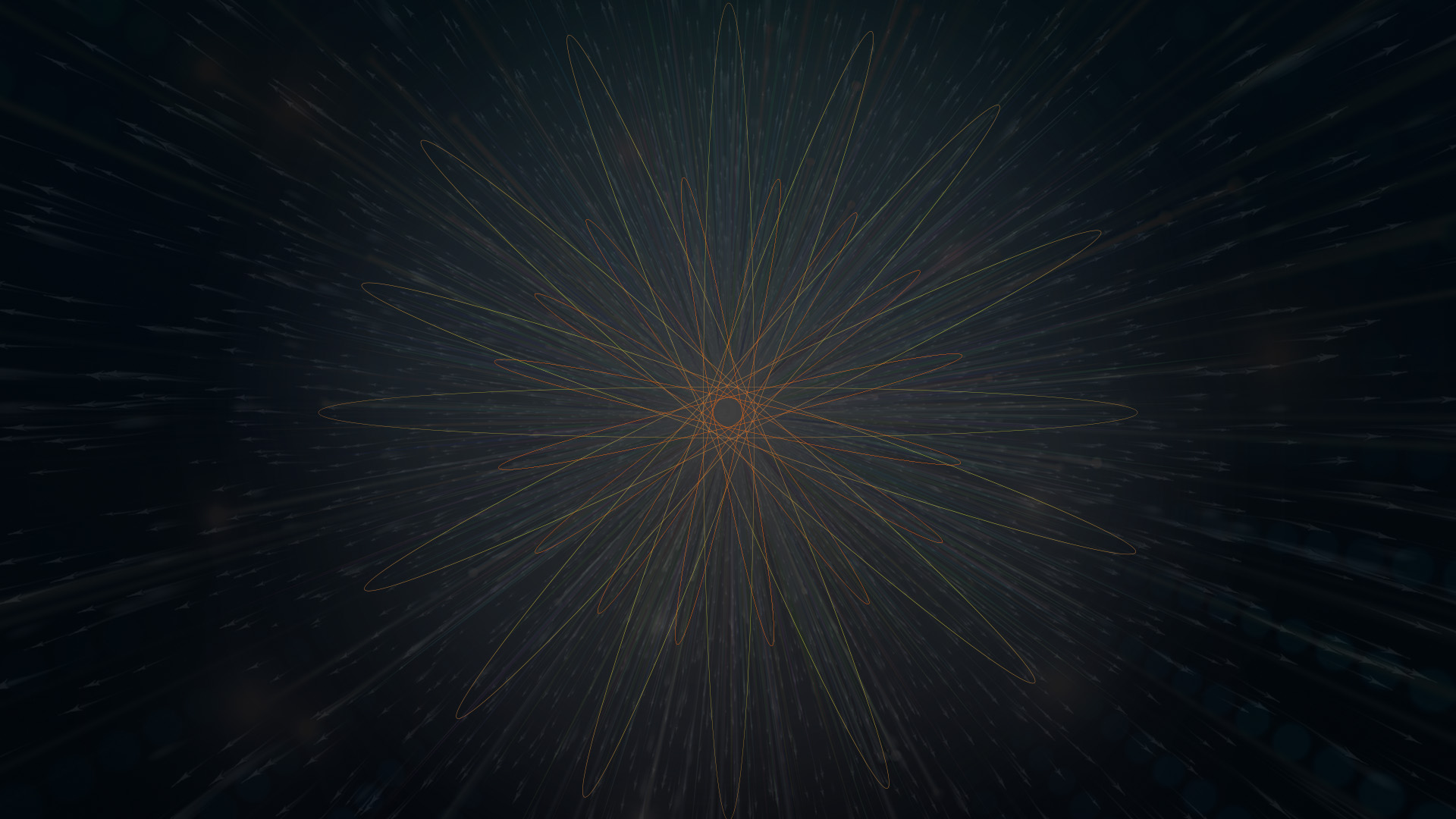 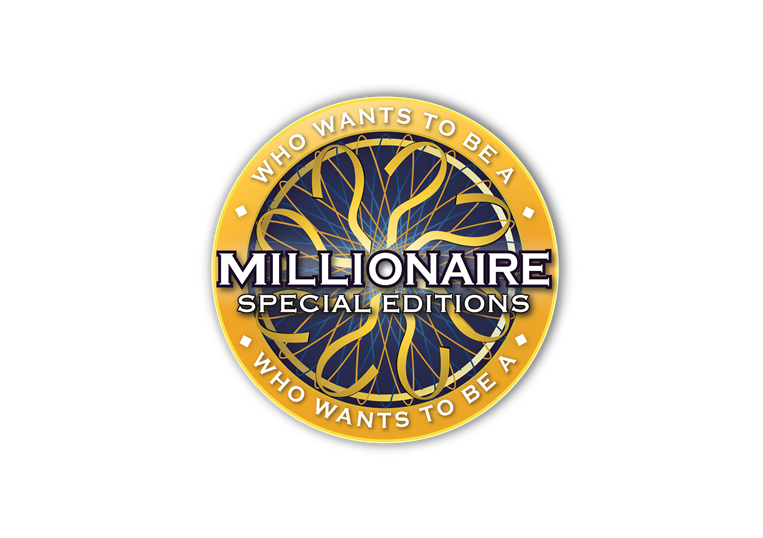 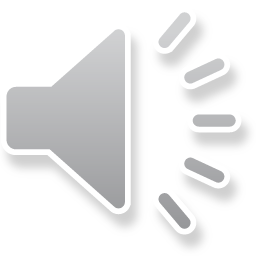 $ 10,000
Жизненият процес, при който се създават себеподобни се нарича:
движение.
развитие.
растеж.
размножаване.
D:
C:
B:
A:
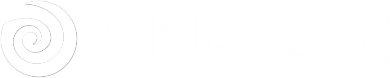 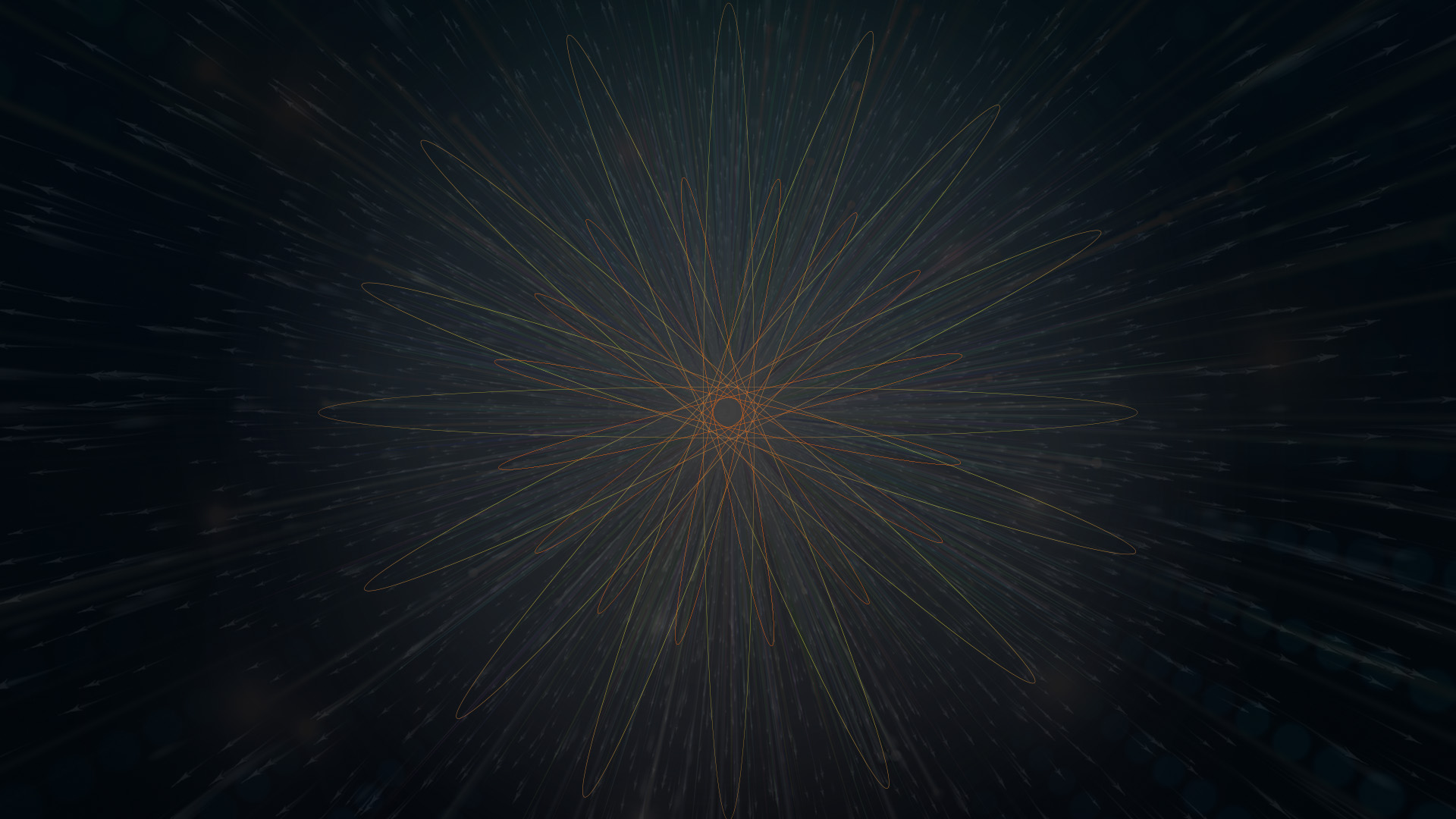 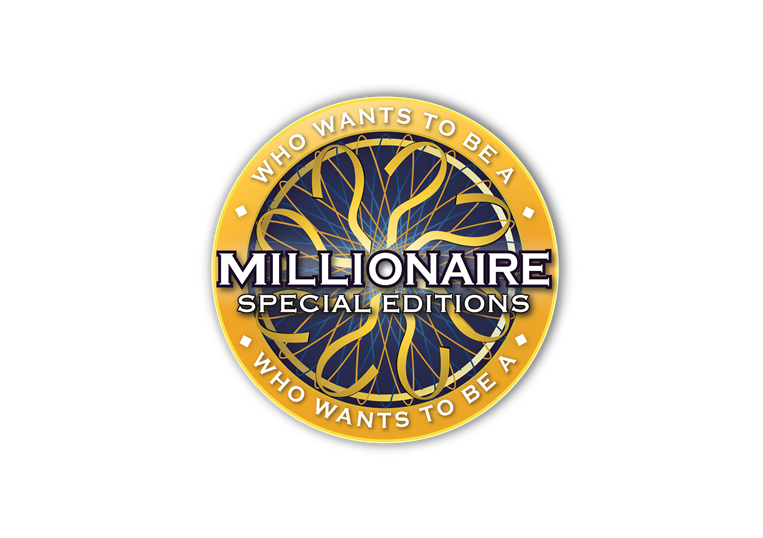 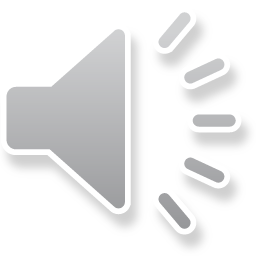 $ 10,000
Жизненият процес, при който се създават себеподобни се нарича:
движение.
развитие.
растеж.
размножаване.
D:
C:
B:
A:
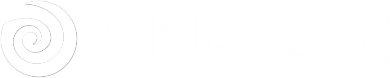 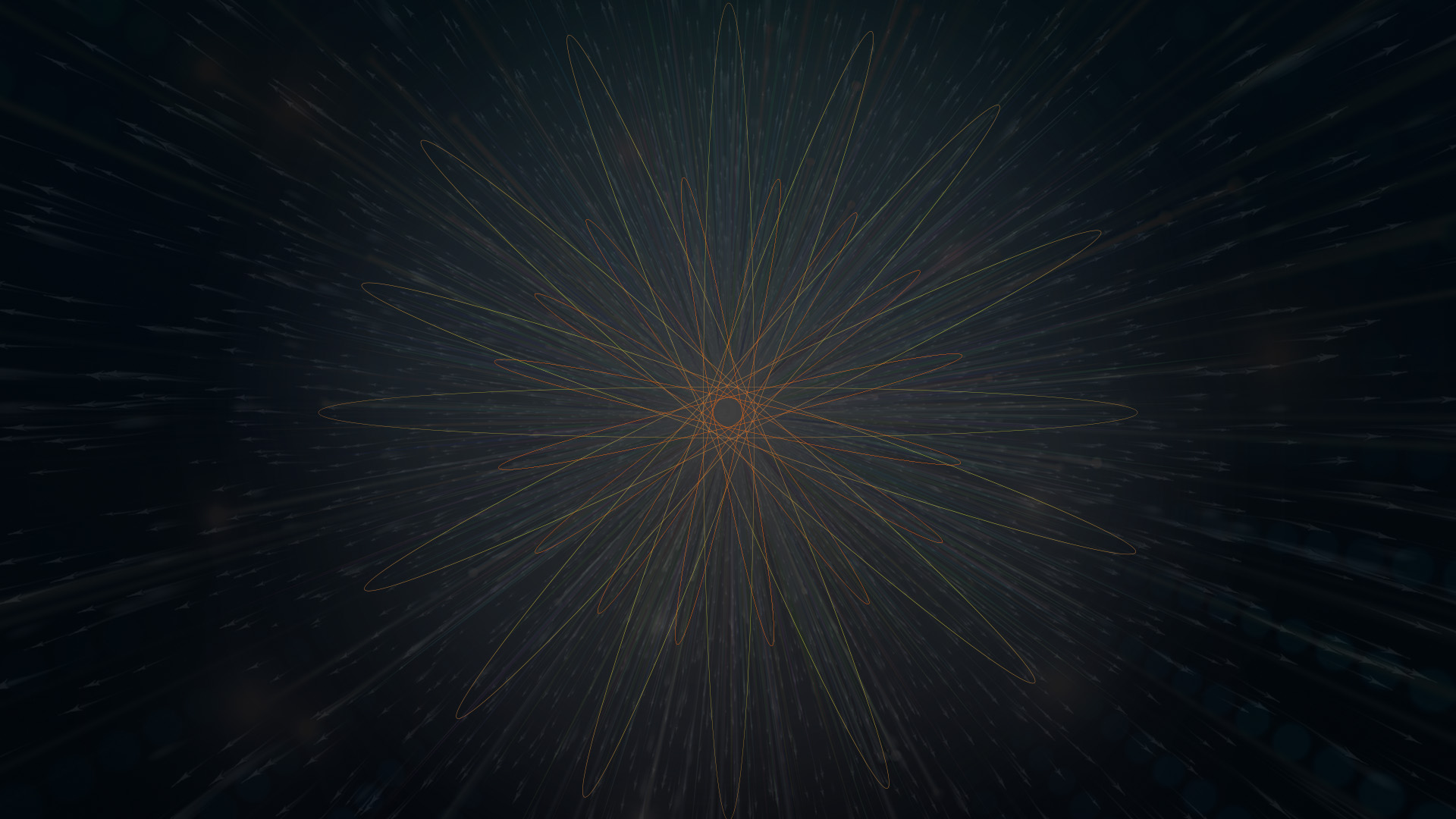 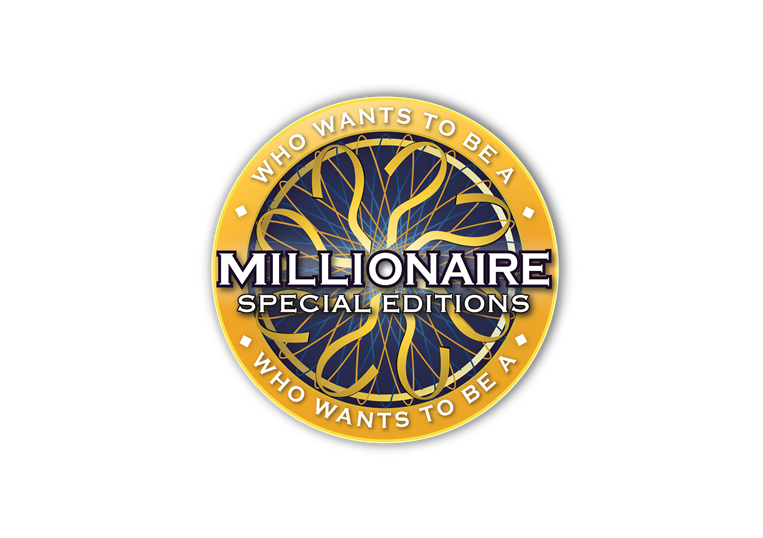 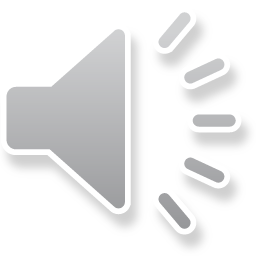 $ 10,000
Жизненият процес, при който се създават себеподобни се нарича:
движение.
развитие.
растеж.
размножаване.
D:
C:
B:
A:
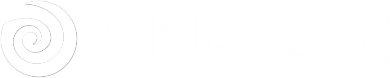 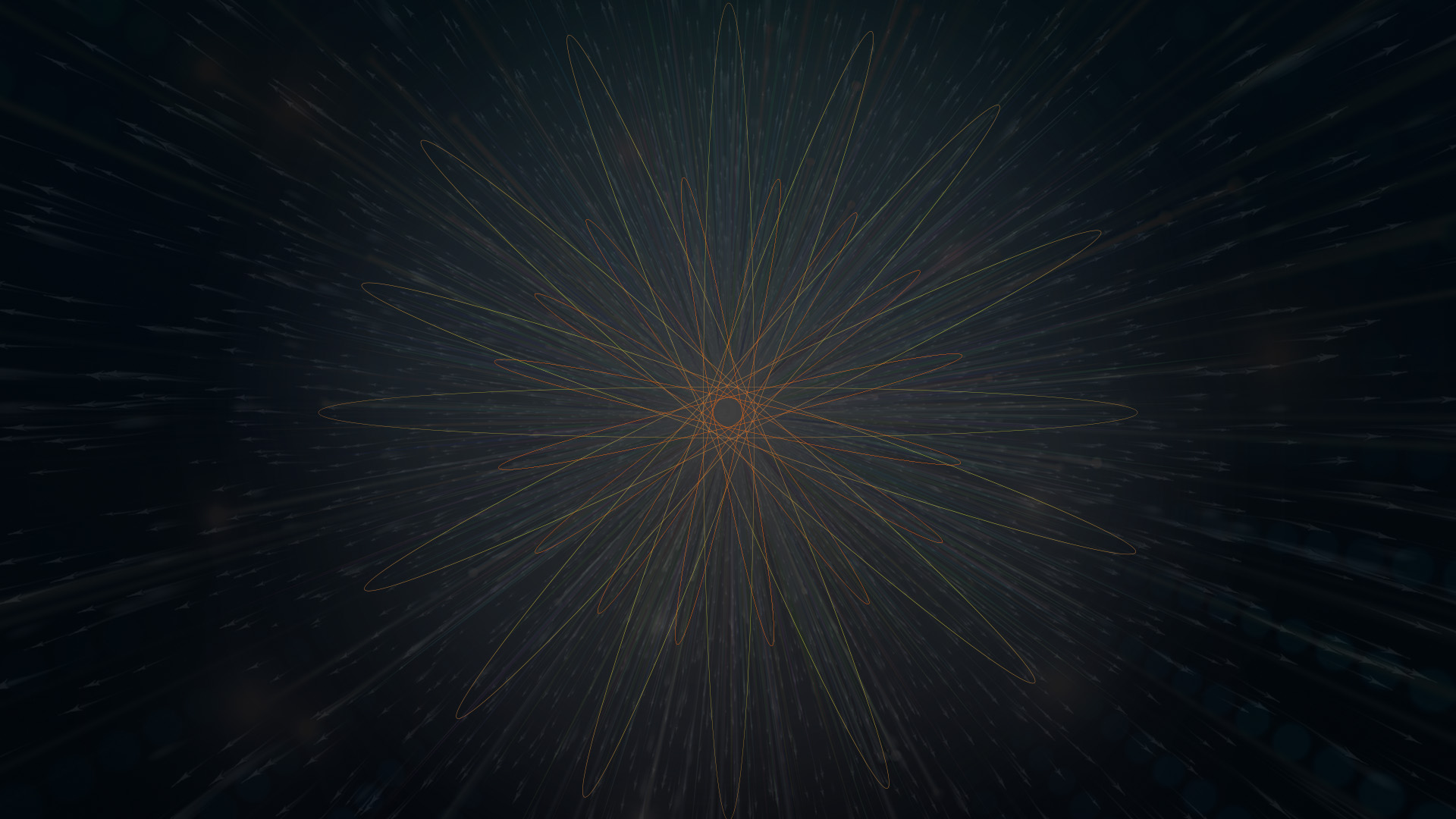 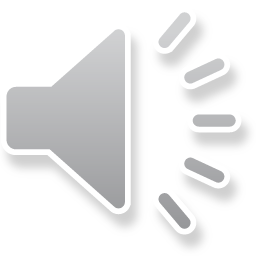 14
13
12
11
10
9
8
7
6
5
4
3
2
1
$ 1 MILLION
$ 500,000
$ 250,000
$ 100,000
$ 50,000
$ 30,000
$ 20,000
$ 10,000
$ 7,000
$ 5,000
$ 3,000
$ 2,000
$ 1,000
$ 500
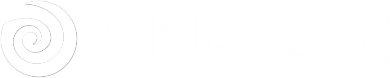 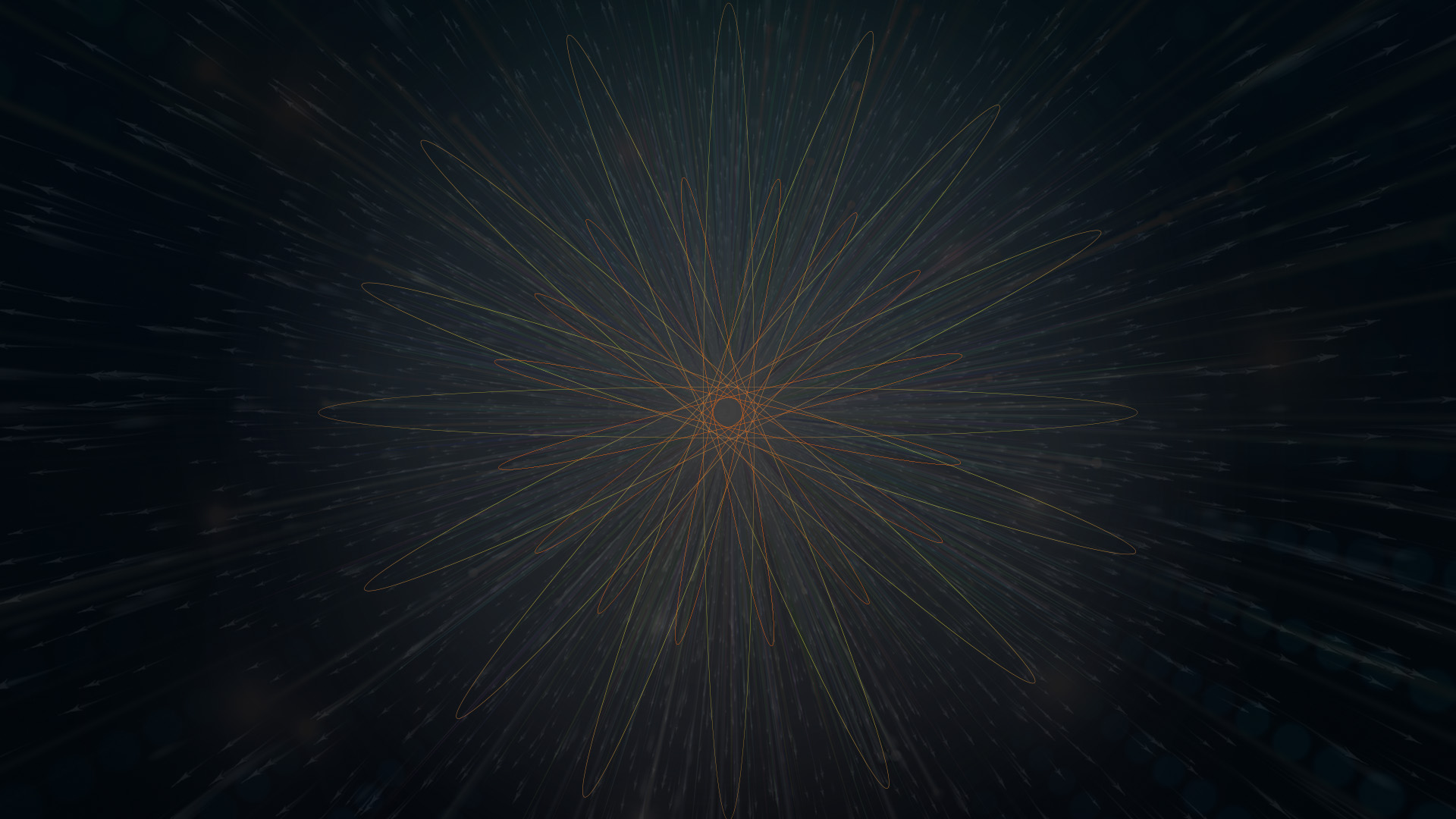 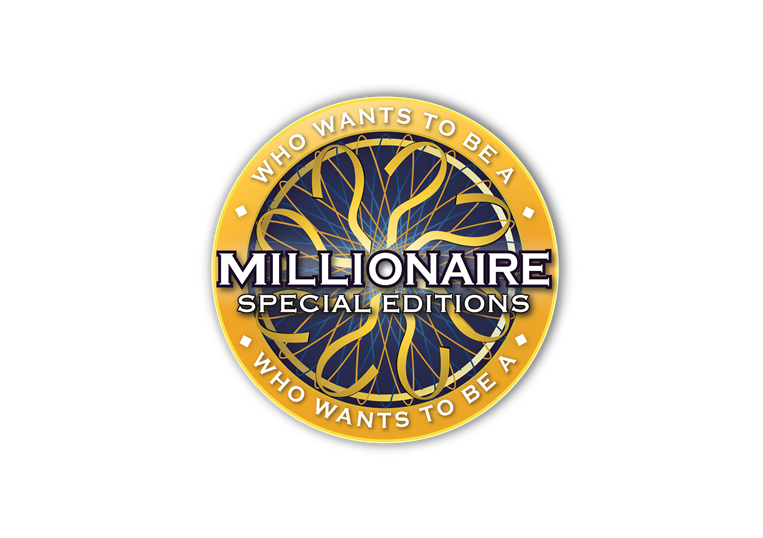 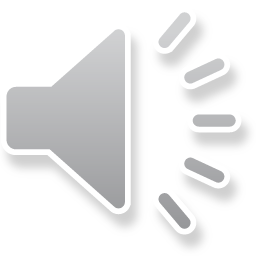 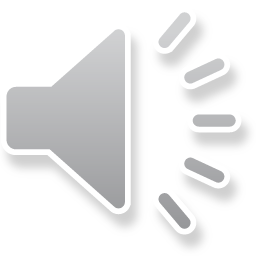 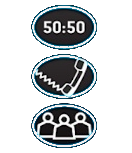 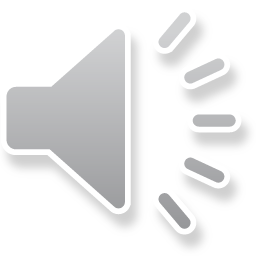 $ 20,000
Кои от изброените животни живеят САМО в сладководните басейни?
калкан, щука, кефал
делфин, тюлен, цаца
бяла мряна, скумрия, медуза
сом, пъстърва, шаран
D:
C:
A:
B:
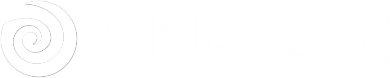 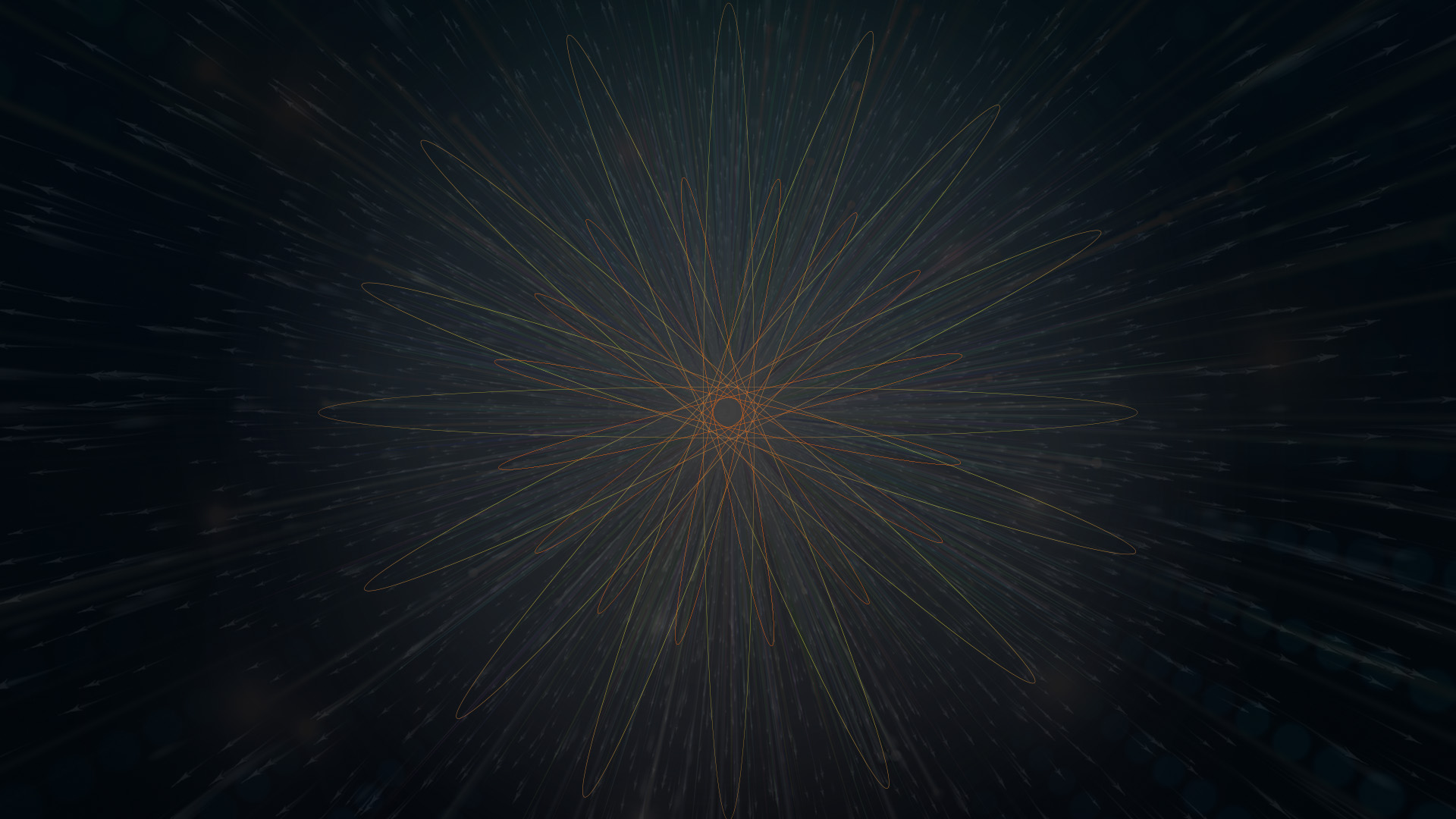 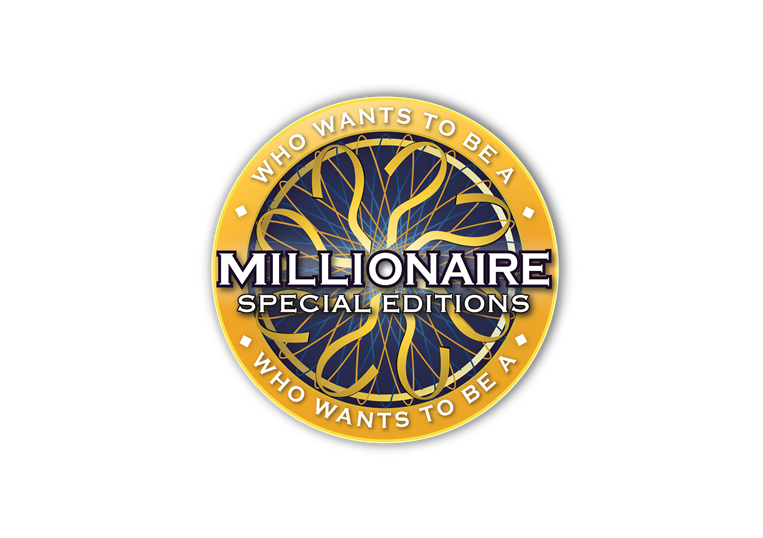 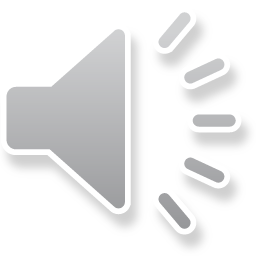 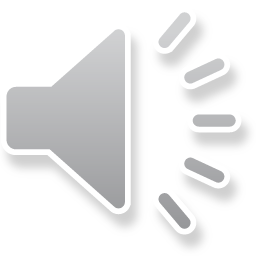 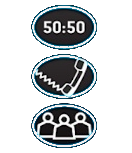 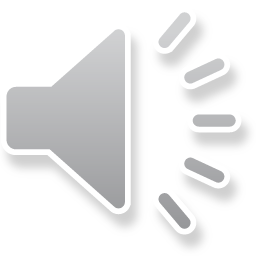 $ 20,000
Кои от изброените животни живеят САМО в сладководните басейни?
калкан, щука, кефал
сом, пъстърва, шаран
D:
B:
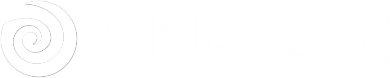 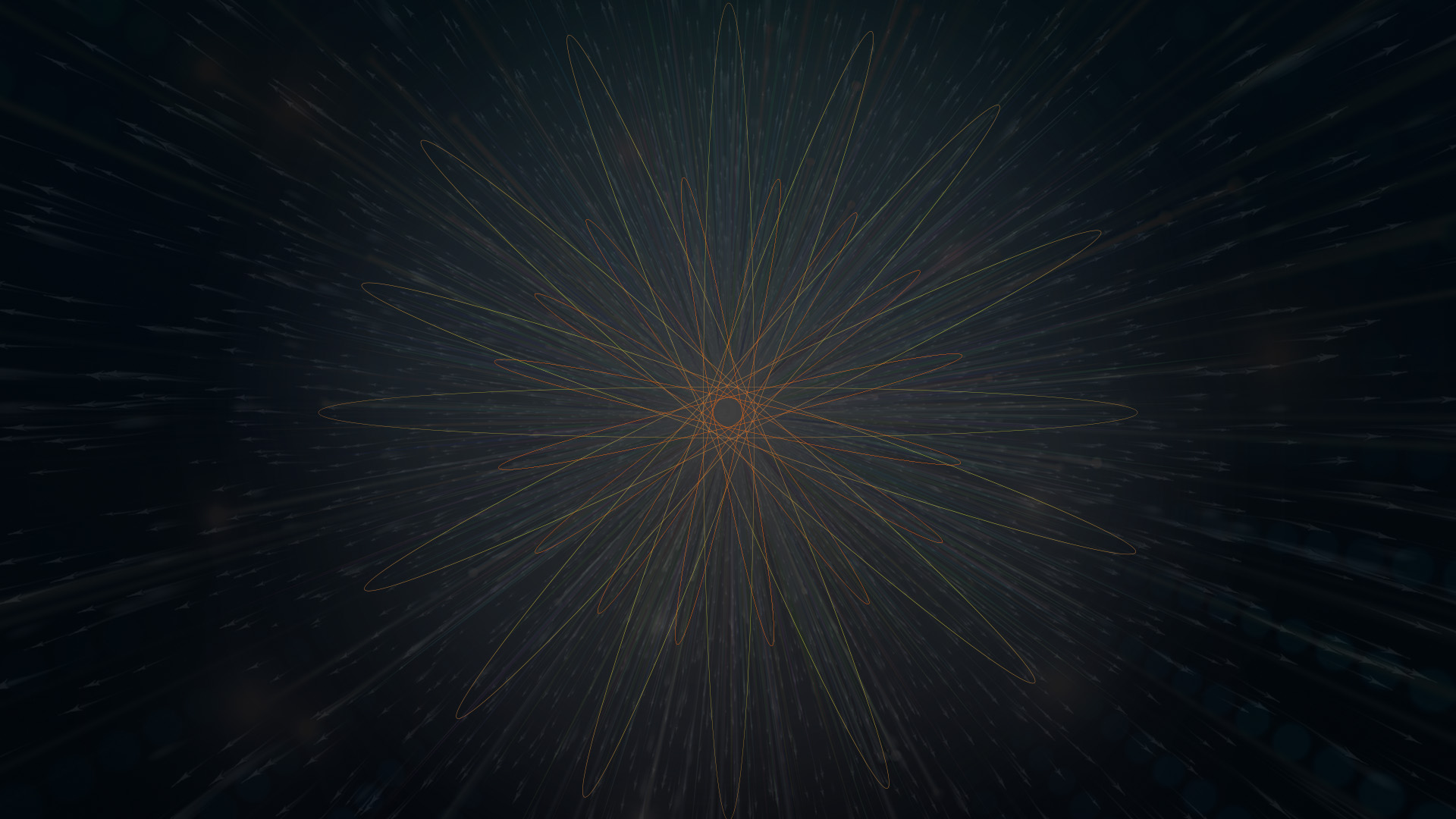 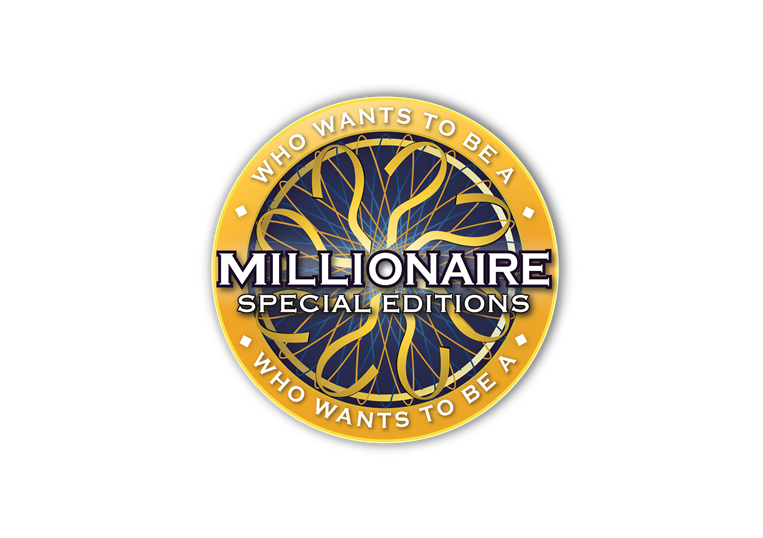 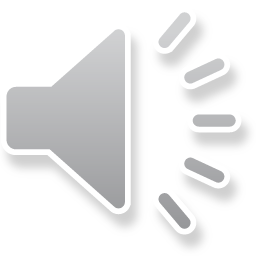 $ 20,000
Кои от изброените животни живеят САМО в сладководните басейни?
калкан, щука, кефал
делфин, тюлен, цаца
бяла мряна, скумрия, медуза
сом, пъстърва, шаран
D:
C:
A:
B:
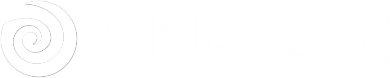 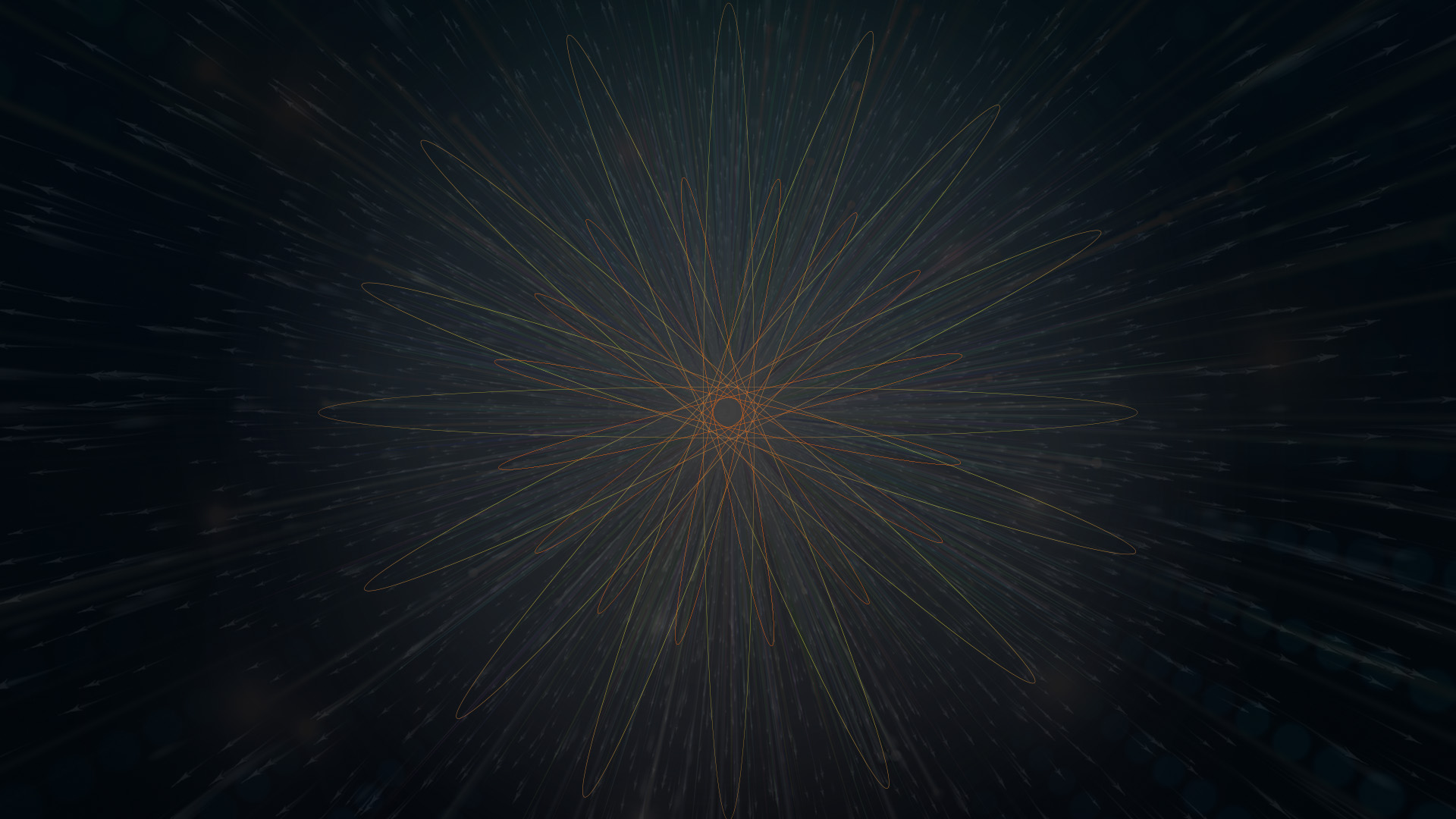 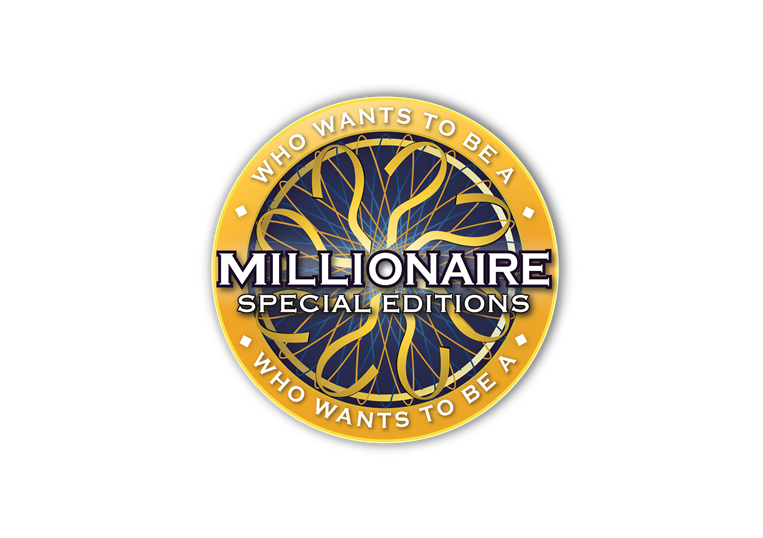 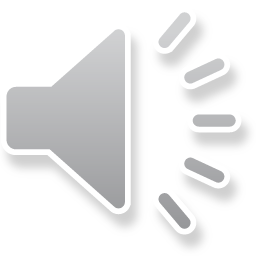 $ 20,000
Кои от изброените животни живеят САМО в сладководните басейни?
калкан, щука, кефал
делфин, тюлен, цаца
бяла мряна, скумрия, медуза
сом, пъстърва, шаран
D:
C:
A:
B:
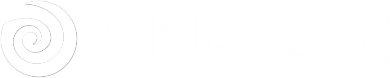 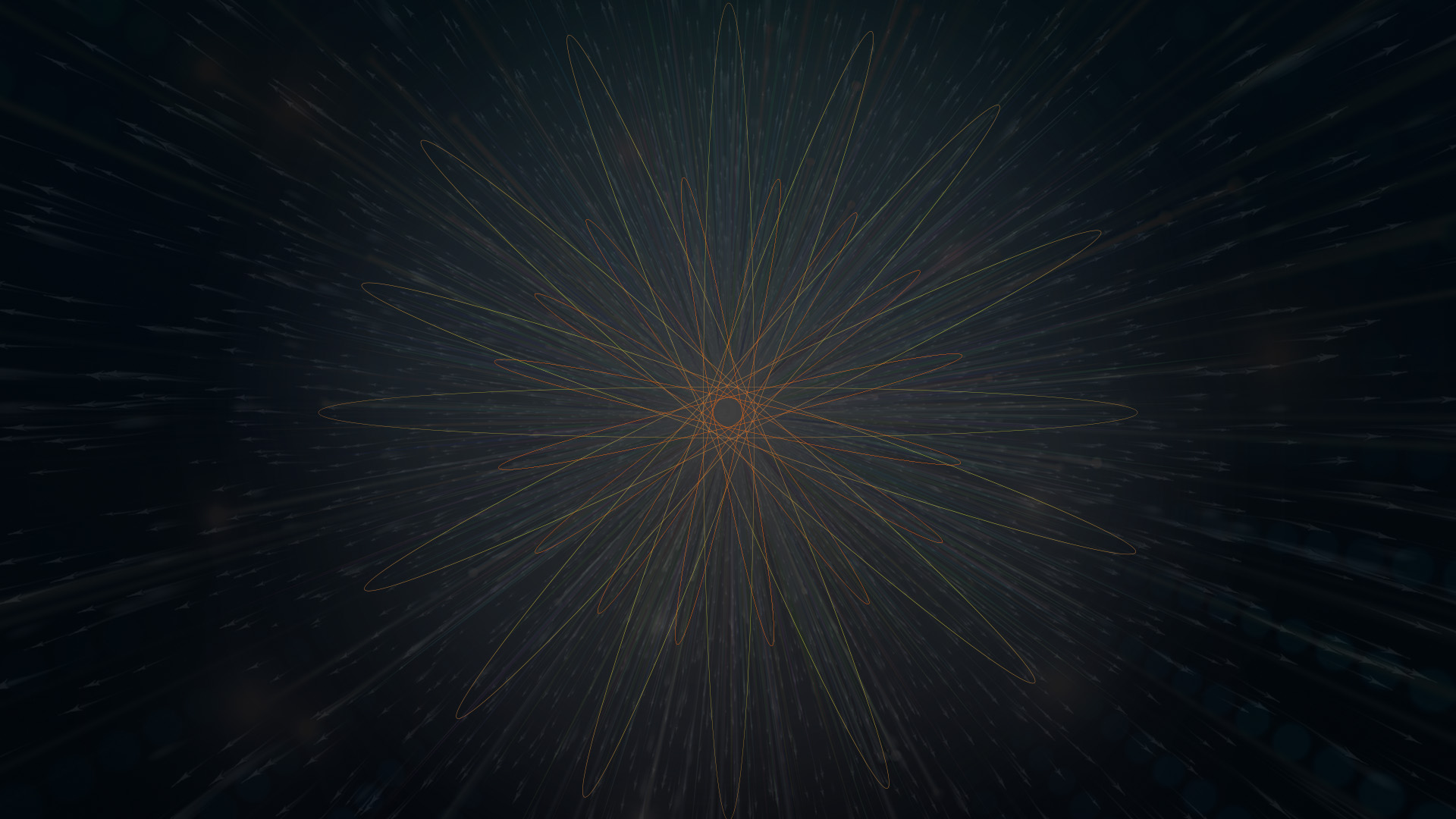 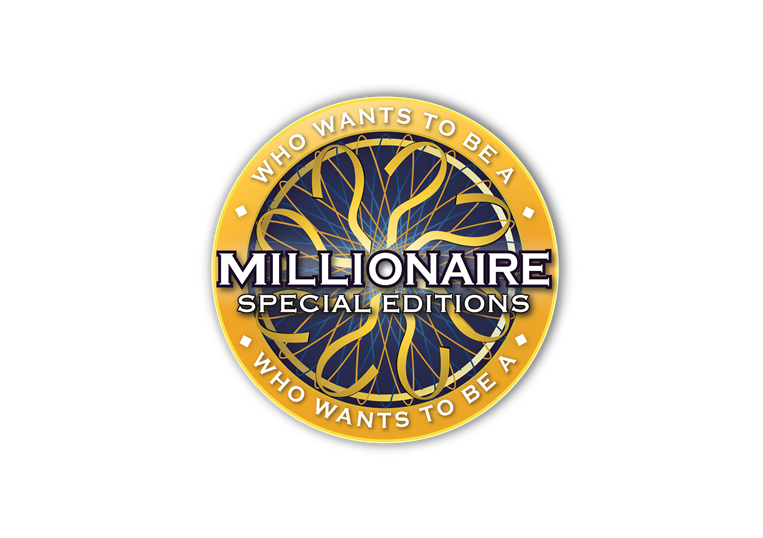 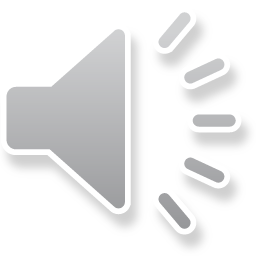 $ 20,000
Кои от изброените животни живеят САМО в сладководните басейни?
калкан, щука, кефал
делфин, тюлен, цаца
бяла мряна, скумрия, медуза
сом, пъстърва, шаран
D:
C:
A:
B:
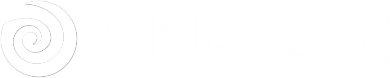 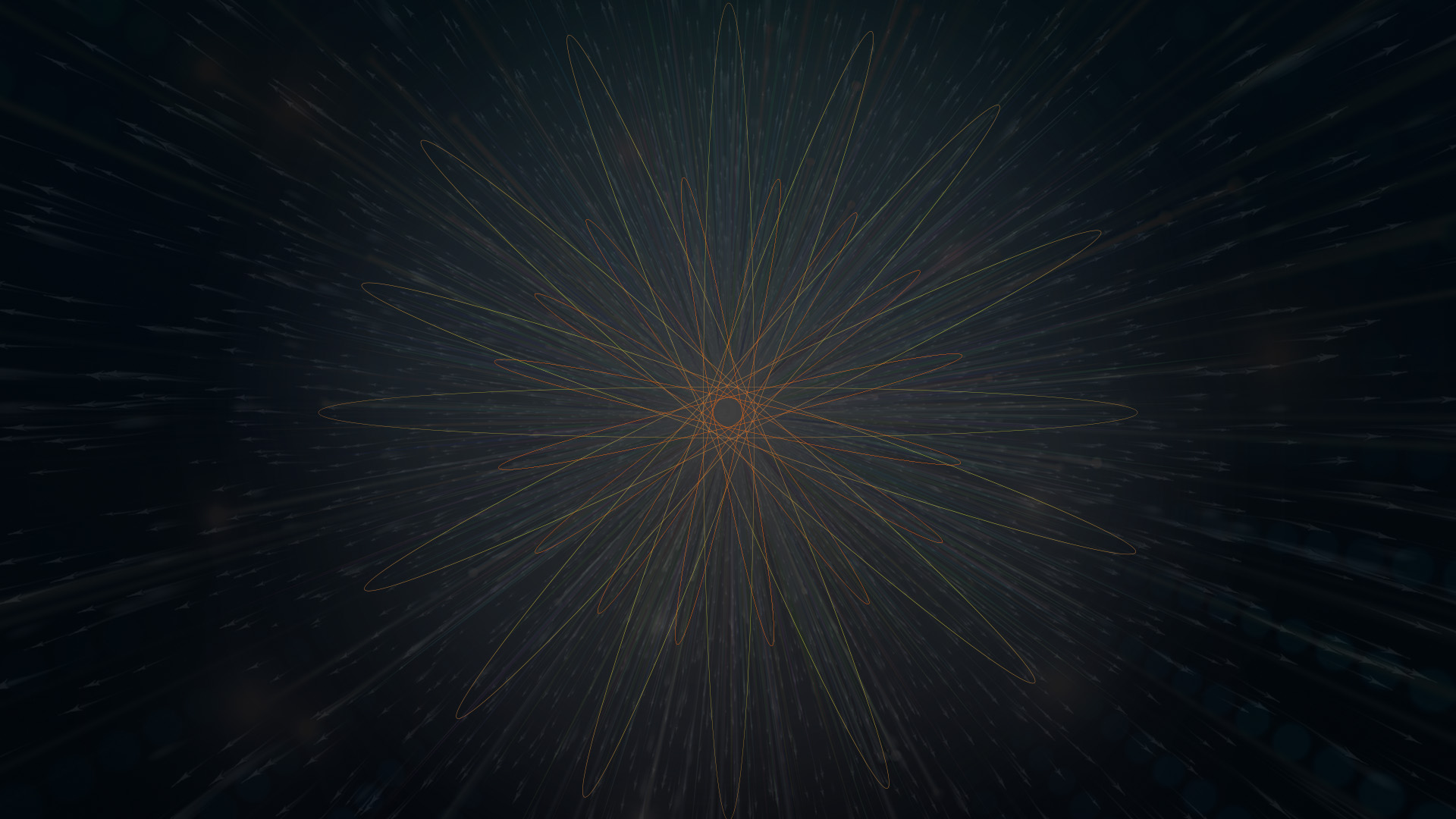 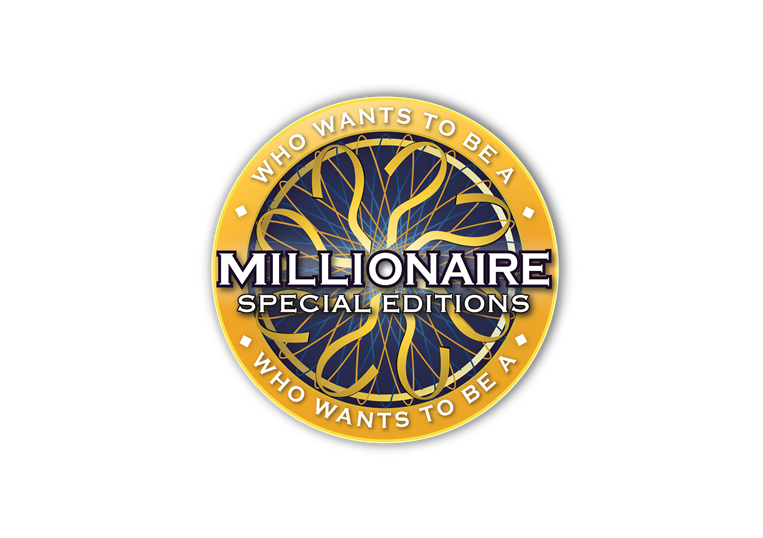 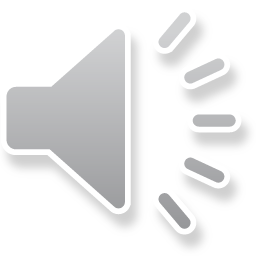 $ 20,000
Кои от изброените животни живеят САМО в сладководните басейни?
калкан, щука, кефал
делфин, тюлен, цаца
бяла мряна, скумрия, медуза
сом, пъстърва, шаран
D:
C:
A:
B:
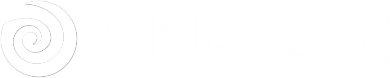 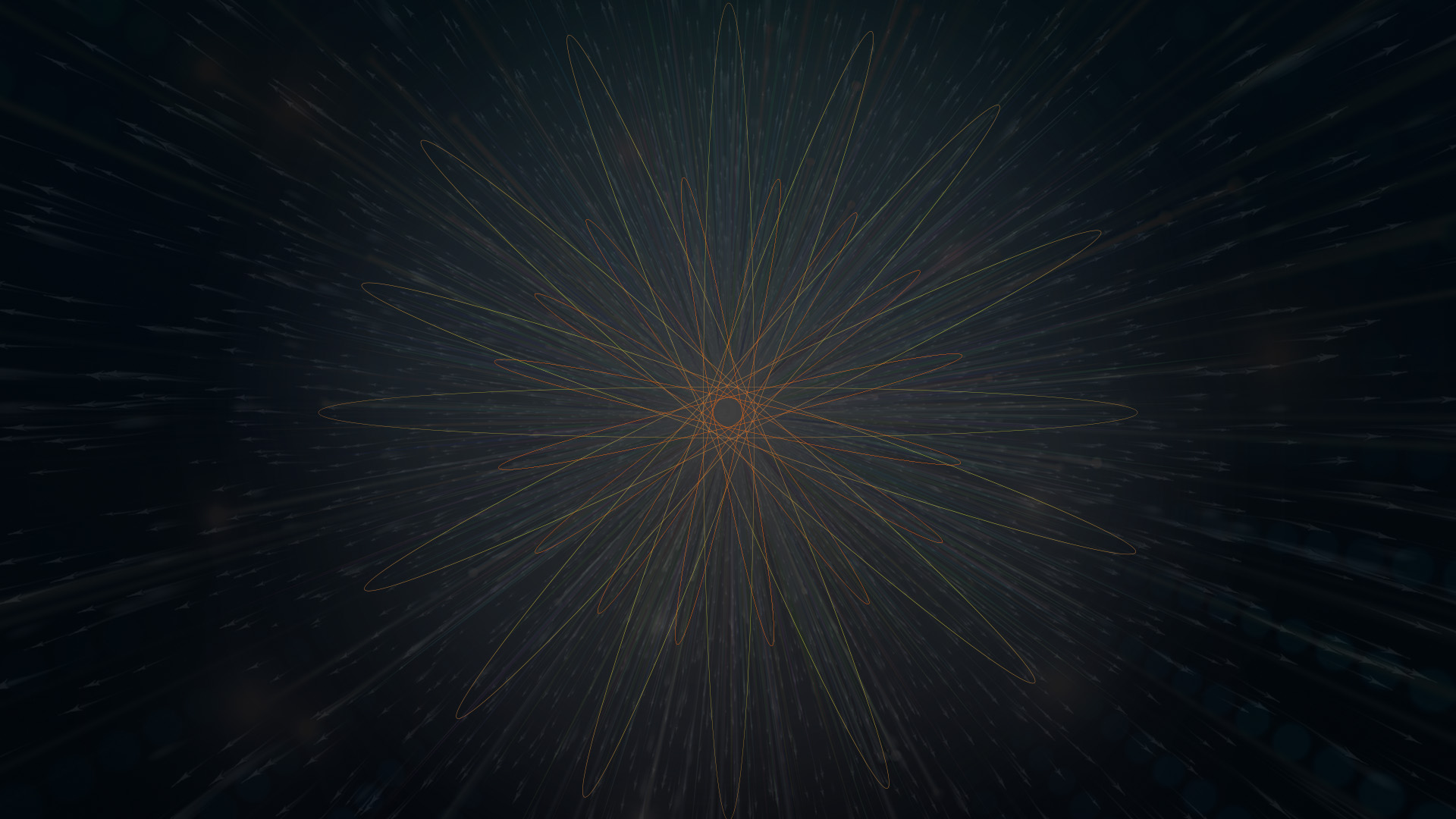 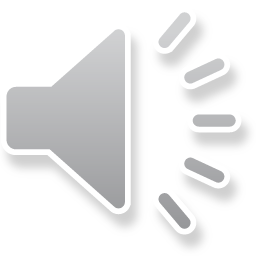 14
13
12
11
10
9
8
7
6
5
4
3
2
1
$ 1 MILLION
$ 500,000
$ 250,000
$ 100,000
$ 50,000
$ 30,000
$ 20,000
$ 10,000
$ 7,000
$ 5,000
$ 3,000
$ 2,000
$ 1,000
$ 500
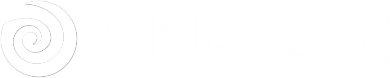 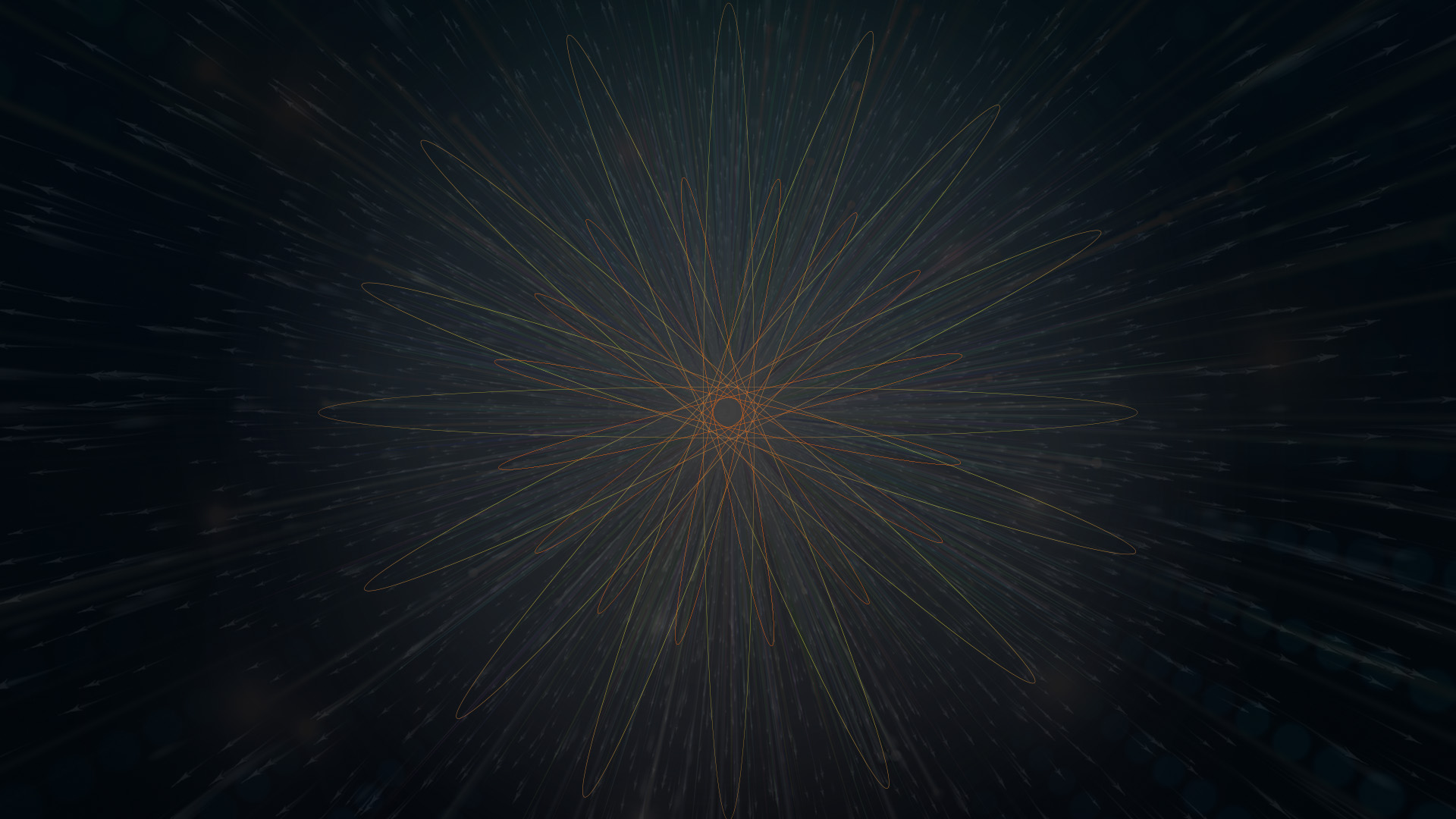 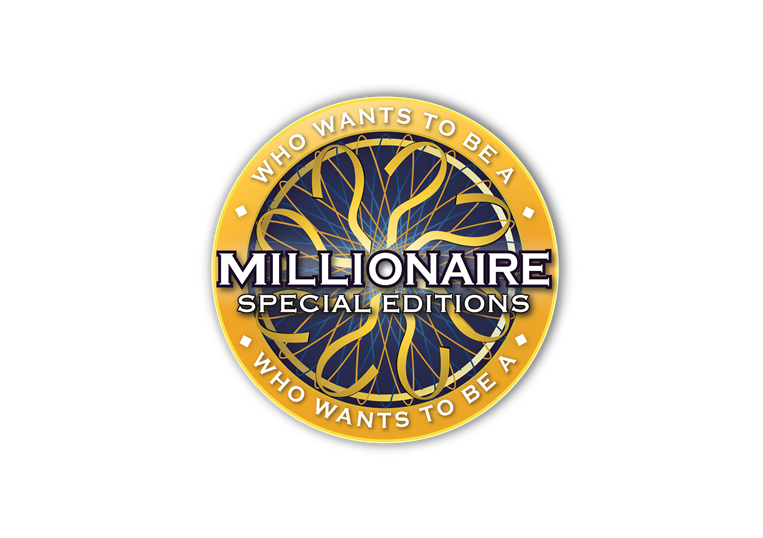 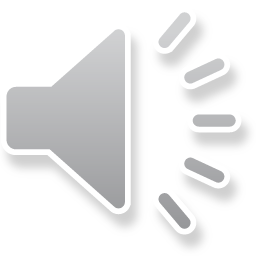 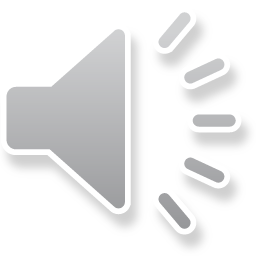 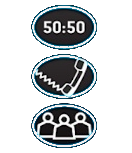 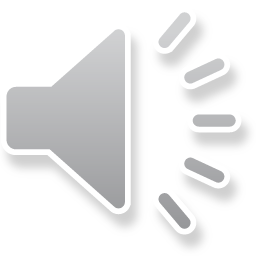 $ 30,000
Какви приспособления имат растенията за живот на СУХИ места? Посочете грешният отговор.
Твърди листа с форма на меч.
Листа с дебела ципа или власинки.
Листа с восъчно покритие.
Листа, видоизменени в бодли.
D:
C:
A:
B:
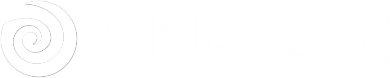 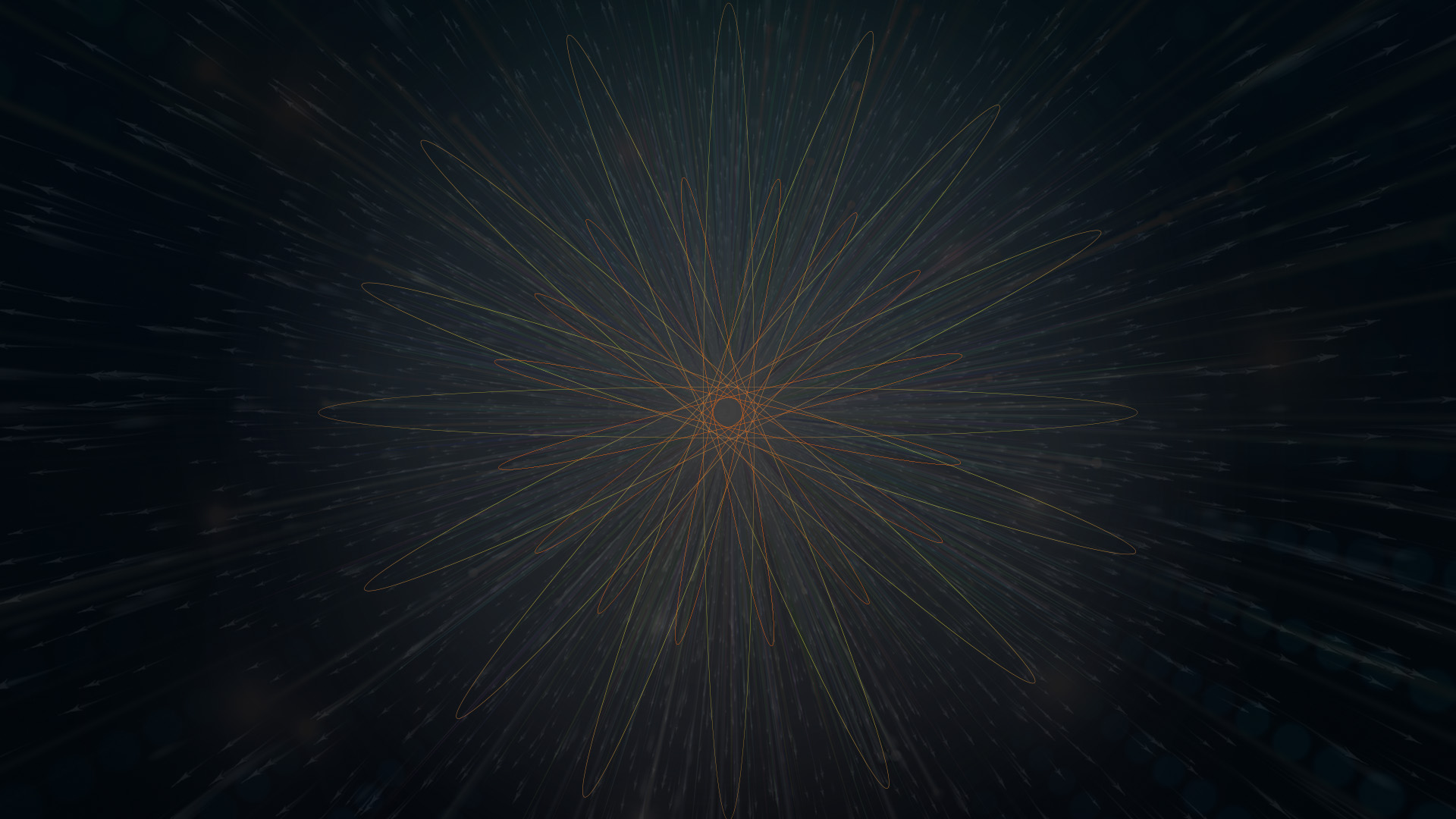 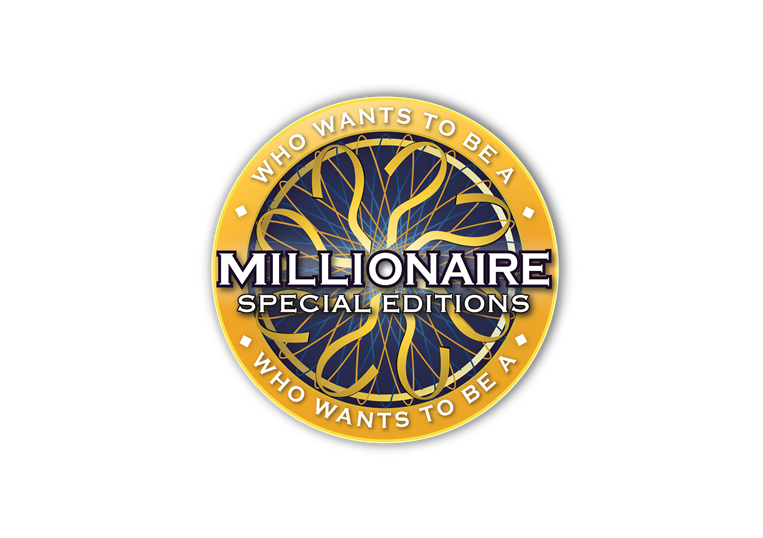 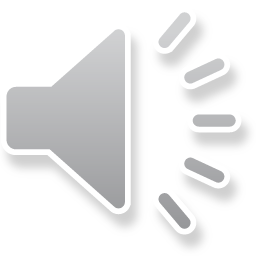 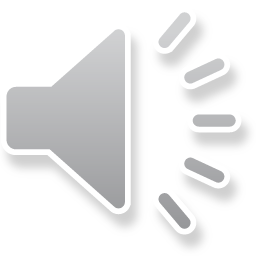 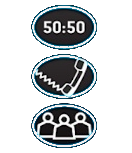 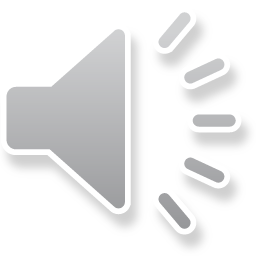 $ 30,000
Какви приспособления имат растенията за живот на СУХИ места? Посочете грешният отговор.
Твърди листа с форма на меч.
Листа, видоизменени в бодли.
D:
B:
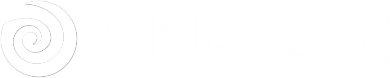 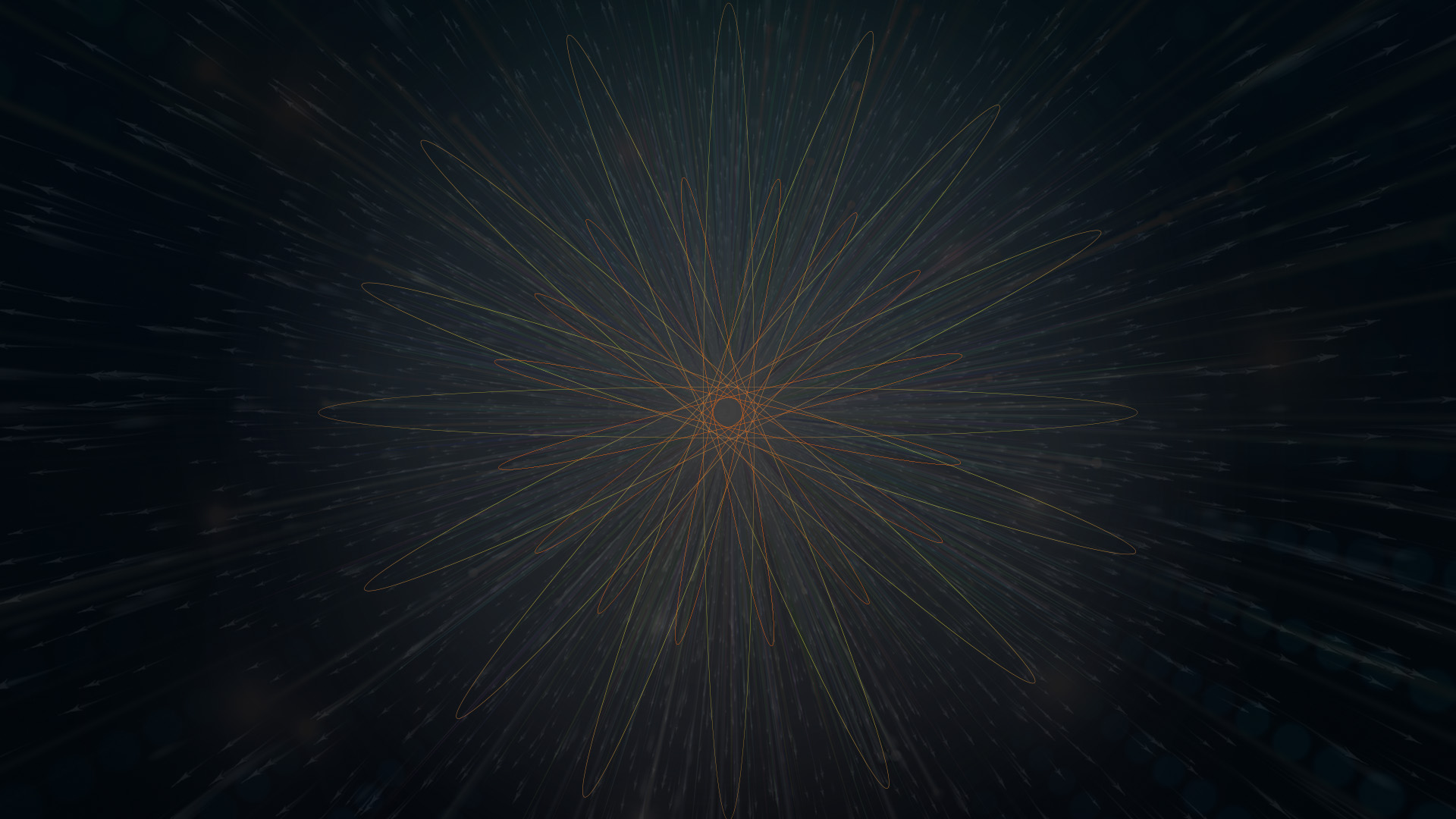 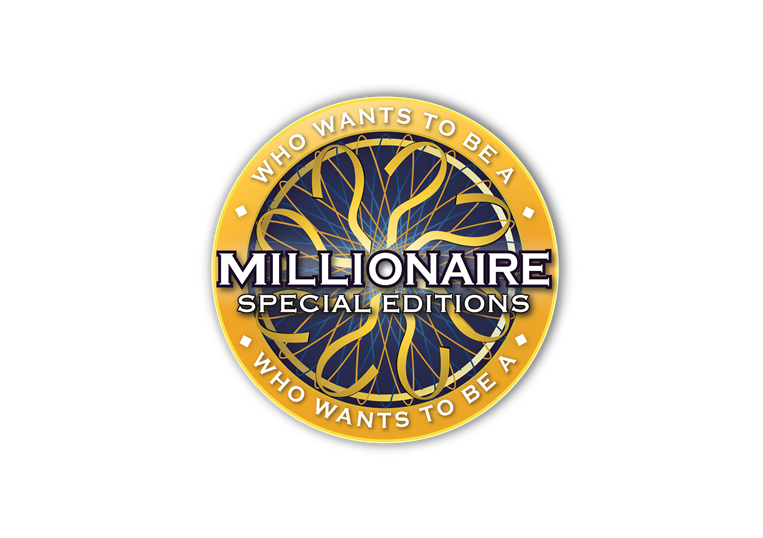 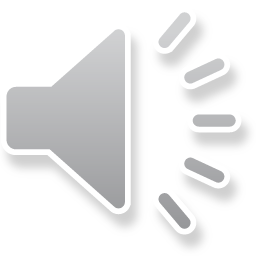 $ 30,000
Какви приспособления имат растенията за живот на СУХИ места? Посочете грешният отговор.
Листа с дебела ципа или власинки.
Листа, видоизменени в бодли.
Твърди листа с форма на меч.
Листа с восъчно покритие.
C:
B:
D:
A:
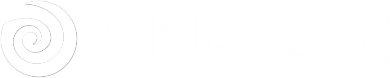 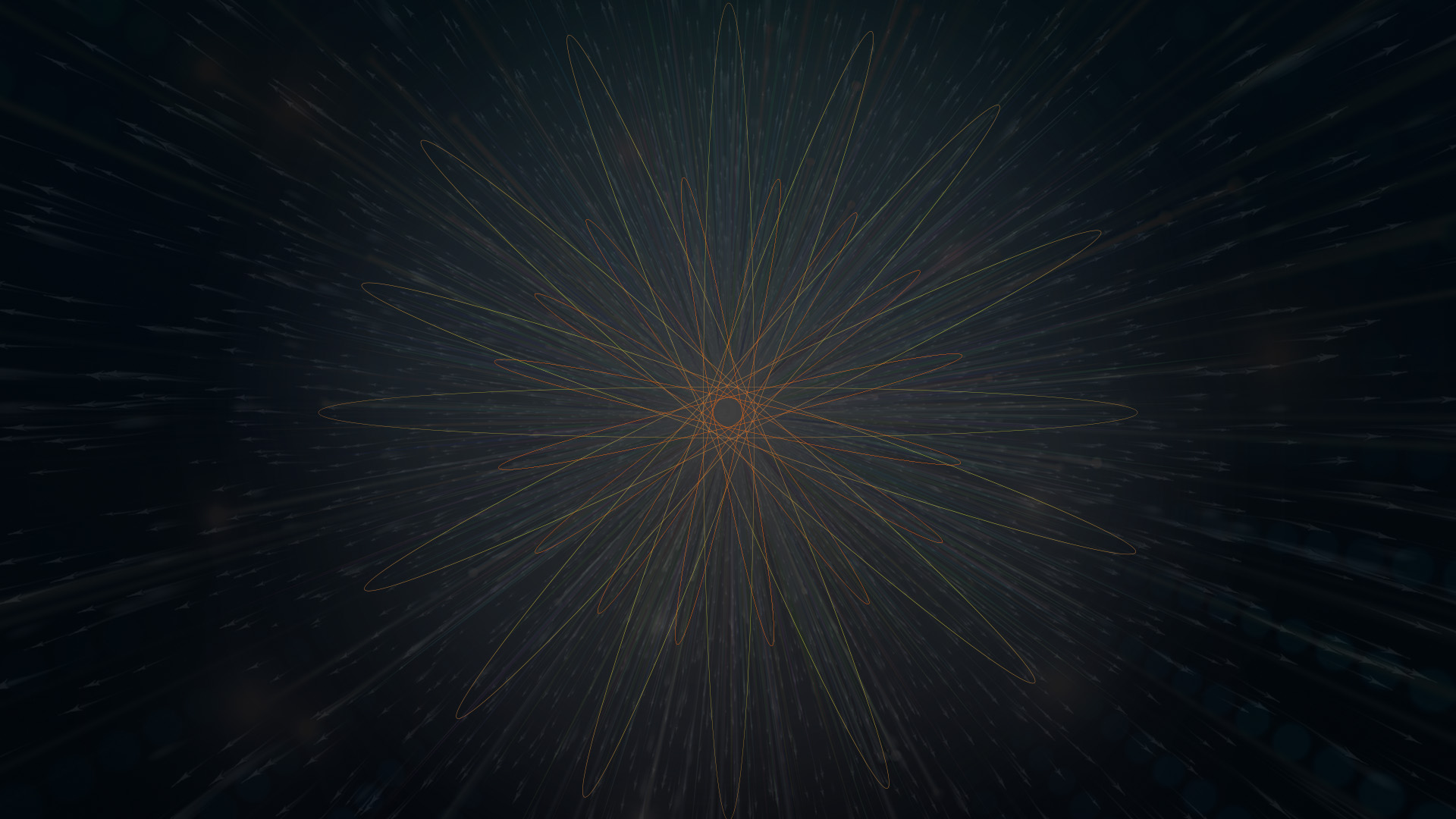 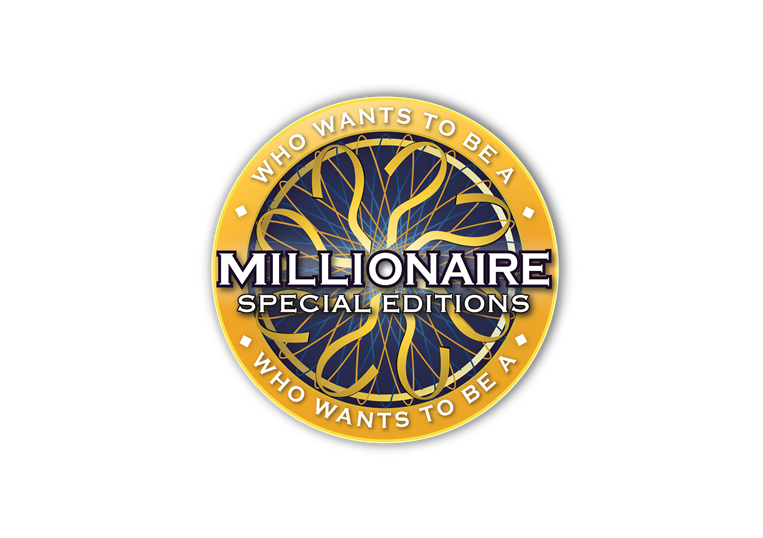 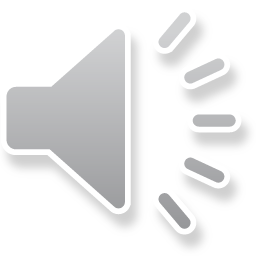 $ 30,000
Какви приспособления имат растенията за живот на СУХИ места? Посочете грешният отговор.
Листа с дебела ципа или власинки.
Листа, видоизменени в бодли.
Твърди листа с форма на меч.
Листа с восъчно покритие.
C:
B:
D:
A:
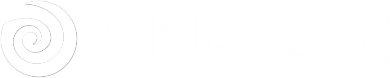 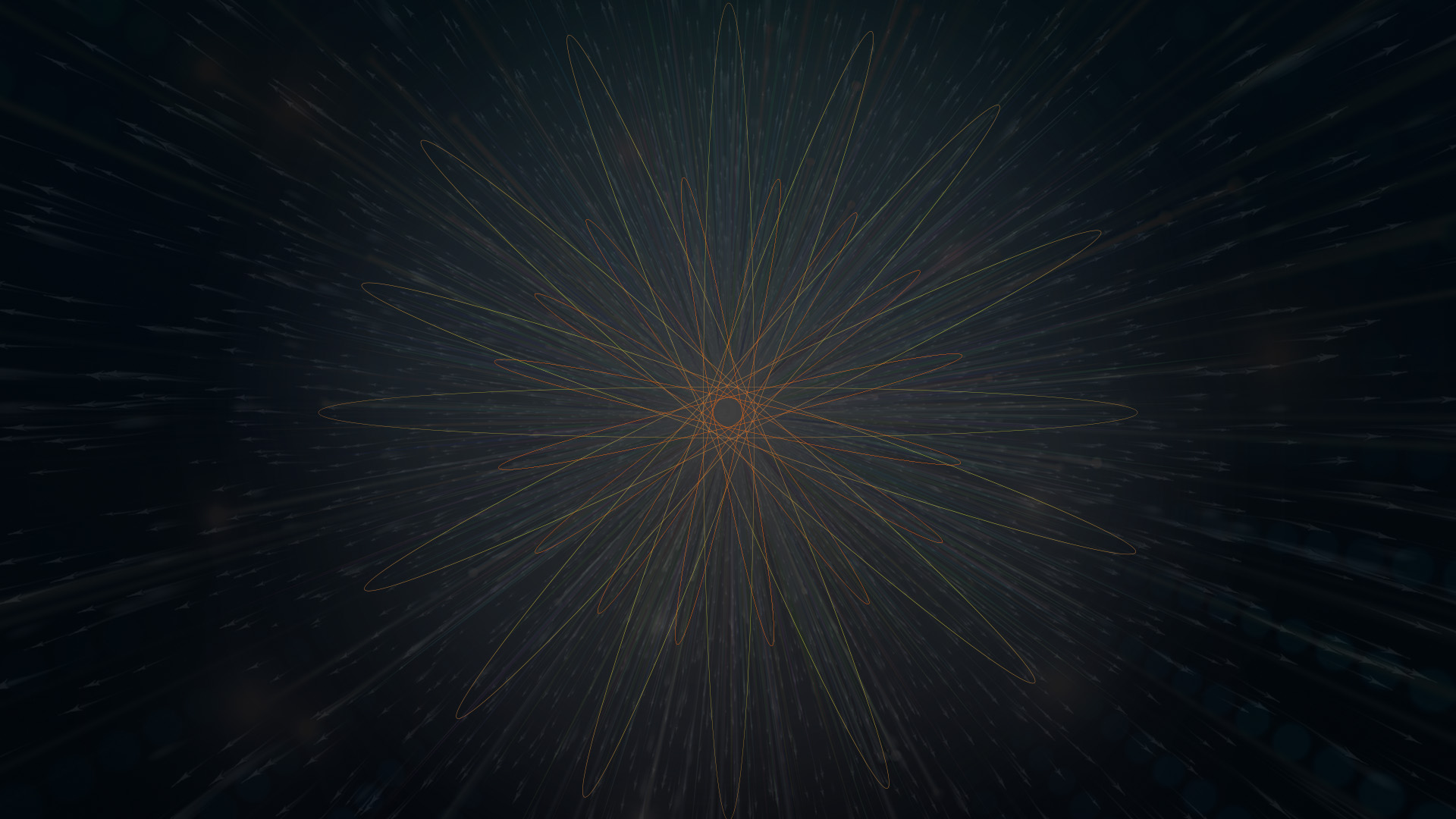 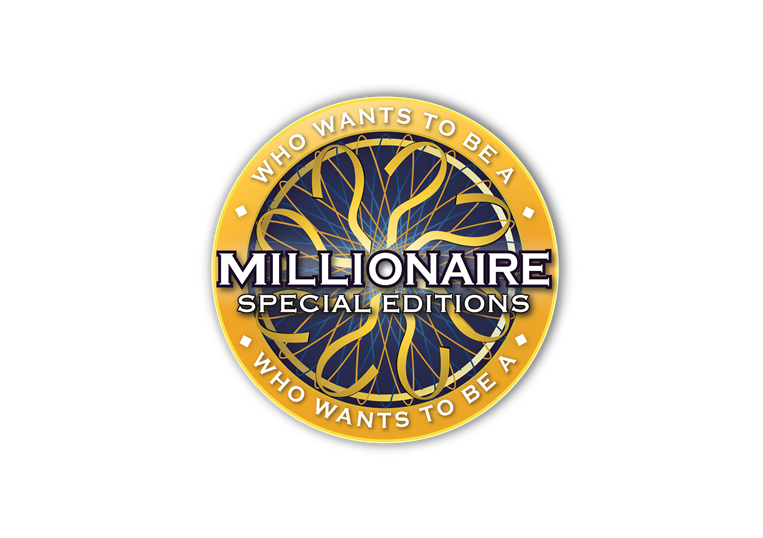 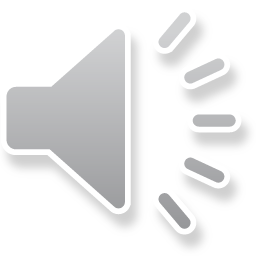 $ 30,000
Какви приспособления имат растенията за живот на СУХИ места? Посочете грешният отговор.
Листа с дебела ципа или власинки.
Листа, видоизменени в бодли.
Твърди листа с форма на меч.
Листа с восъчно покритие.
C:
B:
D:
A:
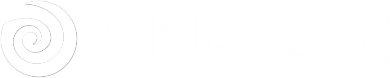 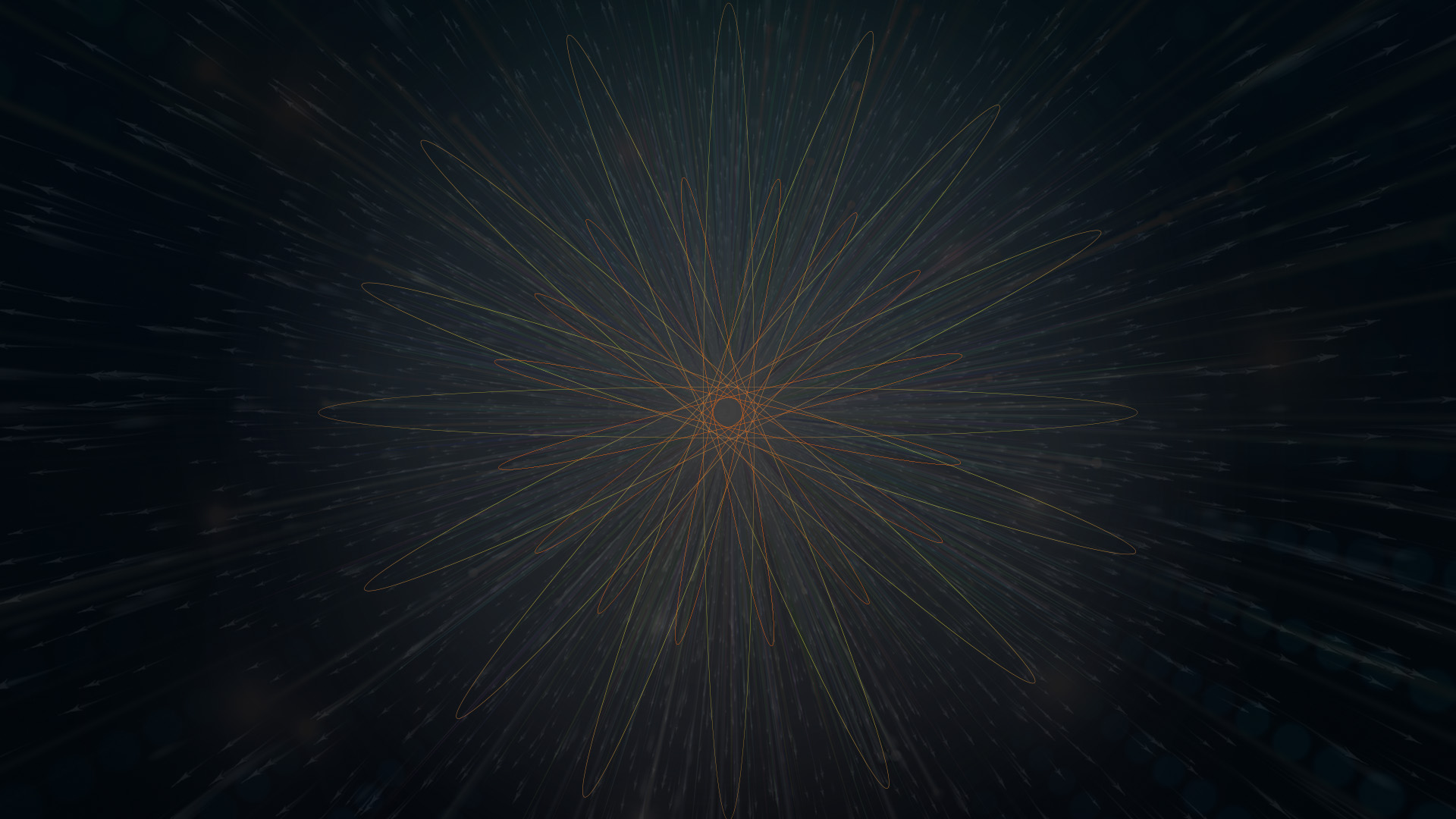 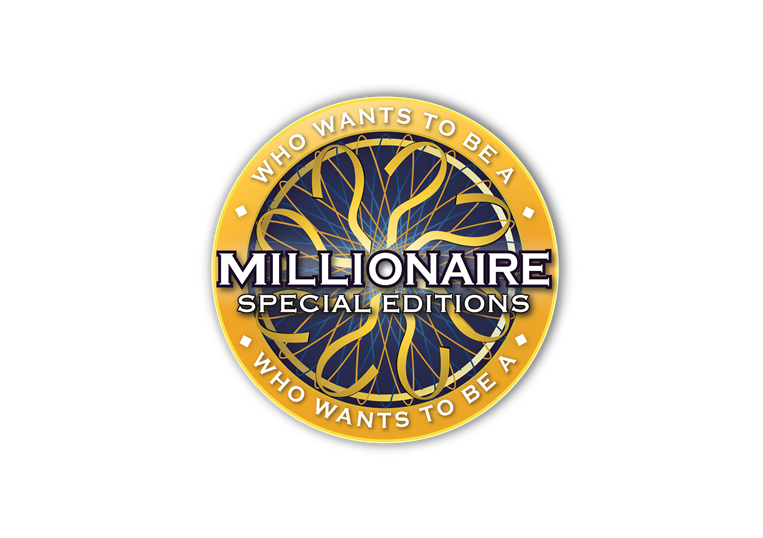 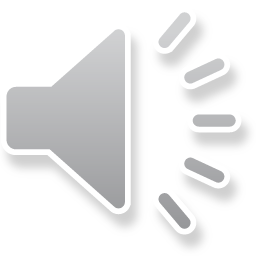 $ 30,000
Какви приспособления имат растенията за живот на СУХИ места? Посочете грешният отговор.
Листа с дебела ципа или власинки.
Листа, видоизменени в бодли.
Твърди листа с форма на меч.
Листа с восъчно покритие.
C:
B:
D:
A:
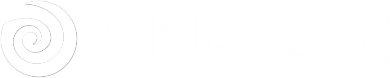 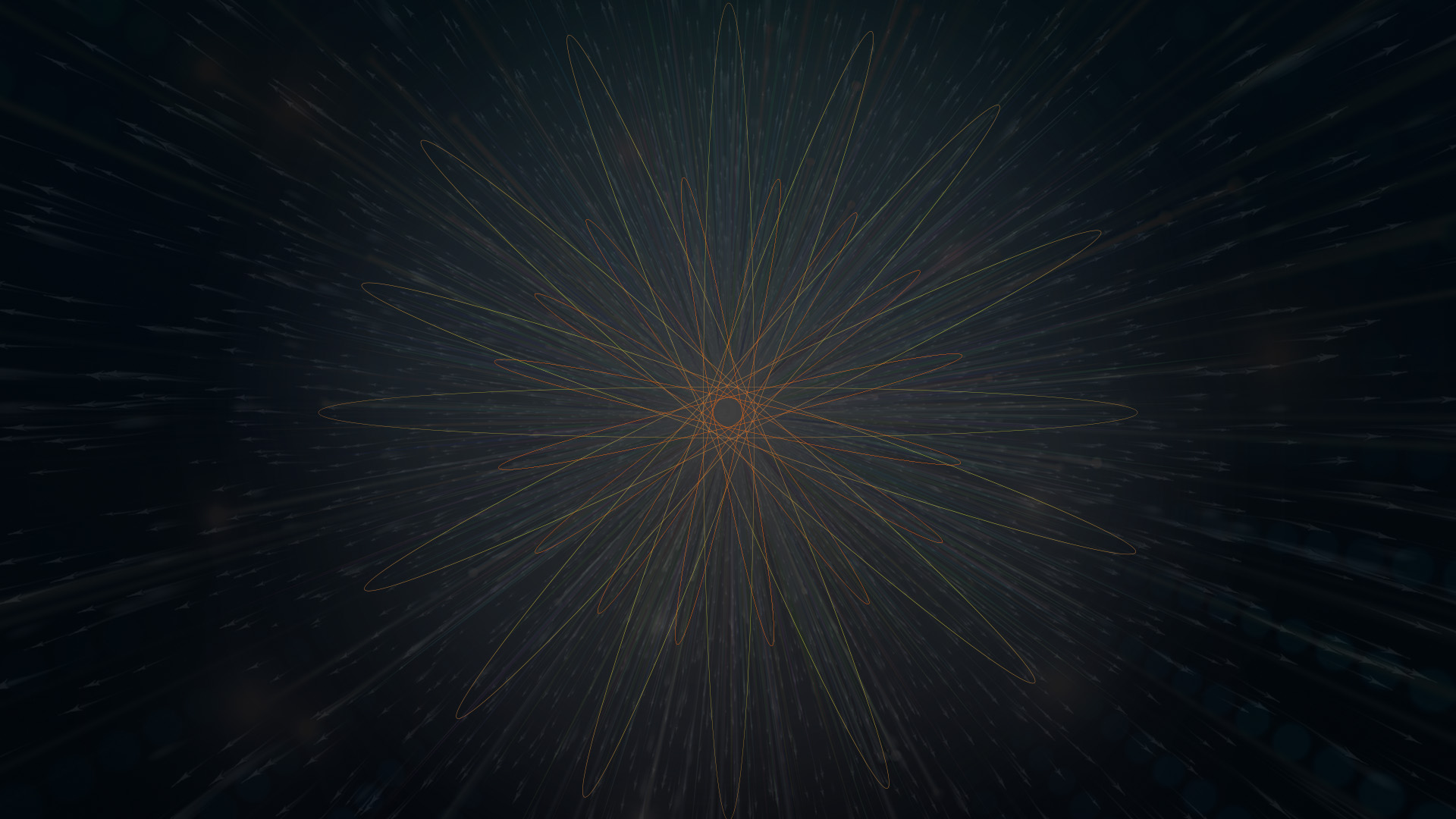 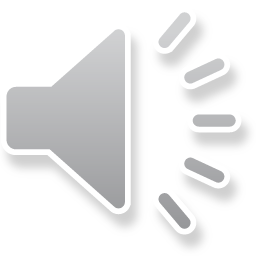 14
13
12
11
10
9
8
7
6
5
4
3
2
1
$ 1 MILLION
$ 500,000
$ 250,000
$ 100,000
$ 50,000
$ 30,000
$ 20,000
$ 10,000
$ 7,000
$ 5,000
$ 3,000
$ 2,000
$ 1,000
$ 500
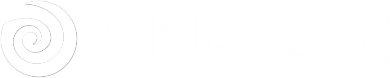 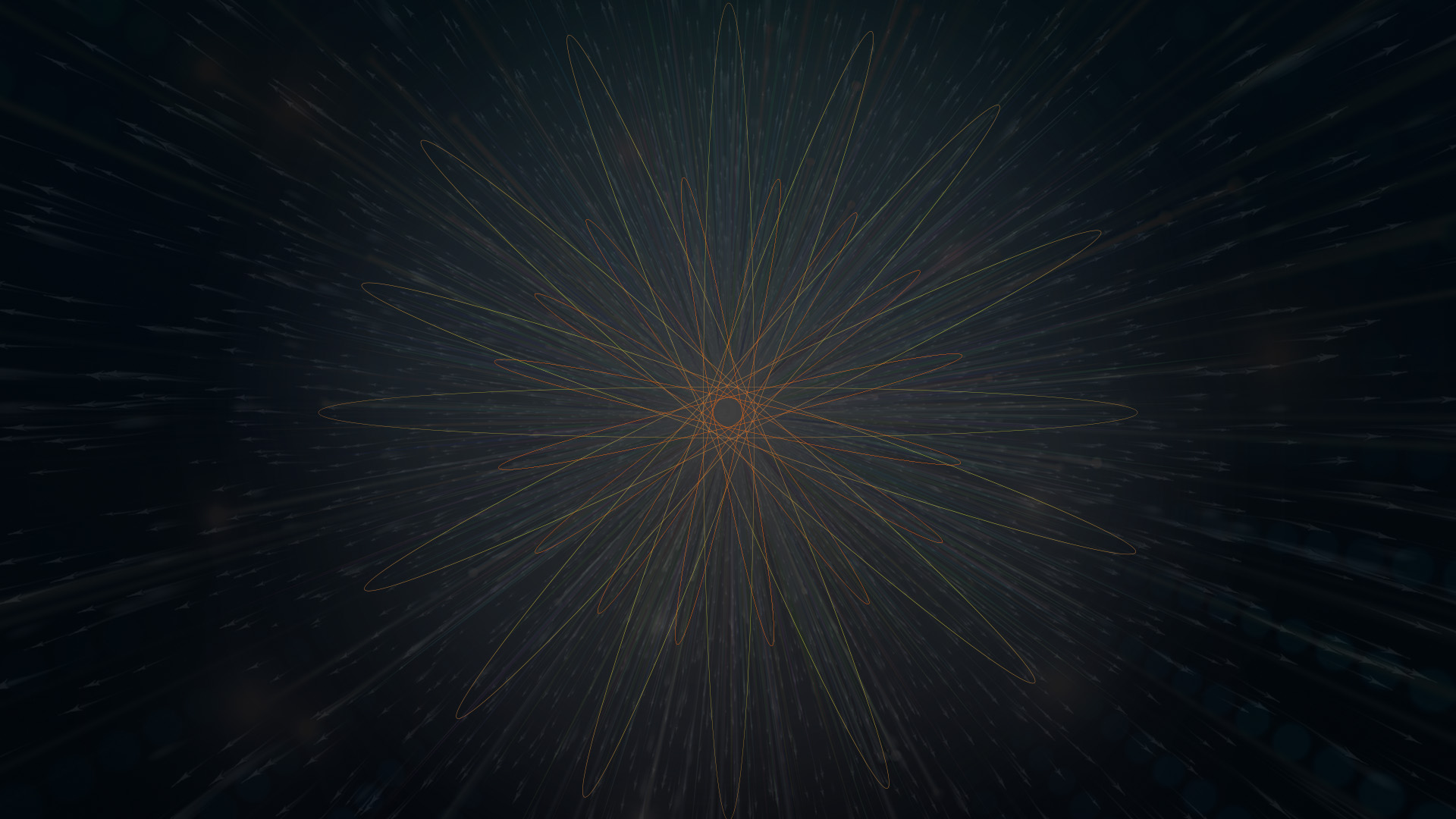 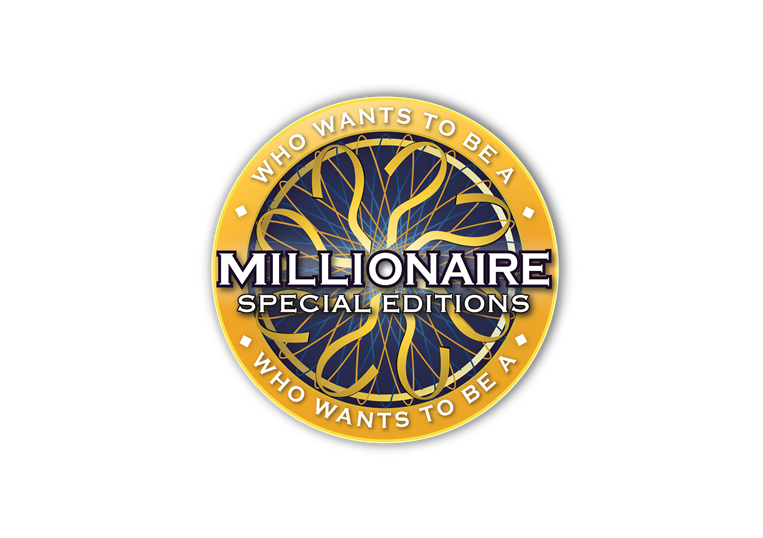 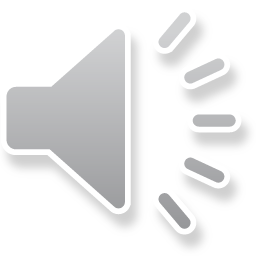 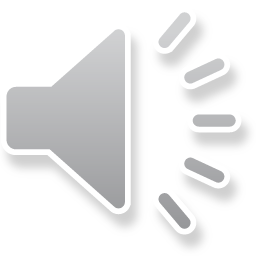 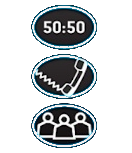 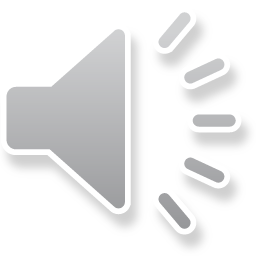 $ 50,000
Приспособленията на къртицата към средата на живот са:
Хлъзгава козина, дълги нокти.
Гъста перушина, дълъг клюн, плавателна ципа.
Развити предни крайници, остър слух и обоняние.
Удължено хлъзгаво тяло, плавници, хриле.
D:
C:
A:
B:
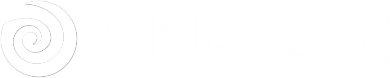 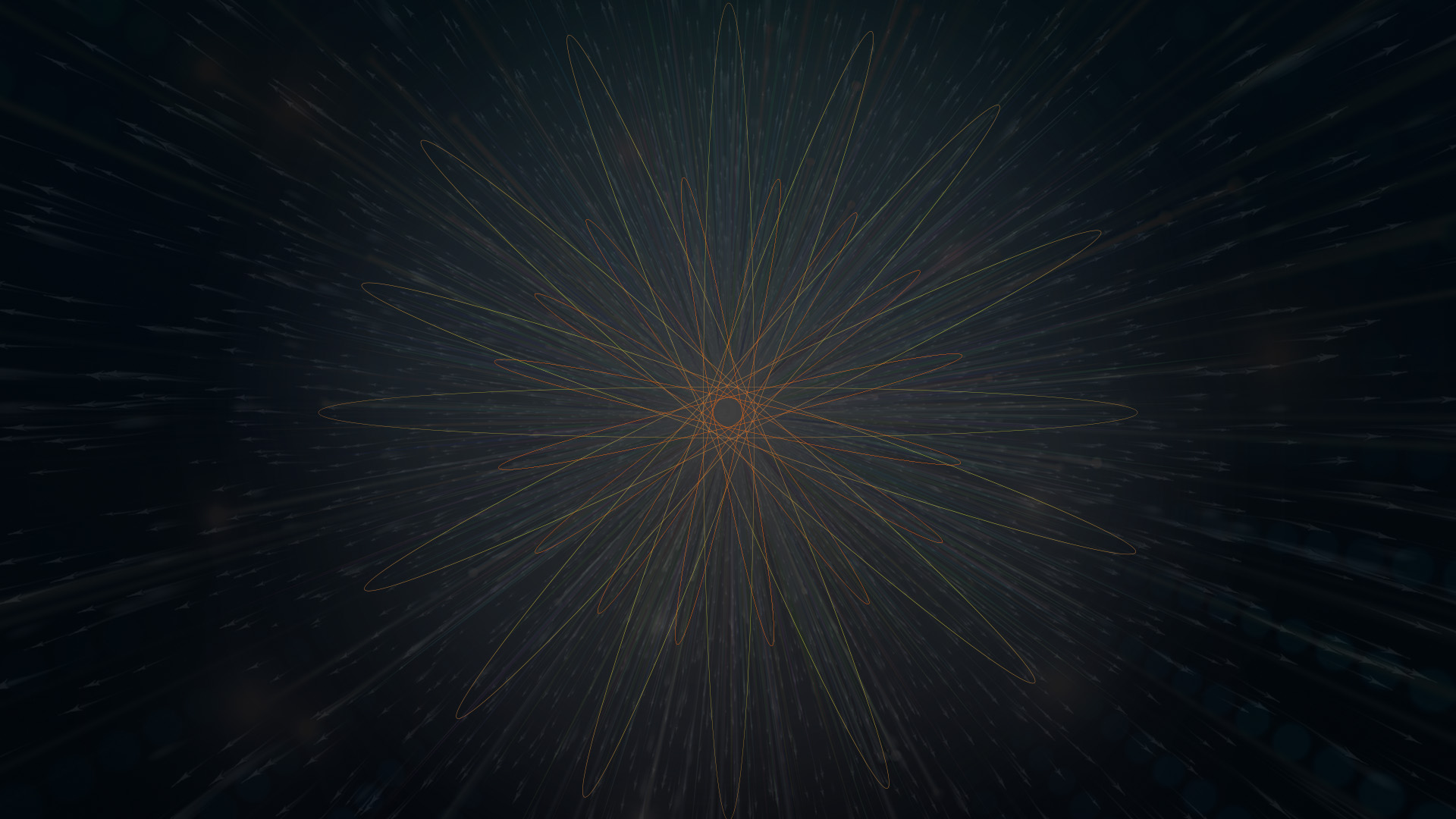 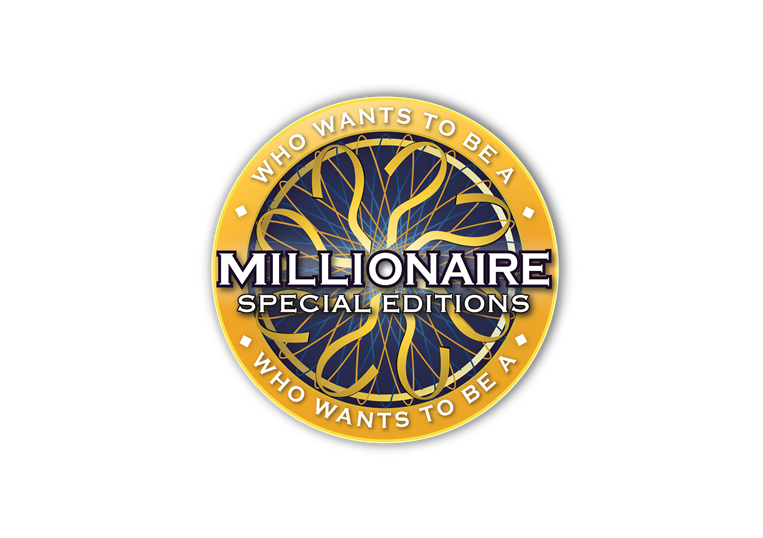 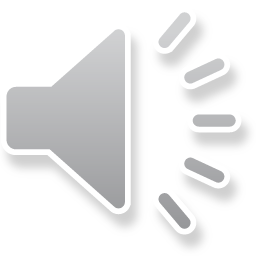 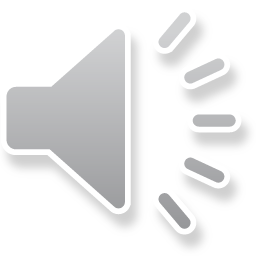 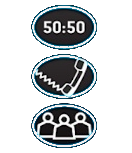 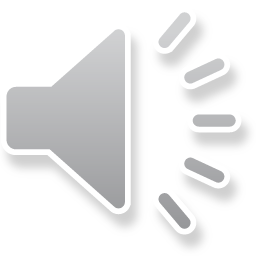 $ 50,000
Приспособленията на къртицата към средата на живот са:
Развити предни крайници, остър слух и обоняние.
Удължено хлъзгаво тяло, плавници, хриле.
A:
B:
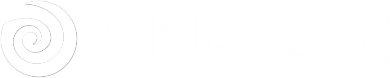 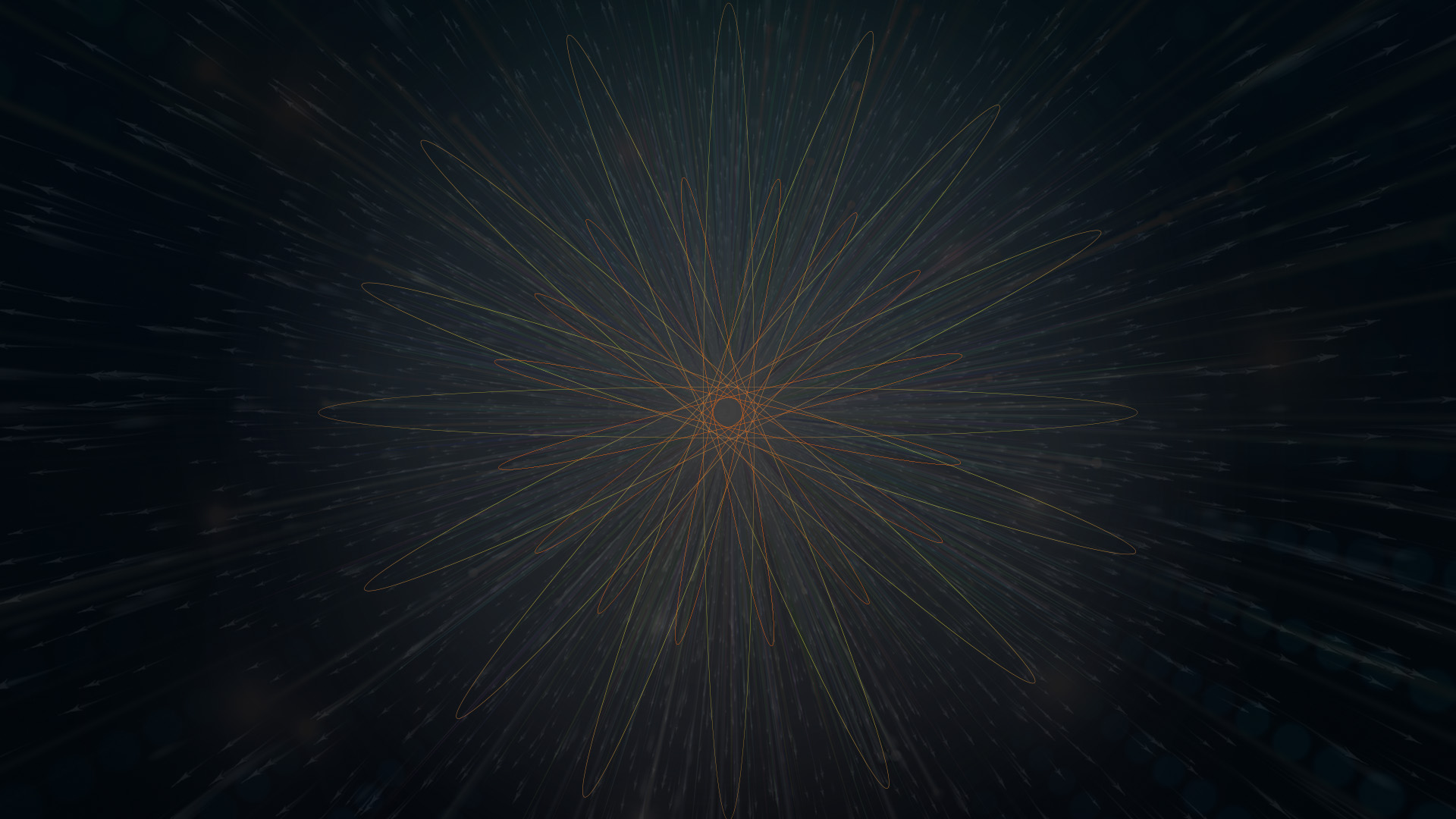 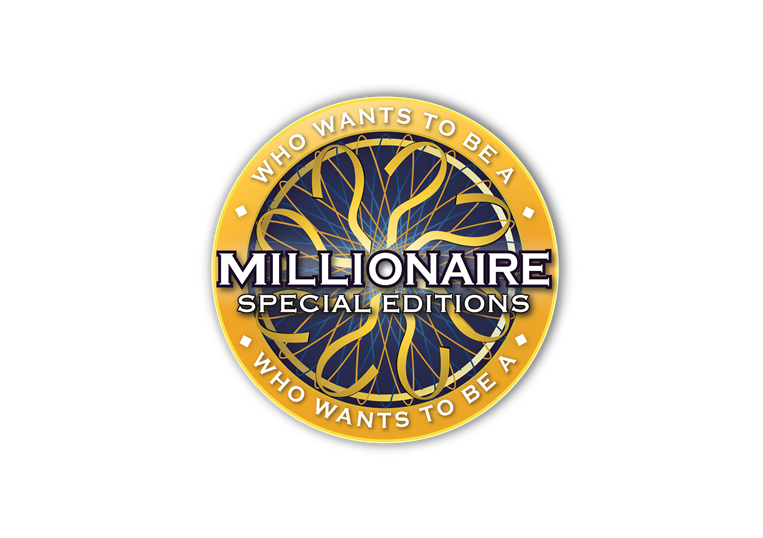 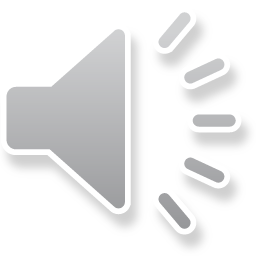 $ 50,000
Приспособленията на къртицата към средата на живот са:
Хлъзгава козина, дълги нокти.
Гъста перушина, дълъг клюн, плавателна ципа.
Удължено хлъзгаво тяло, плавници, хриле.
Развити предни крайници, остър слух и обоняние.
D:
C:
B:
A:
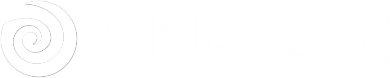 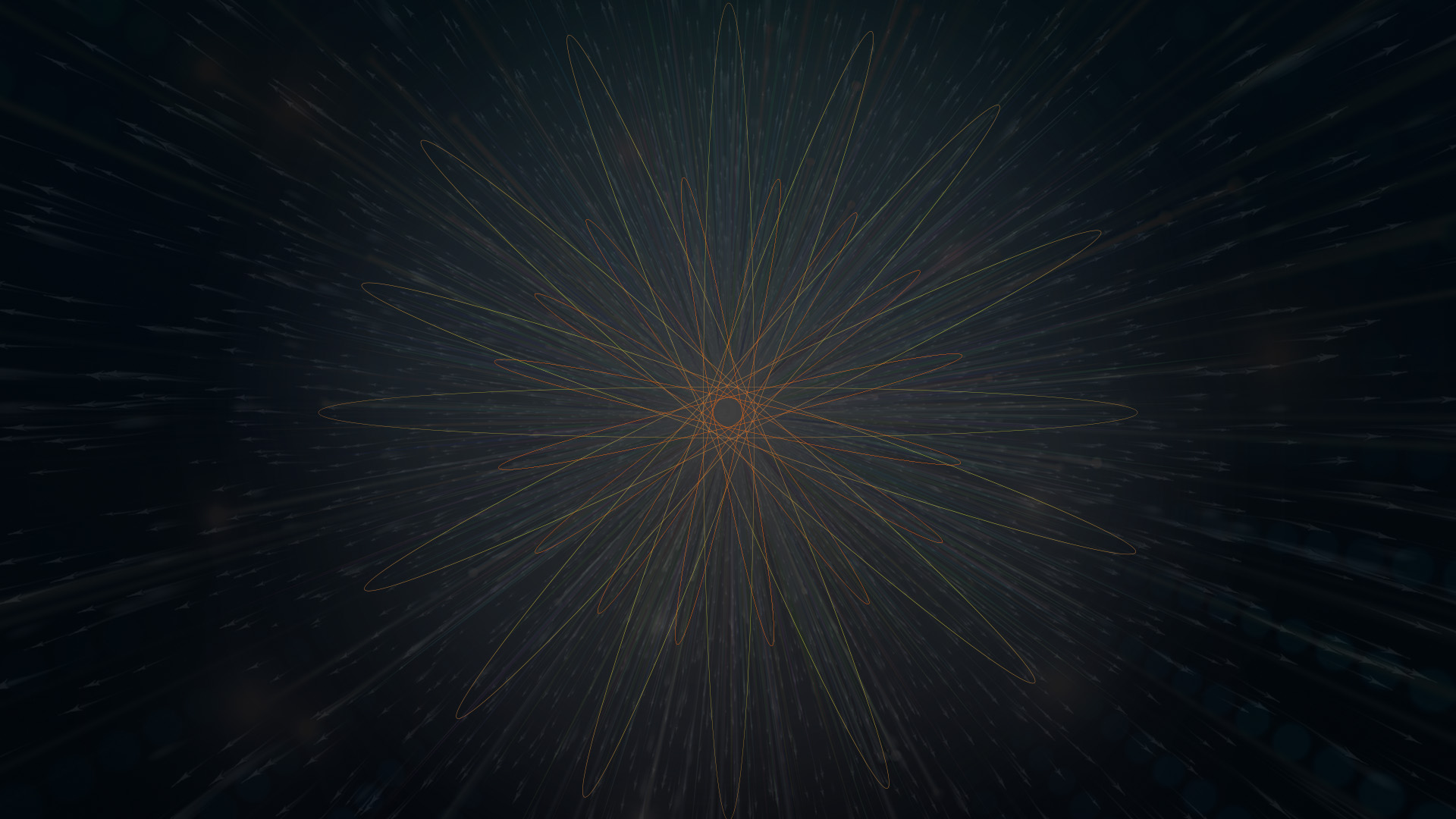 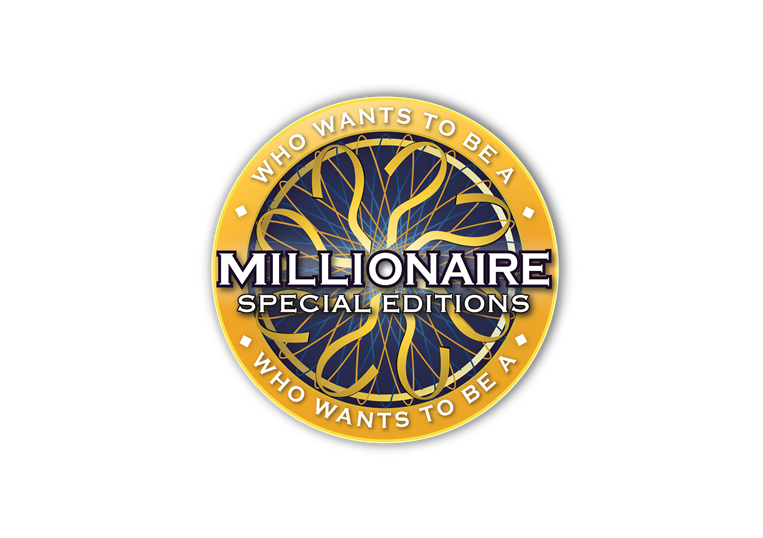 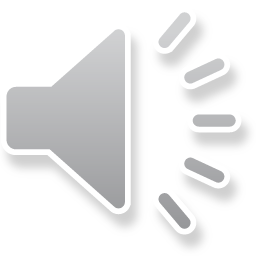 $ 50,000
Приспособленията на къртицата към средата на живот са:
Хлъзгава козина, дълги нокти.
Гъста перушина, дълъг клюн, плавателна ципа.
Удължено хлъзгаво тяло, плавници, хриле.
Развити предни крайници, остър слух и обоняние.
D:
C:
B:
A:
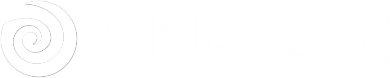 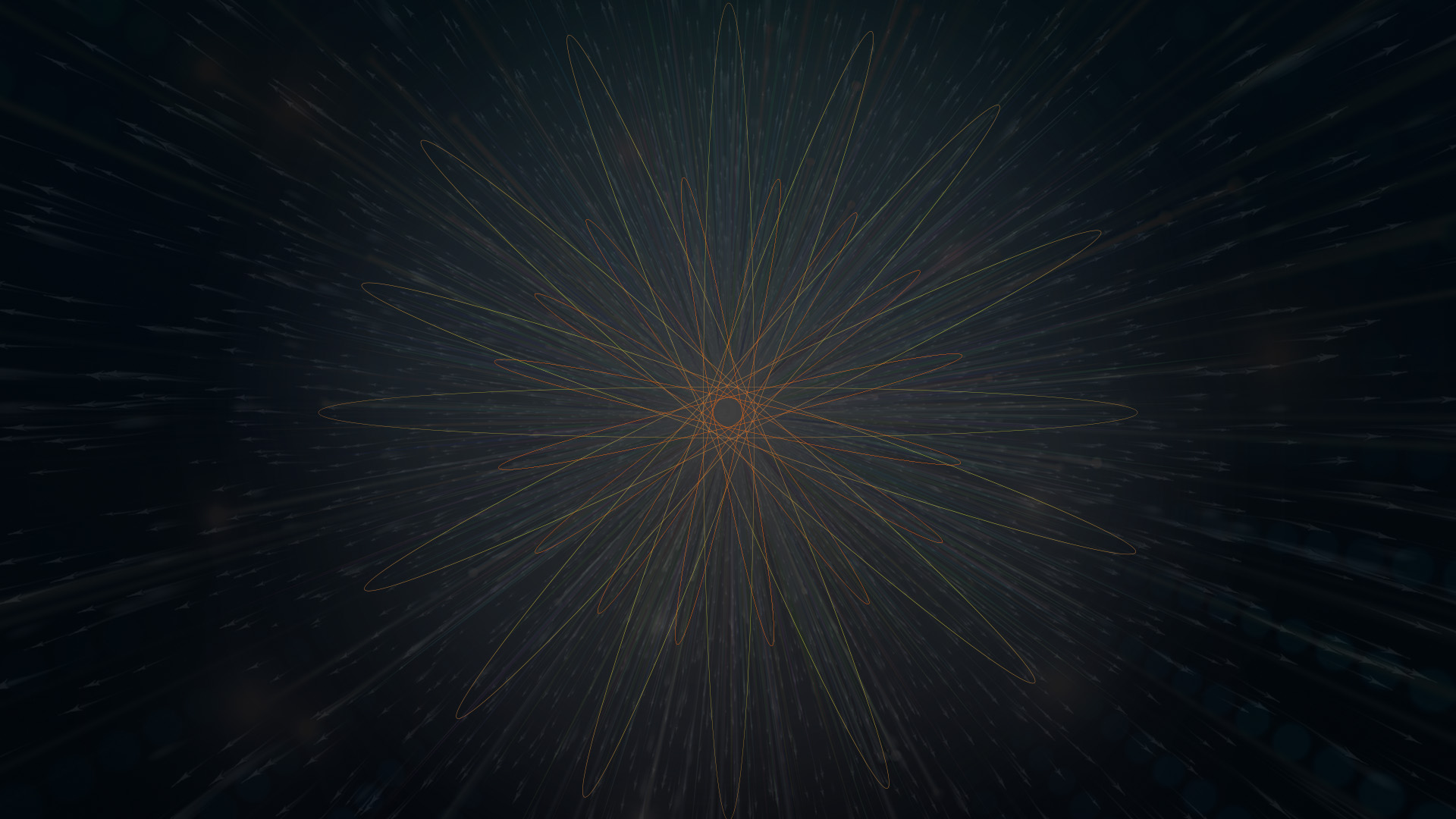 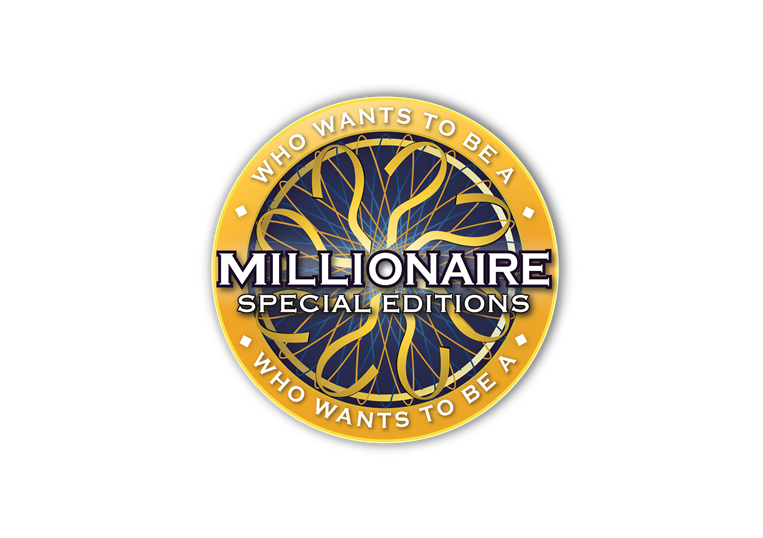 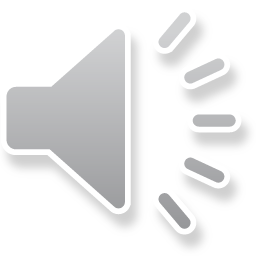 $ 50,000
Приспособленията на къртицата към средата на живот са:
Хлъзгава козина, дълги нокти.
Гъста перушина, дълъг клюн, плавателна ципа.
Удължено хлъзгаво тяло, плавници, хриле.
Развити предни крайници, остър слух и обоняние.
D:
C:
B:
A:
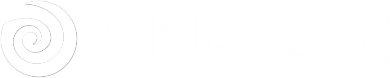 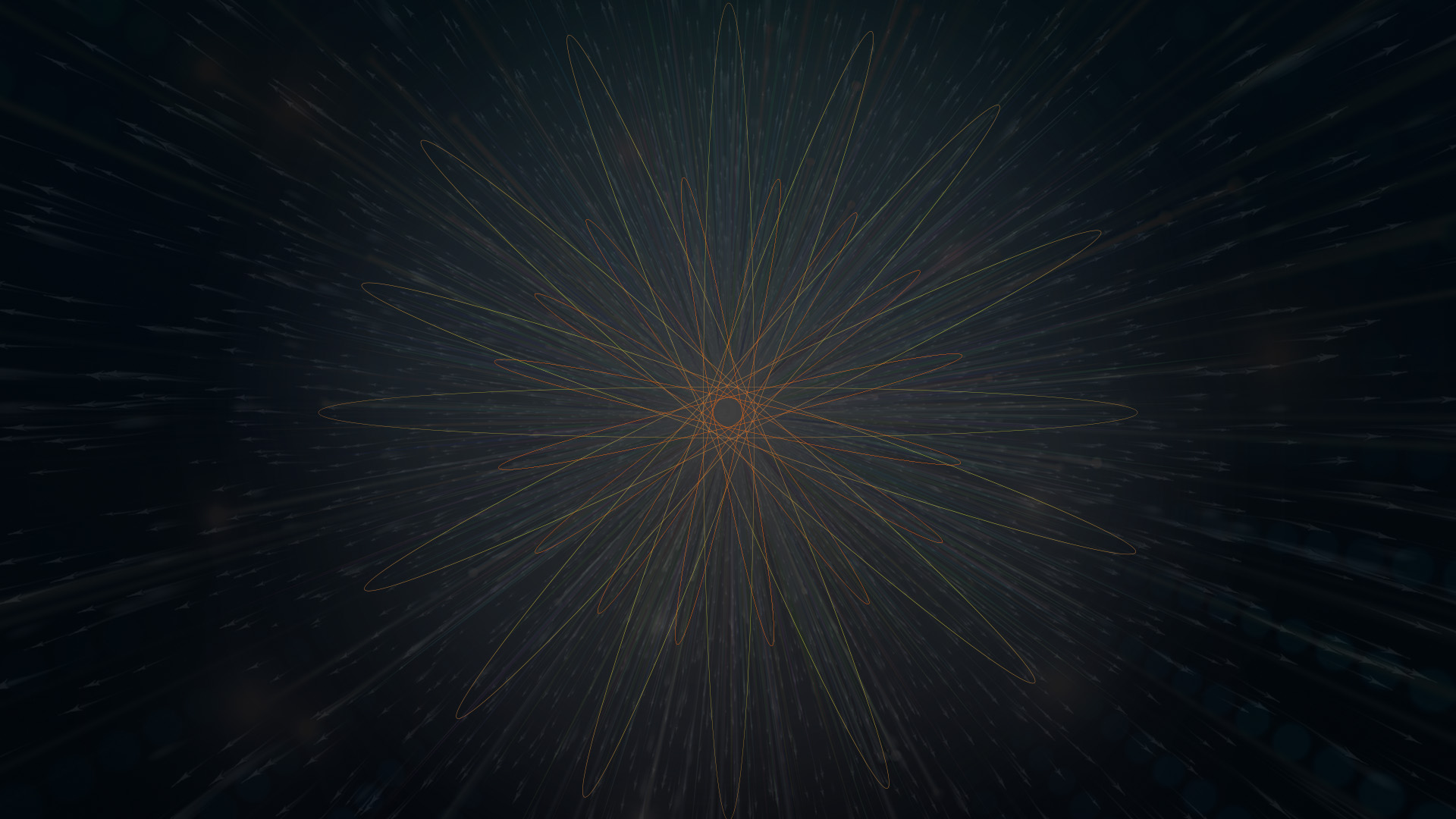 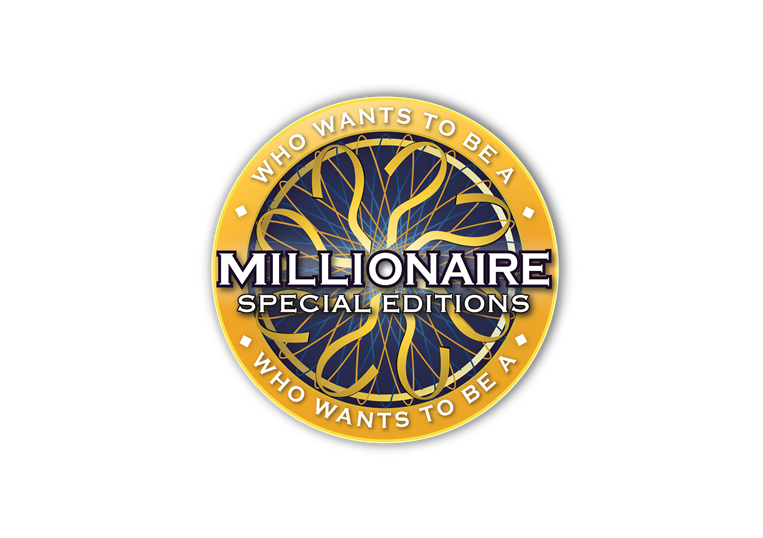 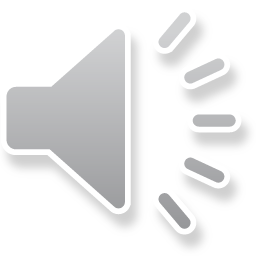 $ 50,000
Приспособленията на къртицата към средата на живот са:
Хлъзгава козина, дълги нокти.
Гъста перушина, дълъг клюн, плавателна ципа.
Удължено хлъзгаво тяло, плавници, хриле.
Развити предни крайници, остър слух и обоняние.
D:
C:
B:
A:
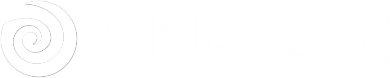 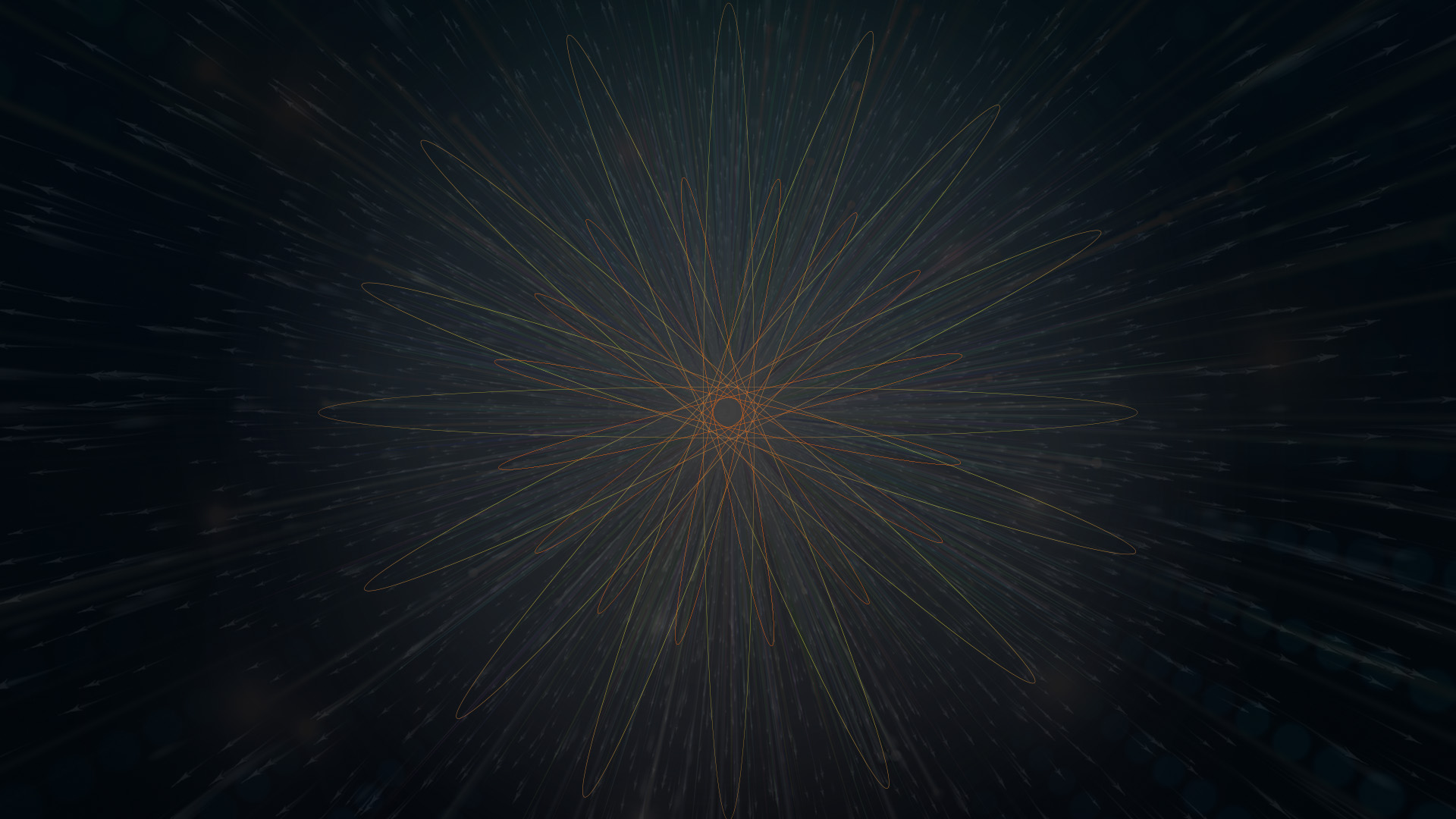 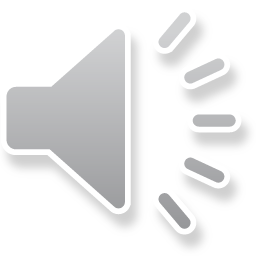 14
13
12
11
10
9
8
7
6
5
4
3
2
1
$ 1 MILLION
$ 500,000
$ 250,000
$ 100,000
$ 50,000
$ 30,000
$ 20,000
$ 10,000
$ 7,000
$ 5,000
$ 3,000
$ 2,000
$ 1,000
$ 500
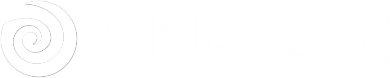 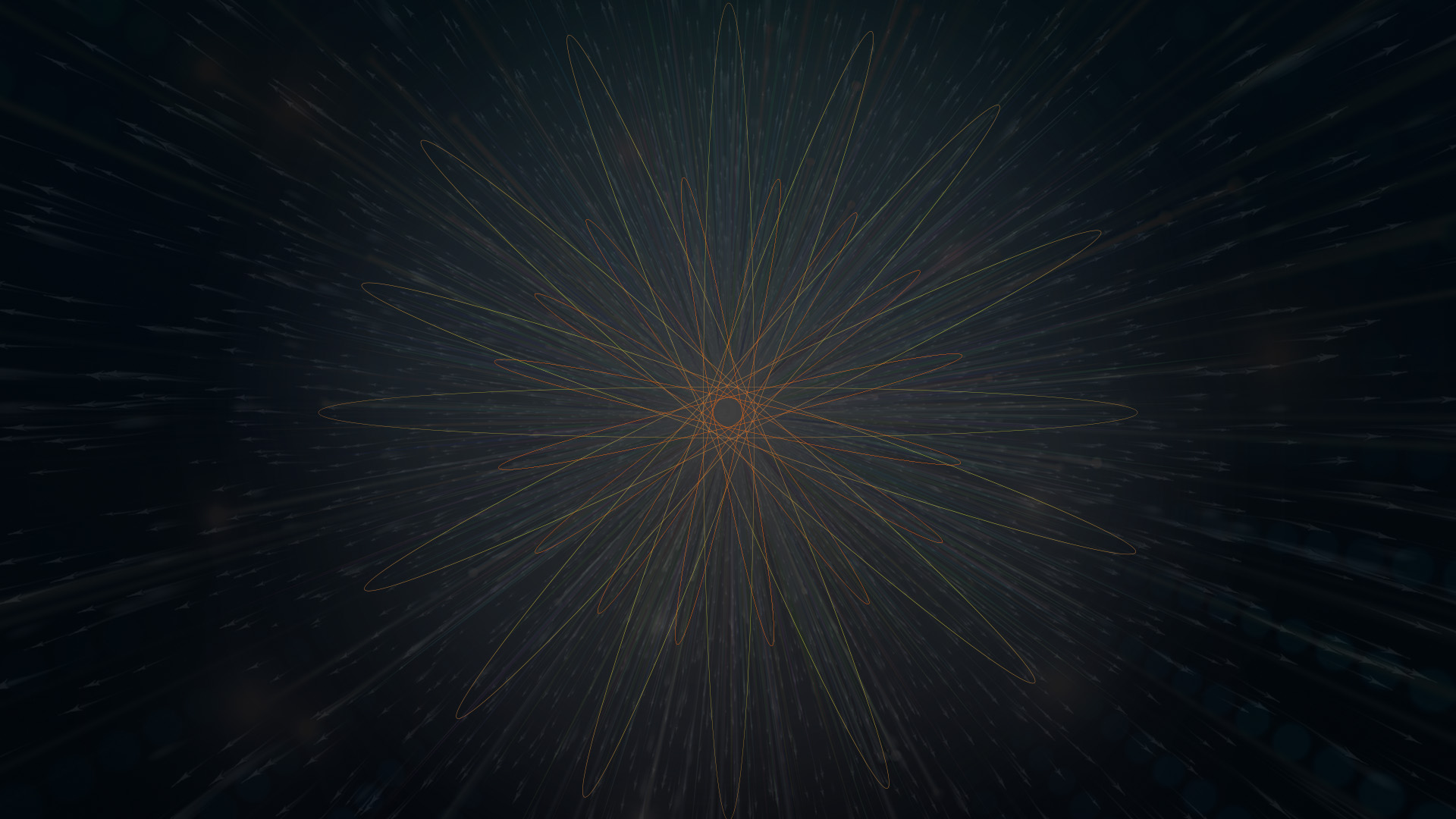 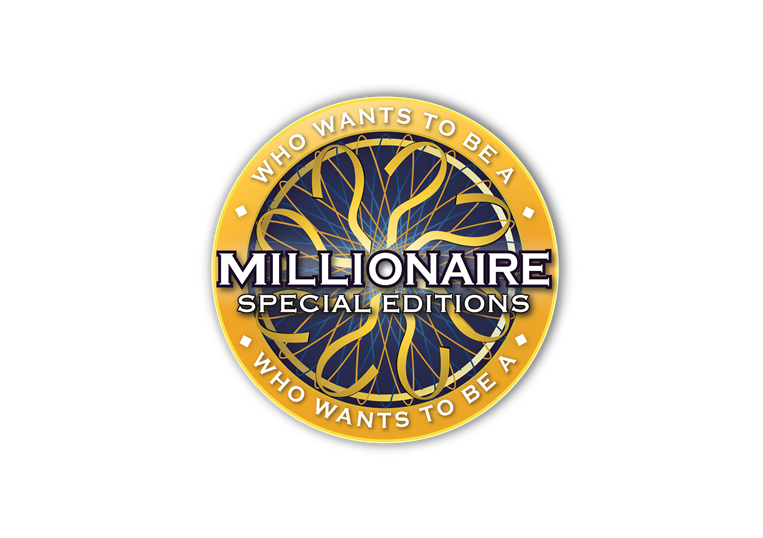 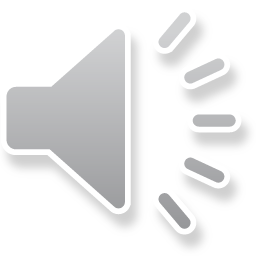 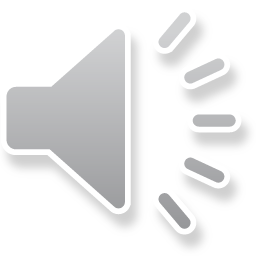 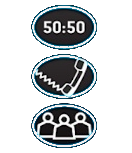 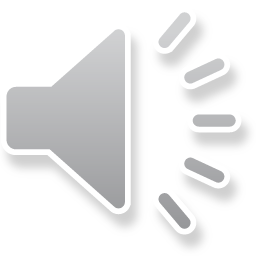 $ 100,000
Кое твърдение НЕ е вярно?
Корените засмукват вода от почвата. Водата се издига по стъблата на растенията и достига до листата им.
Стъблото поглъща слънчевата енергия и така образува хранителни вещества.
Растенията сами изработват хранителни вещества – въглехидрати, белтъчини, мазнини.
При изграждането на хранителните вещества растенията приемат газ от въздуха.
D:
C:
A:
B:
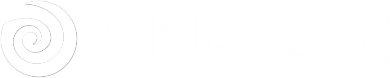 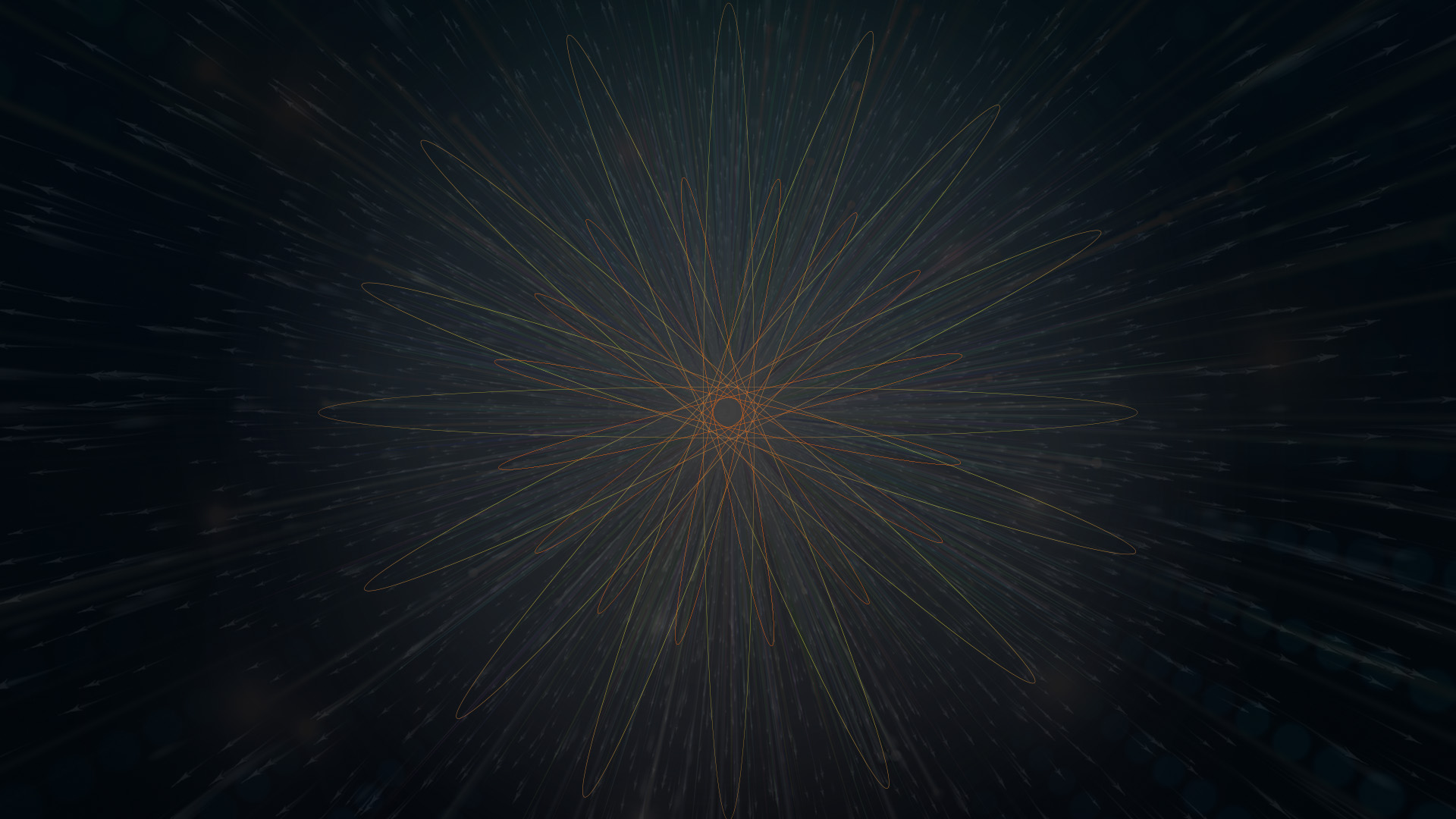 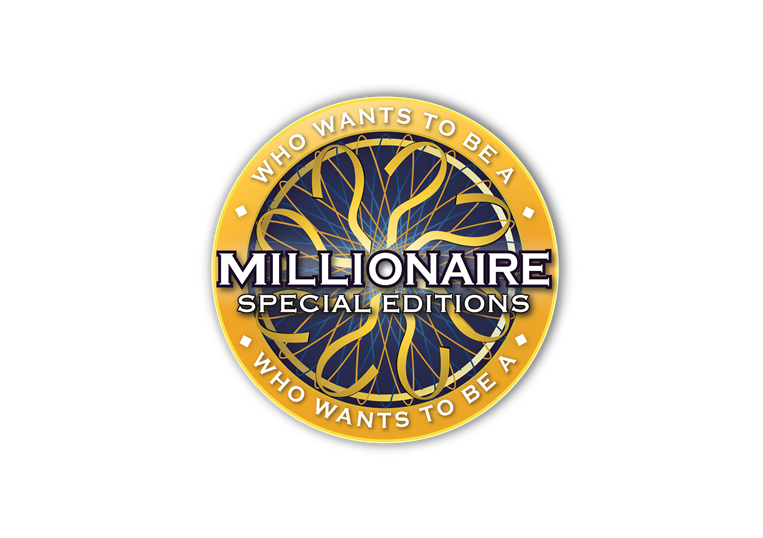 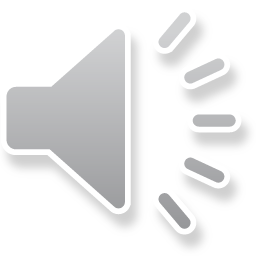 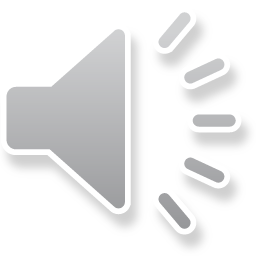 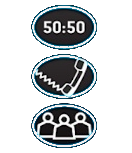 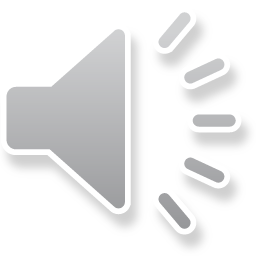 $ 100,000
Кое твърдение НЕ е вярно?
Стъблото поглъща слънчевата енергия и така образува хранителни вещества.
Растенията сами изработват хранителни вещества – въглехидрати, белтъчини, мазнини.
C:
A:
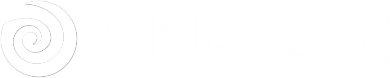 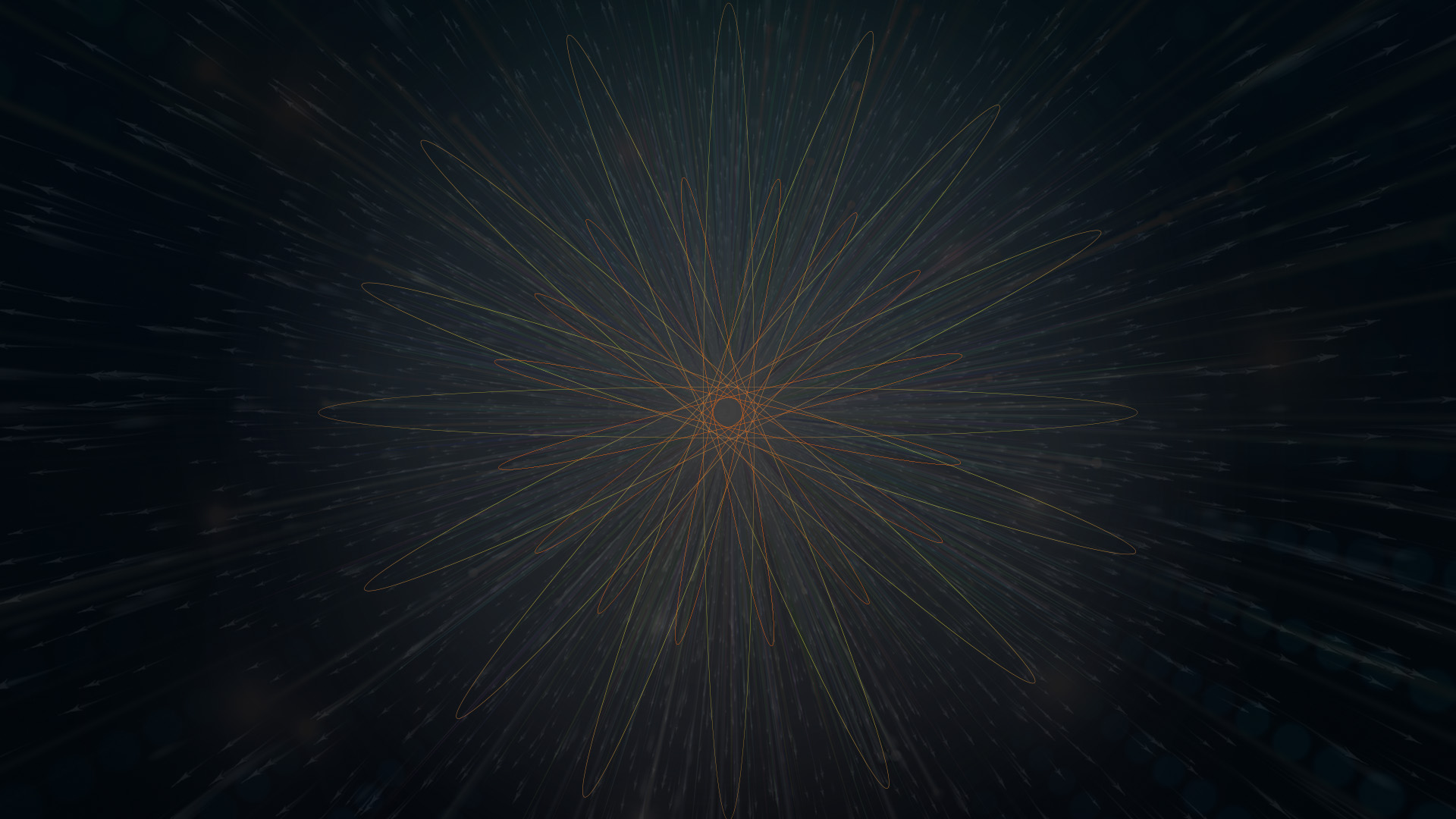 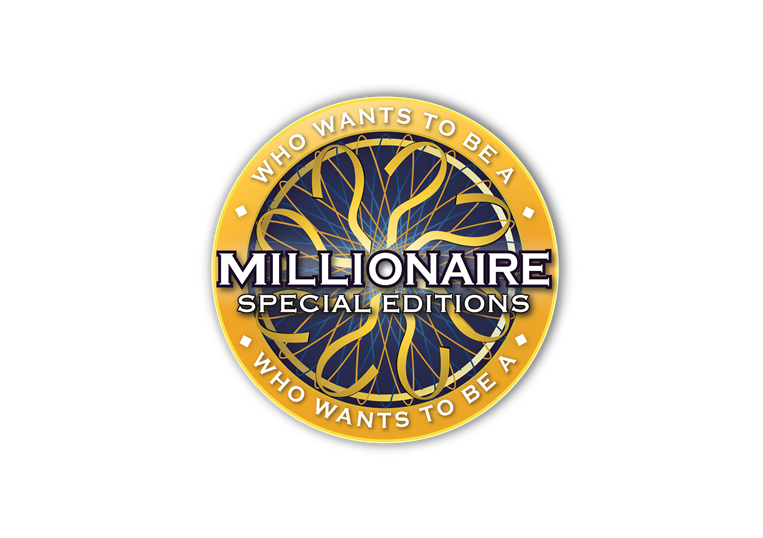 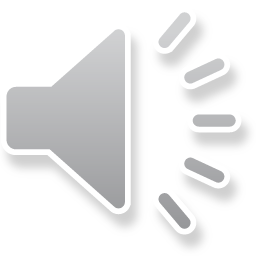 $ 100,000
Кое твърдение НЕ е вярно?
Корените засмукват вода от почвата. Водата се издига по стъблата на растенията и достига до листата им.
При изграждането на хранителите вещества растенията приемат газ от въздуха.
Стъблото поглъща слънчевата енергия и така образува хранителни вещества.
Растенията сами изработват хранителни вещества – въглехидрати, белтъчини, мазнини.
D:
B:
C:
A:
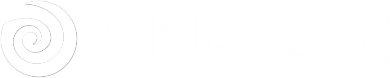 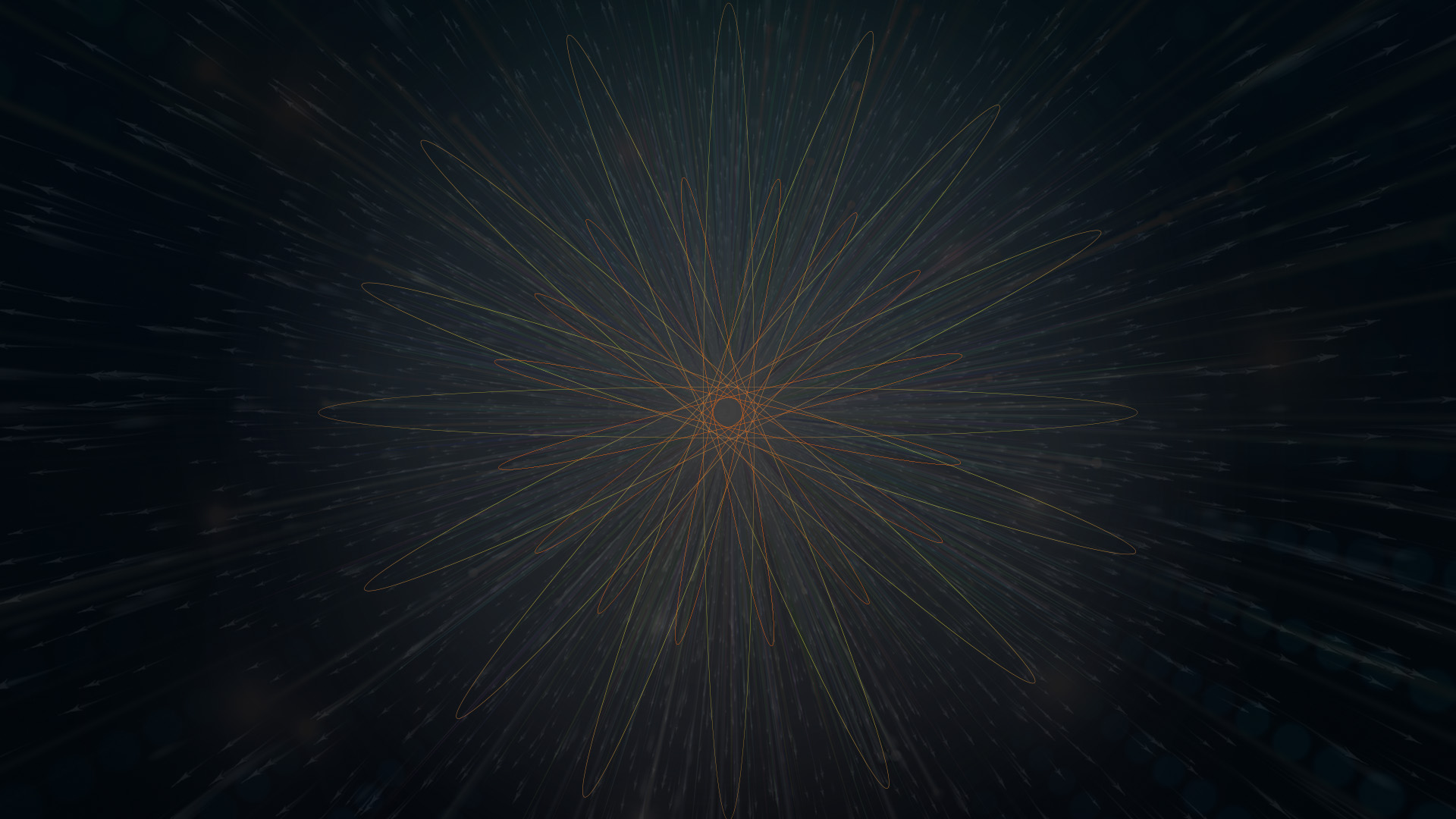 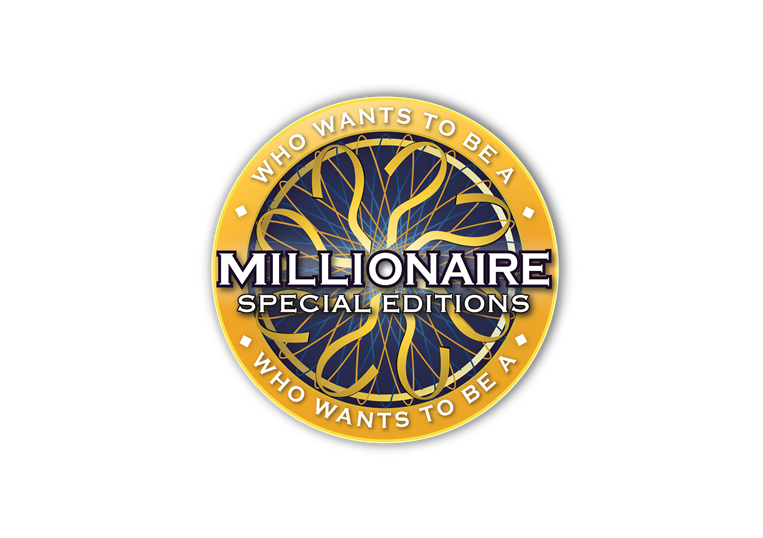 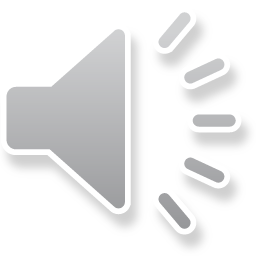 $ 100,000
Кое твърдение НЕ е вярно?
Корените засмукват вода от почвата. Водата се издига по стъблата на растенията и достига до листата им.
При изграждането на хранителите вещества растенията приемат газ от въздуха.
Стъблото поглъща слънчевата енергия и така образува хранителни вещества.
Растенията сами изработват хранителни вещества – въглехидрати, белтъчини, мазнини.
D:
B:
C:
A:
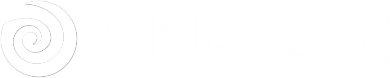 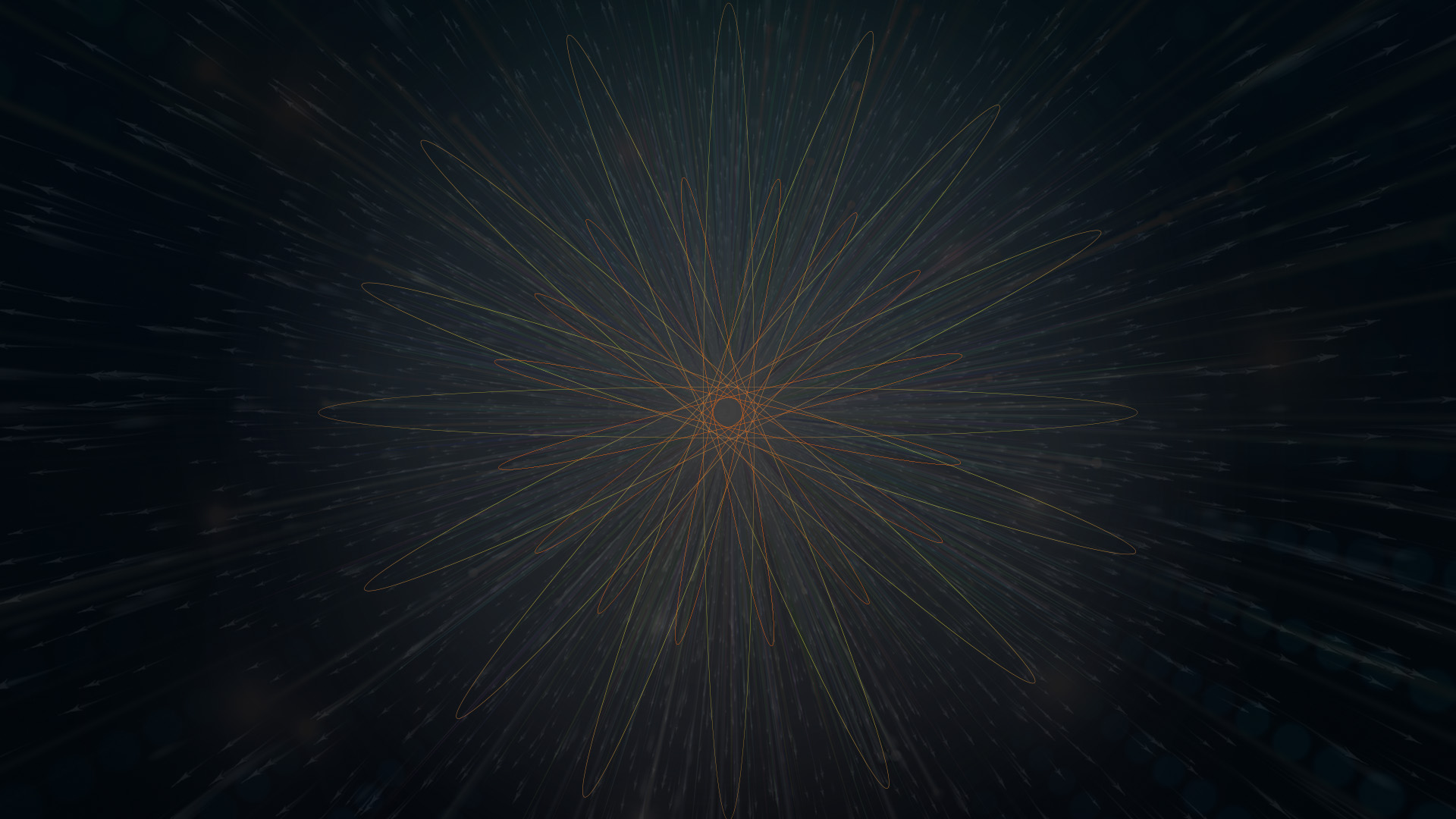 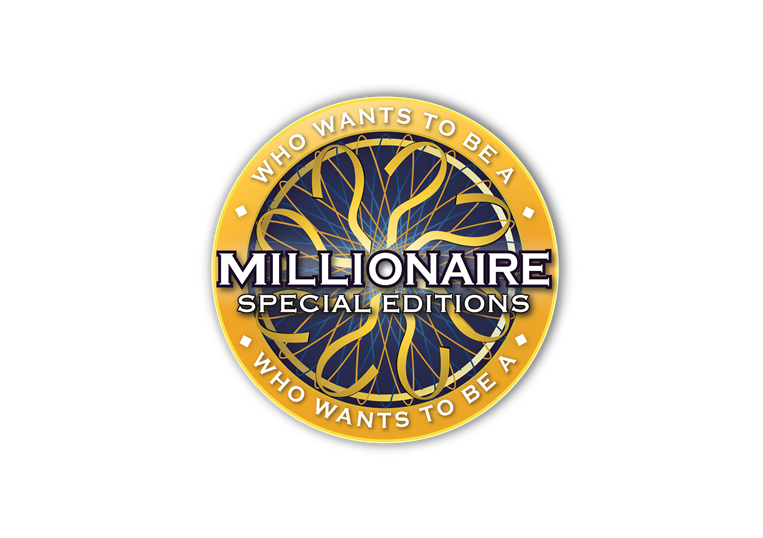 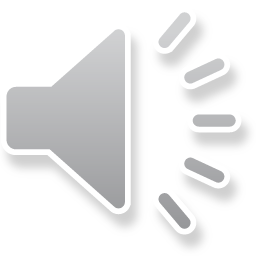 $ 100,000
Кое твърдение НЕ е вярно?
Корените засмукват вода от почвата. Водата се издига по стъблата на растенията и достига до листата им.
При изграждането на хранителите вещества растенията приемат газ от въздуха.
Стъблото поглъща слънчевата енергия и така образува хранителни вещества.
Растенията сами изработват хранителни вещества – въглехидрати, белтъчини, мазнини.
D:
B:
C:
A:
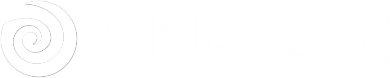 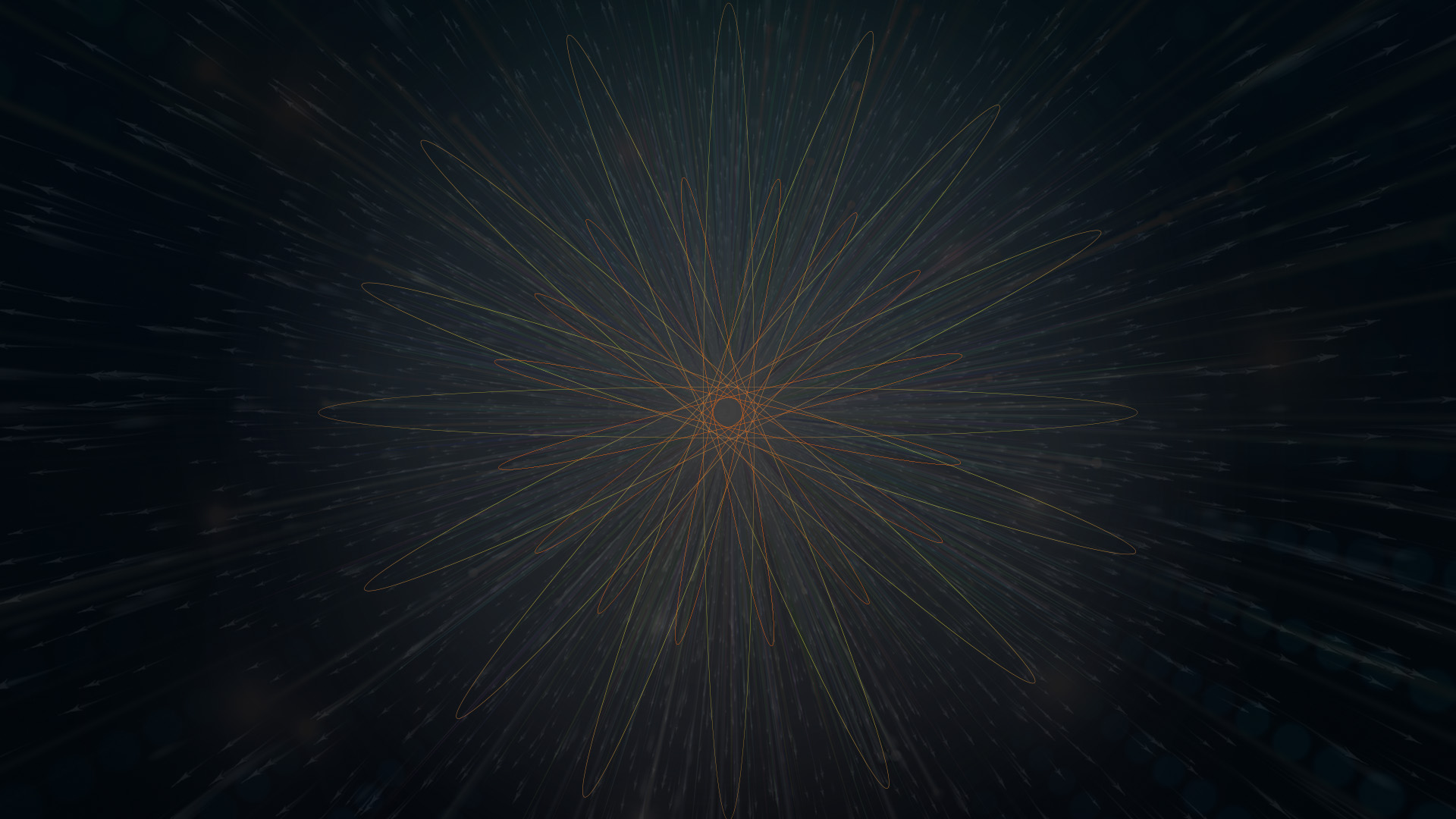 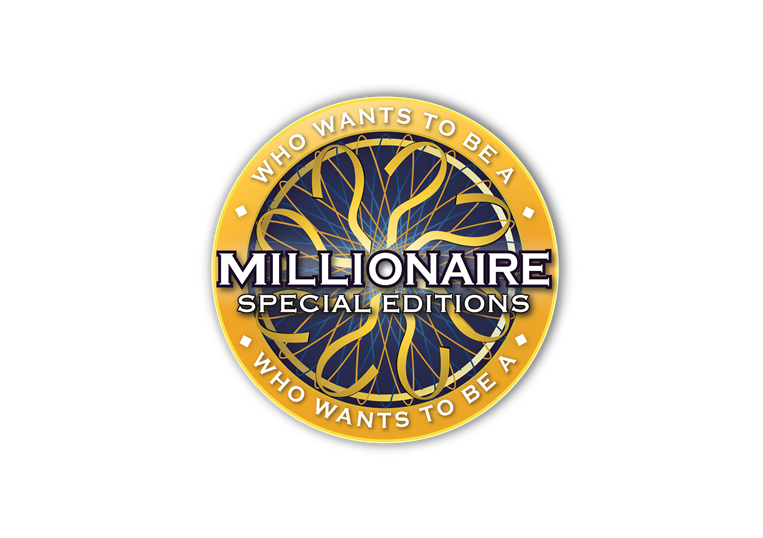 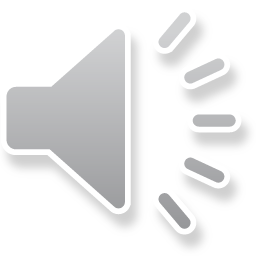 $ 100,000
Кое твърдение НЕ е вярно?
Корените засмукват вода от почвата. Водата се издига по стъблата на растенията и достига до листата им.
При изграждането на хранителите вещества растенията приемат газ от въздуха.
Стъблото поглъща слънчевата енергия и така образува хранителни вещества.
Растенията сами изработват хранителни вещества – въглехидрати, белтъчини, мазнини.
D:
B:
C:
A:
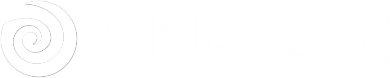 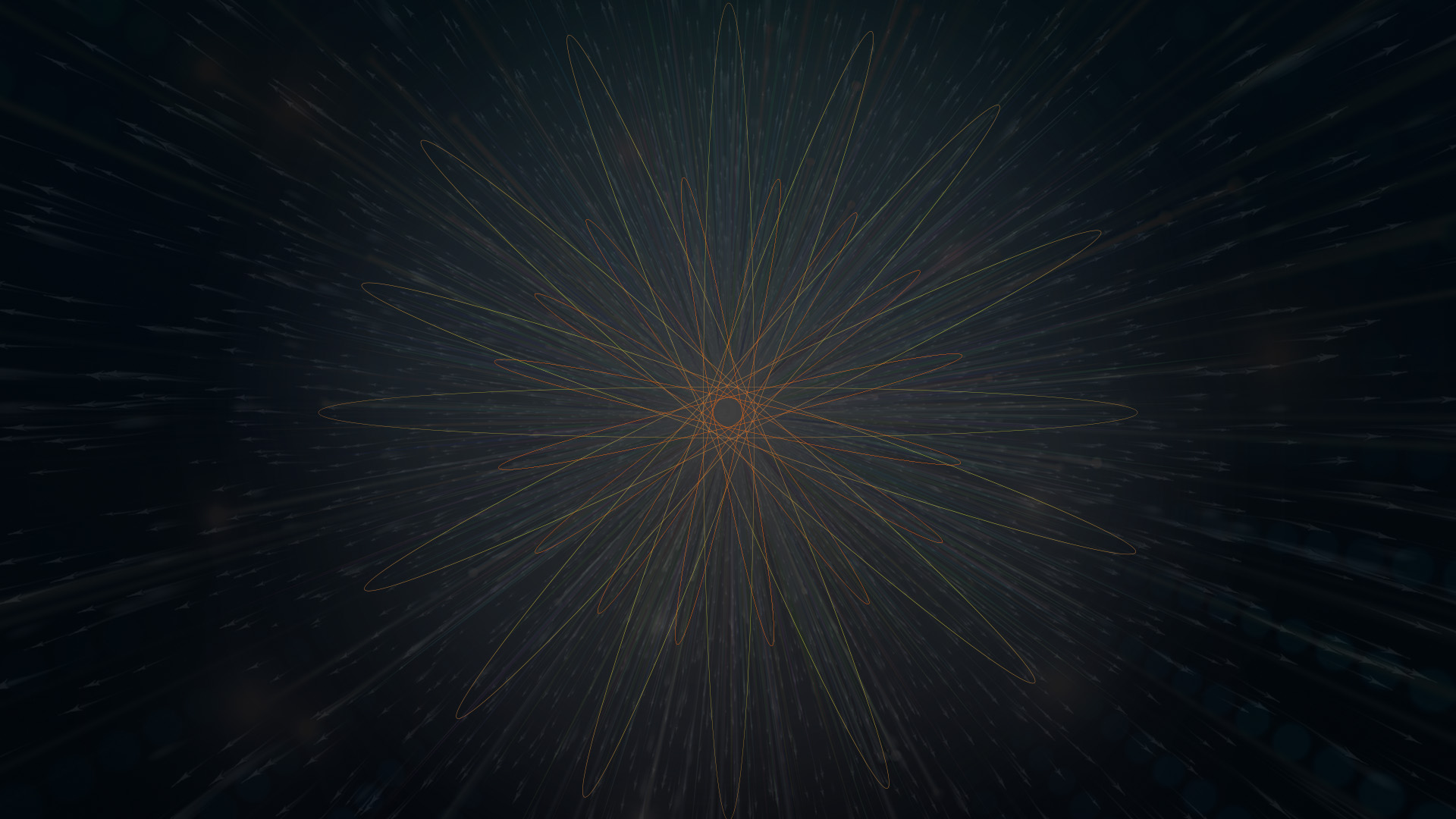 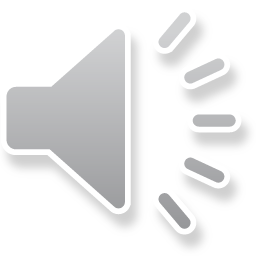 14
13
12
11
10
9
8
7
6
5
4
3
2
1
$ 1 MILLION
$ 500,000
$ 250,000
$ 100,000
$ 50,000
$ 30,000
$ 20,000
$ 10,000
$ 7,000
$ 5,000
$ 3,000
$ 2,000
$ 1,000
$ 500
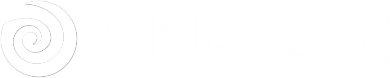 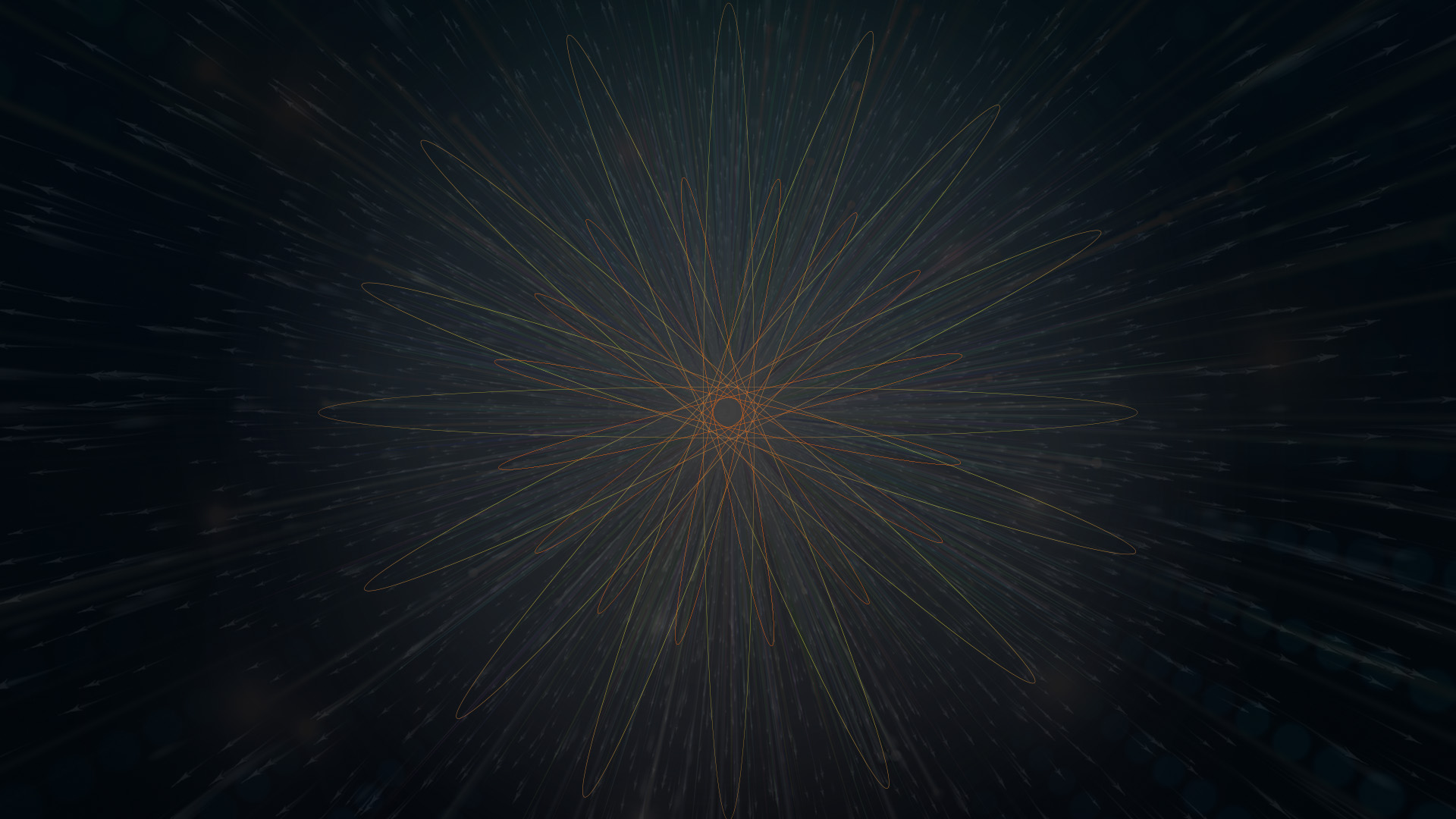 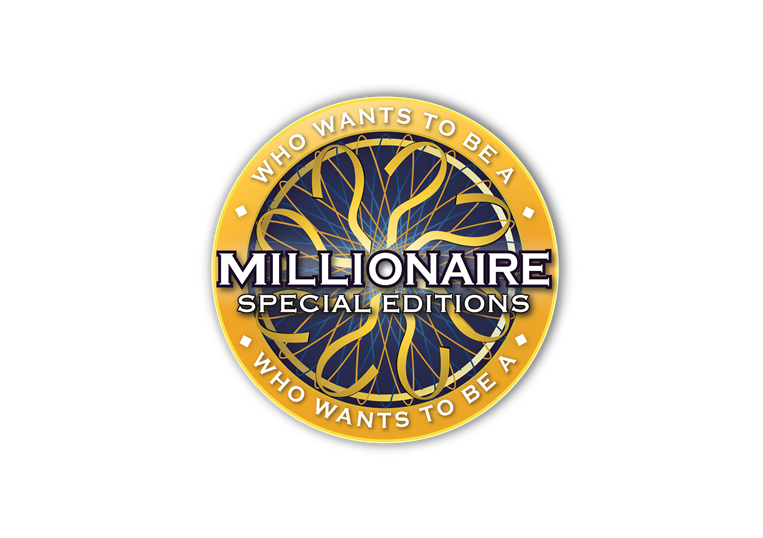 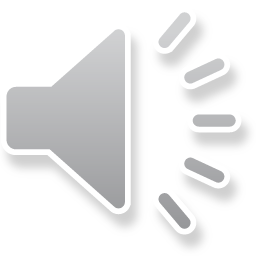 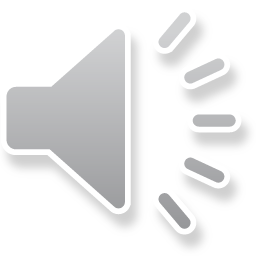 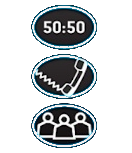 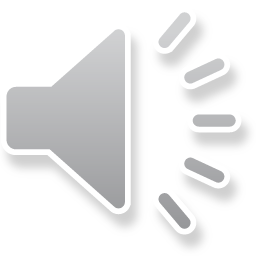 $ 250,000
Кое от изброените свойства НЕ се отнася за въздуха?
Безцветен газ, необходим за дишането.
Има постоянна маса.
Не поддържа горенето.
Няма постоянен обем и форма.
D:
C:
A:
B:
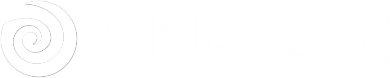 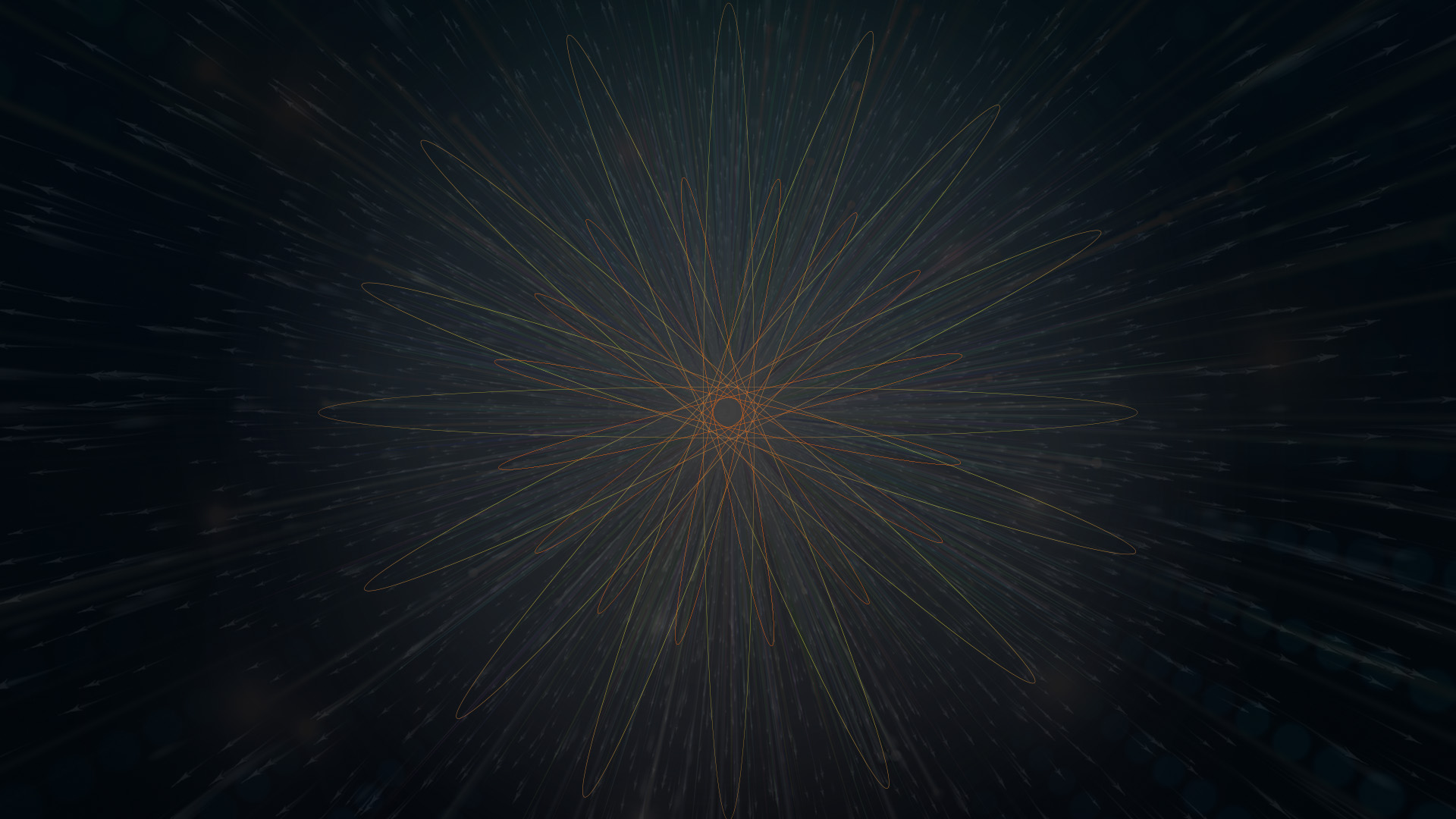 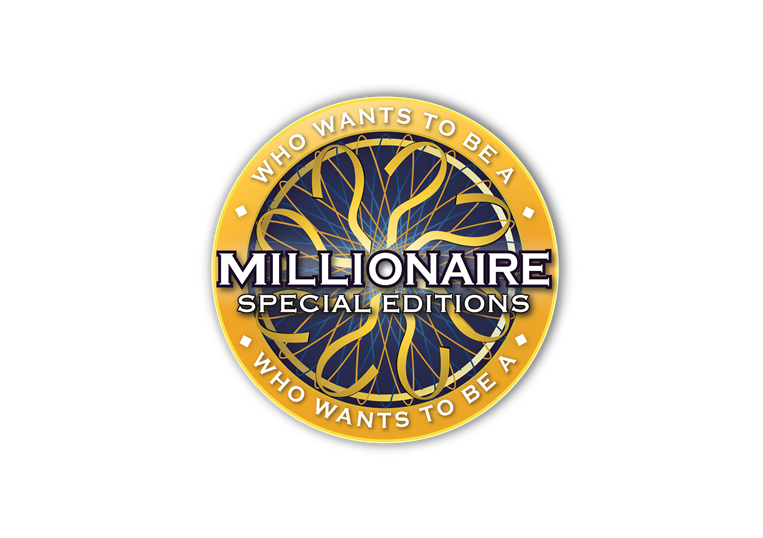 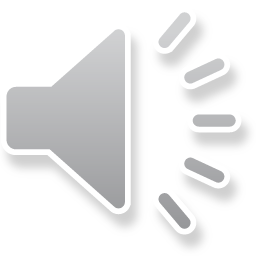 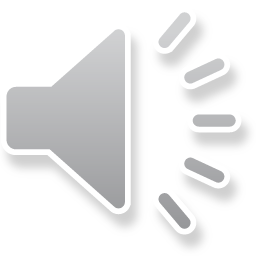 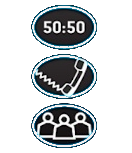 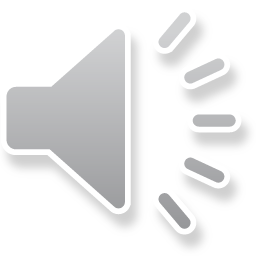 $ 250,000
Кое от изброените свойства НЕ се отнася за въздуха?
Има постоянна маса.
Не поддържа горенето.
C:
A:
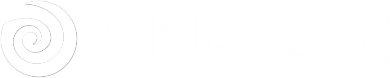 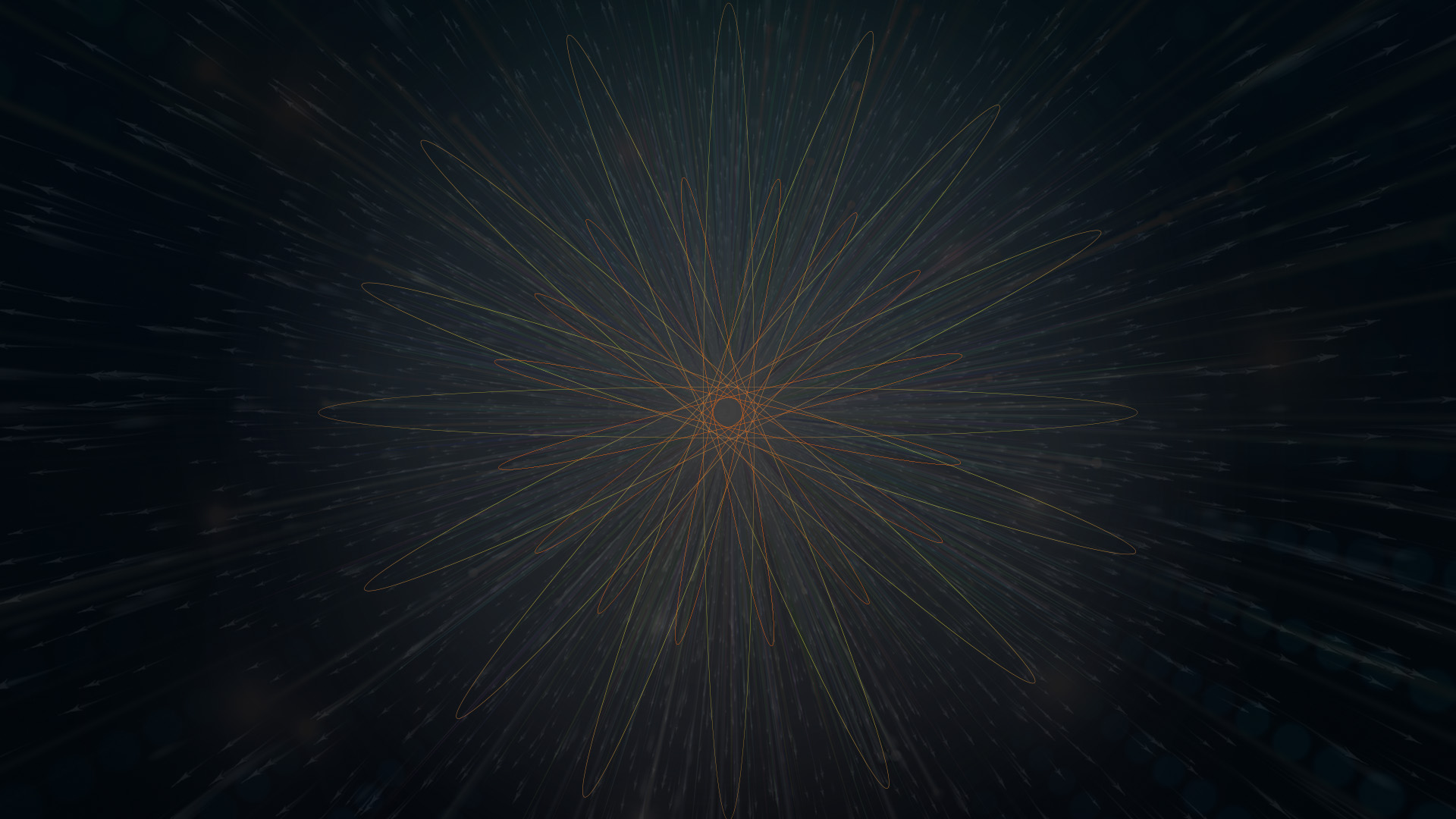 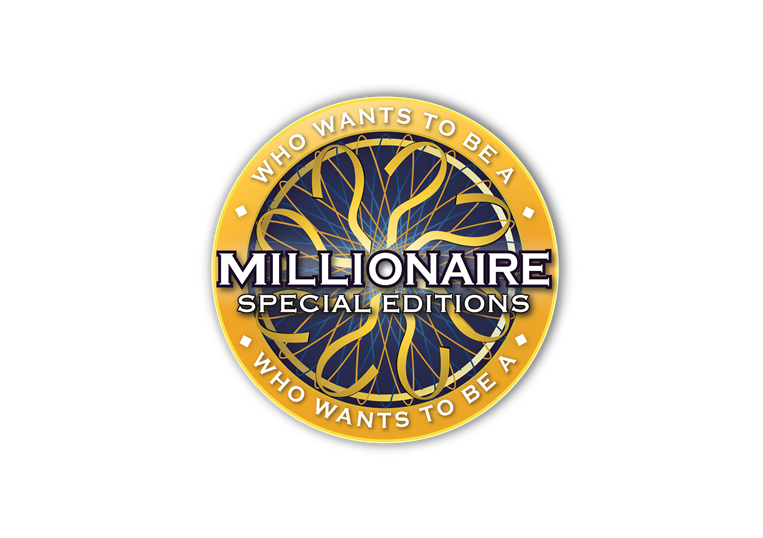 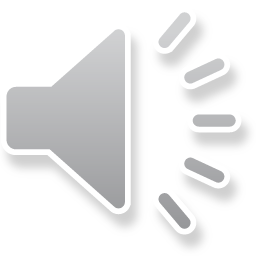 $ 250,000
Кое от изброените свойства НЕ се отнася за въздуха?
Безцветен газ, необходим за дишането.
Има постоянна маса.
Няма постоянен обем и форма.
Не поддържа горенето.
D:
C:
B:
A:
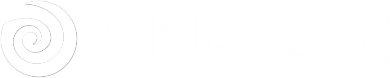 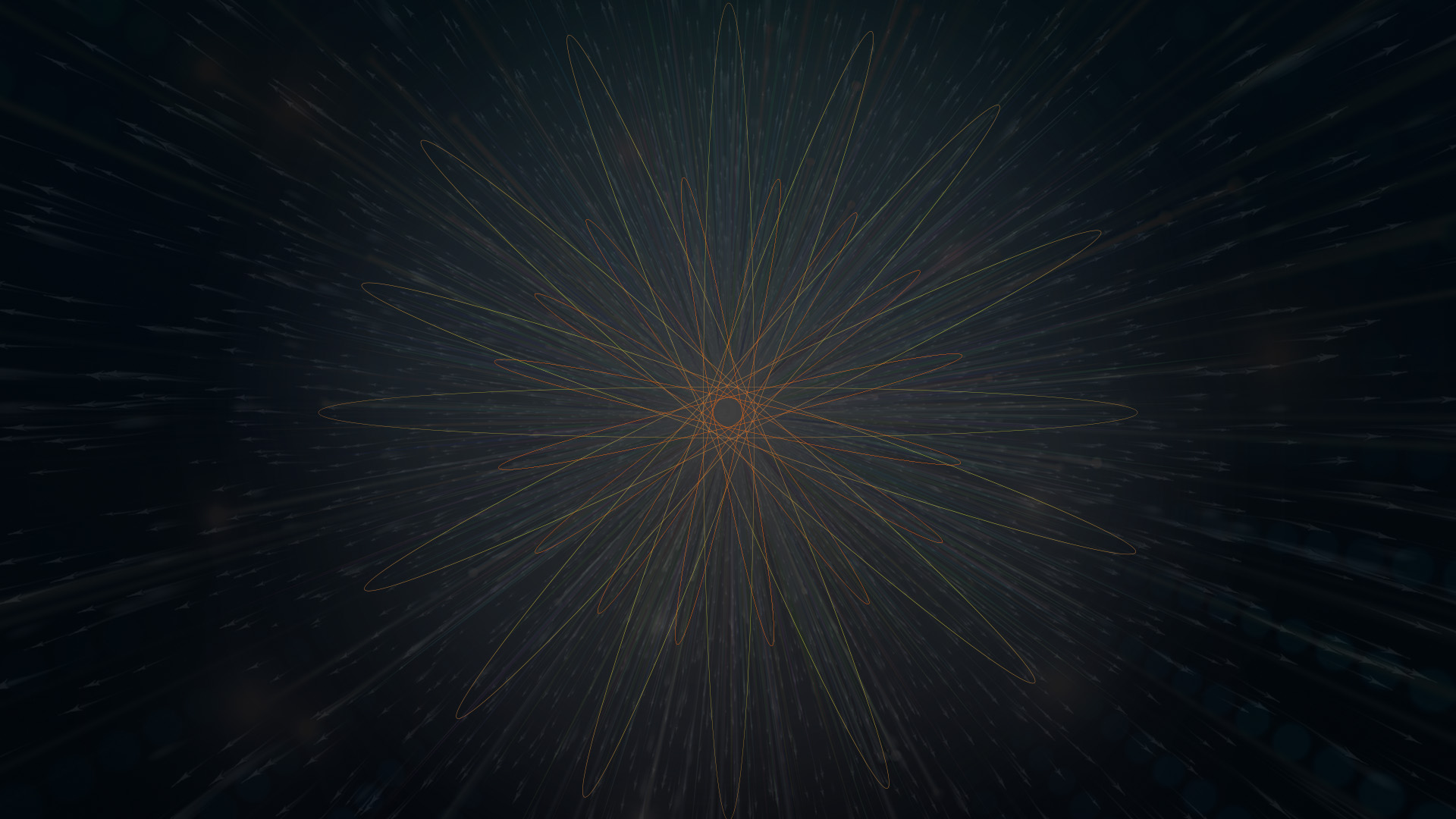 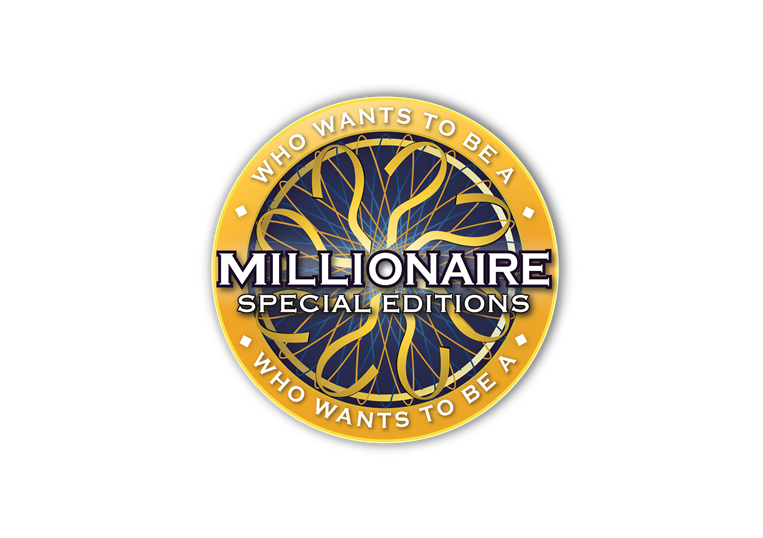 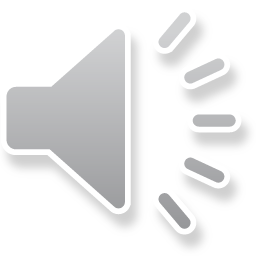 $ 250,000
Кое от изброените свойства НЕ се отнася за въздуха?
Безцветен газ, необходим за дишането.
Има постоянна маса.
Няма постоянен обем и форма.
Не поддържа горенето.
D:
C:
B:
A:
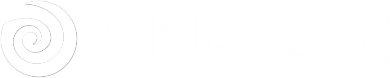 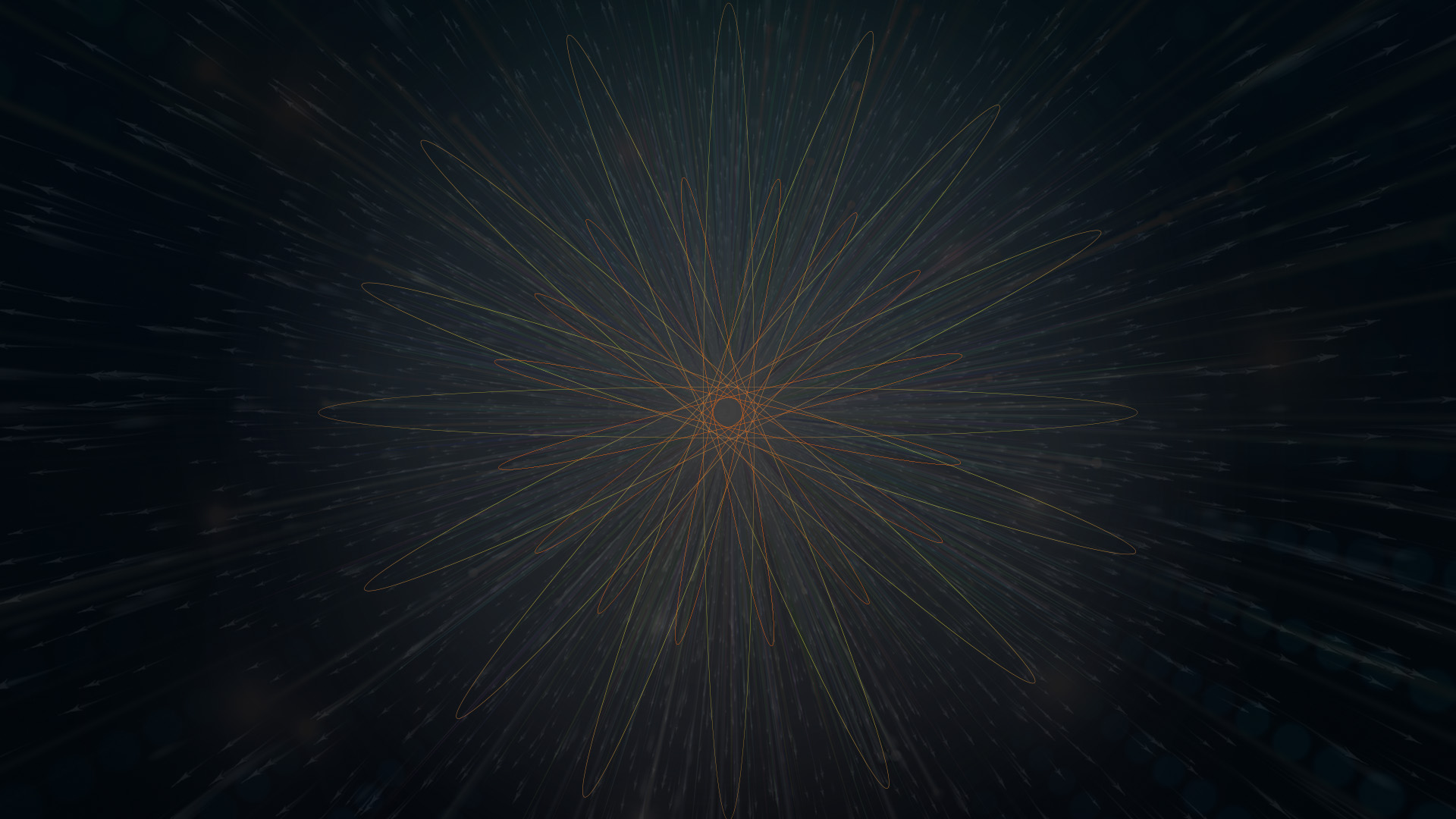 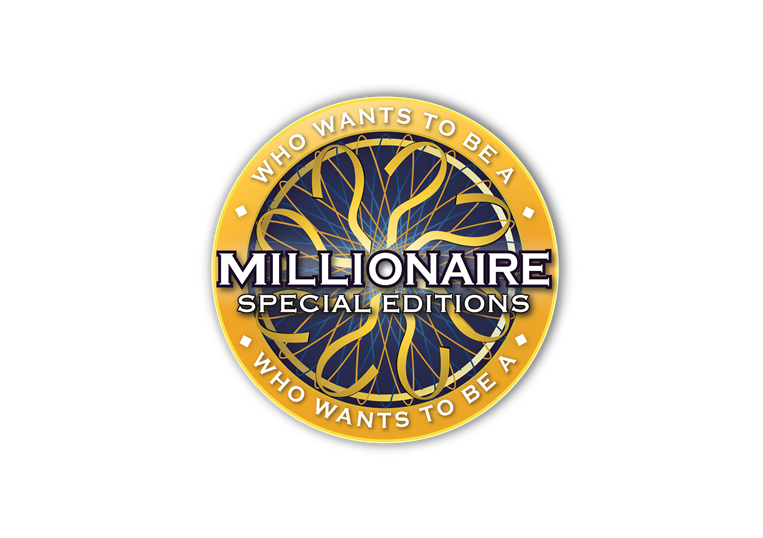 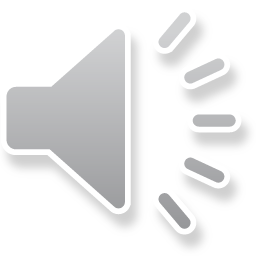 $ 250,000
Кое от изброените свойства НЕ се отнася за въздуха?
Безцветен газ, необходим за дишането.
Има постоянна маса.
Няма постоянен обем и форма.
Не поддържа горенето.
D:
C:
B:
A:
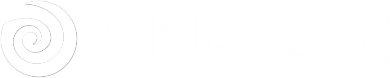 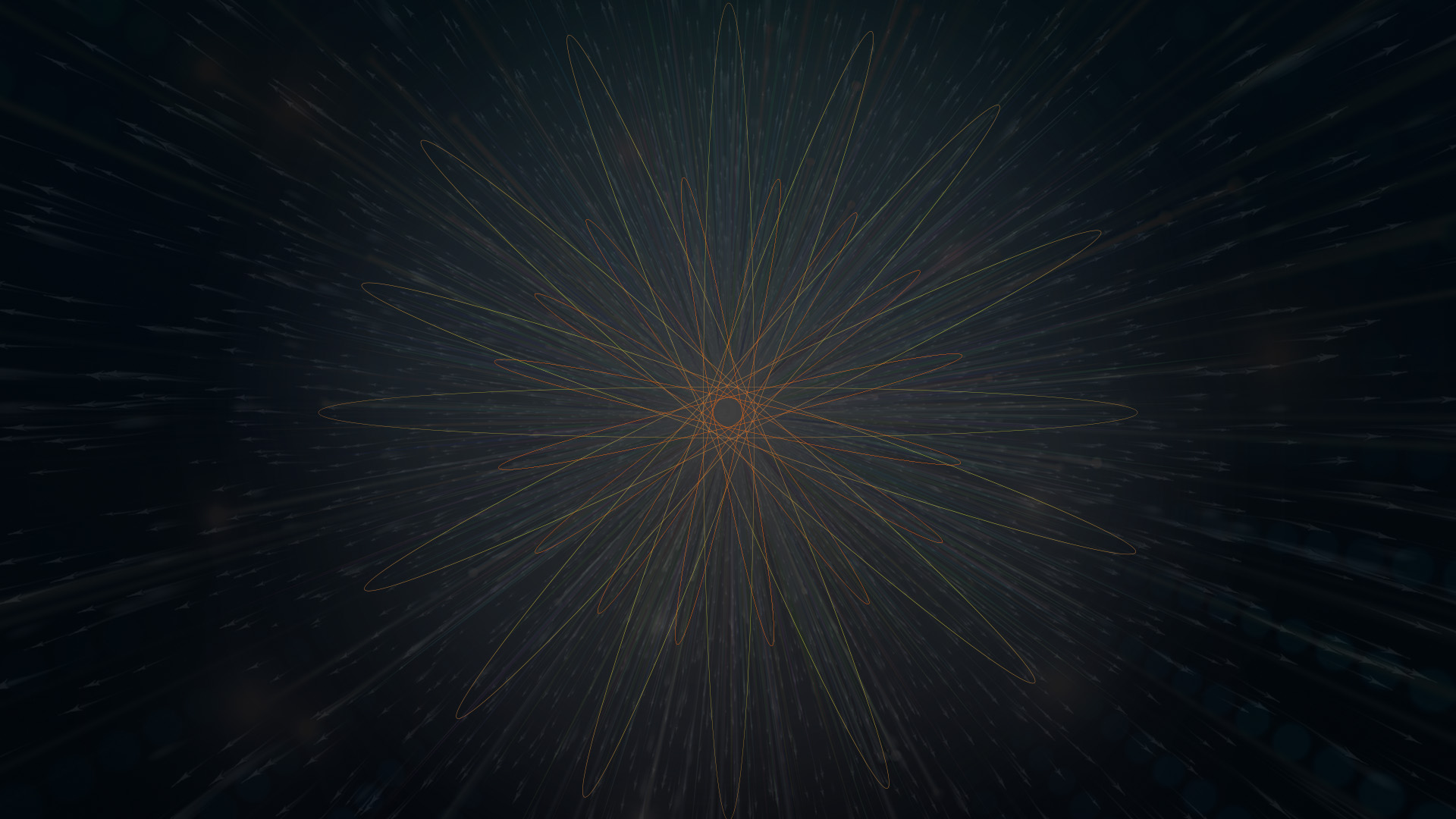 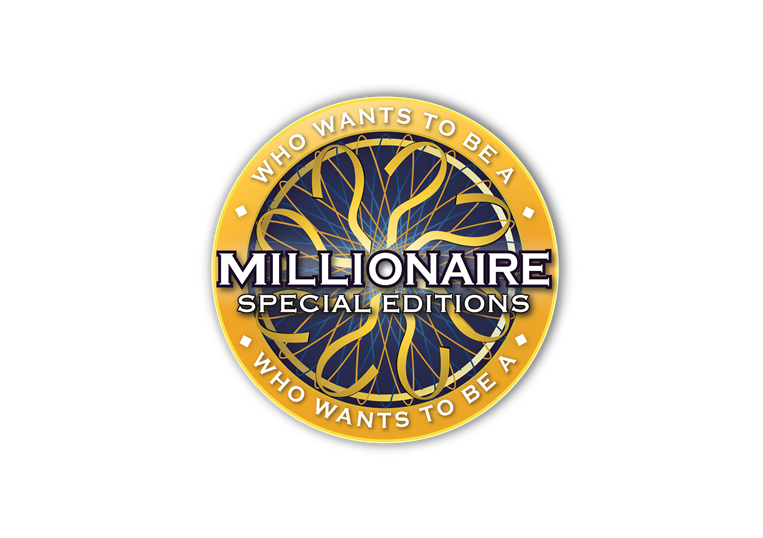 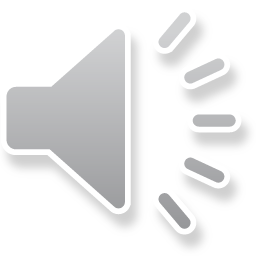 $ 250,000
Кое от изброените свойства НЕ се отнася за въздуха?
Безцветен газ, необходим за дишането.
Има постоянна маса.
Няма постоянен обем и форма.
Не поддържа горенето.
D:
C:
B:
A:
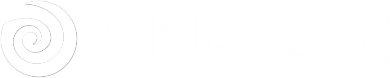 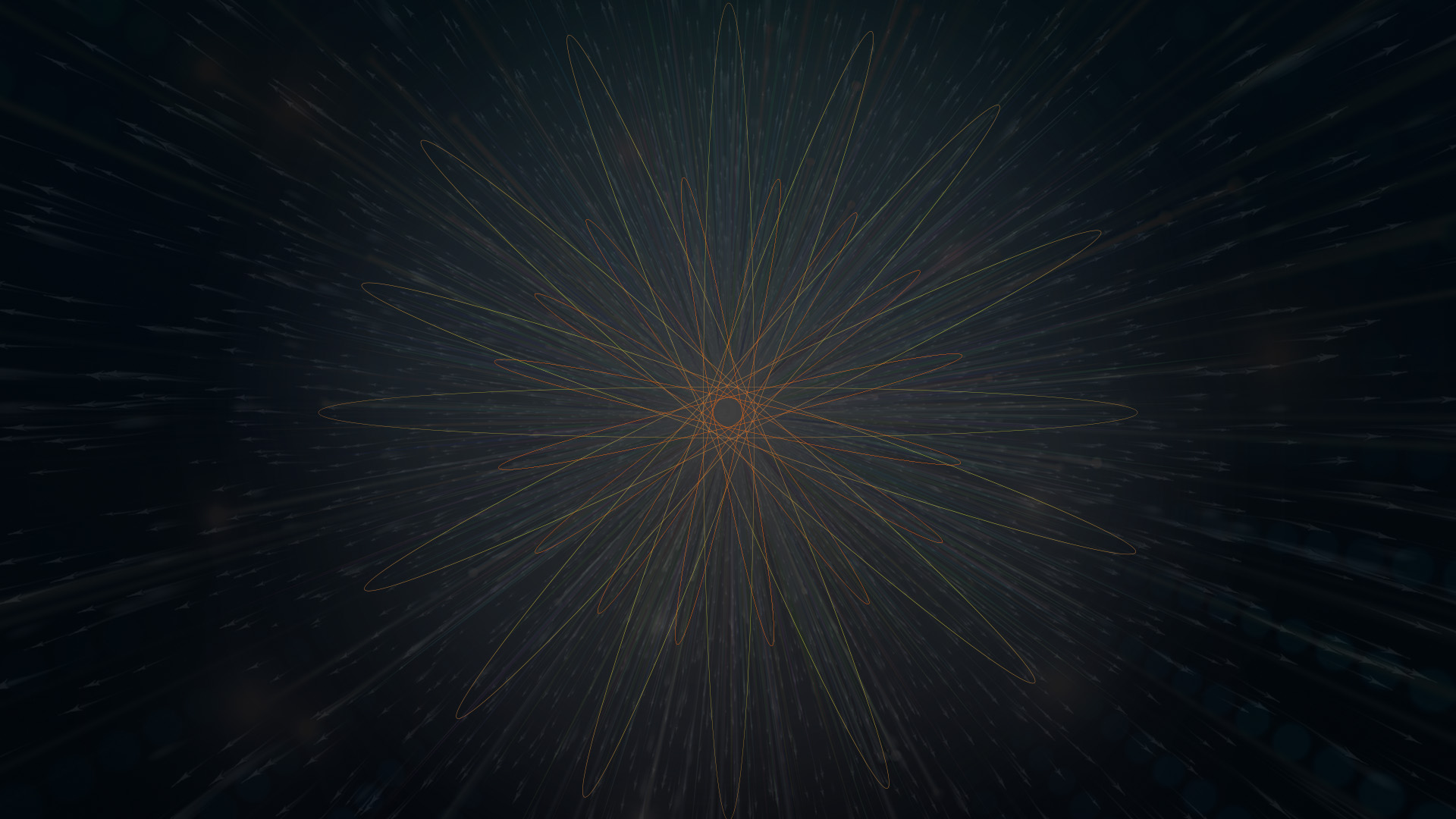 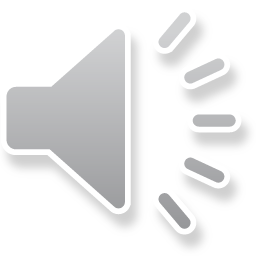 14
13
12
11
10
9
8
7
6
5
4
3
2
1
$ 1 MILLION
$ 500,000
$ 250,000
$ 100,000
$ 50,000
$ 30,000
$ 20,000
$ 10,000
$ 7,000
$ 5,000
$ 3,000
$ 2,000
$ 1,000
$ 500
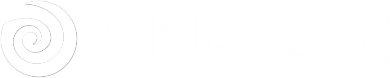 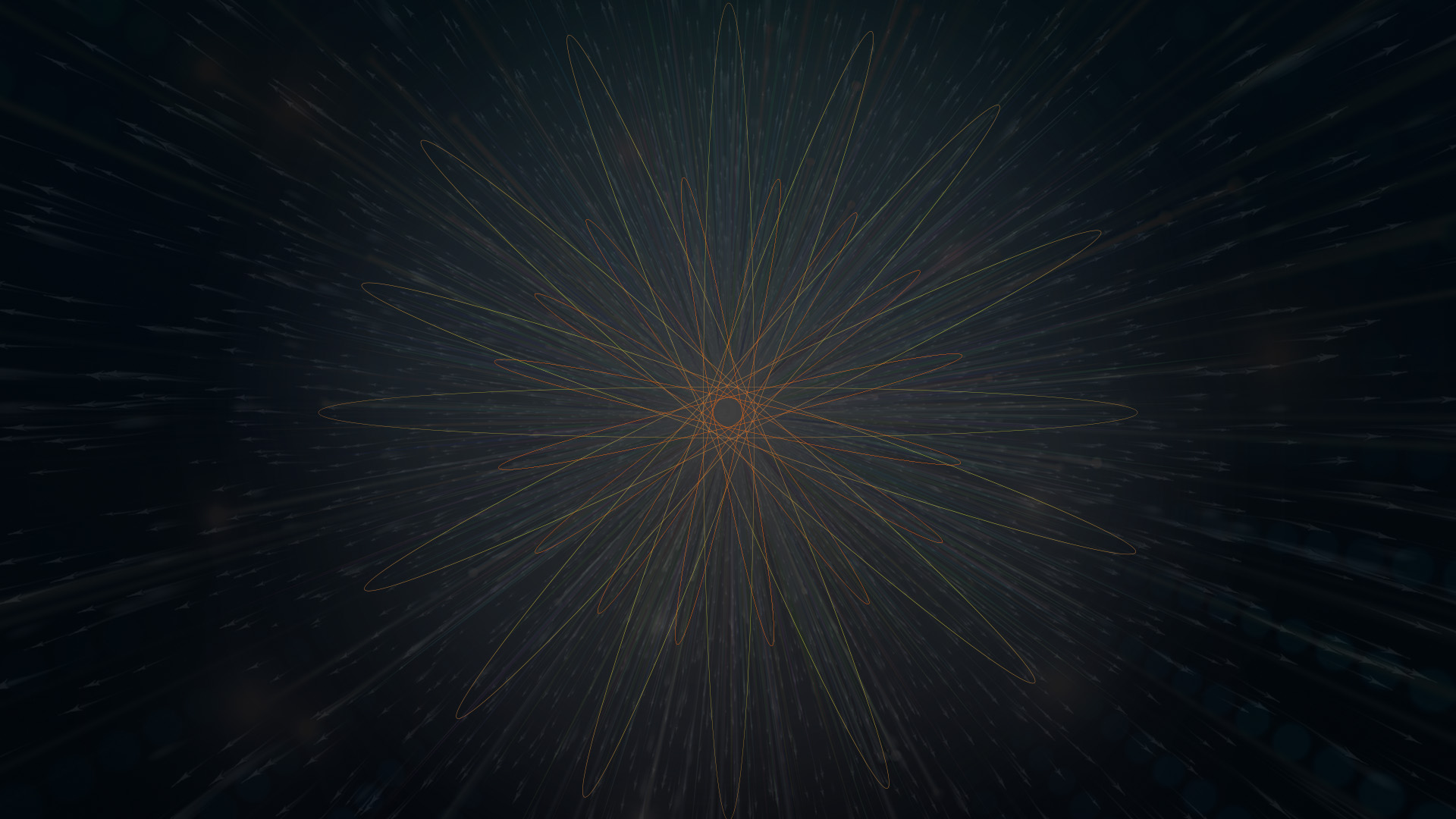 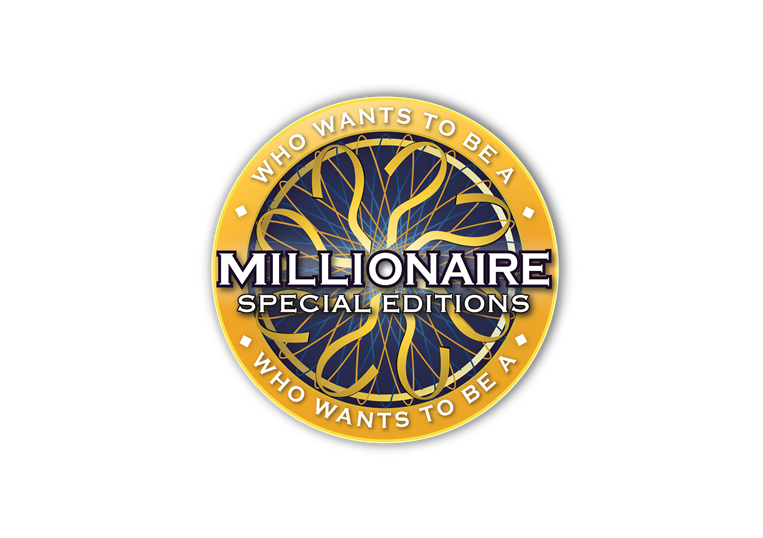 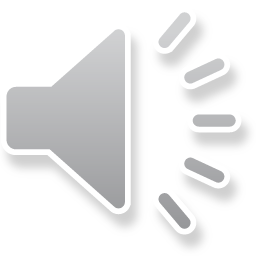 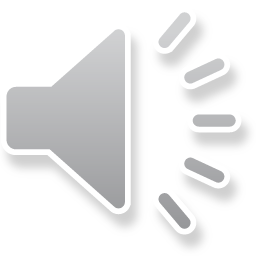 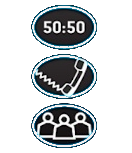 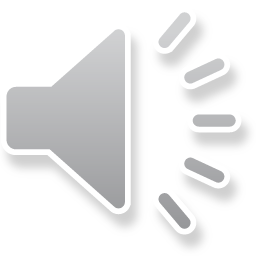 $ 500,000
Кои от изброените животни живеят в сладководните басейни?
калкан, щука, кефал
делфин, тюлен, цаца
бяла мрана, скумрия, медуза
сом, пъстърва, шаран
D:
C:
A:
B:
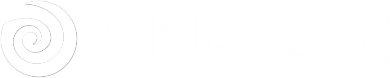 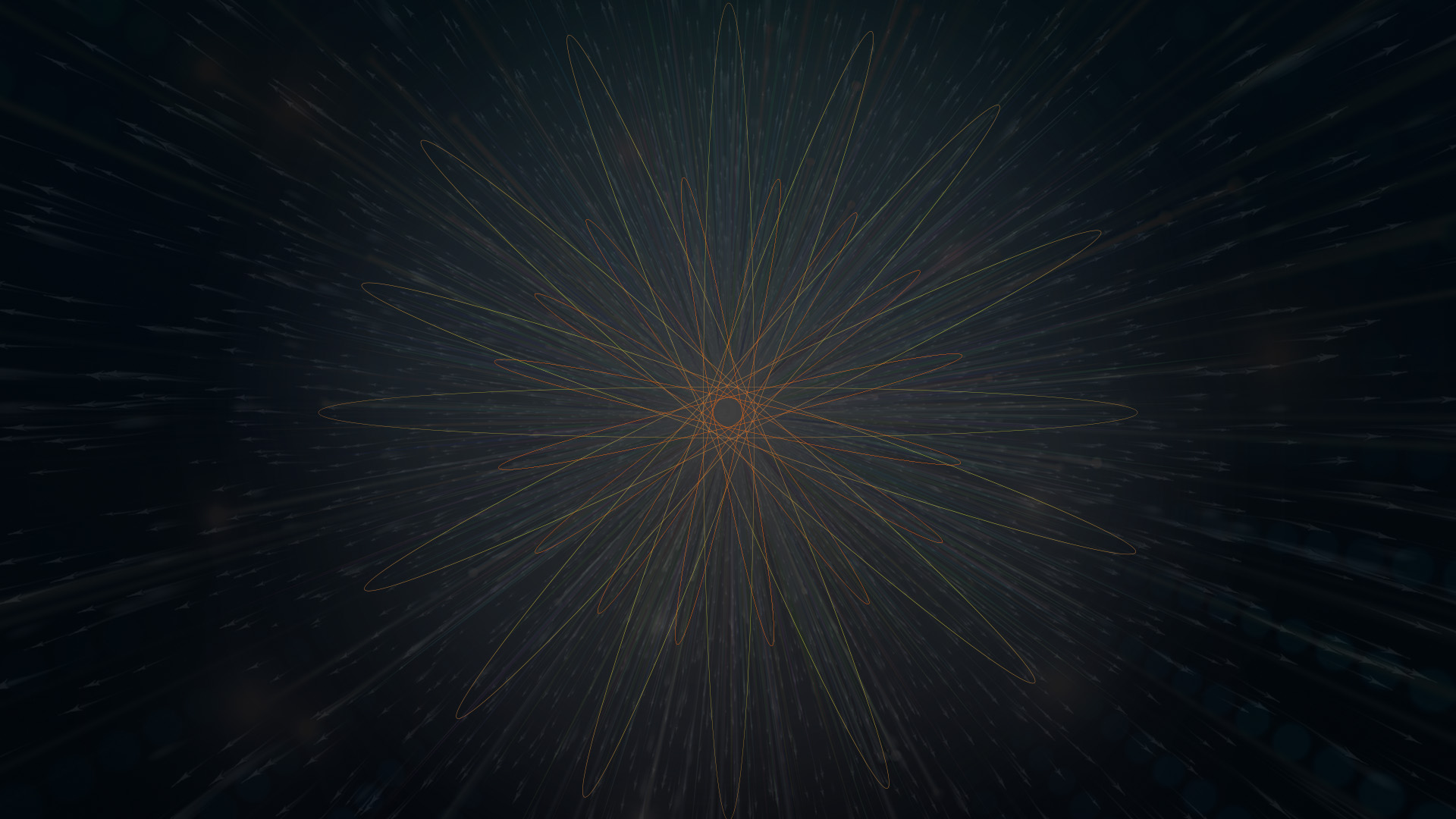 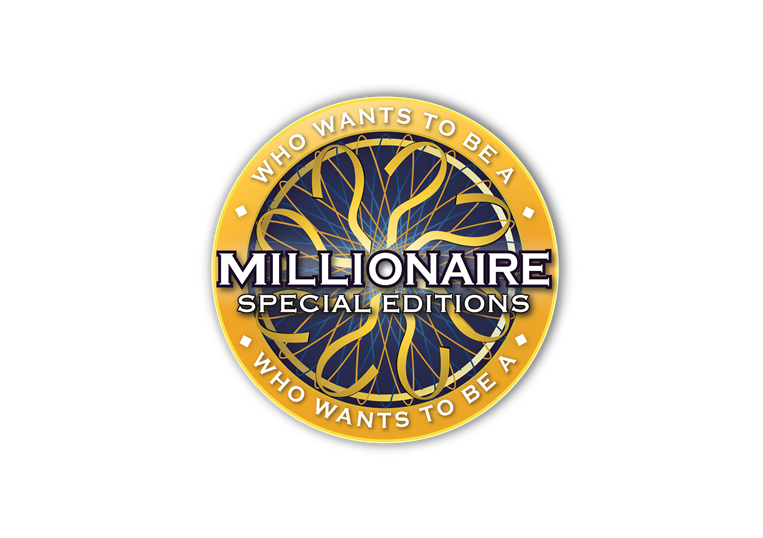 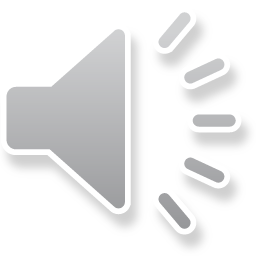 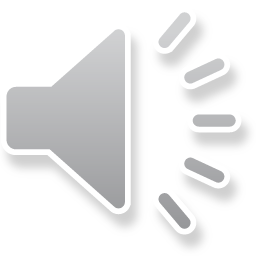 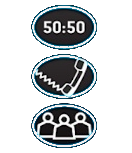 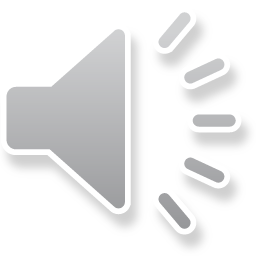 $ 500,000
Кои от изброените животни живеят в сладководните басейни?
делфин, тюлен, цаца
сом, пъстърва, шаран
C:
B:
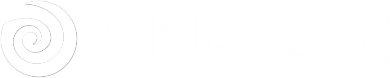 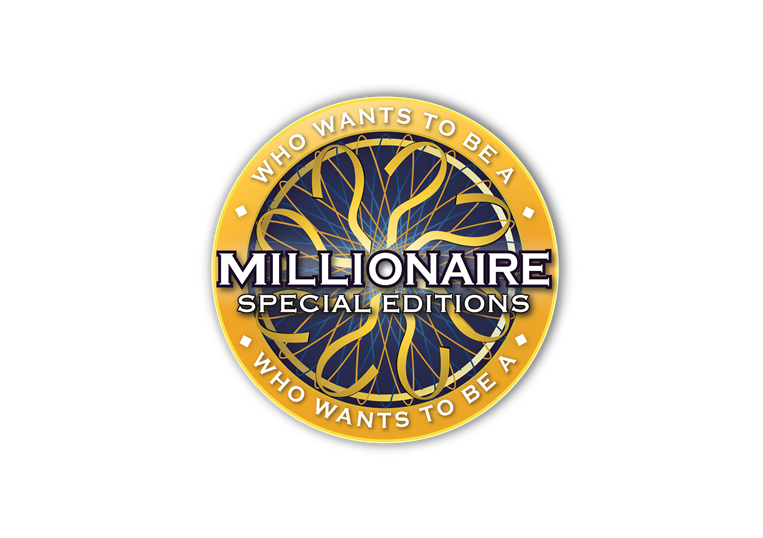 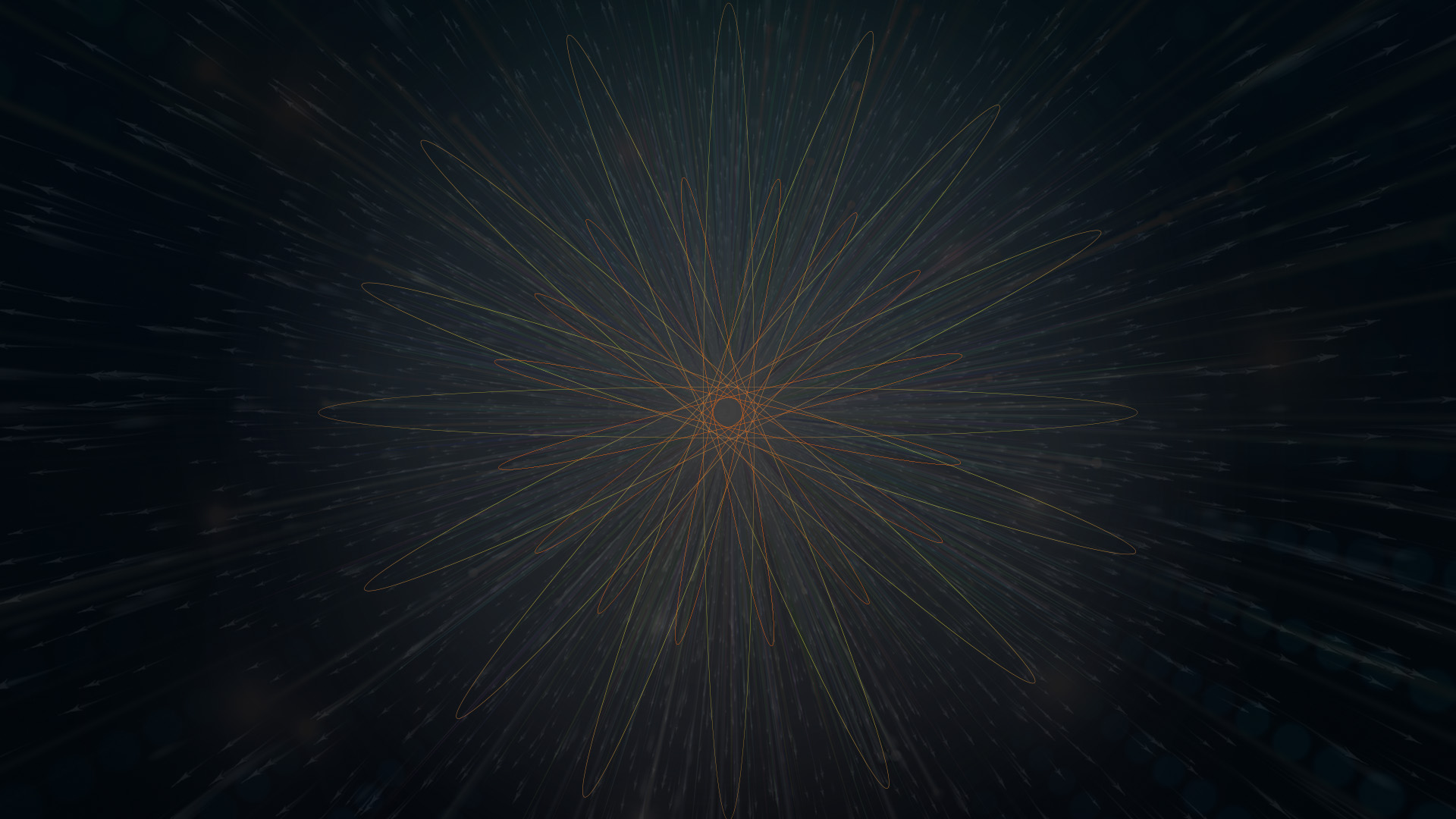 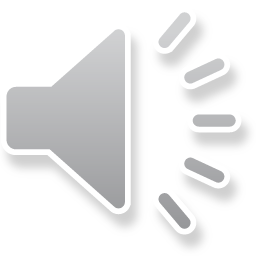 $ 500,000
Кои от изброените животни живеят в сладководните басейни?
калкан, щука, кефал
делфин, тюлен, цаца
бяла мрана, скумрия, медуза
сом, пъсърва, шаран
D:
C:
A:
B:
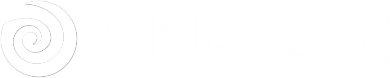 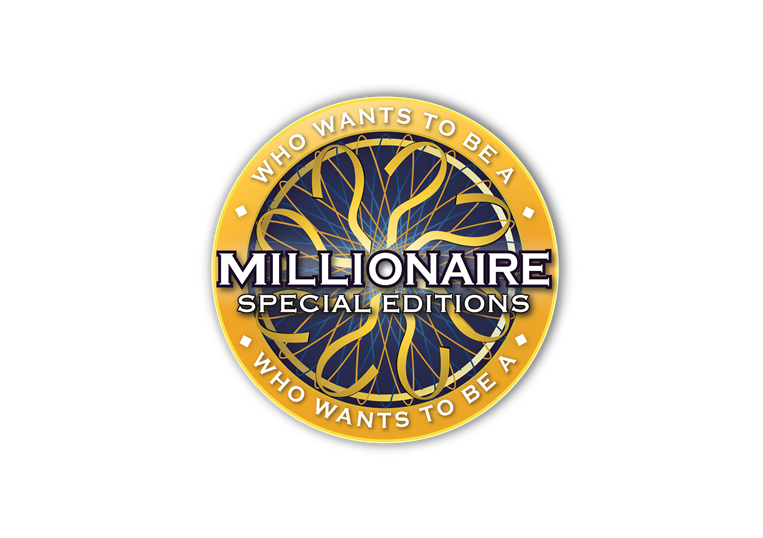 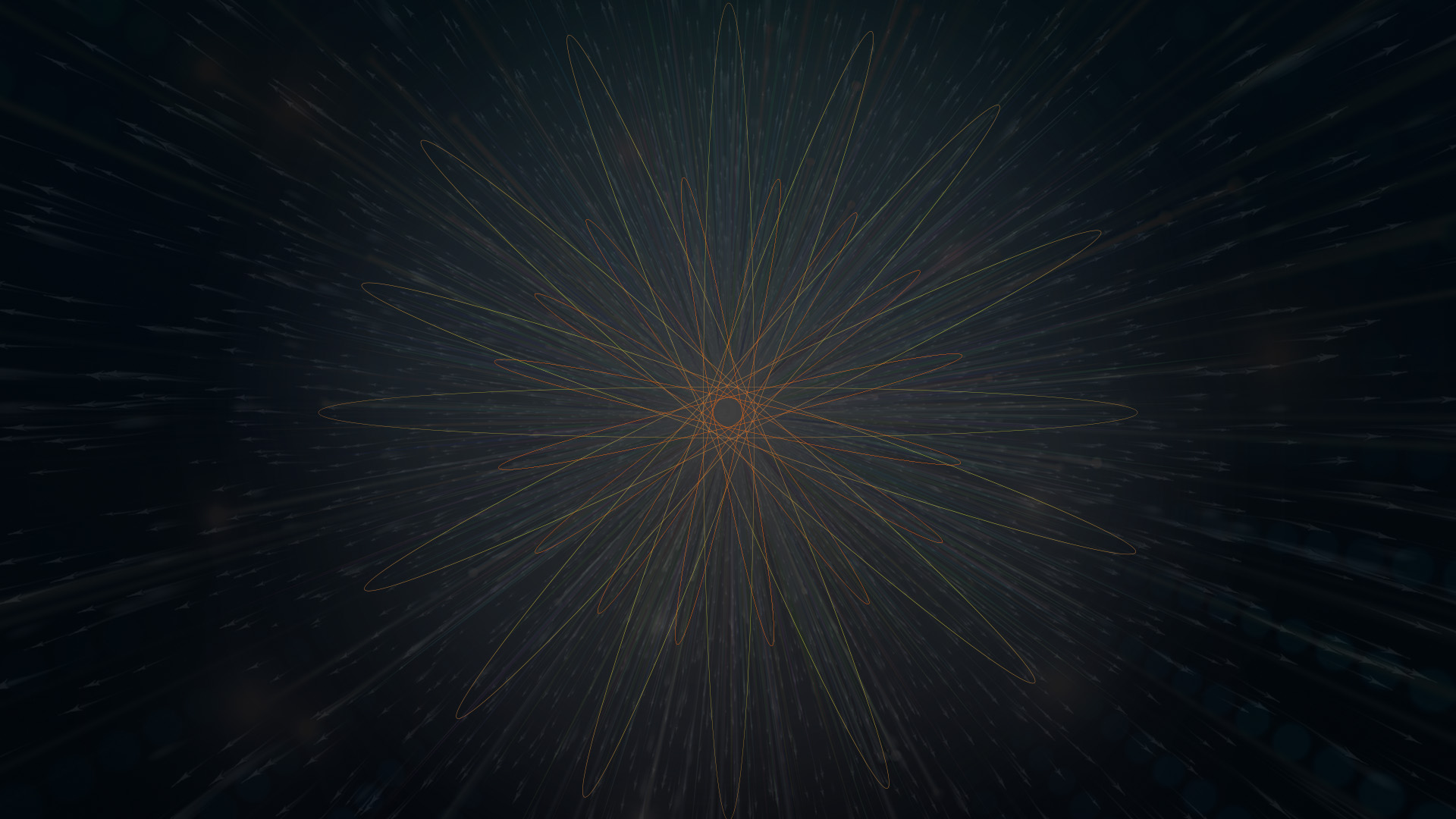 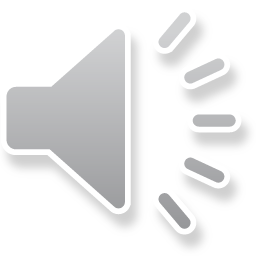 $ 500,000
Кои от изброените животни живеят в сладководните басейни?
калкан, щука, кефал
делфин, тюлен, цаца
бяла мрана, скумрия, медуза
сом, пъсърва, шаран
D:
C:
A:
B:
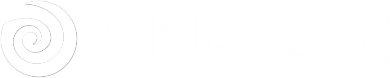 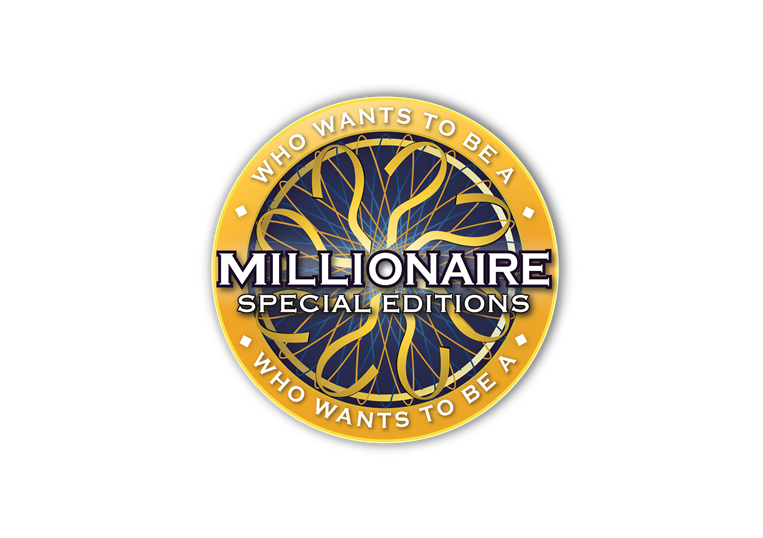 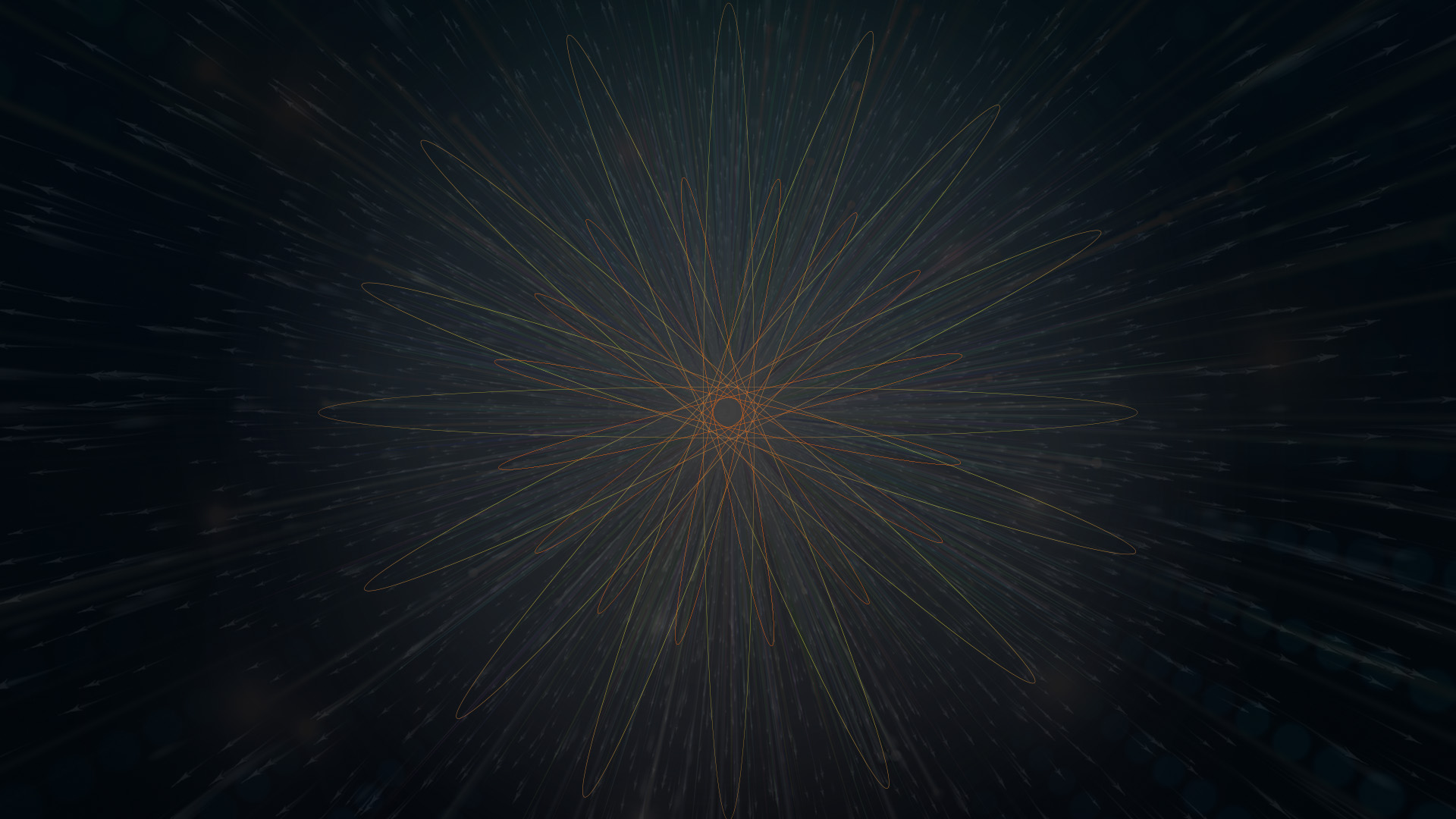 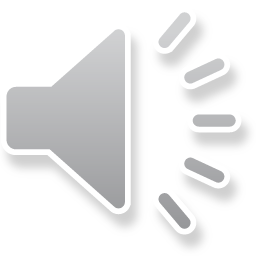 $ 500,000
Кои от изброените животни живеят в сладководните басейни?
калкан, щука, кефал
делфин, тюлен, цаца
бяла мрана, скумрия, медуза
сом, пъсърва, шаран
D:
C:
A:
B:
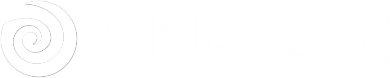 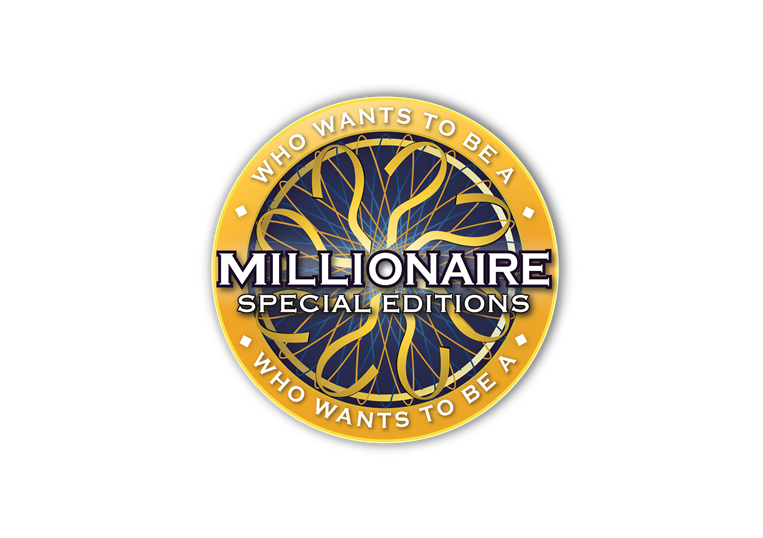 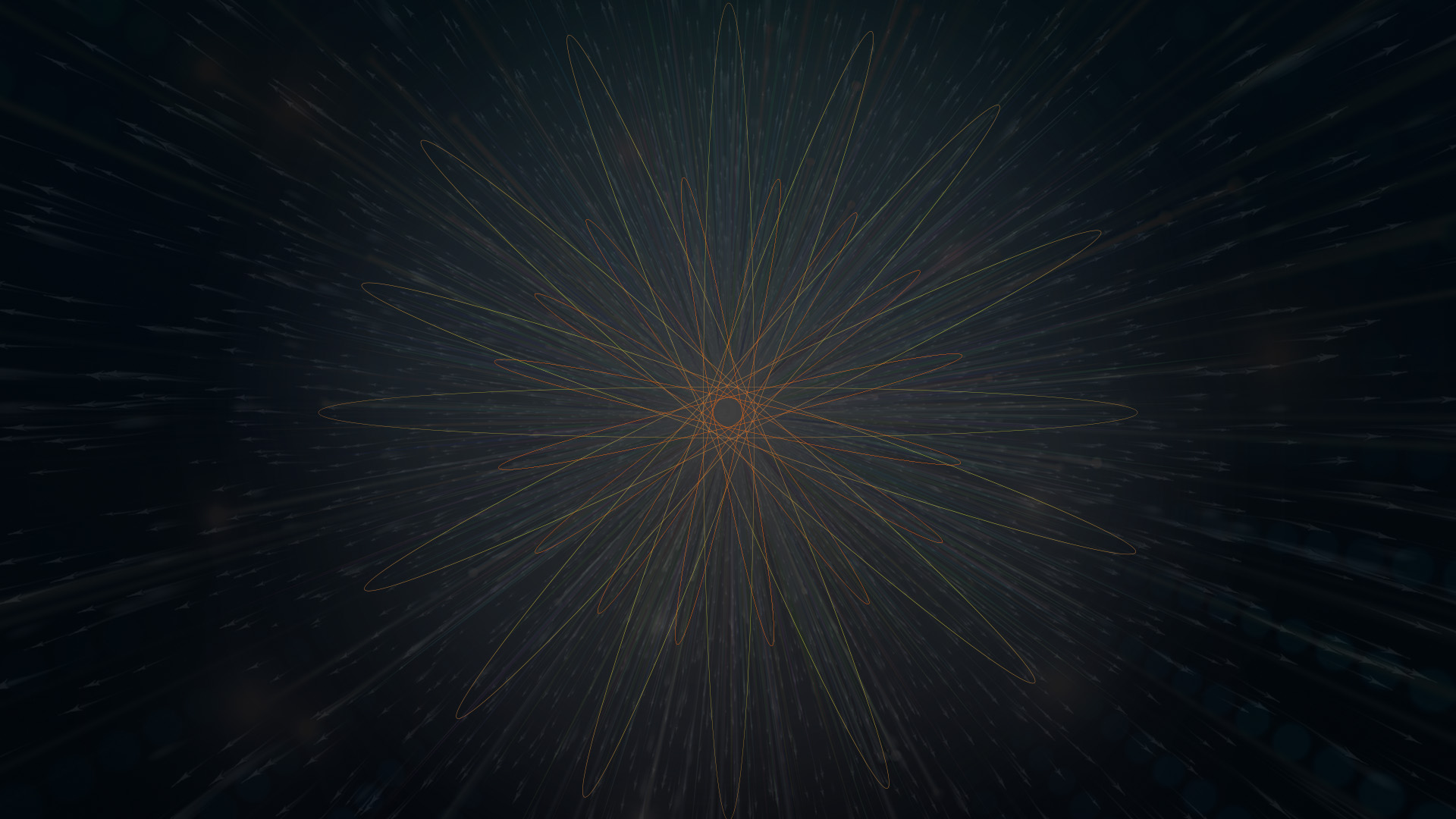 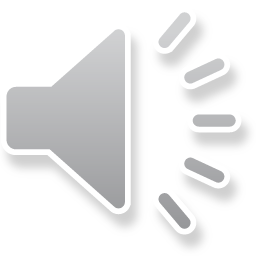 $ 500,000
Кои от изброените животни живеят в сладководните басейни?
калкан, щука, кефал
делфин, тюлен, цаца
бяла мрана, скумрия, медуза
сом, пъсърва, шаран
D:
C:
A:
B:
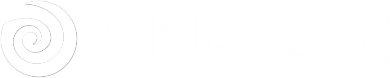 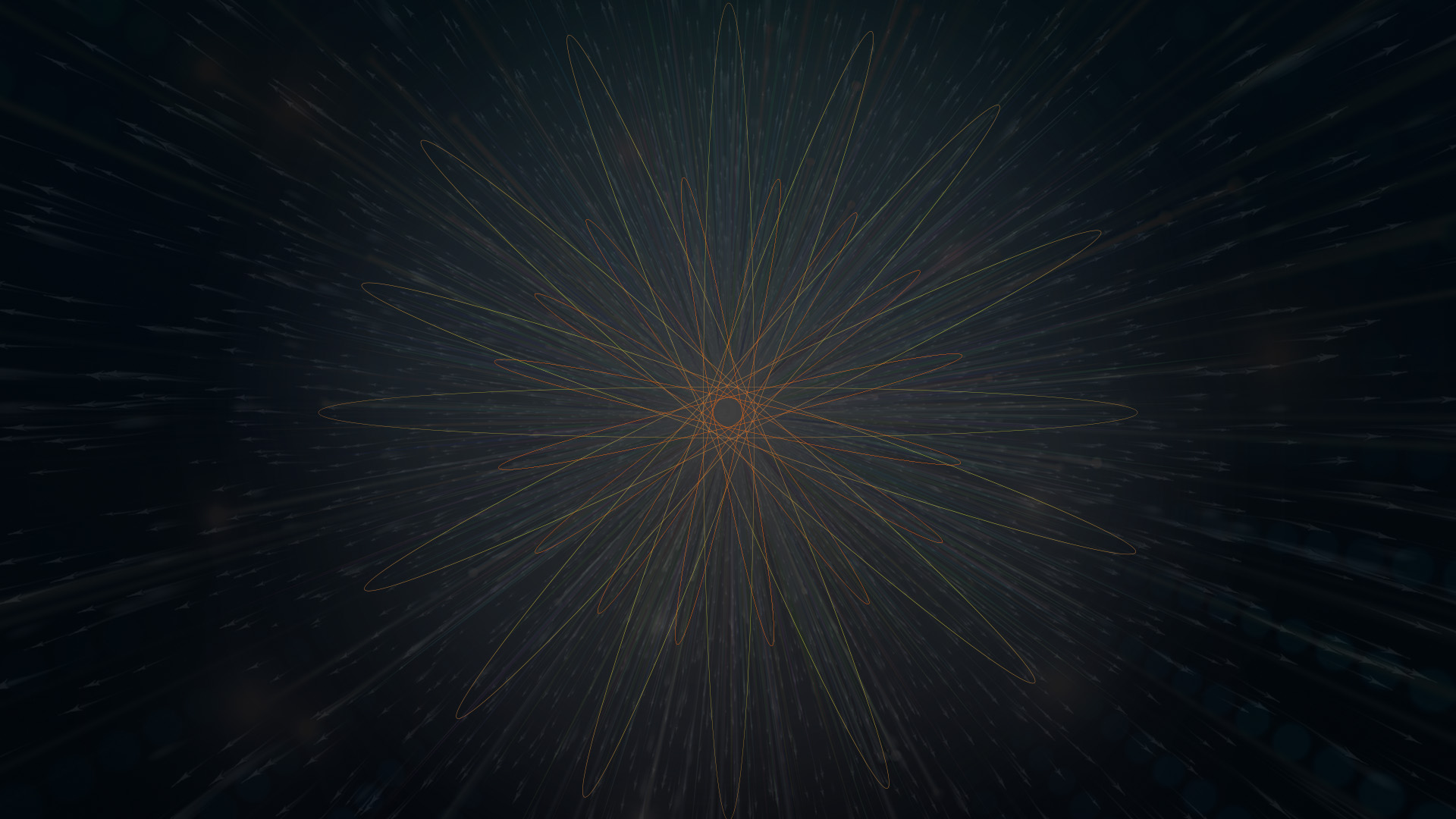 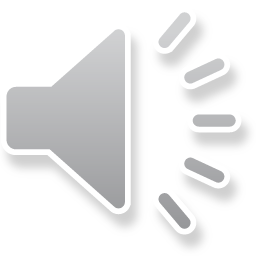 14
13
12
11
10
9
8
7
6
5
4
3
2
1
$ 1 MILLION
$ 500,000
$ 250,000
$ 100,000
$ 50,000
$ 30,000
$ 20,000
$ 10,000
$ 7,000
$ 5,000
$ 3,000
$ 2,000
$ 1,000
$ 500
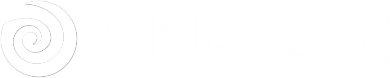 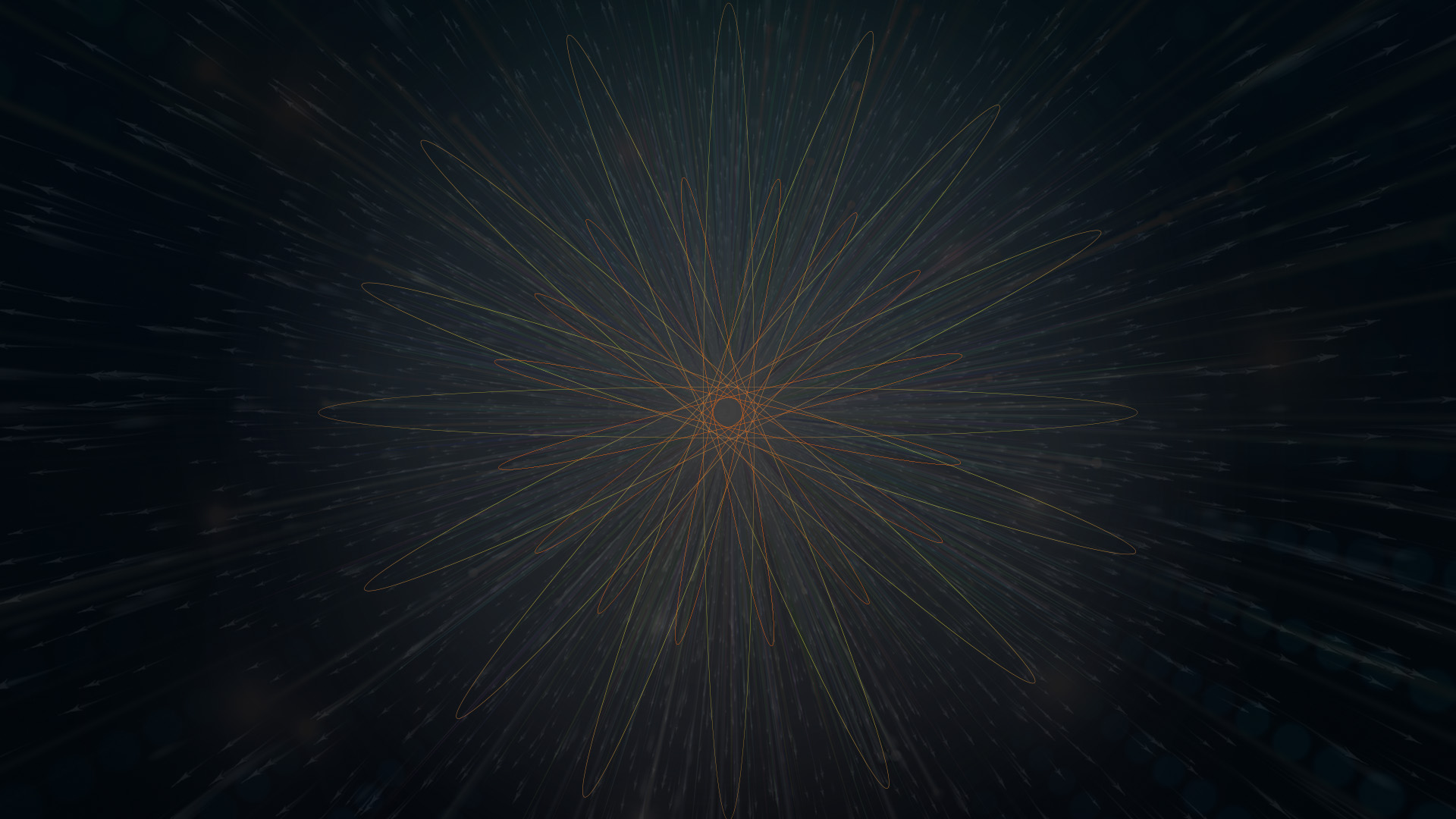 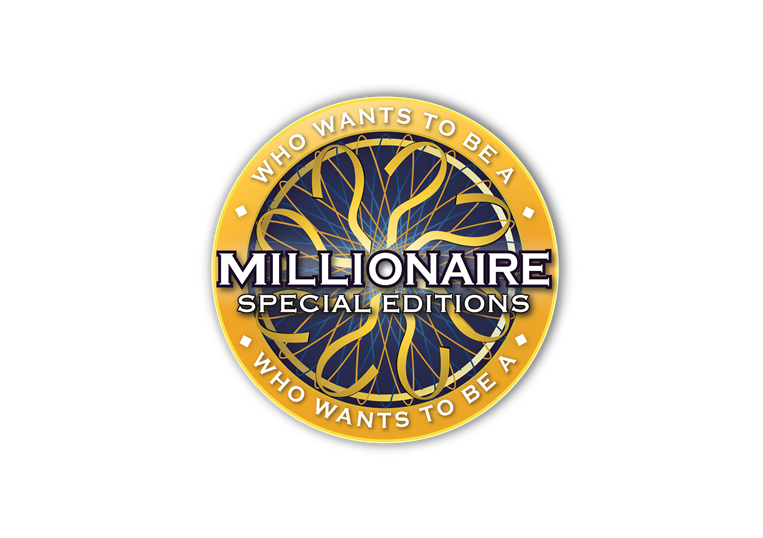 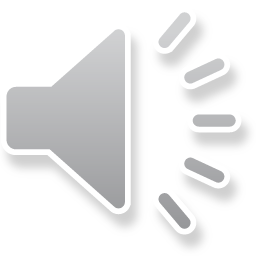 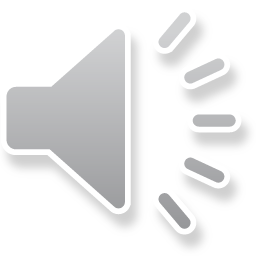 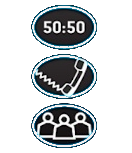 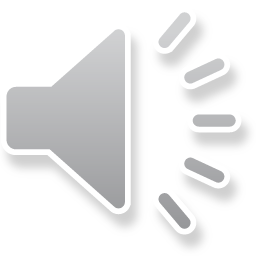 $ 1 MILLION
Кое твърдение се отнася САМО за живите организми?
Създадени са от човека.
Нуждаят се от храна, растат и се размножават.
Съставени са от вещества.
Имат маса, обем и форма.
D:
C:
A:
B:
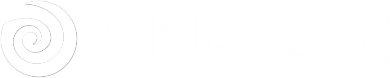 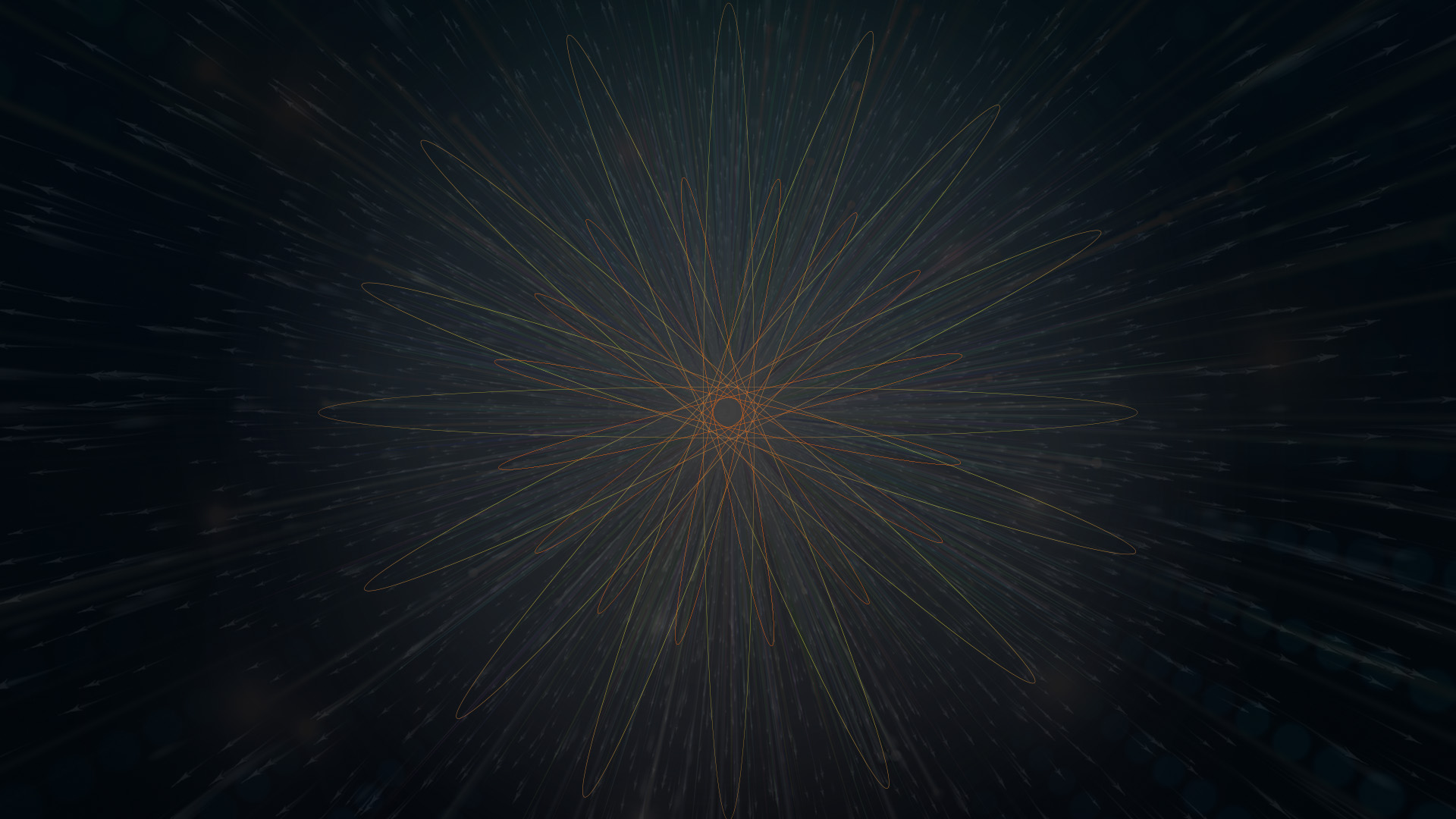 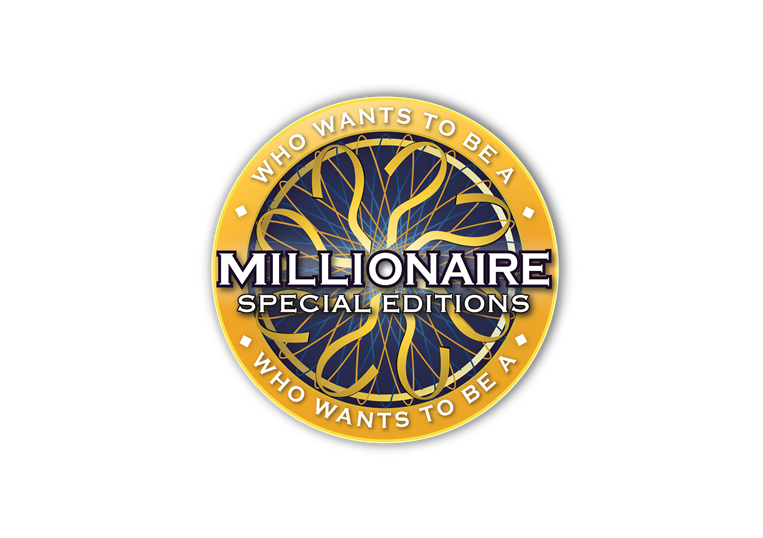 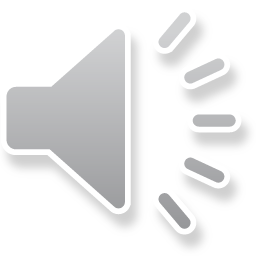 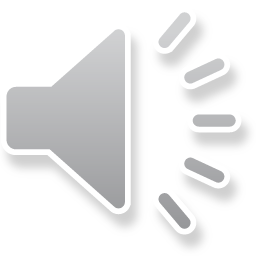 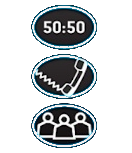 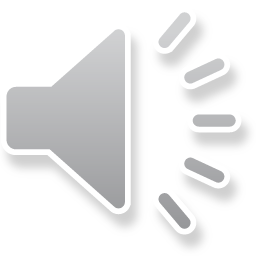 $ 1 MILLION
Кое твърдение се отнася САМО за живите организми?
Нуждаят се от храна, растат и се размножават.
Имат маса, обем и форма.
C:
B:
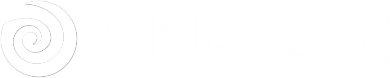 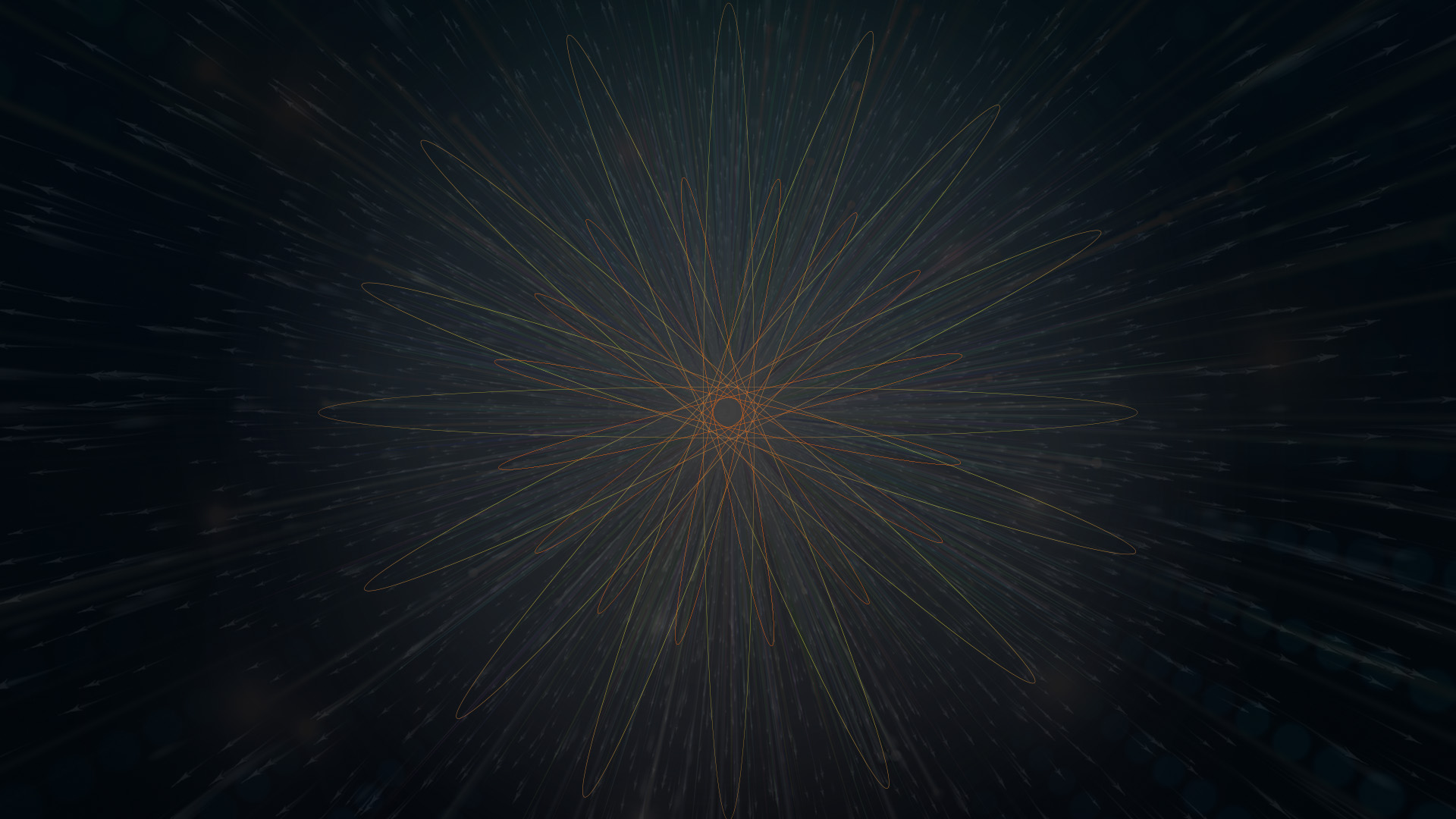 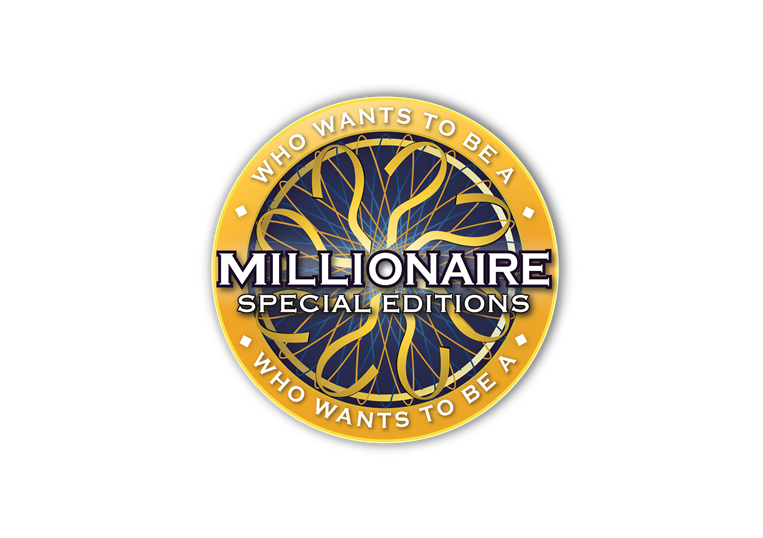 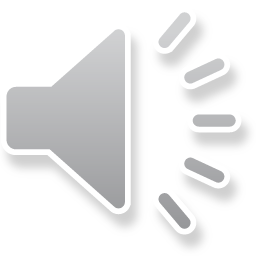 $ 1 MILLION
Кое твърдение се отнася САМО за живите организми?
Създадени са от човека.
Имат маса, обем и форма.
Нуждаят се от храна, растат и се размножават.
Съставени са от вещества.
D:
B:
C:
A:
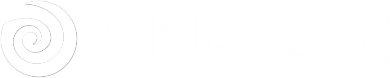 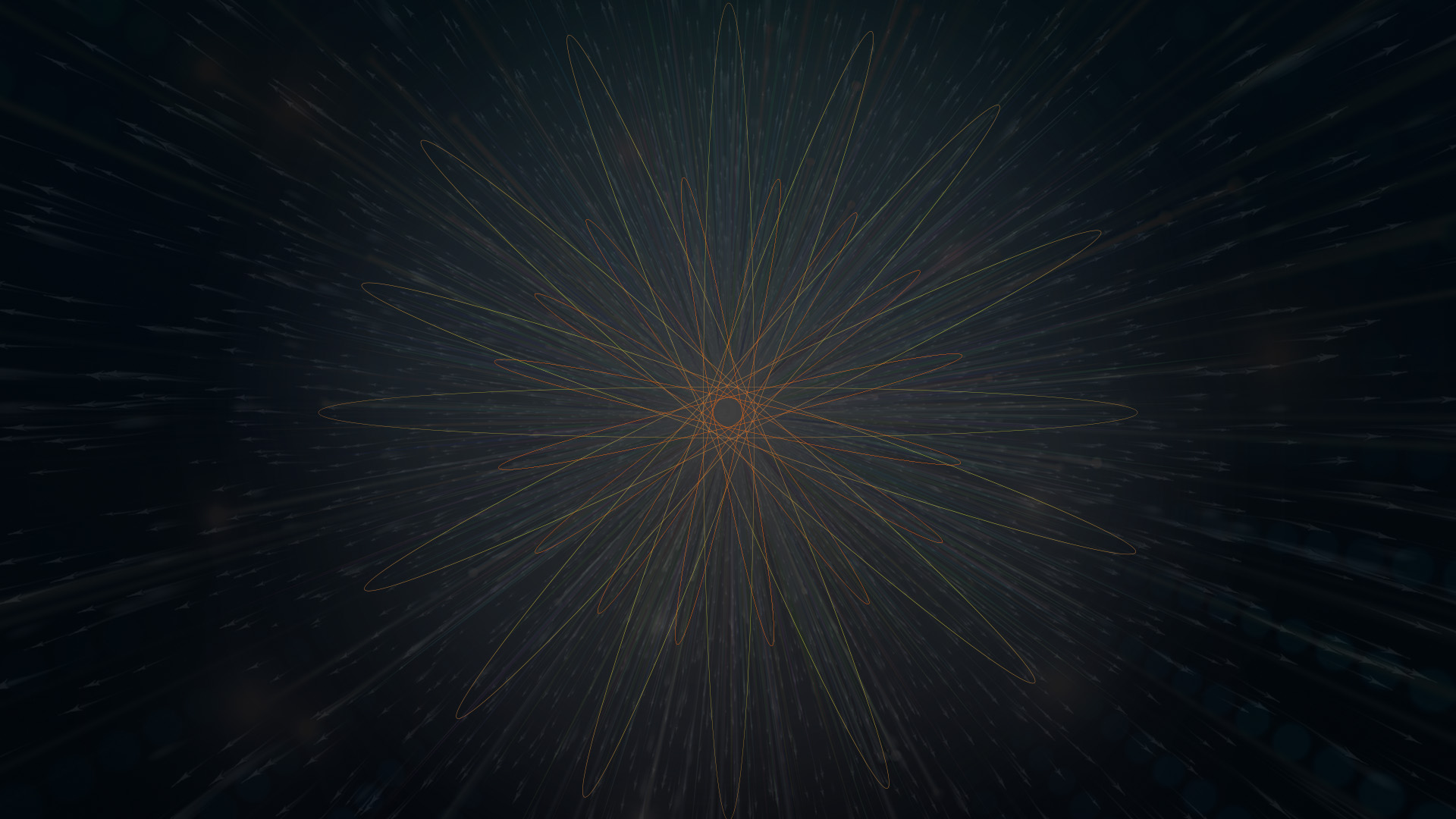 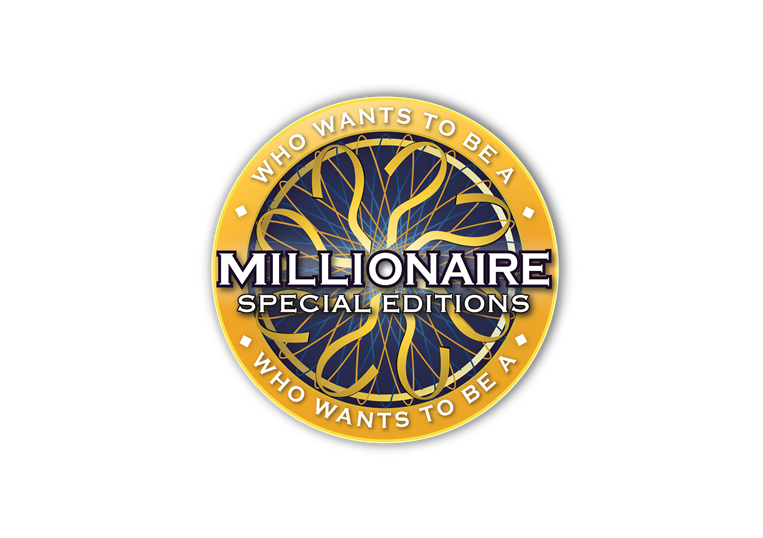 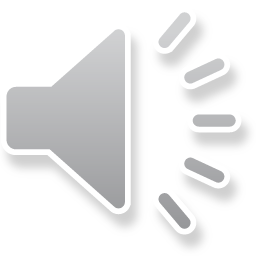 $ 1 MILLION
Кое твърдение се отнася САМО за живите организми?
Създадени са от човека.
Имат маса, обем и форма.
Нуждаят се от храна, растат и се размножават.
Съставени са от вещества.
D:
B:
C:
A:
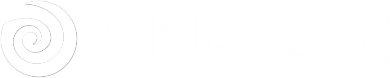 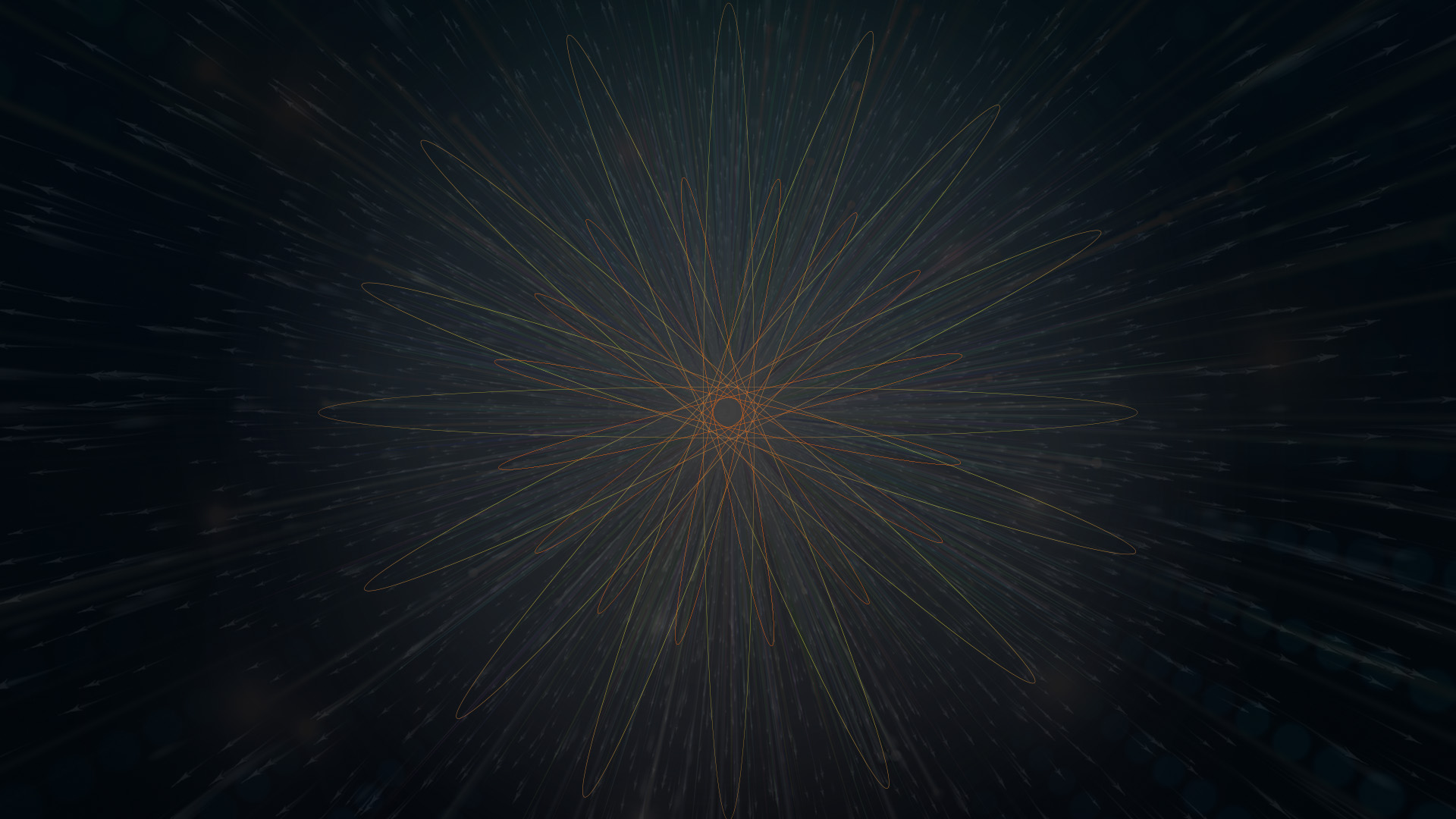 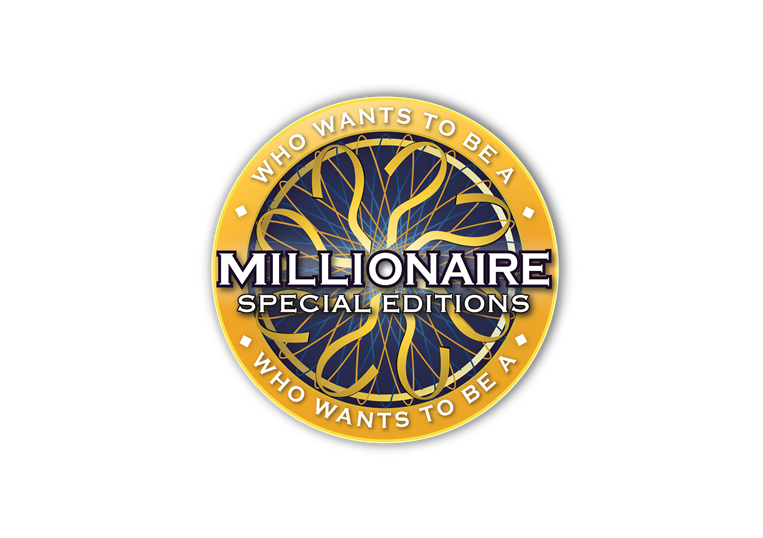 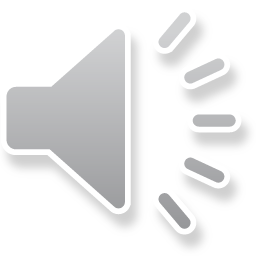 $ 1 MILLION
Кое твърдение се отнася САМО за живите организми?
Създадени са от човека.
Имат маса, обем и форма.
Нуждаят се от храна, растат и се размножават.
Съставени са от вещества.
D:
B:
C:
A:
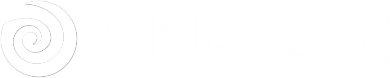 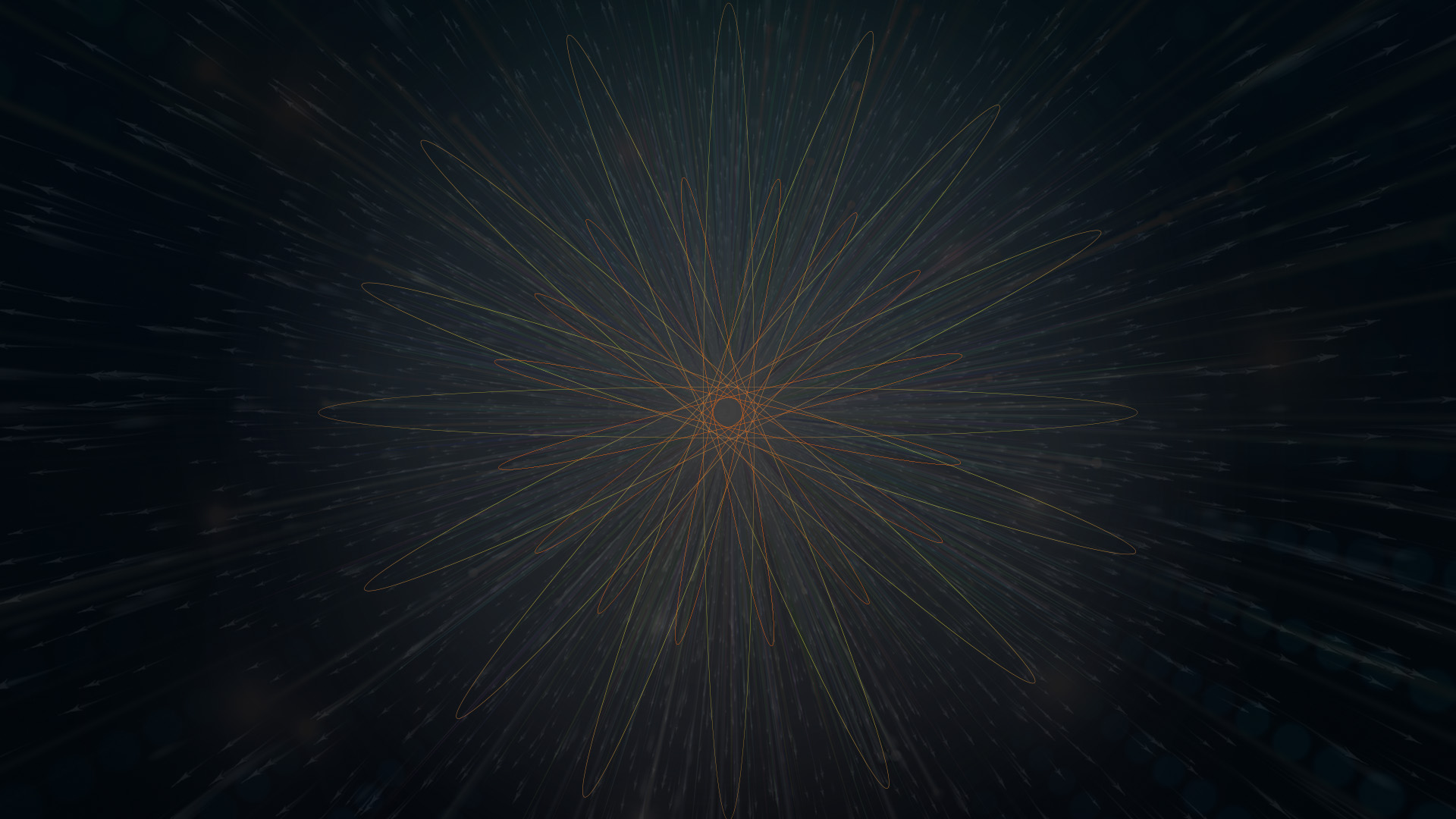 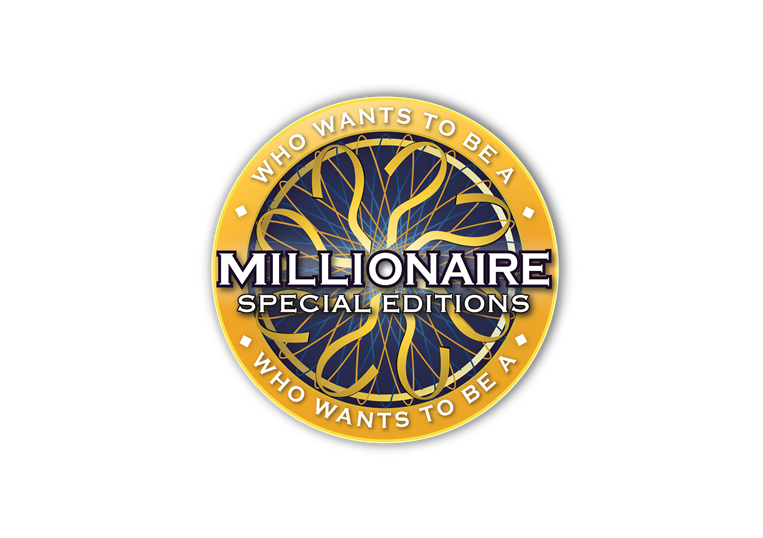 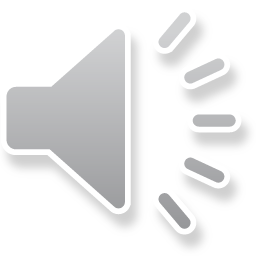 $ 1 MILLION
Кое твърдение се отнася САМО за живите организми?
Създадени са от човека.
Имат маса, обем и форма.
Нуждаят се от храна, растат и се размножават.
Съставени са от вещества.
D:
B:
C:
A:
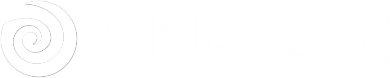 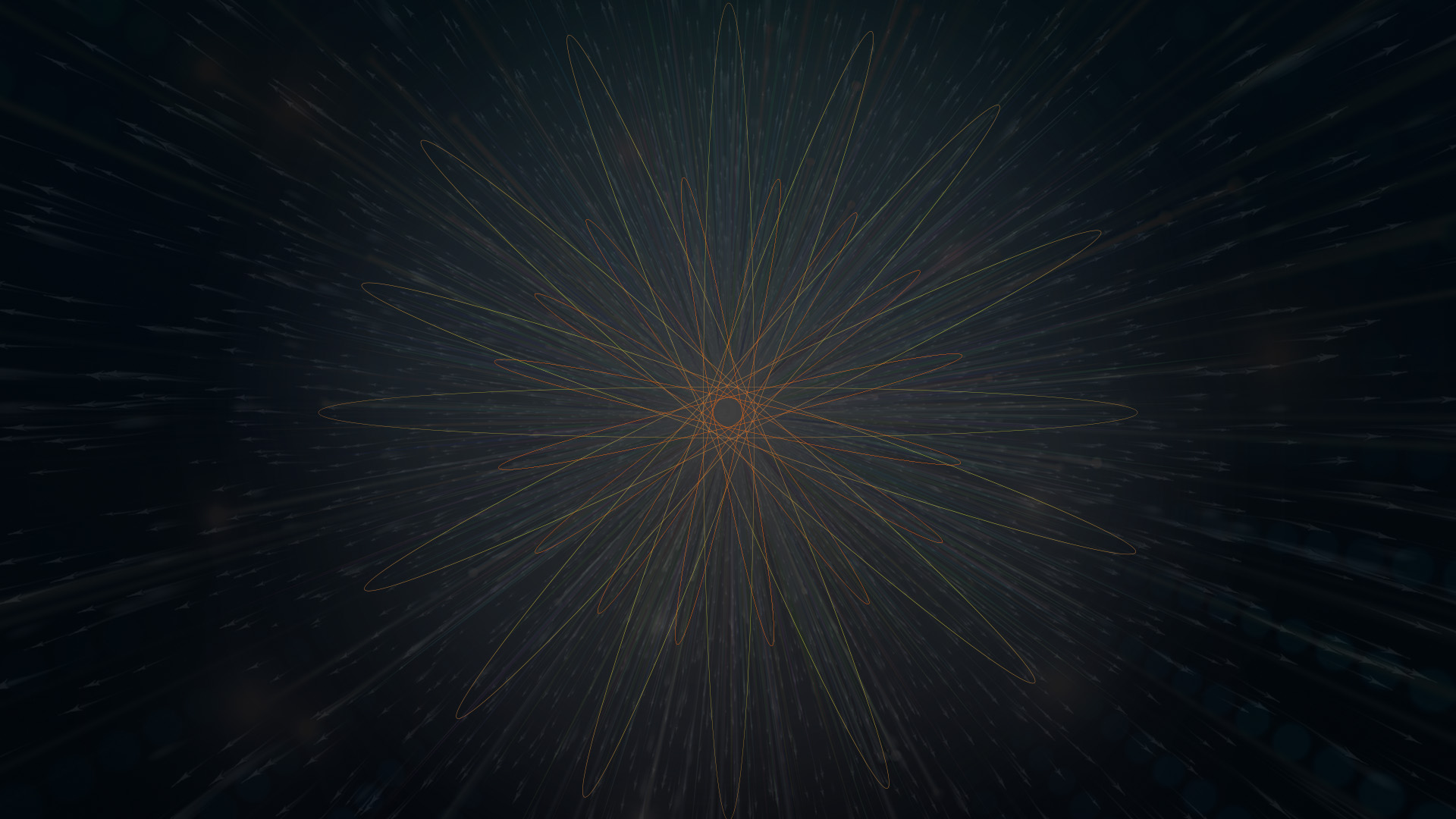 Who wants to be a Millionaire– Links for Sound Download
https://millionaire.fandom.com/wiki/Music_scores
Main Theme: https://www.soundboard.com/sb/sound/904527
Wrong answer: https://www.soundboard.com/sb/sound/904547
Right answer: https://www.soundboard.com/sb/sound/904544
Call a friend: https://www.soundboard.com/sb/sound/904546
1.000.000 music: https://www.soundboard.com/sb/sound/904542
500.000 music: https://www.soundboard.com/sb/sound/904541
125.000 music: https://www.soundboard.com/sb/sound/904540
64.000 music: https://www.soundboard.com/sb/sound/904539
2.000 – 30.000 music: https://www.soundboard.com/sb/sound/904538
50 – 1000 music: https://www.soundboard.com/sb/sound/904537
Start sound: https://www.soundboard.com/sb/sound/904536
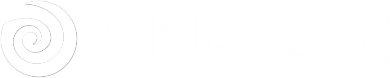